EL CONTROL DE GRANOS  DE AFIP DGI
Expositor : CP CARLOS A.AMADO
estudioamado@realicosatelital.com.ar

General Pico,  24 de Octubre de 2013
[Speaker Notes: Temita fácil si los hay…..
Tanto el temario como las opiniones que aquí se viertan son responsabilidad exclusiva del expositor no involucrando de ningún modo ni grado a nuestro CONSEJO PROFESIONAL.]
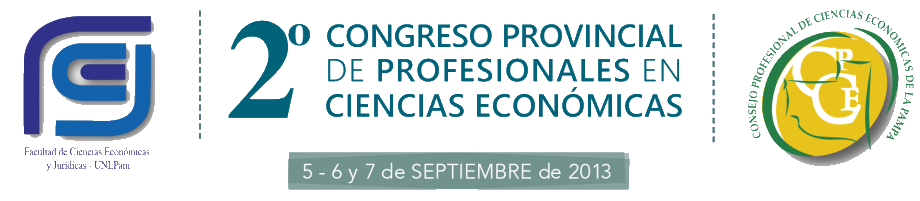 EL CONTROL DE GRANOS  DE AFIP DGI
Expositor : CP CARLOS A.AMADO
estudioamado@realicosatelital.com.ar
SANTA ROSA,  LA PAMPA
[Speaker Notes: Temita fácil si los hay…..
Tanto el temario como las opiniones que aquí se viertan son responsabilidad exclusiva del expositor no involucrando de ningún modo ni grado a nuestro CONSEJO PROFESIONAL.]
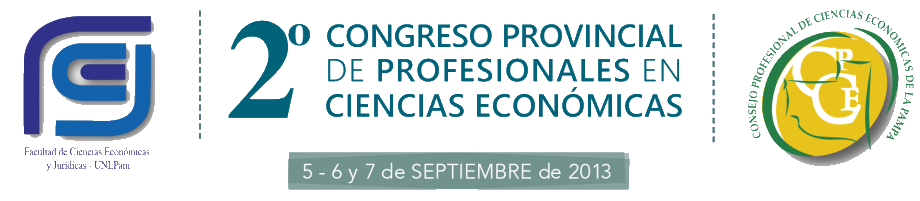 Tanto el temario como las opiniones que aquí se viertan son responsabilidad exclusiva del expositor no involucrando de ningún modo ni grado a nuestro CONSEJO PROFESIONAL
Expositor : CP CARLOS A.AMADO
estudioamado@realicosatelital.com.ar
SANTA ROSA,  LA PAMPA
[Speaker Notes: Temita fácil si los hay…..
Tanto el temario como las opiniones que aquí se viertan son responsabilidad exclusiva del expositor no involucrando de ningún modo ni grado a nuestro CONSEJO PROFESIONAL.]
INDICE  DE LA EXPOSICION
PALABRAS INICIALES (1/3) INDICE (4/4) – AGRADECIMIENTOS (5/7)           Mensaje para los jóvenes (8/9)
 OBJETIVO  (10/11)
INTRODUCCION  (12/14)
DESARROLLO   (15/77)
REGIMEN DE INFORMACION DE CAPACIDAD PRODUCTIVA  RG 2.750  (15/27)
REGISTRACIÓN DE OPERACIONES DE GRANOS  ANTE AFIP  RG 2596  (28/34)
REGIMEN  DE INFORMACION DE PRODUCCIÓN  - RG.3342  (35/48) y cronogramas de vencimientos  (49/56)
REGIMEN ESPECIAL PARA LA EMISION ELECTRONICA DE LA LIQUIDACION PRIMARIA DE GRANOS NO DESTINADOS A LA SIEMBRA - RG 3419  (57/62) 
“ CUENTA CORRIENTE GRANARIA “. Esquemas y comentarios. ( 63/73).
Formularios de uso interno ( papeles de trabajo ). (74/85)  
RESUMEN  ( 86/90)
REFLEXIONES  ( 86/89)
RESUMEN  ( 90/90)
CONCLUSIONES   (91/94)
[Speaker Notes: ANÉCDOTA DE LA MONEDA : Si yo tengo una moneda y tu tienes otra , ambos tenemos una moneda. Si yo te doy mi moneda y tu me dás la tuya, ambos seguimos teniendo una moneda. Pero si yo tengo una idea y tu tienes otra idea, ambos tenemos una idea. Si yo te comunico mi idea y tu me comunicas la tuya, ambos tendremos dos ideas. ( charla de J.CRUZ JAIME ).

Tanto el temario como las opiniones que aquí se viertan son responsabilidad exclusiva del expositor no involucrando de ningún modo ni grado a nuestro CONSEJO PROFESIONAL.]
AGRADECIMIENTOS
A nuestro querido Consejo Profesional 
A nuestra querida Universidad 
A ambos, en general por lo que les debo tanto en lo profesional cuanto en lo personal y en particular , por haberme invitado a participar en este evento ;
A todo el público presente en general y a los jóvenes en particular.
[Speaker Notes: “ Es de personas bien nacidas el ser agradecidas “  ( Refrán español ).]
Motivación
Precisamente por la infinita deuda contraída es que no pude oponerme a asistir a pesar del sincero temor de  no estar a la altura de las  circunstancias.
También pesó a favor de asistir el  deseo de colaborar con este importante evento que con tanto éxito se realizó en su 1er edición.
Y esencialmente, el compartir el conocimiento y la experiencia  por pequeños que ellos sean.
[Speaker Notes: “ Hasta una hoja de papel pesa menos cuando dos la levantan “. Proverbio coreano.]
FELICITACIONES
A nuestro CONSEJO y a nuestra UNIVERSIDAD no sólo por el evento en sí mismo sino también porque el mismo sea organizado en forma CONJUNTA. 
Esto constituye un mensaje implícito de lo que necesitamos como país : unirnos y trabajar todos juntos.
“ Ninguno de nosotros es tan bueno como todos nosotros “ ( Ray KROC).
[Speaker Notes: “ Un ejemplo vale más que mil palabras “.

“ Más mueven los ejemplos que las palabras “ ( SENECA ).]
MENSAJE PARA LOS JÓVENES
Una vez más estas instituciones ( vg. UNIVERSIDAD Y CONSEJOS PROFESIONALES )  nos marcan el rumbo a seguir, especialmente para los jóvenes graduados y para los que estén próximos a hacerlo, que son nuestra esperanza y futuro.

Debemos PARTICIPAR de la vida de nuestras instituciones si queremos mejorar nuestra calidad de vida tanto para colaborar con las mismas y devolver algo de lo mucho recibido, como para seguir recibiendo capacitación, tratando de jerarquizar la profesión y nuestra formación personal.
[Speaker Notes: “ Aún la muerte es más dulce que las ataduras de la ignorancia “ ( Sathya SAI BABA ). “ Aprender a apreHender, aprendiendo a olvidar “. “ Knowledge Society “ 

LAS TRES “ E “

EQUIDAD ( postulado básico de nuestra profesión );
ETICA ( definirla y citar que el padre de la ciencia económica, A.SMITH lo fue siendo profesor de Filosofía y ética en la Universidad de Edimburgo );
EDUCACION : ( definir “ Es la enseñanza de contenidos públicos, válidos en tanto tales “ …
“ De qué nos sirve saber qué es la recta si no sabemos qué es la rectitud “ ( SÉNECA).
“ Si un niño aprende más de geografía que de moral, seguro que equivocará el camino “ ( J.NAROSKY).
“ sciencia et laborum cum cumstancia y probitá “
( chequear la ortografia )]
MENSAJE PARA LOS JÓVENES
“ De qué nos sirve saber qué es la recta si no sabemos qué es la rectitud “ ( SÉNECA).

 “ Quienes hemos recibido una EDUCACIÓN SUPERIOR, tenemos también por ello una RESPONSABILIDAD SUPERIOR “
[Speaker Notes: “ Aún la muerte es más dulce que las ataduras de la ignorancia “ ( Sathya SAI BABA ). “ Aprender a apreHender, aprendiendo a olvidar “. “ Knowledge Society “ 

LAS TRES “ E “

EQUIDAD ( postulado básico de nuestra profesión );
ETICA ( definirla y citar que el padre de la ciencia económica, A.SMITH lo fue siendo profesor de Filosofía y ética en la Universidad de Edimburgo );
EDUCACION : ( definir “ Es la enseñanza de contenidos públicos, válidos en tanto tales “ …
“ De qué nos sirve saber qué es la recta si no sabemos qué es la rectitud “ ( SÉNECA).
“ Si un niño aprende más de geografía que de moral, seguro que equivocará el camino “ ( J.NAROSKY).
“ sciencia et laborum cum cumstancia y probitá “
( chequear la ortografia )]
OBJETIVOS DE LA EXPOSICION
Que los temas expuestos sirvan para refrescar conceptos permitiéndonos ahorrar tiempo repasándolos ;
 Que a través de su debate y el aporte del conjunto enriquezca nuestros conocimientos facilitando en algo al menos nuestro sufrido día a día en el ejercicio profesional;
Que seamos solidarios y compartamos nuestros conocimientos aumentando el saber de la sociedad en general y jerarquizando nuestra profesión en particular.
[Speaker Notes: ANÉCDOTA DE LA MONEDA : Si yo tengo una moneda y tu tienes otra , ambos tenemos una moneda. Si yo te doy mi moneda y tu me dás la tuya, ambos seguimos teniendo una moneda. Pero si yo tengo una idea y tu tienes otra idea, ambos tenemos una idea. Si yo te comunico mi idea y tu me comunicas la tuya, ambos tendremos dos ideas. ( charla de J.CRUZ JAIME ).

Tanto el temario como las opiniones que aquí se viertan son responsabilidad exclusiva del expositor no involucrando de ningún modo ni grado a nuestro CONSEJO PROFESIONAL.]
OBJETIVOS DE LA EXPOSICION
ANÉCDOTA DE LA MONEDA : Si yo tengo una moneda y tu tienes otra , ambos tenemos una moneda. Si yo te doy mi moneda y tu me dás la tuya, ambos seguimos teniendo una moneda. Pero si yo tengo una idea y tu tienes otra idea, ambos tenemos una idea. Si yo te comunico mi idea y tu me comunicas la tuya, ambos tendremos dos ideas. ( charla de J.CRUZ JAIME ).
[Speaker Notes: ANÉCDOTA DE LA MONEDA : Si yo tengo una moneda y tu tienes otra , ambos tenemos una moneda. Si yo te doy mi moneda y tu me dás la tuya, ambos seguimos teniendo una moneda. Pero si yo tengo una idea y tu tienes otra idea, ambos tenemos una idea. Si yo te comunico mi idea y tu me comunicas la tuya, ambos tendremos dos ideas. ( charla de J.CRUZ JAIME ).

Tanto el temario como las opiniones que aquí se viertan son responsabilidad exclusiva del expositor no involucrando de ningún modo ni grado a nuestro CONSEJO PROFESIONAL.]
INTRODUCCION
A partir del excelente trabajo “ REGIMENES DE INFORMACION DE UN PRODUCTOR AGROPECUARIO “ cuya autora M.Josefina BAVERA ( *) publica en PRACTICA Y ACTUALIDAD TRIBUTARIA NRO. 678 ( ERREPAR Julio 2010 )  con el original título de “ SOCORRO !!! SOY ASESOR DE UN PEQUEÑO O MEDIANDO PRODUCTOR AGROPECUARIO “ se trató de actualizar su contenido que a modo de “ raconto “ nos resultó muy útil el año p.pdo para planificar los perentorios vencimientos tributarios y por ende las tareas conducentes a tales fines. 
De hecho, se envió un MEMORANDUM a cada cliente agropecuario a efectos de comunicarle la situación en aquella oportunidad.
Para el presente trabajo se tomó una parte de lo desarrollado para CAPACIDAD PRODUCTIVA y se le adicionaron los temas de INFORMACION DE PRODUCCIÓN DE GRANOS y un análisis de los relacionamientos que surgen entre las distintas resoluciones y que nos obligan a los CONTADORES PUBLICOS a asumir cada vez más tareas, más complejas, con plazos más perentorios  Y CON MAYORES RESPONSABILIDADES.
[Speaker Notes: La autora también lo es del excelente “ TRATADO AGROPECUARIO “ coordinado por Claudia CHIARADIA y publicado por ERREPAR a mediados del año p.pdo.]
INTRODUCCION
No podemos menos que coincidir con la autora citada respecto a que         “ No hace mucho tiempo las únicas preocupaciones relativas a la producción de granos eran referidas a factores climáticos  y, una vez cosechados o recolectados los granos , el precio de los mismos. 
En la actualidad hay que adicionarle OBLIGACIONES DE CARÁCTER FORMAL impulsadas principalmente por el FISCO NACIONAL ( vg. AFIP ) a las expuestas, como por ej el control y seguimiento de la permanencia en el REGISTRO FISCAL DE OPERADORES DE GRANOS ( RFOG) regulado por la RG. 2300 ya que estar fuera del mencionado registro para un contribuyente netamente agropecuario implica la “ muerte económica “ y el SISTEMA DE OBTENCION DE CARTAS DE PORTE ( recordemos con nostalgia cuando las mismas eran emitidas por los acopios en reemplazo del productor ) , entre otras “.
 Debemos recordar que de incumplir con alguna de las obligaciones implicaría la suspensión y/o exclusión del RFOG, la limitación en la autorización para obtener CARTAS DE PORTE y la no obtención del REINTEGRO SISTEMÁTICO, entre otras.
[Speaker Notes: Citar frase de DESCARTES respecto que es mejor tener pocas leyes, claras y que se cumplan; ver EL DISCURSO DEL METODO]
INTRODUCCION
“ …Y como la multitud de leyes sirve a menudo de excusa para los vicios, de suerte que un Estado está mejor regido cuando, teniendo pocas, se observan estrictamente, así, en lugar de ese gran número de preceptos de que se compone la lógica, creí que me bastarían los cuatro siguientes….” ( principales reglas del método ).
Págs. 47/48 “ El discurso del método “ de Réné DESCARTES (1596-1650) publicado en 1637.
[Speaker Notes: Citar frase de DESCARTES respecto que es mejor tener pocas leyes, claras y que se cumplan; ver EL DISCURSO DEL METODO]
REGIMEN DE INFORMACION DE CAPACIDAD PRODUCTIVA
1)    Del 1 al 30 de septiembre del presente año se deben informar las EXISTENCIAS DE GRANOS ( de propia producción )  no destinados a la siembra  al 31 de agosto de 2011.
(RG.3102 modificó la 2750 que establecía del 1 al 10 de septiembre ). 
Vigencia de la norma : desde 13/05/2011. RG.2750 art.4to.
 
2)  Por la misma resolución, desde 1ro.de julio al 31 de octubre de 2011 deben informarse las has. afectadas a producción agrícola (alpiste, arveja, avena, cártamo, colza, cebada, centeno, garbanzo, lenteja, lino, trigo, triticale, entre    otros ).
Cultivos – de invierno - incluidos en el Anexo II RG 2750.
(RG.3102  no modificó la 2750  en este punto) .
 
3) También por la RG.2750 desde el 1ro. de Septiembre de 2011 hasta el 31 de enero de 2012 se deben informar las has. afectadas a producción agrícola (algodón, arroz, girasol, maíz, maní, mijo, soja, sorgo, poroto, entre otros ).
Cultivos – de verano - incluidos en el Anexo III de la RG.2750.
(RG.3102 modificó la 2750 que establecía del 1ro de noviembre  hasta el 31 de enero ). 
Nota : esta información venció por primera y única vez el 28 de febrero de 2010.
[Speaker Notes: Resolución General AFIP Nº 2750/2010
18 de Enero de 2010
Estado de la Norma: Vigente
DATOS DE PUBLICACIÓN
Boletín Oficial: 21 de Enero de 2010
Boletín AFIP Nº 152, Marzo de 2010, página 475 
ASUNTO
PROCEDIMIENTO. IMPUESTO AL VALOR AGREGADO. Productores de granos. Régimen de información de capacidad productiva. Resolución General N° 2.300, sus modificatorias y complementarias. Resolución General N° 2.596, sus modificatorias y complementarias. Norma complementaria.
GENERALIDADES
Cantidad de Artículos: 9
Entrada en vigencia establecida por el articulo 8
Fecha de Entrada en Vigencia: 21/01/2010
Complementa a:
Resolución General Nº 2300/2007
Resolución General Nº 2596/2009
Artículo 4
Modificado por:
Resolución General Nº 3102/2011 Articulo Nº 1 (Artículo 4° sustituído; Artículo 6° sust...)
Artículo 6
Modificado por:
Resolución General Nº 3102/2011 Articulo Nº 1
Anexo II
Modificado por:
Resolución General Nº 3102/2011 Articulo Nº 1
Anexo III
Modificado por:
Resolución General Nº 3102/2011 Articulo Nº 1

TEMA
PROCEDIMIENTO TRIBUTARIO-COMERCIALIZACION DE PRODUCTOS AGROPECUARIOS-GRANOS
VISTO
VISTO la Actuación SIGEA Nº 10056-978-2009 del Registro de esta Administración Federal, y
CONSIDERANDO
Que, con el objetivo de optimizar las funciones de aplicación y fiscalización que le competen, resulta vital para esta Administración Federal contar con información acerca de las existencias y de la capacidad de producción, por cultivos y campaña, que poseen los productores de granos, habida cuenta su incidencia directa en los diferentes gravámenes que recaen sobre dicha actividad.
Que a tal efecto deviene necesario establecer un régimen de información a cargo de los sujetos citados precedentemente.
Que, con el fin de garantizar su oportuno y cabal cumplimiento, corresponde prever las implicancias de los desvíos que se constaten frente al "Registro Fiscal de Operadores en la Compraventa de Granos y Legumbres Secas", establecido mediante la Resolución General N° 2.300, sus modificatorias y complementarias, así como a la registración de contratos y operaciones prevista por la Resolución General N° 2.596, sus modificatorias y complementarias.
Que han tomado la intervención que les compete la Dirección de Legislación, las Subdirecciones Generales de Asuntos Jurídicos, de Fiscalización y de Sistemas y Telecomunicaciones y la Dirección General Impositiva.
Que la presente se dicta en ejercicio de las facultades conferidas por el Artículo 27 de la Ley de Impuesto al Valor Agregado, texto ordenado en 1997 y sus modificaciones, el Artículo 22 de la Ley N° 11.683, texto ordenado en 1998 y sus modificaciones, y el Artículo 7° del Decreto N° 618 del 10 de julio de 1997, sus modificatorios y sus complementarios.
Referencias Normativas:
Resolución General Nº 2300/2007
Resolución General Nº 2596/2009
Ley Nº 20631 (T.O. 1997) Articulo Nº 27 (LEY DE IMPUESTO AL VALOR AGREGADO)
Ley Nº 11683 Articulo Nº 22
Decreto Nº 618/1997 Articulo Nº 7
EL ADMINISTRADOR FEDERAL DE LA ADMINISTRACION FEDERAL DE INGRESOS PUBLICOS
RESUELVE:
A - ALCANCE
Artículo 1:
ARTICULO 1°.- Establécese un régimen de información respecto de las existencias de granos no destinados a la siembra -cereales y oleaginosos- y legumbres secas -porotos, arvejas y lentejas- de propia producción y de la capacidad de producción de los contribuyentes que desarrollen la actividad agrícola, de acuerdo con los requisitos, plazos y demás condiciones que se disponen por esta resolución general.
B - SUJETOS OBLIGADOS
Artículo 2:
ARTICULO 2°.- Quedan obligados por el presente régimen los productores cuya actividad sea la obtención de los productos indicados en el Artículo 1°, mediante la explotación de inmuebles rurales, propios o de terceros, bajo alguna de las formas establecidas por la Ley N° 13.246 y sus modificaciones, de Arrendamientos y Aparcerías Rurales, u otras modalidades.
Asimismo, se encuentran alcanzados los contribuyentes que en forma complementaria a su actividad principal desarrollen la actividad citada en el párrafo anterior.
Referencias Normativas:
Ley Nº 13246 (ARRENDAMIENTOS Y APARCERIAS RURALES.)
C - PROCEDIMIENTO
Artículo 3:
ARTICULO 3°.- Los sujetos comprendidos en el Artículo 2°, a los fines de informar las existencias de los productos indicados en el Artículo 1° originados en su propia producción y su capacidad de producción, deberán ingresar al servicio "PRODUCTORES AGRICOLAS - CAPACIDAD PRODUCTIVA" del sitio "web" de este Organismo (http://www.afip.gob.ar), mediante la utilización de la "Clave Fiscal" obtenida según el procedimiento establecido por la Resolución General N° 2.239, su modificatoria y complementarias, y consignar los datos requeridos por el sistema.
Dicha obligación deberá cumplimentarse aun cuando el sujeto obligado no disponga, al momento de producir la información, de existencias de los productos indicados en el Artículo 1° de propia producción y/o superficie afectada a la producción agrícola.
Referencias Normativas:
Resolución General Nº 2239/2007
D - VENCIMIENTO
Artículo 4 Texto vigente según RG AFIP Nº 3102/2011:
ARTICULO 4º.- La información de las existencias de granos y de la capacidad de producción se suministrará -por cada campaña agrícola-en los plazos que, para cada caso, se establecen a continuación:
a) Existencias -al día 31 de agosto de cada año-de granos no destinados a la siembra -cereales y oleaginosos-y legumbres secas -porotos, arvejas y lentejas-de propia producción (stock) detallados en el Anexo I: desde el día 1 y hasta el día 30 de septiembre de cada año, ambos inclusive.
b) Superficie agrícola destinada a los cultivos indicados en el Anexo II: desde el día 1 de julio y hasta el día 31 de octubre de cada año, ambos inclusive.
c) Superficie agrícola destinada a los cultivos mencionados en el Anexo III: desde el día 1 de septiembre correspondiente al año de inicio de la campaña agrícola y hasta el día 31 de enero del año inmediato siguiente, ambos inclusive.
La información indicada en los incisos precedentes deberá ser remitida con anterioridad a la comercialización de los productos obtenidos. En el supuesto previsto en el inciso a), se incluirán como existencias los productos comercializados a partir del día 1 de septiembre, inclusive, de cada año.
Como constancia de la transmisión realizada el sistema emitirá un acuse de recibo.
De comprobarse errores o inconsistencias, la presentación será rechazada automáticamente por el sistema, generándose una constancia de tal situación.
La información suministrada podrá ser modificada antes del vencimiento de los plazos indicados precedentemente, ingresando al servicio mencionado en el Artículo 3º. En tal supuesto resultarán válidos los últimos datos informados.
Transcurridos los plazos fijados, toda modificación de los datos ingresados al sistema informativo, deberá formalizarse presentando una nota en la dependencia de este Organismo en la que el contribuyente se encuentre inscripto, con arreglo a lo dispuesto por la Resolución General Nº 1128, en la cual se informarán -con carácter de declaración jurada-los datos que se desean adecuar.
La mencionada presentación deberá efectuarse adjuntando el acuse de recibo generado en la presentación, el detalle de la información ingresada generado por la aplicación y la documentación respaldatoria de la modificación solicitada.
Modificado por:
Resolución General Nº 3102/2011 Articulo Nº 1 (Artículo 4° sustituído; Artículo 6° sustituído; Anexos II y III sustituídos)

Artículo 4 Texto original según RG AFIP Nº 2750/2010:
ARTICULO 4°.- La información de las existencias de granos y de la capacidad de producción se suministrará -por cada campaña agrícola- en los plazos que, para cada caso, se establecen a continuación:
a) Existencias -al día 31 de agosto de cada año- de granos no destinados a la siembra -cereales y oleaginosos- y legumbres secas -porotos, arvejas y lentejas- de propia producción (stock) detallados en el Anexo I: desde el 1 y hasta el 10 de septiembre de cada año, ambos inclusive.
b) Superficie agrícola destinada a los cultivos indicados en Anexo II: desde el día 1 de julio y hasta el día 31 de octubre de cada año, ambos inclusive.
c) Superficie agrícola destinada a los cultivos mencionados en el Anexo III: desde el día 1 de noviembre correspondiente al año de inicio de la campaña agrícola y hasta el día 31 de enero del año inmediato siguiente, ambos inclusive.
La información indicada en los incisos precedentes deberá ser remitida previamente a la comercialización de los productos obtenidos. En el supuesto previsto en el inciso a), se incluirán como existencias los productos comercializados a partir del día 1 de septiembre, inclusive, de cada año.
Como constancia de la transmisión realizada el sistema emitirá un acuse de recibo.
De comprobarse errores o inconsistencias, la presentación será rechazada automáticamente por el sistema, generándose una constancia de tal situación.
Los datos informados podrán ser modificados antes del vencimiento de los plazos indicados precedentemente, ingresando nuevamente al servicio mencionado en el Artículo 3°, a cuyo fin resultarán válidos los últimos informados.
Transcurridos los plazos señalados, toda modificación de los datos ingresados al sistema informativo, deberá solicitarse presentando una nota en la dependencia de este Organismo en la que el contribuyente se encuentre inscripto, con arreglo a lo dispuesto por la Resolución General N° 1.128, en la cual se informarán -con carácter de declaración jurada- los datos que se desean modificar adjuntando el acuse de recibo generado en la presentación, el detalle de la información declarada generado por la aplicación y la documentación respaldatoria de la modificación solicitada.
Referencias Normativas:
Resolución General Nº 1128/2001
E - DISPOSICIONES GENERALES
Artículo 5:
ARTICULO 5°.- No obstante lo establecido en el Artículo 4°, la información correspondiente a la campaña agrícola 2009/2010 en lo referente a las existencias de granos al 31 de agosto de 2009 y a la capacidad de producción de los grupos de cultivos indicados en los Anexos II y III, deberá suministrarse hasta el 28 de febrero de 2010, inclusive.
Artículo 6 Texto vigente según RG AFIP Nº 3102/2011:
ARTICULO 6º.- El incumplimiento -total o parcial-del régimen de información dispuesto por esta resolución general obstará a la registración de los contratos y operaciones conforme lo establecido por la Resolución General Nº 2596, sus modificatorias y complementarias, o de los Formularios C1116B o C1116C, de acuerdo a las previsiones correspondientes al sujeto obligado, hasta tanto se subsane el incumplimiento. Asimismo, hará pasible a los responsables comprendidos en el Artículo 2º de la presente, de las sanciones previstas en la Ley Nº 11.683, texto ordenado 1998 y sus modificaciones.
Sin perjuicio de lo dispuesto en el párrafo anterior, esta Administración Federal podrá determinar la incorrecta conducta fiscal de los responsables indicados en el precitado Artículo 2º y disponer la suspensión transitoria de los mismos en el "Registro Fiscal de Operadores en la Compraventa de Granos y Legumbres Secas" establecido por la Resolución General Nº 2300, sus modificatorias y complementarias, en las siguientes situaciones:
a) Falta de presentación -total o parcial-del régimen de información dispuesto por la presente resolución general. Dicha conducta será encuadrada en el punto 7., Apartado A del Anexo VI de la Resolución General Nº 2300, sus modificatorias y complementarias.
b) Falta de correspondencia entre los datos informados y la realidad económica de la actividad desarrollada por el contribuyente, determinada mediante controles objetivos practicados con motivo de verificaciones y/o fiscalizaciones, en cuyo caso, el responsable será pasible del tratamiento previsto para las causales que correspondan del Apartado B del anexo citado.
Modificado por:
Resolución General Nº 3102/2011 Articulo Nº 1

Artículo 6 Texto original según RG AFIP Nº 2750/2010:
ARTICULO 6.- El incumplimiento -total o parcial- del régimen de información dispuesto en esta resolución general producirá, respecto de los responsables comprendidos en el Artículo 2°, los siguientes efectos:
a) Obstará a la registración de los contratos y operaciones conforme a la Resolución General N° 2.596, sus modificatorias y complementarias, o de los Formularios C1116B o C1116C, de acuerdo con las previsiones correspondientes al sujeto obligado, hasta tanto se subsane el incumplimiento.
b) Hará pasible a los mismos de las sanciones previstas en la Ley N° 11.683, texto ordenado en 1998 y sus modificaciones.
c) Resultará encuadrado en el punto 7. Apartado A del Anexo VI de la Resolución General N° 2.300, sus modificatorias y complementarias.
Referencias Normativas:
Resolución General Nº 2596/2009
Ley Nº 11683 (T.O. 1998) (LEY DE PROCEDIMIENTO TRIBUTARIO)
Resolución General Nº 2300/2007 (Anexo IV, Apartado A, punto 7.)
Artículo 7:
ARTICULO 7°.- Apruébanse los Anexos I, II y III que forman parte de la presente.
Artículo 8:
ARTICULO 8°.- Las disposiciones establecidas en esta resolución general entrarán en vigencia a partir del día de su publicación en el Boletín Oficial, inclusive.
Artículo 9:
ARTICULO 9°.- Regístrese, publíquese, dése a la Dirección Nacional del Registro Oficial y archívese.
ANEXO I RESOLUCION GENERAL N° 2.750 - CODIFICACION DE TIPOS DE GRANOS PARA INFORMAR EXISTENCIAS
1 Lino
2 Girasol
3 Maní en caja
5 Maní para industria de selección
6 Maní para industria aceitera
7 Maní tipo confitería
8 Colza
9 Colza "00"/Canola
10 Trigo forrajero
11 Cebada forrajera
12 Cebada apta para maltería
14 Trigo candeal
15 Trigo pan
16 Avena
17 Cebada cervecera
18 Centeno
19 Maíz
20 Mijo
21 Arroz cáscara
22 Sorgo granífero
23 Soja
24 Trigo blando
25 Trigo plata
26 Maíz flynt o plata
27 Maíz pisingallo
28 Triticale
30. Alpiste
31. Algodón
32. Cártamo
33. Poroto blanco natural oval y alubia
34. Poroto distinto del blanco oval y alubia
35. Arroz
46. Lenteja
47. Arveja
48. Poroto blanco seleccionado oval y alubia
49. Otras legumbres
50. Otros granos
59. Garbanzo
ANEXO II - RG N° 2750(AFIP).Texto vigente según RG AFIP Nº 3102/2011ANEXO II RESOLUCION GENERAL N° 2.750 (TEXTO SEGUN RESOLUCION GENERAL N° 3102)
DETALLE DE TIPOS DE GRANO PARA INFORMAR SUPERFICIE AGRICOLA
Alpiste
Arveja
Avena
Cártamo
Colza/Canola
Cebada
Centeno
Garbanzo
Lenteja
Lino
Trigo
Triticale
Otros granos provenientes de Cultivos de Invierno
Anexo ANEXO II RESOLUCION GENERAL N° 2.750 - DETALLE DE TIPOS DE GRANO PARA INFORMAR SUPERFICIE AGRICOLATexto original según RG AFIP Nº 2750/2010 ANEXO II RESOLUCION GENERAL N° 2.750 - DETALLE DE TIPOS DE GRANO PARA INFORMAR SUPERFICIE AGRICOLATexto original según RG AFIP Nº 2750/2010 :
ANEXO II RESOLUCION GENERAL N° 2.750 - DETALLE DE TIPOS DE GRANO PARA INFORMAR SUPERFICIE AGRICOLATexto original según RG AFIP Nº 2750/2010 Algodón
Alpiste
Arveja
Avena
Cártamo
Colza/Canola
Cebada
Centeno
Lenteja
Lino
Trigo
Triticale
Otros granos provenientes de Cultivos de Invierno
ANEXO III - RG N° 2750(AFIP).Texto vigente según RG AFIP Nº 3102/2011ANEXO III RESOLUCION GENERAL N° 2.750 (TEXTO SEGUN RESOLUCION GENERAL N° 3102)
DETALLE DE TIPOS DE GRANO PARA INFORMAR SUPERFICIE AGRICOLA
Algodon
Arroz
Girasol
Maíz
Maní
Mijo
Soja
Sorgo
Poroto
Otros granos provenientes de Cultivos de Verano
Anexo ANEXO III RESOLUCION GENERAL N° 2.750 - DETALLE DE TIPOS DE GRANO PARA INFORMAR SUPERFICIE AGRICOLATexto original según RG AFIP Nº 2750/2010 ANEXO III RESOLUCION GENERAL N° 2.750 - DETALLE DE TIPOS DE GRANO PARA INFORMAR SUPERFICIE AGRICOLATexto original según RG AFIP Nº 2750/2010 :]
REGIMEN DE INFORMACION DE CAPACIDAD PRODUCTIVA
NOTA : éste régimen debe ser cumplido por los productores de granos no destinados a semilla(*) que sean Responsables Inscriptos en IVA - inscriptos o no en el RFO. RG.2300 -y por los monotributistas inscriptos o no en el Padrón de Productores Monotributistas.
GRANO. Definición : (*)
“ Toda semilla es grano, pero no todo grano es semilla “ . Para serlo requiere :
1) VIABILIDAD : la semilla debe estar viva y con capacidad de generar una planta sana y fuerte. En tal sentido no puede estar partida, debe tener la cutícula sana y poseer poder y energía germinativa;
2) LIMPIEZA Y PUREZA : ello implica estar libre de semillas de malezas y de otras que siendo de la misma especie, no sean de la misma variedad.de
NOTA : el transporte de semilla debidamente identificada y el subproducto proveniente de la industrialización de granos está exceptuado del uso de la CARTA DE PORTE , utilizándose para ello el REMITO de la RG 1.415 ( art. 24 RG 2595 ).
(*) Pág. 314 Tratado Agropecuario de Josefina BAVIERA coord.por Claudia CHIARADIA- ERREPARR
[Speaker Notes: ARTICULO 2°.- Quedan obligados por el presente régimen los productores cuya actividad sea la obtención de los productos indicados en el Artículo 1°, mediante la explotación de inmuebles rurales, propios o de terceros, bajo alguna de las formas establecidas por la Ley N° 13.246 y sus modificaciones, de Arrendamientos y Aparcerías Rurales, u otras modalidades.
Asimismo, se encuentran alcanzados los contribuyentes que en forma complementaria a su actividad principal desarrollen la actividad citada en el párrafo anterior.]
REGIMEN DE INFORMACION DE CAPACIDAD PRODUCTIVA
Dicha DD.JJ se efectúa a través de la CLAVE FISCAL, ingresando al servicio “ Productores agrícolas. Capacidad Productiva “ – dar de alta dicho rol, luego  “ Información de existencia de granos “; “ Información de superficie de granos Anexo II “  y “ Información de superficie de granos Anexo III “.

Dicha obligación deberá cumplimentarse aun cuando el sujeto obligado no disponga, al momento de producir la información, de existencias de granos de propia producción y/o superficie afectada a la producción agrícola.
[Speaker Notes: ARTICULO 2°.- Quedan obligados por el presente régimen los productores cuya actividad sea la obtención de los productos indicados en el Artículo 1°, mediante la explotación de inmuebles rurales, propios o de terceros, bajo alguna de las formas establecidas por la Ley N° 13.246 y sus modificaciones, de Arrendamientos y Aparcerías Rurales, u otras modalidades.
Asimismo, se encuentran alcanzados los contribuyentes que en forma complementaria a su actividad principal desarrollen la actividad citada en el párrafo anterior.]
REGIMEN DE INFORMACION DE CAPACIDAD PRODUCTIVA
Las rectificativas que se presenten con posterioridad a la fecha de vencimiento deben ser tramitadas ante la Agencia mediante la presentación de una multinota, adjuntando la documentación que acredite el cambio y la copia de acuse de recibo oportunamente efectuada. ( último y penúltimo párr.art.4 RG 2750).
[Speaker Notes: Recalcar la importancia de solicitar la información con tiempo a cada cliente y con las especificaciones pertinentes ( vg. Domicilios exactos de las distintas plantas y/o acopios ) y que el soporte sea un respaldo de lo que estamos informando por el cliente atendiendo a las gravosas consecuencias de un incumplimiento y las eventuales responsabilidades que pueden cabernos como profesionales. 
El cliente en general se desentiende de toda la fenomenal carga administrativa creyendo que así deslinda su responsabilidad y porque nos tiene como “ la persona de confianza “. Cuando aparece un inconveniente y/o una sanción conviene tener previsto las posibles consecuencias y que esa gran confianza se torne en “ gran responsabilidad “. Lo mejor es evitar los problemas. Una vez producidos son todos costos y desgaste en las relaciones.

“ Nunca hay tiempo suficiente para hacer bien una cosa pero siempre lo hay para hacerlo de nuevo “.

Como decía SENECA “ Cuando se está en medio de las adversidades ya es tarde para ser cautos “.

“ Aquel que no presta atención a los problemas del futuro, seguramente tendrá problemas a corto plazo “ ( CONFUCIO , 551-479 AC ).]
REGIMEN DE INFORMACION DE CAPACIDAD PRODUCTIVA
Recalcar la importancia de solicitar la información con tiempo a cada cliente y con las especificaciones pertinentes ( vg. Domicilios exactos de las distintas plantas y/o acopios ) y que el soporte sea un respaldo de lo que estamos informando por el cliente atendiendo a las gravosas consecuencias de un incumplimiento y las eventuales responsabilidades que pueden cabernos como profesionales. 

El cliente en general se desentiende de toda la fenomenal carga administrativa creyendo que así deslinda su responsabilidad y porque nos tiene como “ la persona de confianza “. Cuando aparece un inconveniente y/o una sanción conviene tener previsto las posibles consecuencias y que esa gran confianza se torne en “ gran responsabilidad “. Lo mejor es evitar los problemas. Una vez producidos son todos costos y desgaste en las relaciones.

“ Nunca hay tiempo suficiente para hacer bien una cosa pero siempre lo hay para hacerlo de nuevo “.
[Speaker Notes: Recalcar la importancia de solicitar la información con tiempo a cada cliente y con las especificaciones pertinentes ( vg. Domicilios exactos de las distintas plantas y/o acopios ) y que el soporte sea un respaldo de lo que estamos informando por el cliente atendiendo a las gravosas consecuencias de un incumplimiento y las eventuales responsabilidades que pueden cabernos como profesionales. 
El cliente en general se desentiende de toda la fenomenal carga administrativa creyendo que así deslinda su responsabilidad y porque nos tiene como “ la persona de confianza “. Cuando aparece un inconveniente y/o una sanción conviene tener previsto las posibles consecuencias y que esa gran confianza se torne en “ gran responsabilidad “. Lo mejor es evitar los problemas. Una vez producidos son todos costos y desgaste en las relaciones.

“ Nunca hay tiempo suficiente para hacer bien una cosa pero siempre lo hay para hacerlo de nuevo “.

Como decía SENECA “ Cuando se está en medio de las adversidades ya es tarde para ser cautos “.

“ Aquel que no presta atención a los problemas del futuro, seguramente tendrá problemas a corto plazo “ ( CONFUCIO , 551-479 AC ).]
REG. DE INF. DE CAPAC.PROD. Penalidades-art.6 RG 2750
La NO presentación o presentación en forma incorrecta - vg. errores en los granos declarados - genera inconsistencia en la práctica en la autorización de CARTAS DE PORTE o la imposibilidad de registración de ventas posteriores – RG 2596 -entre otras consecuencias .  (PAT Nro 678 ERREPAR  J.BAVERA pag.10/12.)

 Remite en forma genérica a las sanciones previstas en la ley nro 11.683 to.1998 y sus modificaciones. Art. 6to. 1er.párrafo. ( lo cual no aparece como lo más deseable – que no sea específica -  en aras de mayor seguridad jurídica en la relación Fisco-contribuyente ).  Art. Agregado a continuación del art. 38 :
Artículo...: La omisión de presentar las declaraciones juradas informativas previstas en los regímenes de información propia del contribuyente o responsable, o de información de terceros, establecidos mediante resolución general de la Administración Federal de Ingresos Públicos, dentro de los plazos establecidos al efecto, será sancionada —sin necesidad de requerimiento previo— con una multa de hasta PESOS CINCO MIL ($ 5.000), la que se elevará hasta PESOS DIEZ MIL ($ 10.000) si se tratare de sociedades, empresas, fideicomisos, asociaciones o entidades de cualquier clase constituidas en el país, o de establecimientos organizados en forma de empresas estables —de cualquier naturaleza u objeto— pertenecientes a personas de existencia física o ideal domiciliadas, constituidas o radicadas en el exterior. .
Asimismo el incumplimiento total o parcial de esta obligación encuadrará como CAUSAL DE INCONDUCTA DEL ANEXO VI RG.2300. Que implica suspensión y/o exclusión del RFOG. ( art. 6to. “ in fine “ ).
NOTA : VINCULAR ESTO CON EL ART. 8vo. De RG. 2595 ( Gradúa C.de Porte ) ver  próx. diapositiva “ REG.INF.CAP.PROD. RG 2750 OTROS CAMBIOS RG 3.102 ).
[Speaker Notes: Resolución General AFIP Nº 2750/2010
18 de Enero de 2010
Estado de la Norma: Vigente
DATOS DE PUBLICACIÓN
Boletín Oficial: 21 de Enero de 2010
Boletín AFIP Nº 152, Marzo de 2010, página 475 
ASUNTO
PROCEDIMIENTO. IMPUESTO AL VALOR AGREGADO. Productores de granos. Régimen de información de capacidad productiva. Resolución General N° 2.300, sus modificatorias y complementarias. Resolución General N° 2.596, sus modificatorias y complementarias. Norma complementaria.
GENERALIDADES
Cantidad de Artículos: 9
Entrada en vigencia establecida por el articulo 8
Fecha de Entrada en Vigencia: 21/01/2010
Complementa a:
Resolución General Nº 2300/2007
Resolución General Nº 2596/2009
Artículo 4
Modificado por:
Resolución General Nº 3102/2011 Articulo Nº 1 (Artículo 4° sustituído; Artículo 6° sust...)
Artículo 6
Modificado por:
Resolución General Nº 3102/2011 Articulo Nº 1
Anexo II
Modificado por:
Resolución General Nº 3102/2011 Articulo Nº 1
Anexo III
Modificado por:
Resolución General Nº 3102/2011 Articulo Nº 1

TEMA
PROCEDIMIENTO TRIBUTARIO-COMERCIALIZACION DE PRODUCTOS AGROPECUARIOS-GRANOS
VISTO
VISTO la Actuación SIGEA Nº 10056-978-2009 del Registro de esta Administración Federal, y
CONSIDERANDO
Que, con el objetivo de optimizar las funciones de aplicación y fiscalización que le competen, resulta vital para esta Administración Federal contar con información acerca de las existencias y de la capacidad de producción, por cultivos y campaña, que poseen los productores de granos, habida cuenta su incidencia directa en los diferentes gravámenes que recaen sobre dicha actividad.
Que a tal efecto deviene necesario establecer un régimen de información a cargo de los sujetos citados precedentemente.
Que, con el fin de garantizar su oportuno y cabal cumplimiento, corresponde prever las implicancias de los desvíos que se constaten frente al "Registro Fiscal de Operadores en la Compraventa de Granos y Legumbres Secas", establecido mediante la Resolución General N° 2.300, sus modificatorias y complementarias, así como a la registración de contratos y operaciones prevista por la Resolución General N° 2.596, sus modificatorias y complementarias.
Que han tomado la intervención que les compete la Dirección de Legislación, las Subdirecciones Generales de Asuntos Jurídicos, de Fiscalización y de Sistemas y Telecomunicaciones y la Dirección General Impositiva.
Que la presente se dicta en ejercicio de las facultades conferidas por el Artículo 27 de la Ley de Impuesto al Valor Agregado, texto ordenado en 1997 y sus modificaciones, el Artículo 22 de la Ley N° 11.683, texto ordenado en 1998 y sus modificaciones, y el Artículo 7° del Decreto N° 618 del 10 de julio de 1997, sus modificatorios y sus complementarios.
Referencias Normativas:
Resolución General Nº 2300/2007
Resolución General Nº 2596/2009
Ley Nº 20631 (T.O. 1997) Articulo Nº 27 (LEY DE IMPUESTO AL VALOR AGREGADO)
Ley Nº 11683 Articulo Nº 22
Decreto Nº 618/1997 Articulo Nº 7
EL ADMINISTRADOR FEDERAL DE LA ADMINISTRACION FEDERAL DE INGRESOS PUBLICOS
RESUELVE:
A - ALCANCE
Artículo 1:
ARTICULO 1°.- Establécese un régimen de información respecto de las existencias de granos no destinados a la siembra -cereales y oleaginosos- y legumbres secas -porotos, arvejas y lentejas- de propia producción y de la capacidad de producción de los contribuyentes que desarrollen la actividad agrícola, de acuerdo con los requisitos, plazos y demás condiciones que se disponen por esta resolución general.
B - SUJETOS OBLIGADOS
Artículo 2:
ARTICULO 2°.- Quedan obligados por el presente régimen los productores cuya actividad sea la obtención de los productos indicados en el Artículo 1°, mediante la explotación de inmuebles rurales, propios o de terceros, bajo alguna de las formas establecidas por la Ley N° 13.246 y sus modificaciones, de Arrendamientos y Aparcerías Rurales, u otras modalidades.
Asimismo, se encuentran alcanzados los contribuyentes que en forma complementaria a su actividad principal desarrollen la actividad citada en el párrafo anterior.
Referencias Normativas:
Ley Nº 13246 (ARRENDAMIENTOS Y APARCERIAS RURALES.)
C - PROCEDIMIENTO
Artículo 3:
ARTICULO 3°.- Los sujetos comprendidos en el Artículo 2°, a los fines de informar las existencias de los productos indicados en el Artículo 1° originados en su propia producción y su capacidad de producción, deberán ingresar al servicio "PRODUCTORES AGRICOLAS - CAPACIDAD PRODUCTIVA" del sitio "web" de este Organismo (http://www.afip.gob.ar), mediante la utilización de la "Clave Fiscal" obtenida según el procedimiento establecido por la Resolución General N° 2.239, su modificatoria y complementarias, y consignar los datos requeridos por el sistema.
Dicha obligación deberá cumplimentarse aun cuando el sujeto obligado no disponga, al momento de producir la información, de existencias de los productos indicados en el Artículo 1° de propia producción y/o superficie afectada a la producción agrícola.
Referencias Normativas:
Resolución General Nº 2239/2007
D - VENCIMIENTO
Artículo 4 Texto vigente según RG AFIP Nº 3102/2011:
ARTICULO 4º.- La información de las existencias de granos y de la capacidad de producción se suministrará -por cada campaña agrícola-en los plazos que, para cada caso, se establecen a continuación:
a) Existencias -al día 31 de agosto de cada año-de granos no destinados a la siembra -cereales y oleaginosos-y legumbres secas -porotos, arvejas y lentejas-de propia producción (stock) detallados en el Anexo I: desde el día 1 y hasta el día 30 de septiembre de cada año, ambos inclusive.
b) Superficie agrícola destinada a los cultivos indicados en el Anexo II: desde el día 1 de julio y hasta el día 31 de octubre de cada año, ambos inclusive.
c) Superficie agrícola destinada a los cultivos mencionados en el Anexo III: desde el día 1 de septiembre correspondiente al año de inicio de la campaña agrícola y hasta el día 31 de enero del año inmediato siguiente, ambos inclusive.
La información indicada en los incisos precedentes deberá ser remitida con anterioridad a la comercialización de los productos obtenidos. En el supuesto previsto en el inciso a), se incluirán como existencias los productos comercializados a partir del día 1 de septiembre, inclusive, de cada año.
Como constancia de la transmisión realizada el sistema emitirá un acuse de recibo.
De comprobarse errores o inconsistencias, la presentación será rechazada automáticamente por el sistema, generándose una constancia de tal situación.
La información suministrada podrá ser modificada antes del vencimiento de los plazos indicados precedentemente, ingresando al servicio mencionado en el Artículo 3º. En tal supuesto resultarán válidos los últimos datos informados.
Transcurridos los plazos fijados, toda modificación de los datos ingresados al sistema informativo, deberá formalizarse presentando una nota en la dependencia de este Organismo en la que el contribuyente se encuentre inscripto, con arreglo a lo dispuesto por la Resolución General Nº 1128, en la cual se informarán -con carácter de declaración jurada-los datos que se desean adecuar.
La mencionada presentación deberá efectuarse adjuntando el acuse de recibo generado en la presentación, el detalle de la información ingresada generado por la aplicación y la documentación respaldatoria de la modificación solicitada.
Modificado por:
Resolución General Nº 3102/2011 Articulo Nº 1 (Artículo 4° sustituído; Artículo 6° sustituído; Anexos II y III sustituídos)

Artículo 4 Texto original según RG AFIP Nº 2750/2010:
ARTICULO 4°.- La información de las existencias de granos y de la capacidad de producción se suministrará -por cada campaña agrícola- en los plazos que, para cada caso, se establecen a continuación:
a) Existencias -al día 31 de agosto de cada año- de granos no destinados a la siembra -cereales y oleaginosos- y legumbres secas -porotos, arvejas y lentejas- de propia producción (stock) detallados en el Anexo I: desde el 1 y hasta el 10 de septiembre de cada año, ambos inclusive.
b) Superficie agrícola destinada a los cultivos indicados en Anexo II: desde el día 1 de julio y hasta el día 31 de octubre de cada año, ambos inclusive.
c) Superficie agrícola destinada a los cultivos mencionados en el Anexo III: desde el día 1 de noviembre correspondiente al año de inicio de la campaña agrícola y hasta el día 31 de enero del año inmediato siguiente, ambos inclusive.
La información indicada en los incisos precedentes deberá ser remitida previamente a la comercialización de los productos obtenidos. En el supuesto previsto en el inciso a), se incluirán como existencias los productos comercializados a partir del día 1 de septiembre, inclusive, de cada año.
Como constancia de la transmisión realizada el sistema emitirá un acuse de recibo.
De comprobarse errores o inconsistencias, la presentación será rechazada automáticamente por el sistema, generándose una constancia de tal situación.
Los datos informados podrán ser modificados antes del vencimiento de los plazos indicados precedentemente, ingresando nuevamente al servicio mencionado en el Artículo 3°, a cuyo fin resultarán válidos los últimos informados.
Transcurridos los plazos señalados, toda modificación de los datos ingresados al sistema informativo, deberá solicitarse presentando una nota en la dependencia de este Organismo en la que el contribuyente se encuentre inscripto, con arreglo a lo dispuesto por la Resolución General N° 1.128, en la cual se informarán -con carácter de declaración jurada- los datos que se desean modificar adjuntando el acuse de recibo generado en la presentación, el detalle de la información declarada generado por la aplicación y la documentación respaldatoria de la modificación solicitada.
Referencias Normativas:
Resolución General Nº 1128/2001
E - DISPOSICIONES GENERALES
Artículo 5:
ARTICULO 5°.- No obstante lo establecido en el Artículo 4°, la información correspondiente a la campaña agrícola 2009/2010 en lo referente a las existencias de granos al 31 de agosto de 2009 y a la capacidad de producción de los grupos de cultivos indicados en los Anexos II y III, deberá suministrarse hasta el 28 de febrero de 2010, inclusive.
Artículo 6 Texto vigente según RG AFIP Nº 3102/2011:
ARTICULO 6º.- El incumplimiento -total o parcial-del régimen de información dispuesto por esta resolución general obstará a la registración de los contratos y operaciones conforme lo establecido por la Resolución General Nº 2596, sus modificatorias y complementarias, o de los Formularios C1116B o C1116C, de acuerdo a las previsiones correspondientes al sujeto obligado, hasta tanto se subsane el incumplimiento. Asimismo, hará pasible a los responsables comprendidos en el Artículo 2º de la presente, de las sanciones previstas en la Ley Nº 11.683, texto ordenado 1998 y sus modificaciones.
Sin perjuicio de lo dispuesto en el párrafo anterior, esta Administración Federal podrá determinar la incorrecta conducta fiscal de los responsables indicados en el precitado Artículo 2º y disponer la suspensión transitoria de los mismos en el "Registro Fiscal de Operadores en la Compraventa de Granos y Legumbres Secas" establecido por la Resolución General Nº 2300, sus modificatorias y complementarias, en las siguientes situaciones:
a) Falta de presentación -total o parcial-del régimen de información dispuesto por la presente resolución general. Dicha conducta será encuadrada en el punto 7., Apartado A del Anexo VI de la Resolución General Nº 2300, sus modificatorias y complementarias.
b) Falta de correspondencia entre los datos informados y la realidad económica de la actividad desarrollada por el contribuyente, determinada mediante controles objetivos practicados con motivo de verificaciones y/o fiscalizaciones, en cuyo caso, el responsable será pasible del tratamiento previsto para las causales que correspondan del Apartado B del anexo citado.
Modificado por:
Resolución General Nº 3102/2011 Articulo Nº 1

Artículo 6 Texto original según RG AFIP Nº 2750/2010:
ARTICULO 6.- El incumplimiento -total o parcial- del régimen de información dispuesto en esta resolución general producirá, respecto de los responsables comprendidos en el Artículo 2°, los siguientes efectos:
a) Obstará a la registración de los contratos y operaciones conforme a la Resolución General N° 2.596, sus modificatorias y complementarias, o de los Formularios C1116B o C1116C, de acuerdo con las previsiones correspondientes al sujeto obligado, hasta tanto se subsane el incumplimiento.
b) Hará pasible a los mismos de las sanciones previstas en la Ley N° 11.683, texto ordenado en 1998 y sus modificaciones.
c) Resultará encuadrado en el punto 7. Apartado A del Anexo VI de la Resolución General N° 2.300, sus modificatorias y complementarias.
Referencias Normativas:
Resolución General Nº 2596/2009
Ley Nº 11683 (T.O. 1998) (LEY DE PROCEDIMIENTO TRIBUTARIO)
Resolución General Nº 2300/2007 (Anexo IV, Apartado A, punto 7.)
Artículo 7:
ARTICULO 7°.- Apruébanse los Anexos I, II y III que forman parte de la presente.
Artículo 8:
ARTICULO 8°.- Las disposiciones establecidas en esta resolución general entrarán en vigencia a partir del día de su publicación en el Boletín Oficial, inclusive.
Artículo 9:
ARTICULO 9°.- Regístrese, publíquese, dése a la Dirección Nacional del Registro Oficial y archívese.
ANEXO I RESOLUCION GENERAL N° 2.750 - CODIFICACION DE TIPOS DE GRANOS PARA INFORMAR EXISTENCIAS
1 Lino
2 Girasol
3 Maní en caja
5 Maní para industria de selección
6 Maní para industria aceitera
7 Maní tipo confitería
8 Colza
9 Colza "00"/Canola
10 Trigo forrajero
11 Cebada forrajera
12 Cebada apta para maltería
14 Trigo candeal
15 Trigo pan
16 Avena
17 Cebada cervecera
18 Centeno
19 Maíz
20 Mijo
21 Arroz cáscara
22 Sorgo granífero
23 Soja
24 Trigo blando
25 Trigo plata
26 Maíz flynt o plata
27 Maíz pisingallo
28 Triticale
30. Alpiste
31. Algodón
32. Cártamo
33. Poroto blanco natural oval y alubia
34. Poroto distinto del blanco oval y alubia
35. Arroz
46. Lenteja
47. Arveja
48. Poroto blanco seleccionado oval y alubia
49. Otras legumbres
50. Otros granos
59. Garbanzo
ANEXO II - RG N° 2750(AFIP).Texto vigente según RG AFIP Nº 3102/2011ANEXO II RESOLUCION GENERAL N° 2.750 (TEXTO SEGUN RESOLUCION GENERAL N° 3102)
DETALLE DE TIPOS DE GRANO PARA INFORMAR SUPERFICIE AGRICOLA
Alpiste
Arveja
Avena
Cártamo
Colza/Canola
Cebada
Centeno
Garbanzo
Lenteja
Lino
Trigo
Triticale
Otros granos provenientes de Cultivos de Invierno
Anexo ANEXO II RESOLUCION GENERAL N° 2.750 - DETALLE DE TIPOS DE GRANO PARA INFORMAR SUPERFICIE AGRICOLATexto original según RG AFIP Nº 2750/2010 ANEXO II RESOLUCION GENERAL N° 2.750 - DETALLE DE TIPOS DE GRANO PARA INFORMAR SUPERFICIE AGRICOLATexto original según RG AFIP Nº 2750/2010 :
ANEXO II RESOLUCION GENERAL N° 2.750 - DETALLE DE TIPOS DE GRANO PARA INFORMAR SUPERFICIE AGRICOLATexto original según RG AFIP Nº 2750/2010 Algodón
Alpiste
Arveja
Avena
Cártamo
Colza/Canola
Cebada
Centeno
Lenteja
Lino
Trigo
Triticale
Otros granos provenientes de Cultivos de Invierno
ANEXO III - RG N° 2750(AFIP).Texto vigente según RG AFIP Nº 3102/2011ANEXO III RESOLUCION GENERAL N° 2.750 (TEXTO SEGUN RESOLUCION GENERAL N° 3102)
DETALLE DE TIPOS DE GRANO PARA INFORMAR SUPERFICIE AGRICOLA
Algodon
Arroz
Girasol
Maíz
Maní
Mijo
Soja
Sorgo
Poroto
Otros granos provenientes de Cultivos de Verano
Anexo ANEXO III RESOLUCION GENERAL N° 2.750 - DETALLE DE TIPOS DE GRANO PARA INFORMAR SUPERFICIE AGRICOLATexto original según RG AFIP Nº 2750/2010 ANEXO III RESOLUCION GENERAL N° 2.750 - DETALLE DE TIPOS DE GRANO PARA INFORMAR SUPERFICIE AGRICOLATexto original según RG AFIP Nº 2750/2010 :]
REG. DE INF. DE CAPAC.PROD. Penalidades-art.6 RG 2750
El articulo 6to de RG 2750 fue modificado por la RG 3102 ( 13/5/2011) donde mantiene las sanciones pero amplia las referidas al RFOG ( antes un solo inciso ahora dos ).
Anterior : ARTICULO 6.- Texto original según RG AFIP Nº 2750/2010:
ARTICULO 6.- El incumplimiento -total o parcial- del régimen de información dispuesto en esta resolución general producirá, respecto de los responsables comprendidos en el Artículo 2°, los siguientes efectos:
a) Obstará a la registración de los contratos y operaciones conforme a la Resolución General N° 2.596, sus modificatorias y complementarias, o de los Formularios C1116B o C1116C, de acuerdo con las previsiones correspondientes al sujeto obligado, hasta tanto se subsane el incumplimiento.
b) Hará pasible a los mismos de las sanciones previstas en la Ley N° 11.683, texto ordenado en 1998 y sus modificaciones.
c) Resultará encuadrado en el punto 7. Apartado A del Anexo VI de la Resolución General N° 2.300, sus modificatorias y complementarias.
Idem actual
[Speaker Notes: Resolución General AFIP Nº 2300/2007
03 de Septiembre de 2007
Estado de la Norma: Vigente
DATOS DE PUBLICACIÓN
Boletín Oficial: 06 de Septiembre de 2007
ASUNTO
Impuesto al Valor Agregado. Ley según texto ordenado en 1997 y sus modificaciones. Comercialización de granos no destinados a la siembra -cereales y oleaginosos- y legumbres secas -porotos, arvejas y lentejas-. Régimen de retención. Resolución General Nº 2266. Su sustitución.
GENERALIDADES
Cantidad de Artículos: 85
Entrada en vigencia establecida por el articulo 80
Fecha de Entrada en Vigencia: 01/10/2007
Complementado por:
Resolución General Nº 2596/2009
Resolución General Nº 2644/2009
Resolución General Nº 2749/2010
Resolución General Nº 2750/2010
Resolución General Nº 2596/2009 Articulo Nº 1 (Procedimiento de registración)
Artículo 1Artículo 9
Modificado por:
Resolución General Nº 3100/2011 Articulo Nº 1 (Tercer párrafo sustituido)
Artículo 9
Modificado por:
Resolución General Nº 2353/2007 Articulo Nº 1 (Tercer párrafo sustituído)
Artículo 10
Modificado por:
Resolución General Nº 2353/2007 Articulo Nº 1 (Segundo párrafo sustituído)
Artículo 16
Derogado por:
Resolución General Nº 2596/2009 Articulo Nº 6
Artículo 17
Derogado por:
Resolución General Nº 2596/2009 Articulo Nº 6
Artículo 18
Derogado por:
Resolución General Nº 2596/2009 Articulo Nº 6
Artículo 21
Modificado por:
Resolución General Nº 2353/2007 Articulo Nº 1 (Ultimo párrafo sustituído)
Artículo 24
Modificado por:
Resolución General Nº 3100/2011 Articulo Nº 1 (Sustituido)
Artículo 24
Modificado por:
Resolución General Nº 2749/2010 Articulo Nº 1 (Expresión sustituida)
Artículo 26
Modificado por:
Resolución General Nº 2749/2010 Articulo Nº 1 (Artículo sustituido)
Artículo 26
Derogado por:
Resolución General Nº 2675/2009 Articulo Nº 11 (A partir del 21/09/09)
Artículo 27
Derogado por:
Resolución General Nº 2675/2009 Articulo Nº 11 (A partir del 21/09/09)
Artículo 28
Derogado por:
Resolución General Nº 2675/2009 Articulo Nº 11 (A partir del 21/09/09)
Artículo 32
Modificado por:
Resolución General Nº 2749/2010 Articulo Nº 1 (Artículo sustituido)
Artículo 32
Modificado por:
Resolución General Nº 2353/2007 Articulo Nº 1 (Artículo sustituído)
Artículo 36
Modificado por:
Resolución General Nº 2596/2009 Articulo Nº 6 (Punto 2.2. del inciso b) sustituido)
Artículo 38
Modificado por:
Resolución General Nº 2596/2009 Articulo Nº 6 (Sustituido)
Resolución General Nº 2602/2009 Articulo Nº 1 (Denominación del Capítulo H, sustituido)
Artículo 38Artículo 39
Modificado por:
Resolución General Nº 2596/2009 Articulo Nº 6 (Punto 2. del inciso a) sustituido)
Artículo 40
Modificado por:
Resolución General Nº 2749/2010 Articulo Nº 1 (Artículo sustituido)
Resolución General Nº 2556/2009 Articulo Nº 34
Artículo 40Artículo 43
Modificado por:
Resolución General Nº 2353/2007 Articulo Nº 1 (Tercer párrafo sustituído)
Artículo 44
Modificado por:
Resolución General Nº 2353/2007 Articulo Nº 1 (Segundo párrafo sustituído)
Artículo 47
Modificado por:
Resolución General Nº 2353/2007 Articulo Nº 1 (Incorpora inc. g) en el primer párrafo)
Artículo 48
Modificado por:
Resolución General Nº 2749/2010 Articulo Nº 1 (Expresión sustituida)
Artículo 55
Modificado por:
Resolución General Nº 2353/2007 Articulo Nº 1 (Inciso a) sustituído)
Artículo 55
Modificado por:
Resolución General Nº 2749/2010 Articulo Nº 1 (Punto 2.del inciso b), incorporado)
Artículo 55
Modificado por:
Resolución General Nº 2602/2009 Articulo Nº 1 (Inciso b) punto 2, eliminado)
Artículo 55
Modificado por:
Resolución General Nº 2596/2009 Articulo Nº 6 (Punto 2. del inciso b) sustituido)
Artículo 56
Modificado por:
Resolución General Nº 2749/2010 Articulo Nº 1 (Artículo sustituido)
Artículo 58
Modificado por:
Resolución General Nº 2749/2010 Articulo Nº 1 (Artículo sustituido)
Artículo 58
Modificado por:
Resolución General Nº 2596/2009 Articulo Nº 6 (Sustituido)
Artículo 67
Modificado por:
Resolución General Nº 2749/2010 Articulo Nº 1 (Artículo sustituido)
Artículo 68
Modificado por:
Resolución General Nº 2749/2010 Articulo Nº 1 (Artículo sustituido)
Artículo 74
Modificado por:
Resolución General Nº 2749/2010 Articulo Nº 1 (Artículo sustituido)
Anexo II
Modificado por:
Resolución General Nº 3100/2011 Articulo Nº 1 (Códigos incorporados)
Anexo III
Modificado por:
Resolución General Nº 2353/2007 Articulo Nº 1 (Sexto párrafo del Apartado B del Anexo ...)
Anexo IX
Modificado por:
Resolución General Nº 2749/2010 Articulo Nº 1 (Anexo sustituido)
Anexo v
Modificado por:
Resolución General Nº 2353/2007 Articulo Nº 1 (Incorpora punto 6) en el inciso a) en el...)
Resolución General Nº 2749/2010 Articulo Nº 1 (Punto 3. de los incisos a), b), d) y e),...)
Anexo VI
Modificado por:
Resolución General Nº 2353/2007 Articulo Nº 1 (Punto 3 del Apartado B) del Anexo VI, su...)
Resolución General Nº 3100/2011 Articulo Nº 1 (Punto 12. del Apartado B) sustituido. P...)
Anexo X
Modificado por:
Resolución General Nº 2749/2010 Articulo Nº 1 (Anexo sustituido)

TEMA
IVA-RETENCIONES IMPOSITIVAS -COMERCIALIZACION DE PRODUCTOS AGROPECUARIOS -GRANOS -CEREALES-LEGUMBRES -AGENTES DE RETENCION-SUJETOS IMPONIBLES
VISTO
VISTO la Resolución General Nº 2266, y
Referencias Normativas:
Resolución General Nº 2266/2007
CONSIDERANDO
Que la citada norma establece un régimen de retención del impuesto al valor agregado aplicable a las operaciones de comercialización de granos no destinados a la siembra -cereales y oleaginosos- y legumbres secas -porotos, arvejas y lentejas-.
Que asimismo, la resolución general del visto reglamenta el funcionamiento del Registro Fiscal de Operadores en la Compraventa de Granos y Legumbres Secas, así como un régimen especial de reintegro sistemático de determinado porcentaje de las retenciones practicadas, cuyo importe se acreditará a los productores, acopiadores con propia producción de granos, o en su caso, un reintegro parcial a intermediarios, incluidos en el "Registro".
Que en virtud de las evaluaciones efectuadas respecto de la aplicación del régimen, se entiende necesario disponer modificaciones operativas y de control así como la sistematización de algunos procedimientos.
Que teniendo en cuenta la naturaleza y el alcance de las adecuaciones a introducir a la norma del visto, resulta aconsejable su sustitución.
Que para facilitar la lectura e interpretación de las normas, se considera conveniente la utilización de notas aclaratorias y citas de textos legales, con números de referencia, explicitados en el Anexo I.
Que han tomado la intervención que les compete la Dirección de Legislación, las Subdirecciones Generales de Asuntos Jurídicos, de Fiscalización, de Sistemas y Telecomunicaciones y de Recaudación y la Dirección General Impositiva.
Que la presente se dicta en ejercicio de las facultades conferidas por el Artículo 27 de la Ley de Impuesto al Valor Agregado, texto ordenado en 1997 y sus modificaciones, el Artículo 22 de la Ley Nº 11.683, texto ordenado en 1998 y sus modificaciones y el Artículo 7º del Decreto Nº 618 del 10 de julio de 1997, su modificatorio y sus complementarios.
Referencias Normativas:
Ley Nº 20631 (T.O. 1997) Articulo Nº 27 (LEY DE IMPUESTO AL VALOR AGREGADO)
Ley Nº 11683 (T.O. 1998) Articulo Nº 22 (LEY DE PROCEDIMIENTO TRIBUTARIO)
Decreto Nº 618/1997 Articulo Nº 7
EL ADMINISTRADOR FEDERAL DE LA ADMINISTRACION FEDERAL DE INGRESOS PUBLICOS
RESUELVE:
TITULO I - REGIMEN DE RETENCION
Artículo 1 A OPERACIONES COMPRENDIDAS:
Artículo 1º - Establécese un régimen de retención del impuesto al valor agregado respecto de las operaciones de compraventa de:
a) Granos no destinados a la siembra -cereales y oleaginosos-, excepto arroz, y legumbres secas -porotos, arvejas y lentejas-.
b) Granos no destinados a la siembra -arroz-.
Las aludidas operaciones quedan excluidas de la retención establecida en el Artículo 1º de la Resolución General Nº 18, sus modificatorias y complementarias y de la percepción dispuesta por el Artículo 1º de la Resolución General Nº 3337 (DGI), sus modificatorias y complementarias o de cualesquiera otras que las sustituyan o complementen.
Referencias Normativas:
Resolución General Nº 18/1997
Resolución General Nº 3337/1991
Textos Relacionados:
Resolución General Nº 2596/2009 Articulo Nº 1 (Procedimiento de registración)

Artículo 2 B SUJETOS OBLIGADOS A ACTUAR COMO AGENTES DE RETENCION:
Art. 2º - Quedan obligados a actuar como agentes de retención:
a) Los adquirentes de los productos indicados en el artículo anterior, que revistan la calidad de responsables inscriptos en el impuesto al valor agregado, no comprendidos en los incisos b) y c) del presente.
b) Los exportadores.
c) Los acopiadores, cooperativas, consignatarios, acopiadores-consignatarios y los mercados de cereales a término (2.1.) que, en las operaciones mencionadas en el Artículo 1º, actúen como intermediarios o de conformidad con lo previsto en el Artículo 19 y el primer párrafo del Artículo 20 de la Ley de Impuesto al Valor Agregado, texto ordenado en 1997 y sus modificaciones.
Referencias Normativas:
Ley Nº 20631 (T.O. 1997) Articulo Nº 20 (LEY DE IMPUESTO AL VALOR AGREGADO)
Artículo 3 C SUJETOS PASIBLES DE LAS RETENCIONES:
Art. 3º - Las retenciones se practicarán a las personas físicas, sucesiones indivisas, empresas o explotaciones unipersonales, sociedades, asociaciones y demás personas jurídicas de carácter público o privado -incluidos los sujetos aludidos en el segundo párrafo del Artículo 4º de la Ley de Impuesto al Valor Agregado, texto ordenado en 1997 y sus modificaciones (3.1.)-, que revistan en el impuesto al valor agregado la calidad de responsables inscriptos.
Referencias Normativas:
Ley Nº 20631 (T.O. 1997) Articulo Nº 4 (LEY DE IMPUESTO AL VALOR AGREGADO)
Artículo 4 D ALICUOTAS APLICABLES. MOMENTO DE LA RETENCION. OPERACIONES ESPECIFICAS:
Art. 4º - El importe de la retención se determinará aplicando sobre el precio neto de venta -conforme a lo establecido en el Artículo 10 de la Ley de Impuesto al Valor Agregado, texto ordenado en 1997 y sus modificaciones-, que resulte de la factura o documento equivalente, las alícuotas que para cada caso se fijan a continuación:
a) OCHO POR CIENTO (8%): en las operaciones de venta de los productos indicados en el incisoa) del Artículo 1º, realizadas por quienes se encuentren incluidos en el "Registro Fiscal de Operadores en la Compraventa de Granos y Legumbres Secas", que se establece en el Título II de esta resolución general, en las categorías previstas en el Artículo 22, incisos a), b), c), e), f), g), h), i), j) o k).
b) DIECIOCHO POR CIENTO (18%): en las operaciones de venta de los productos indicados en el inciso b) del Artículo 1º, efectuadas por quienes se encuentren incluidos en el "Registro Fiscal de Operadores en la Compraventa de Granos y Legumbres Secas", que se dispone en el Título II de esta resolución general, en las categorías previstas en el Artículo 22, incisos a), b), e), f), g), h), i), j) o k).
c) DIEZ CON CINCUENTA CENTESIMOS POR CIENTO (10,50%): en las operaciones de venta de los productos indicados en el inciso a) del Artículo 1º, realizadas por quienes no se encuentren incluidos en el "Registro Fiscal de Operadores en la Compraventa de Granos y Legumbres Secas", que se establece en el Título II de esta resolución general.
d) VEINTIUNO POR CIENTO (21%): en las operaciones de venta de los productos aludidos en el inciso b) del Artículo 1º, realizadas por sujetos no incluidos en el "Registro Fiscal de Operadores en la Compraventa de Granos y Legumbres Secas".
En las operaciones efectuadas con intervención de los mercados de cereales a término, la retención se determinará aplicando la alícuota que corresponda -conforme a lo indicado en el primer párrafo- sobre el precio de ajuste definido en el Artículo 19 de la Ley de Impuesto al Valor Agregado, texto ordenado en 1997 y sus modificaciones.
Referencias Normativas:
Ley Nº 20631 (T.O. 1997) Articulo Nº 10 (LEY DE IMPUESTO AL VALOR AGREGADO)
Ley Nº 20631 (T.O. 1997) Articulo Nº 19 (LEY DE IMPUESTO AL VALOR AGREGADO)
Artículo 5:
Art. 5º - La retención deberá practicarse en el momento en que se efectúe el pago de los importes -incluidos aquellos que revistan el carácter de señas o anticipos que congelen precios- atribuibles a la operación.
De efectuarse pagos parciales, el monto de la retención se determinará considerando el importe total de la respectiva operación. Si la retención a practicar resultara superior al importe del pago parcial, la misma se realizará hasta la concurrencia de dicho pago; el excedente de la retención no practicada se efectuará en el o los sucesivos pagos parciales.
En el caso de pagos que no revistan el carácter de señas o anticipos que congelen precios, en los términos del último párrafo del Artículo 5º de la Ley de Impuesto al Valor Agregado, texto ordenado en 1997 y sus modificaciones, el monto de la retención también será determinado considerando el importe total de la respectiva operación sin que resulten oponibles los adelantos financieros otorgados e imputados a la cancelación del referido importe, a los fines del efectivo cumplimiento de la obligación de retención e ingreso de las sumas retenidas.
El precitado término "pago" deberá entenderse con el alcance asignado en el antepenúltimo párrafo del Artículo 18 de la Ley de Impuesto a las Ganancias, texto ordenado en 1997 y sus modificaciones.
Referencias Normativas:
Ley Nº 20631 (T.O. 1997) Articulo Nº 18 (LEY DE IMPUESTO AL VALOR AGREGADO)
Artículo 6:
Art. 6º - Cuando el pago por la compra de los productos comprendidos en el Artículo 1º (6.1.), se efectúe en su totalidad mediante la entrega de insumos y/o bienes de capital, y/o mediante prestaciones de servicios y/o locaciones, y el agente de retención se encuentre imposibilitado de practicar la retención, resultarán de aplicación las disposiciones contenidas en el cuarto párrafo del presente artículo.
Idéntica obligación tendrá el agente de retención cuando el sujeto pasible de la misma entregue en pago por la compra de insumos y/o bienes de capital y/o por la prestación de locaciones y/o servicios, los productos comprendidos en el Artículo 1º.
En el supuesto de que el precitado pago en especie fuera parcial y el importe total de la operación se integre además mediante la entrega de una suma de dinero, la retención se determinará de acuerdo con lo dispuesto en el primer párrafo del Artículo 4º y se practicará sobre el importe pagado en dinero. Si el monto de la retención resultare superior a la referida suma de dinero, el agente de retención ingresará el importe que corresponda hasta la concurrencia con la mencionada suma y cumplirá lo dispuesto en el cuarto párrafo del presente artículo.
Las partes contratantes quedan obligadas a registrar los comprobantes respaldatorios de las operaciones comprendidas en este artículo, en las formas y condiciones establecidas en el Anexo XI.
El agente de retención deberá informar todos los casos previstos en el presente artículo de acuerdo con lo normado en la Resolución General Nº 2233 y su modificación, Sistema de Control de Retenciones (SICORE), efectuando una marca en el campo "Imposibilidad de retención" de la pantalla "Detalle de retenciones".
Artículo 7 E FORMAS Y PLAZOS DE INGRESO DE LAS RETENCIONES. SITUACIONES ESPECIALES:
Art. 7º - El ingreso del importe de las retenciones practicadas y, de corresponder, de sus accesorios, se efectuará conforme al procedimiento, plazos -excepto que se trate de los sujetos referidos en el Artículo 8º- y demás condiciones, previstos en la Resolución General Nº 2233 y su modificación, Sistema de Control de Retenciones (SICORE), consignando a dicho fin los códigos que, en cada caso se indican en el Anexo II de la presente.
Sin perjuicio de ello, no resultarán de aplicación las disposiciones contenidas en el Artículo 6º de la Resolución General Nº 2233 y su modificación, respecto del régimen de retención establecido por la presente.
Referencias Normativas:
Resolución General Nº 2233/2007
Artículo 8:
Art. 8º - Los agentes de retención comprendidos en el Artículo 2º, incisos b) y c), deberán ingresar el importe de las retenciones practicadas en cada mes calendario, hasta el día del segundo mes inmediato siguiente a ese mes calendario, en el cual -conforme a la Clave Unica de Identificación Tributaria (C.U.I.T.)- opera el vencimiento fijado en el inciso b) del Artículo 2º de la Resolución General Nº 2233 y su modificación.
A los fines de la determinación e ingreso de los importes de las retenciones practicadas los responsables deberán considerar las adecuaciones previstas en el Anexo III de la presente resolución general.
Referencias Normativas:
Resolución General Nº 2233/2007 Articulo Nº 2
Artículo 9 Texto vigente según RG AFIP Nº 3100/2011:
Art. 9º - Los exportadores, a efectos de compensar los importes de las retenciones practicadas con el monto del impuesto facturado por el cual se formule la solicitud de acreditación, devolución o transferencia según lo dispuesto en el Artículo 33 de la Resolución General Nº 2000, su modificatoria y complementaria, aplicarán el procedimiento dispuesto en el Anexo III de la presente.
Los acopiadores, cooperativas, consignatarios, acopiadores-consignatarios y mercados de cereales a término -incluidos en el "Registro Fiscal de Operadores en la Compraventa de Granos y Legumbres Secas"- que, en las operaciones comprendidas en el Artículo 1º actúen como intermediarios o de conformidad con lo previsto en el Artículo 19 y el primer párrafo del Artículo 20 de la Ley de Impuesto al Valor Agregado, texto ordenado en 1997 y sus modificaciones, podrán compensar las sumas de las retenciones a ingresar con los saldos a favor de libre disponibilidad en dicho gravamen, cualquiera sea su origen (pagos a cuenta, retenciones y/o percepciones sufridas por aplicación de cualquiera de los regímenes vigentes).
Lo dispuesto en los párrafos precedentes no será de aplicación, de tratarse de:
a) Operaciones primarias que, a la fecha de vencimiento de ingreso de la retención practicada -de acuerdo con lo previsto por los Artículos 7º y 8º-, no se encuentren registradas mediante el procedimiento establecido por la Resolución General Nº 2596, sus modificatorias y complementarias.
b) Retenciones practicadas a sujetos no incluidos en el "Registro".
c) Retenciones practicadas a vendedores que no aporten, en la primera operación, la documentación prevista en el Artículo 36, inciso b).
A los fines de compensar las sumas de las retenciones los responsables indicados en el segundo párrafo deberán cumplir con lo dispuesto en la Resolución General Nº 1659 (9.1.) y consignar el monto utilizado en la declaración jurada del impuesto al valor agregado correspondiente al período fiscal inmediato siguiente a aquel en el que surge el saldo a favor de libre disponibilidad afectado a la compensación.
El importe correspondiente a la compensación indicada en los párrafos anteriores se consignará en el campo "Operaciones del período anterior a ser compensadas en el período actual" de la pantalla "Declaración jurada" de la ventana "Resultado" del programa aplicativo aprobado por la Resolución General Nº 2233 y su modificación.
Los importes que excedan la compensación efectuada, o los montos retenidos cuando la compensación no se pueda realizar, deberán ingresarse -dentro del plazo indicado en el Artículo 8º- mediante depósito bancario.
Modificado por:
Resolución General Nº 3100/2011 Articulo Nº 1 (Tercer párrafo sustituido)

Artículo 9 Texto según RG AFIP Nº 2353/2007:
Art. 9º - Los exportadores, a efectos de compensar los importes de las retenciones practicadas con el monto del impuesto facturado por el cual se formule la solicitud de acreditación, devolución o transferencia según lo dispuesto en el Artículo 33 de la Resolución General Nº 2000, su modificatoria y complementaria, aplicarán el procedimiento dispuesto en el Anexo III de la presente.
Los acopiadores, cooperativas, consignatarios, acopiadores-consignatarios y mercados de cereales a término -incluidos en el "Registro Fiscal de Operadores en la Compraventa de Granos y Legumbres Secas"- que, en las operaciones comprendidas en el Artículo 1º actúen como intermediarios o de conformidad con lo previsto en el Artículo 19 y el primer párrafo del Artículo 20 de la Ley de Impuesto al Valor Agregado, texto ordenado en 1997 y sus modificaciones, podrán compensar las sumas de las retenciones a ingresar con los saldos a favor de libre disponibilidad en dicho gravamen, cualquiera sea su origen (pagos a cuenta, retenciones y/o percepciones sufridas por aplicación de cualquiera de los regímenes vigentes).
"Lo dispuesto en los párrafos precedentes no será de aplicación para las retenciones practicadas a sujetos no incluidos en el 'Registro' o vendedores que no aporten, en la primera operación, la documentación prevista en el Artículo 36, inciso b)."
A los fines de compensar las sumas de las retenciones los responsables indicados en el segundo párrafo deberán cumplir con lo dispuesto en la Resolución General Nº 1659 (9.1.) y consignar el monto utilizado en la declaración jurada del impuesto al valor agregado correspondiente al período fiscal inmediato siguiente a aquel en el que surge el saldo a favor de libre disponibilidad afectado a la compensación.
El importe correspondiente a la compensación indicada en los párrafos anteriores se consignará en el campo "Operaciones del período anterior a ser compensadas en el período actual" de la pantalla "Declaración jurada" de la ventana "Resultado" del programa aplicativo aprobado por la Resolución General Nº 2233 y su modificación.
Los importes que excedan la compensación efectuada, o los montos retenidos cuando la compensación no se pueda realizar, deberán ingresarse -dentro del plazo indicado en el Artículo 8º- mediante depósito bancario.
Modificado por:
Resolución General Nº 2353/2007 Articulo Nº 1 (Tercer párrafo sustituído)

Artículo 9 Texto original según RG AFIP Nº 2300/2007:
Art. 9º - Los exportadores, a efectos de compensar los importes de las retenciones practicadas con el monto del impuesto facturado por el cual se formule la solicitud de acreditación, devolución o transferencia según lo dispuesto en el Artículo 33 de la Resolución General Nº 2000, su modificatoria y complementaria, aplicarán el procedimiento dispuesto en el Anexo III de la presente.
Los acopiadores, cooperativas, consignatarios, acopiadores-consignatarios y mercados de cereales a término -incluidos en el "Registro Fiscal de Operadores en la Compraventa de Granos y Legumbres Secas"- que, en las operaciones comprendidas en el Artículo 1º actúen como intermediarios o de conformidad con lo previsto en el Artículo 19 y el primer párrafo del Artículo 20 de la Ley de Impuesto al Valor Agregado, texto ordenado en 1997 y sus modificaciones, podrán compensar las sumas de las retenciones a ingresar con los saldos a favor de libre disponibilidad en dicho gravamen, cualquiera sea su origen (pagos a cuenta, retenciones y/o percepciones sufridas por aplicación de cualquiera de los regímenes vigentes).
Lo dispuesto en los párrafos precedentes no será de aplicación para las retenciones practicadas a sujetos no incluidos en el "Registro".
A los fines de compensar las sumas de las retenciones los responsables indicados en el segundo párrafo deberán cumplir con lo dispuesto en la Resolución General Nº 1659 (9.1.) y consignar el monto utilizado en la declaración jurada del impuesto al valor agregado correspondiente al período fiscal inmediato siguiente a aquel en el que surge el saldo a favor de libre disponibilidad afectado a la compensación.
El importe correspondiente a la compensación indicada en los párrafos anteriores se consignará en el campo "Operaciones del período anterior a ser compensadas en el período actual" de la pantalla "Declaración jurada" de la ventana "Resultado" del programa aplicativo aprobado por la Resolución General Nº 2233 y su modificación.
Los importes que excedan la compensación efectuada, o los montos retenidos cuando la compensación no se pueda realizar, deberán ingresarse -dentro del plazo indicado en el Artículo 8º- mediante depósito bancario.
Referencias Normativas:
Ley Nº 20631 (T.O. 1997) (LEY DE IMPUESTO AL VALOR AGREGADO)
Resolución General Nº 1659/2004
Resolución General Nº 2233/2007
Artículo 10 Texto vigente según RG AFIP Nº 2353/2007:
Art. 10. - Los sujetos que realicen las operaciones indicadas en el Artículo 1º, no podrán oponer la exclusión del régimen de retención, otorgada de acuerdo con lo previsto por la Resolución General Nº 2226.
"No obstante lo establecido en el párrafo anterior,los sujetos incluidos en el 'Registro' en las categorías definidas en el Artículo 22, incisos b), e) o i), podrán oponer su exclusión siempre que las operaciones de venta de los bienes indicados en el Artículo 1º se originen como consecuencia de la operatoria descripta en el Artículo 6º, efectuada con sujetos que acrediten su inclusión en el 'Registro', hasta su equivalente en unidades físicas (10.1.), excepto que dichas operaciones se realicen a través de mercados de cereales a término."
Modificado por:
Resolución General Nº 2353/2007 Articulo Nº 1 (Segundo párrafo sustituído)

Artículo 10 Texto original según RG AFIP Nº 2300/2007:
Art. 10. - Los sujetos que realicen las operaciones indicadas en el Artículo 1º, no podrán oponer la exclusión del régimen de retención, otorgada de acuerdo con lo previsto por la Resolución General Nº 2226.
No obstante lo establecido en el párrafo anterior, los sujetos incluidos en el "Registro" en las categorías definidas en el Artículo 22, incisos b), e), f), g), h) o i), podrán oponer su exclusión siempre que las operaciones de venta de los bienes indicados en el Artículo 1º se originen como consecuencia de la operatoria descripta en el Artículo 6º, efectuada con sujetos que acrediten su inclusión en el "Registro", hasta su equivalente en unidades físicas (10.1.), excepto que dichas operaciones se realicen a través de mercados de cereales a término.
Artículo 11:
Art. 11. - Los agentes de retención quedan obligados a entregar al sujeto pasible de la misma, en el momento en que se efectúe el pago y se practique la retención, el comprobante que establece el Artículo 8º de la Resolución General Nº 2233 y su modificación, conforme al modelo previsto en sus Anexos V o VI.
De tratarse de operaciones primarias o de venta de productos de su propia producción efectuada por acopiadores, la precitada constancia será reemplazada por los formularios C1116B o C1116C, según corresponda.
Lo dispuesto en el párrafo anterior no será de aplicación únicamente cuando en las referidas operaciones los adquirentes sean exportadores y/o las mismas se efectúen a través de corredores incluidos en el "Registro" como tales, que emitan el formulario C1116B. En este último supuesto, cada ejemplar del citado formulario C1116B emitido al productor deberá contener la fecha, el monto y el número de comprobante de la retención practicada.
Referencias Normativas:
Resolución General Nº 2233/2007 Articulo Nº 8
Artículo 12:
Art. 12. - En los casos en que el sujeto pasible de la retención no recibiera el comprobante previsto en el artículo anterior, deberá proceder conforme a lo establecido en el Artículo 9º de la Resolución General Nº 2233 y su modificación.
Referencias Normativas:
Resolución General Nº 2233/2007 Articulo Nº 9
Artículo 13 G COMPUTO DE LAS RETENCIONES. SALDOS DE LIBRE DISPONIBILIDAD:
Art. 13. - El monto de las retenciones tendrá para los responsables inscriptos el carácter de impuesto ingresado, debiendo su importe ser computado en la declaración jurada del período fiscal en el cual se sufrieron.
Sin perjuicio de lo dispuesto en el párrafo anterior y sólo con carácter de excepción, la retención podrá computarse en la declaración jurada correspondiente al período fiscal anterior, cuando la operación de compraventa que le diera origen se haya producido en el aludido período fiscal y la retención haya sido practicada hasta la fecha en que se produzca el vencimiento para la presentación de la declaración jurada del impuesto al valor agregado, correspondiente al precitado período, conforme al cronograma de vencimientos establecido por este Organismo para cada año calendario.
Si el cómputo de importes atribuibles a las retenciones originare saldo a favor del responsable, el mismo tendrá el carácter de ingreso directo y podrá ser utilizado de acuerdo con lo dispuesto en el segundo párrafo del Artículo 24, Título III, de la Ley de Impuesto al Valor Agregado, texto ordenado en 1997 y sus modificaciones.
Referencias Normativas:
Ley Nº 20631 (T.O. 1997) Articulo Nº 24 (LEY DE IMPUESTO AL VALOR AGREGADO)
Artículo 14 H REGIMEN DE INFORMACION Y REGISTRACION:
Art. 14. - Los sujetos indicados en el Artículo 2º deberán informar a este Organismo las retenciones practicadas de acuerdo con los plazos previstos en el inciso b) del Artículo 2º de la Resolución General Nº 2233 y su modificación.
A tales fines los exportadores, acopiadores, cooperativas, consignatarios, acopiadores-consignatarios y los mercados de cereales a término que, en las operaciones comprendidas en el Artículo 1º actúen como intermediarios o de conformidad con lo previsto en el Artículo 19 y el primer párrafo del Artículo 20 de la Ley de Impuesto al Valor Agregado, texto ordenado en 1997 y sus modificaciones, deberán considerar las adecuaciones previstas en el Anexo III de esta resolución general.
Referencias Normativas:
Resolución General Nº 2233/2007 Articulo Nº 2
Ley Nº 20631 (T.O. 1997) Articulo Nº 20 (LEY DE IMPUESTO AL VALOR AGREGADO)
Artículo 15:
Art. 15. - Los agentes de retención quedan obligados a llevar registros suficientes que permitan verificar la determinación de los importes retenidos e ingresados o, en su caso, compensados de acuerdo con lo previsto en el Artículo 9º.
Artículo 16:
Derogado por:
Resolución General Nº 2596/2009 Articulo Nº 6

Artículo 16 Texto original según RG AFIP Nº 2300/2007:
Art. 16. - A los fines del régimen especial de reintegro sistemático previsto en el Título III, los agentes de retención, las Bolsas de Cereales autorizadas por el Poder Ejecutivo Nacional para actuar en el comercio de granos, los productores y los acopiadores -que realicen operaciones de venta de los productos indicados en el Artículo 1º de propia producción-, deberán cumplir con los regímenes de información, en la forma y con los requisitos que, según el sujeto de que se trate, se establecen en los Artículos 17, 18 y 19.
Artículo 17:
Derogado por:
Resolución General Nº 2596/2009 Articulo Nº 6

Artículo 17 Texto original según RG AFIP Nº 2300/2007:
Art. 17. - Los agentes de retención informarán a alguna de las Bolsas de Cereales autorizadas por el Poder Ejecutivo Nacional para actuar en el comercio de granos, las operaciones que no cuenten con la certificación extendida por dichas entidades que prevé el Artículo 38. De cada operación consignarán los siguientes datos:
a) Tipo de comprobante: C1116B o C1116C.
b) Número y fecha del comprobante citado en el inciso a).
c) Apellido y nombres, denominación o razón social, del productor o del acopiador que realice operaciones de venta de los productos indicados en el Artículo 1º de su propia producción.
d) Clave Unica de Identificación Tributaria (C.U.I.T.) de los responsables a que se refiere el inciso c).
e) Apellido y nombres, denominación o razón social, del agente de retención.
f) Clave Unica de Identificación Tributaria (C.U.I.T.), del agente de retención.
g) Apellido y nombres, denominación o razón social, del corredor, de corresponder.
h) Clave Unica de Identificación Tributaria (C.U.I.T.), del corredor, de corresponder.
i) Importe de la retención practicada.
j) Importe neto gravado.
Dicha información se suministrará dentro de los QUINCE (15) días corridos del mes calendario inmediato siguiente a aquel en que se practicaron las retenciones.
Artículo 18:
Derogado por:
Resolución General Nº 2596/2009 Articulo Nº 6

Artículo 18 Texto original según RG AFIP Nº 2300/2007:
Art. 18. - Las Bolsas de Cereales autorizadas por el Poder Ejecutivo Nacional para actuar en el comercio de granos, deberán informar a este Organismo las operaciones primarias realizadas con productores o con acopiadores que realicen operaciones de venta de los productos indicados en el Artículo 1º de su propia producción, en cada mes calendario, certificadas por la entidad de acuerdo con lo previsto en el Artículo 38 y las informadas por los agentes de retención, de acuerdo con lo dispuesto en el Artículo 17, consignando de cada operación, los siguientes datos:
a) Tipo de comprobante: C1116B o C1116C.
b) Número y fecha del comprobante citado en el inciso a).
c) Apellido y nombres, denominación o razón social, del productor o del acopiador.
d) Clave Unica de Identificación Tributaria (C.U.I.T.) del productor o del acopiador.
e) Apellido y nombres, denominación o razón social, del agente de retención.
f) Clave Unica de Identificación Tributaria (C.U.I.T.) del agente de retención.
g) Apellido y nombres, denominación o razón social, del corredor, de corresponder.
h) Clave Unica de Identificación Tributaria (C.U.I.T.), del corredor, de corresponder.
i) Importe de la retención practicada.
j) Importe neto gravado.
k) Código de operación, a que se refiere el Artículo 19.
La información se suministrará -aun cuando no se hubieran realizado operaciones en el período a informar-, hasta el día del mes calendario inmediato siguiente en el que, conforme a la Clave Unica de Identificación Tributaria (C.U.I.T.) de los responsables, opera el vencimiento para la presentación de la declaración jurada del impuesto al valor agregado, inclusive, mediante la utilización del programa aplicativo denominado "AFIP DGI BOLSAS DE CEREALES Versión 1.0.", cuyas características, funciones y aspectos técnicos para su uso se especifican en el Anexo IV de la presente.
El referido programa aplicativo podrá ser transferido de la página "web" de este Organismo (http://www.afip.gov.ar).
A los fines del régimen de información previsto en este artículo, las Bolsas de Cereales autorizadas por el Poder Ejecutivo Nacional para actuar en el comercio de granos quedan obligadas a cumplir con el régimen especial de presentación de declaraciones juradas mediante transferencia electrónica de datos previsto en la Resolución General Nº 1345, sus modificatorias y complementarias. Dichas entidades considerarán la publicación de esta resolución general, en el Boletín Oficial suficiente comunicación de su incorporación al régimen.
En caso de inoperatividad del sistema, los usuarios deberán suministrar la información en la dependencia de este Organismo en la que se encuentren inscriptos mediante la entrega de soportes magnéticos a que se refiere el Apartado B del Anexo IV de la presente resolución general, acompañados del formulario de declaración jurada Nº 647 emitido por el sistema y de una nota conforme lo prevé la Resolución General Nº 1128 (18.1.).
Referencias Normativas:
Resolución General Nº 1128/2001
Artículo 19:
Art. 19. - Los productores, los acopiadores que realicen operaciones de venta de los productos indicados en el Artículo 1º de su propia producción y los agentes de retención, deberán informar el código de operación (19.1.), en la forma y condiciones que, según el responsable de que se trate, se indican seguidamente:
a) Productores o acopiadores: en la declaración jurada del impuesto al valor agregado. Deberá consignarse en el campo "Número de certificado" de la ventana "Ingresos Directos" - "Régimen de retenciones".
b) Agentes de retención: en el Sistema de Control de Retenciones (SICORE), establecido por la Resolución General Nº 2233 y su modificación. Se consignará en el campo "Número de comprobante" de la ventana "Detalle de retenciones".
Referencias Normativas:
Resolución General Nº 2233/2007
TITULO II - REGISTRO FISCAL DE OPERADORES EN LA COMPRAVENTA DE GRANOS Y LEGUMBRES SECAS
Artículo 20 A DEFINICION Y ALCANCE:
Art. 20. - El "Registro Fiscal de Operadores en la Compraventa de Granos y Legumbres Secas" estará integrado por responsables inscriptos en el impuesto al valor agregado que realicen las operaciones de venta de granos no destinados a la siembra -cereales y oleaginosos- y legumbres secas -porotos, arvejas y lentejas-.
Los responsables podrán solicitar su inclusión al "Registro" a los fines de acceder a los beneficios que se enuncian en este título.
Artículo 21 B EFECTOS. CATEGORIASTexto vigente según RG AFIP Nº 2353/2007:
Art. 21. - Los responsables comprendidos en el Artículo 3º, podrán solicitar su inclusión en el "Registro Fiscal de Operadores en la Compraventa de Granos y Legumbres Secas", a los fines que:
a) El agente de retención aplique la alícuota de retención del OCHO POR CIENTO (8%) o del DIECIOCHO POR CIENTO (18%) que establece el Artículo 4º de la presente, incisos a) o b) , según corresponda.
b) Los productores o acopiadores que realicen operaciones de venta de los productos indicados en el Artículo 1º de su propia producción, resulten comprendidos en el Régimen Especial de Reintegro Sistemático previsto en el Título III de esta resolución general.
c) El agente de retención aplique la alícuota de retención del impuesto a las ganancias que dispone la Resolución General Nº 2118 y sus modificaciones, en su Artículo 10, incisos a) o f), según corresponda.
"La solicitud de inclusión en el 'Registro', así como las demás solicitudes que al respecto se formulen, importan la adhesión voluntaria del responsable al presente régimen y, por tanto, su aceptación del deber de cumplir las condiciones y demás exigencias de este último, en particular las referidas a las causales de suspensión y de exclusión del 'Registro' y al procedimiento establecido para efectivizar tales medidas como para dejarlas sin efecto."
Modificado por:
Resolución General Nº 2353/2007 Articulo Nº 1 (Ultimo párrafo sustituído)

Artículo 21 B EFECTOS. CATEGORIASTexto original según RG AFIP Nº 2300/2007:
Art. 21. - Los responsables comprendidos en el Artículo 3º, podrán solicitar su inclusión en el "Registro Fiscal de Operadores en la Compraventa de Granos y Legumbres Secas", a los fines que:
a) El agente de retención aplique la alícuota de retención del OCHO POR CIENTO (8%) o del DIECIOCHO POR CIENTO (18%) que establece el Artículo 4º de la presente, incisos a) o b) , según corresponda.
b) Los productores o acopiadores que realicen operaciones de venta de los productos indicados en el Artículo 1º de su propia producción, resulten comprendidos en el Régimen Especial de Reintegro Sistemático previsto en el Título III de esta resolución general.
c) El agente de retención aplique la alícuota de retención del impuesto a las ganancias que dispone la Resolución General Nº 2118 y sus modificaciones, en su Artículo 10, incisos a) o f), según corresponda.
La solicitud de inclusión en el "Registro" importa la adhesión voluntaria del responsable al presente régimen y, por tanto, su aceptación del deber de cumplir las condiciones y demás exigencias de este último, en particular las referidas a las causales de suspensión y de exclusión del "Registro" y al procedimiento para efectivizar tales medidas
Referencias Normativas:
Resolución General Nº 2118/2006 Articulo Nº 10
Artículo 22:
Art. 22. - A los efectos indicados en el Artículo 21, los responsables podrán solicitar su inclusión en el citado "Registro", en una de las categorías que se detallan a continuación, sin perjuicio de lo dispuesto en el segundo párrafo del Artículo 23:
a) Productor: sujeto que desarrolla la actividad agrícola consistente en la obtención de los citados productos, mediante la explotación de un inmueble rural, ya sea de su titularidad o de terceros, bajo alguna de las formas establecidas por la Ley Nº 13.246 y sus modificaciones, de arrendamientos y aparcerías rurales, u otras modalidades.
b) Acopiador: sujeto que comercializa granos por cuenta propia y/o en consignación; recibe, acondiciona y/o almacena granos, en instalaciones propias y/o explota instalaciones de terceros. Se encuentra comprendida la comercialización de granos de propia producción, cuando la actividad sea complementaria de las citadas precedentemente para esta categoría.
c) Desmotador de algodón: sujeto que mediante un proceso continuo, que comienza con la recepción del algodón en bruto, separa la fibra de los desperdicios sólidos en forma de grano; constituyendo ésta la única actividad desarrollada con respecto a los productos comprendidos en el Artículo 1º.
d) Corredor: sujeto que actúa vinculando la oferta y la demanda de granos para ser comercializados entre terceros exclusivamente y percibe una comisión por su labor mediadora. Los corredores que vendan a nombre propio los productos comprendidos en el Artículo 1º, deberán inscribirse en el "Registro" en la categoría que corresponda, además de lo previsto en el presente inciso.
e) Mercado de cereales a término: institución aprobada por autoridad competente, en la que se realicen arbitrajes, transacciones con futuros, opciones y otros derivados -cuyos productos subyacentes se encuentren comprendidos en el Artículo 1º- de acuerdo a las reglamentaciones que la misma dicte.
f) Arrendador comerciante de granos: sujeto que siendo titular de inmueble rural lo arrienda, obteniendo como pago -parcial o total- los productos indicados en el Artículo 1º y posteriormente los comercializa a nombre propio.
g) Contratista rural: sujeto que ejecuta en forma independiente las labores culturales inherentes a la preparación del terreno, siembra, fertilización, fumigación, protección y/o cosecha de cultivos con maquinaria terrestre, herramientas, equipos rurales y mano de obra propia, percibiendo como contraprestación -ya sea en forma parcial o total- los productos indicados en el Artículo 1º, que posteriormente vende a nombre propio, en tanto no se encuentre comprendido en el inciso siguiente.
h) Aplicador aéreo: sujeto que ejecuta en forma independiente mediante la utilización de aeronaves los trabajos agroaéreos de pulverización -rociado- y/o espolvoreo de herbicidas, insecticidas, fungicidas y/o fertilizantes, siembra u otras labores vinculadas al cultivo de los productos comprendidos en el Artículo 1º, y percibiendo éstos como contraprestación -ya sea en forma parcial o total-, que posteriormente vende a nombre propio.
i) Proveedor de insumos y/o bienes de capital: sujeto que comercializa insumos y/o bienes de capital vinculados al cultivo de los productos comprendidos en el Artículo 1º, percibiendo éstos como contraprestación -ya sea en forma parcial o total-, que posteriormente vende a nombre propio.
j) Profesional: cualquier sujeto que por la prestación de sus servicios profesionales no comprendidos en los incisos precedentes, obtiene los productos indicados en el Artículo 1º, que posteriormente vende a nombre propio.
k) Otro: cualquier sujeto que por el desarrollo de una actividad cuya inclusión no corresponda en alguna de las categorías precedentes, obtiene los productos indicados en el Artículo 1º, que posteriormente vende a nombre propio.
Referencias Normativas:
Ley Nº 13246
Artículo 23:
Art. 23. - De tratarse de corredores la inclusión en el "Registro" importa la obligatoriedad de asegurar la identidad de las personas y la veracidad de los negocios en que intervienen, exigiendo la documentación que demuestre la representación invocada. Cuando por culpa o dolo intervinieran en un contrato realizado por una persona ajena a la actividad o en un negocio simulado, serán excluidos del "Registro", sin perjuicio de las consecuencias que a su respecto correspondan por aplicación de la normativa vigente.
El corredor a que se refiere el Artículo 22, inciso d), que además realice operaciones de compraventa de granos a nombre propio, deberá acreditar su inclusión en el "Registro" en alguna de las restantes categorías indicadas en el citado artículo, a efectos de la aplicación de las alícuotas aludidas en el Artículo 21.
General Nº 3100/2011 Articulo Nº 1 (SustituidoArtículo 24 Texto vigente según RG AFIP Nº 3100/2011:
ARTICULO 24.- A los fines de tramitar las solicitudes de inclusión, actualización de datos, cambio de categoría -excepto corredor-, o reinclusión en el "Registro", los responsables deberán utilizar el programa aplicativo denominado "AFIP DGI - REGISTRO FISCAL DE OPERADORES DE GRANOS - Versión 3.0", que genera el formulario de declaración jurada Nº 937.
El programa mencionado en el párrafo anterior -cuyas características y aspectos técnicos para su uso se especifican en el Anexo IX de esta resolución general-, se encuentra disponible en el sitio "web" de este Organismo (http://www.afip.gob.ar).
En todos los casos, los responsables deberán informar mediante el citado programa aplicativo, la totalidad de los inmuebles afectados a la actividad de producción o de comercialización de los productos indicados en el Artículo 1º, a la fecha de presentación de la solicitud.
Modificado por:
Resolución )

Artículo 24 C SOLICITUDES RELATIVAS AL REGISTROTexto según RG AFIP Nº 2749/2010:
Art. 24. - A los fines de tramitar las solicitudes de inclusión, actualización de datos, cambio de categoría -excepto corredor-, o reinclusión en el "Registro", los responsables deberán utilizar el programa aplicativo denominado "AFIP DGI - REGISTRO FISCAL DE OPERADORES DE GRANOS Versión 3.0", que genera el formulario de declaración jurada Nº 937.
El programa mencionado en el párrafo anterior -cuyas características y aspectos técnicos para su uso se especifican en el Anexo IX de esta resolución general-, podrá ser transferido desde la página "web" de este Organismo (http://www.afip.gov.ar).
Modificado por:
Resolución General Nº 2749/2010 Articulo Nº 1 (Expresión sustituida)

Artículo 24 Texto original según RG AFIP Nº 2300/2007:
Art. 24. - A los fines de tramitar las solicitudes de inclusión, actualización de datos, cambio de categoría -excepto corredor-, o reinclusión en el "Registro", los responsables deberán utilizar el programa aplicativo denominado "AFIP DGI REGISTRO FISCAL DE OPERADORES DE GRANOS Versión 2.0", que genera el formulario de declaración jurada Nº 937.
El programa mencionado en el párrafo anterior -cuyas características y aspectos técnicos para su uso se especifican en el Anexo IX de esta resolución general-, podrá ser transferido desde la página "web" de este Organismo (http://www.afip.gov.ar).
Artículo 25:
Art. 25. - La presentación de la información producida mediante la utilización del programa aplicativo indicado en el Artículo 24, se efectuará por transferencia electrónica de datos a través de la página "web" de este Organismo (http://www.afip.gov.ar), de acuerdo con lo dispuesto en la Resolución General Nº 1345, sus modificatorias y complementarias.
Como constancia de la transmisión realizada el sistema emitirá un acuse de recibo.
De comprobarse errores, inconsistencias, utilización de un programa distinto del provisto o archivos defectuosos, la presentación será rechazada automáticamente por el sistema, generándose una constancia de tal situación.
En el supuesto que el archivo que contiene la información a transferir tenga un tamaño superior a 2 Mb y por tal motivo los sujetos se encuentren imposibilitados de remitirlo electrónicamente -debido a limitaciones en su conexión- en sustitución del procedimiento citado precedentemente, podrán concurrir a la dependencia a fin de realizar la transmisión del mismo.
Referencias Normativas:
Resolución General Nº 1345/2002
Artículo 26:
ARTICULO 26.- Los sujetos que soliciten su inclusión o reinclusión en el "Registro" -excepto que desarrollen exclusivamente la actividad de corredor- deberán informar, siguiendo el procedimiento previsto en el Artículo 5° de la Resolución General N° 2.675, una sola Clave Bancaria Uniforme (C.B.U.) asignada por la entidad bancaria en la que posean una cuenta corriente o caja de ahorro, correspondiente a la cuenta bancaria en la que será depositado el monto:
a) Del reintegro del importe retenido, total o parcialmente, según lo establece el Título III de la presente.
b) Del impuesto al valor agregado según lo establece el Título IV de la presente.
Modificado por:
Resolución General Nº 2749/2010 Articulo Nº 1 (Artículo sustituido)

Artículo 26 Texto según RG AFIP Nº 2675/2009:
Derogado por:
Resolución General Nº 2675/2009 Articulo Nº 11 (A partir del 21/09/09)

Artículo 26 D CLAVE BANCARIA UNIFORME (C.B.U.)Texto original según RG AFIP Nº 2300/2007:
Art. 26. - Los sujetos que soliciten su inclusión o su reinclusión en el "Registro" -excepto que desarrollen exclusivamente la actividad de corredor- deberán informar, siguiendo el procedimiento previsto en el Artículo 25, una sola Clave Bancaria Uniforme (C.B.U.) asignada por la entidad bancaria en la que posean una cuenta corriente o caja de ahorro, correspondiente a la cuenta bancaria en la que será depositado el monto:
a) Del reintegro del importe retenido, total o parcialmente, según lo establece el Título III de la presente.
b) Del impuesto al valor agregado según lo establece el Título IV de la presente.
Artículo 27:
Derogado por:
Resolución General Nº 2675/2009 Articulo Nº 11 (A partir del 21/09/09)

Artículo 27 Texto original según RG AFIP Nº 2300/2007:
Art. 27. - Los sujetos que se hubieran acogido a alguno de los planes de facilidades aprobados por este Organismo, informarán alguna Clave Bancaria Uniforme (C.B.U.), de las que hayan denunciado para el débito automático de los pagos correspondientes.
En el caso que la cuenta bancaria fuera de titularidad compartida, los otros titulares no podrán informar la misma clave para ser utilizada de acuerdo con lo previsto en el Artículo 26.
De no contar con cuenta bancaria deberán solicitar su apertura.
Artículo 28:
Derogado por:
Resolución General Nº 2675/2009 Articulo Nº 11 (A partir del 21/09/09)

Artículo 28 Texto original según RG AFIP Nº 2300/2007:
Art. 28. - A los efectos de declarar la rectificación o sustitución de la Clave Bancaria Uniforme(C.B.U.), el responsable deberá utilizar el servicio "Registro Fiscal de Operadores de Granos" de la página "web" de este Organismo (http://www.afip.gov.ar), opción "Ingresar solicitud" "ActualizaciónC.B.U.". Una vez confirmada la transacción citada, resultarán de aplicación las disposiciones previstas en segundo párrafo y concordantes del artículo siguiente.
Artículo 29 E SOLICITUDES. PROCEDIMIENTO:
Art. 29. - Una vez efectuada la transmisión de las solicitudes previstas en el Artículo 24, el solicitante deberá ingresar en el servicio "Registro Fiscal de Operadores de Granos", opción "Ingresar Solicitud" de la citada página "web" institucional. A efectos de verificar el ingreso de la información generada mediante el programa aplicativo a que se refiere el citado artículo, el sistema requerirá el ingreso de los siguientes datos:
a) Número verificador, y
b) número de transacción generado en la transferencia electrónica del formulario.
El procedimiento señalado permitirá al solicitante efectuar el seguimiento "on line" de los procesos de control formal, en la opción "Consultar Estado Solicitud" del citado servicio. El resultado será puesto a disposición en un plazo de DOS (2) días corridos contados a partir del inmediato siguiente, inclusive, al del ingreso de la solicitud.
De no registrar inconsistencias en los procesos de control formal a los que se refiere el párrafo anterior, el responsable deberá presentarse, en la dependencia en la cual se encuentre inscripto dentro de los CINCO (5) días corridos posteriores al vencimiento del plazo fijado en el párrafo anterior, con la documentación que se detalla en el Anexo V de la presente resolución general.
Asimismo, de tratarse de solicitudes de inclusión, cambio de categoría, actualización de datos o reinclusión en el "Registro", deberá adjuntar el formulario de declaración jurada Nº 937, generado mediante el programa aplicativo a que se refiere el Artículo 24 y el acuse de recibo mencionado en el Artículo 25.
La falta de presentación de los citados elementos en el plazo indicado dará lugar al archivo de la solicitud efectuada. Si la documentación presentada no reúne los requisitos previstos en la presente resolución general se producirá el rechazo del trámite.
Artículo 30:
Art. 30. - El solicitante podrá ingresar utilizando la "Clave Fiscal" obtenida conforme a lo previsto por las Resoluciones Generales Nº 1345 y Nº 2239, y sus respectivas modificatorias y complementarias, ingresando al servicio "Registro Fiscal de Operadores de Granos", a efectos de consultar el estado de las solicitudes presentadas o desistir cualquiera de ellas.
Se admitirá sólo una presentación por tipo de solicitud, hasta que la misma sea resuelta, quedando facultada esta Administración Federal a seguir determinada prelación en los distintos trámites que se interpongan.
Referencias Normativas:
Resolución General Nº 1345/2002
Resolución General Nº 2239/2007
Artículo 31:
Art. 31. - El responsable efectuará las siguientes solicitudes, en los plazos y condiciones que para cada caso se indican a continuación:
a) Cambio de categoría: cuando el responsable incluido en el "Registro" desarrolle una actividad distinta a la declarada al momento de su inclusión, en cuyo caso comunicará la misma hasta el último día del mes inmediato siguiente al citado cambio.
b) Actualización de datos: hasta el último día del mes inmediato siguiente al que se produzca alguna incorporación o modificación respecto de los datos declarados oportunamente mediante el aplicativo previsto en el Artículo 24, o a requerimiento de esta Administración Federal, quien podrá solicitarla a los responsables que hayan sido incluidos en el "Registro" con anterioridad a la entrada en vigencia de la presente resolución general.
c) Reinclusión en el "Registro": sólo para sujetos cuya inclusión haya sido tramitada a partir de la entrada en vigencia de la presente resolución general, para la misma categoría, siempre que no hubiera sido excluido por alguna de las causales comprendidas en el segundo párrafo del Artículo 50 y la solicitud se efectúe dentro de los NOVENTA (90) días corridos de la notificación de la resolución de exclusión, previa regularización de las causales que originaron la exclusión.
d) Exclusión del "Registro": ingresando al servicio "Registro Fiscal de Operadores de Granos" mediante clave fiscal, opción "Solicitar baja del Registro" -excepto que se encuentre suspendido de acuerdo a lo dispuesto por el Artículo 40-. Al confirmar la opción se producirá la exclusión del "Registro", constituyendo esta acción la aceptación tácita de todos los efectos que la misma produce.
Artículo 32 F PROCEDENCIA DE LA SOLICITUD. PUBLICACION EN LA PAGINA WEB INSTITUCIONAL. EFECTOSTexto vigente según RG AFIP Nº 2749/2010:
ARTICULO 32.- La procedencia o denegatoria de la solicitud, de corresponder, será determinada por este Organismo mediante controles sistémicos y/o verificaciones, con la finalidad de corroborar al momento de la solicitud, el cumplimiento de los requisitos previstos en este título y la conducta fiscal del solicitante, según lo dispuesto en el Anexo VI.
Asimismo, los responsables deberán cumplir los requisitos que para cada caso se disponen a continuación:
a) Acreditar su condición de empleador, para el caso de las categorías definidas en el Artículo 22, incisos b), c) y d).
b) Acreditar su condición de agente de retención en el impuesto al valor agregado, para el caso de las categorías definidas en el Artículo 22, incisos b), c), e), f), g), h), i), j) y k).
c) Acreditar su condición de agente de retención del impuesto a las ganancias, cuando se trate de las categorías definidas en el Artículo 22, incisos b), c), d), e), f), g), h), i), j) y k).
d) Acreditar su condición de inscripto como operador del comercio de granos ante la Oficina Nacional de Control Comercial Agropecuario, o ante el organismo que en el futuro tenga a su cargo el control del comercio de granos, cuando se trate de las categorías definidas en el Artículo 22, incisos b), c), d), e), f), g), h), i), j) y k).
La realización de dichos controles no obsta al ejercicio de las facultades de verificación y fiscalización, otorgadas a esta Administración Federal por la Ley Nº 11.683, texto ordenado en 1998 y sus modificaciones.
Este Organismo podrá solicitar el aporte de documentación o datos adicionales vinculados al análisis y trámite de la solicitud presentada y otorgar al efecto un plazo al responsable. La imposibilidad de notificación del requerimiento en el domicilio fiscal declarado o el incumplimiento total o parcial del mismo, serán causales suficientes para proceder al archivo de la solicitud sin más trámite.
Esta Administración Federal resolverá la procedencia o la denegatoria de las solicitudes en un plazo de NOVENTA (90) días corridos, contados a partir del día inmediato siguiente, inclusive, al de la aceptación formal de la solicitud interpuesta.
Cuando se requiera el aporte de documentación o datos adicionales, de acuerdo con lo previsto en el cuarto párrafo de este artículo, el cómputo del citado plazo resultará suspendido desde el día de notificación del requerimiento hasta el día en que el responsable presente la totalidad de la documentación que le sea requerida en el marco del presente "Registro", ambas fechas inclusive.
De resultar procedente la solicitud se actualizará el "Registro" en el sitio "web" institucional (http://www.afip.gob.ar) indicando el apellido y nombres, razón social o denominación, la Clave Unica de Identificación Tributaria (C.U.I.T.), la categoría del operador de acuerdo con lo definido en el Artículo 22, la Clave Bancaria Uniforme (C.B.U.) del responsable -excepto corredor- informada y aceptada en el "REGISTRO DE CLAVES BANCARIAS UNIFORMES" con arreglo a lo previsto en la Resolución General Nº 2.675 y otros datos vinculados a la condición del sujeto en el "Registro". El responsable podrá imprimir, mediante la utilización de su equipamiento informático, las constancias cuyo modelo se consigna en el Anexo X de la presente.
Modificado por:
Resolución General Nº 2749/2010 Articulo Nº 1 (Artículo sustituido)

Artículo 32 Texto según RG AFIP Nº 2353/2007:
"ARTICULO 32.- La procedencia o denegatoria de la solicitud, de corresponder, será determinada por este Organismo mediante controles sistémicos y/o verificaciones, con la finalidad de corroborar al momento de la solicitud, el cumplimiento de los requisitos previstos en este título y la conducta fiscal del solicitante, según lo dispuesto en el Anexo VI.
Asimismo, los responsables deberán cumplir los requisitos que para cada caso se disponen a continuación:
a) Acreditar su condición de empleador, para el caso de las categorías definidas en el Artículo 22, incisos b), c) y d).
b) Acreditar su condición de agente de retención en el impuesto al valor agregado, para el caso de las categorías definidas en el Artículo 22 incisos b), c), e), f), g), h), i), j) y k).
c) Acreditar su condición de agente de retención del impuesto a las ganancias, cuando se trate de las categorías definidas en el Artículo 22 incisos b), c), d), e), f), g), h), i), j) y k).
d) Acreditar su condición de inscripto como operador del comercio de granos ante la Oficina Nacional de Control Comercial Agropecuario, o ante el organismo que en el futuro tenga a su cargo el control del comercio de granos, cuando se trate de las categorías definidas en el Artículo 22 incisos b), c), d), e), f), g), h), i), j) y k).
La realización de dichos controles no obsta al ejercicio de las facultades de verificación y fiscalización, otorgadas a esta Administración Federal por la Ley Nº 11.683, texto ordenado en 1998 y sus modificaciones.
Este Organismo podrá solicitar y otorgar un plazo al responsable para que aporte documentación o datos adicionales vinculados al análisis y trámite de la solicitud presentada. La imposibilidad de notificación del requerimiento en el domicilio fiscal declarado o el incumplimiento total o parcial del mismo, serán causales suficientes para proceder al archivo de la solicitud sin más trámite.
Esta Administración Federal resolverá la procedencia o la denegatoria de las solicitudes en un plazo de NOVENTA (90) días corridos -excepto actualización de Clave Bancaria Uniforme (C.B.U.)-, contados a partir del día inmediato siguiente, inclusive, al de la aceptación formal de la solicitud interpuesta.
Cuando este Organismo requiera el aporte de documentación o datos adicionales, de acuerdo con lo previsto en el cuarto párrafo de este artículo, el cómputo del citado plazo resultará suspendido desde el día de notificación del requerimiento hasta el día en que el responsable presente la totalidad de la documentación que le sea requerida en el marco del presente 'Registro', ambas fechas inclusive.
El trámite de actualización de Clave Bancaria Uniforme (C.B.U.) se resolverá en el momento en que el responsable concurra a la dependencia en la que se encuentre inscripto con los elementos previstos en el Apartado B del Anexo V de la presente.
De resultar procedente la solicitud este Organismo procederá a actualizar el 'Registro' en la página 'web' institucional (http://www.afip.gov.ar) indicando: el apellido y nombres, denominación o razón social, la Clave Unica de Identificación Tributaria (C.U.I.T.), la categoría del operador de acuerdo con lo definido en el Artículo 22, la Clave Bancaria Uniforme (C.B.U.) del peticionario -excepto corredores- y otros datos vinculados a la condición del sujeto en el 'Registro'. El responsable podrá imprimir, mediante la utilización de su equipamiento informático, las constancias cuyo modelo se consigna en el Anexo X de la presente."
Modificado por:
Resolución General Nº 2353/2007 Articulo Nº 1 (Artículo sustituído)

Artículo 32 F PROCEDENCIA DE LA SOLICITUD. PUBLICACION EN LA PAGINA "WEB" INSTITUCIONAL. EFECTOSTexto original según RG AFIP Nº 2300/2007:
Art. 32. - La procedencia o denegatoria de la solicitud, de corresponder, será determinada por este Organismo mediante controles sistémicos y/o verificaciones, con la finalidad de corroborar al momento de la solicitud, el cumplimiento de los requisitos previstos en este título y la conducta fiscal del solicitante, según lo dispuesto en el Anexo VI.
Asimismo, los responsables deberán cumplir los requisitos que para cada caso se disponen a continuación:
a) Acreditar su condición de empleador, para el caso de las categorías definidas en el Artículo 22, incisos b), c) y d);
b) Acreditar su condición de agente de retención en el impuesto al valor agregado, para el caso de las categorías definidas en el Artículo 22 incisos b), c), e), f), g), h), i), j) y k);
c) Acreditar su condición de agente de retención al impuesto a las ganancias, cuando se trate de las categorías definidas en el Artículo 22 incisos b), c), d), e), f) g), h), i), j) y k).
d) Acreditar su condición de inscripto como operador del comercio de granos ante la Oficina Nacional de Control Comercial Agropecuario, o ante el organismo que en el futuro tenga a su cargo el control del comercio de granos, cuando se trate de las categorías definidas en el Artículo 22 incisos b),c), d), e), f), g), h), i), j) y k).
La realización de dichos controles no obsta al ejercicio de las facultades de verificación y fiscalización, otorgadas a esta Administración Federal por la Ley Nº 11.683, texto ordenado en 1998 y sus modificaciones.
Este Organismo podrá solicitar y otorgar un plazo al responsable para que aporte documentación o datos adicionales vinculados al análisis y trámite de la solicitud presentada. La imposibilidad de notificación del requerimiento en el domicilio fiscal declarado o el incumplimiento total o parcial del mismo, serán causales suficientes para proceder al archivo de la solicitud sin más trámite.
Esta Administración Federal resolverá la procedencia o la denegatoria de las solicitudes en un plazo de NOVENTA (90) días corridos -excepto actualización de Clave Bancaria Uniforme (C.B.U.)- contados a partir del día inmediato siguiente, inclusive, al de la aceptación formal de la solicitud interpuesta o, en su caso, desde la fecha en que el responsable presente la totalidad de la documentación que le sea requerida en el marco del presente "Registro". El trámite de actualización de Clave Bancaria Uniforme (C.B.U.) se resolverá en el momento en que el responsable concurra a la dependencia en que se encuentre inscripto con los elementos previstos en el Apartado B del Anexo V de la presente.
De resultar procedente la solicitud este Organismo procederá a actualizar el "Registro" en la página "web" institucional (http://www.afip.gov.ar) indicando: el apellido y nombres, denominación o razón social, la Clave Unica de Identificación Tributaria (C.U.I.T.), la categoría del operador de acuerdo con lo definido en el Artículo 22, la Clave Bancaria Uniforme (C.B.U.) del peticionario -excepto corredores- y otros datos vinculados a la condición del sujeto en el "Registro". El responsable podrá imprimir, mediante la utilización de su equipamiento informático, las constancias cuyo modelo se consigna en el Anexo X de la presente.
Referencias Normativas:
Ley Nº 11683 (T.O. 1998) (LEY DE PROCEDIMIENTO TRIBUTARIO)
Artículo 33:
Art. 33. - La inclusión, reinclusión y cambio de categoría de los responsables en el "Registro" producirán efectos a partir del segundo día corrido inmediato siguiente, inclusive, a aquel en el que se efectúe la publicación prevista en el artículo anterior. La actualización de datos producirá efecto una vez emitida la constancia de aceptación prevista en el Anexo X, Apartado D.
Artículo 34:
Art. 34. - La denegatoria de la solicitud de inclusión, reinclusión, cambio de categoría, o en su caso, actualización de datos, en el "Registro" se efectuará mediante el dictado de acto administrativo el cual será notificado al responsable mediante alguno de los procedimientos previstos en el Artículo 100 de la Ley Nº 11.683, texto ordenado en 1998 y sus modificaciones.
La denegatoria de la solicitud de cambio de categoría implica la permanencia en el "Registro" en la categoría vigente al momento de interponer dicho trámite. En caso de tratarse de actualización de datos, la denegatoria hará pasible al responsable de la suspensión prevista en el Artículo 40 inciso b), excepto a los sujetos incluidos en la categoría corredores, a los que se le aplicará el procedimiento dispuesto en el Artículo 48.
Referencias Normativas:
Ley Nº 11683 (T.O. 1998) Articulo Nº 100 (LEY DE PROCEDIMIENTO TRIBUTARIO)
Artículo 35:
Art. 35. - Las publicaciones de responsables incluidos en el "Registro" continuarán vigentes hasta que este Organismo disponga su exclusión, o acepte la solicitud de exclusión prevista en el Artículo 31 inciso d), sin perjuicio de la suspensión de los sujetos incluidos en el "Registro" con arreglo a lo normado en el Capítulo J.
Artículo 36 Texto vigente según RG AFIP Nº 2596/2009:
Art. 36. - A partir del segundo día corrido inmediato siguiente, inclusive, al de la publicación en la página "web" institucional de la inclusión o reinclusión en el "Registro", los agentes de retención y, en su caso, el corredor interviniente, cuando realicen las operaciones comprendidas en el Artículo 1º, deberán verificar respecto del sujeto pasible de retención, su inclusión en el "Registro" y que no se encuentre suspendido, a los fines de la aplicación de la alícuota del OCHO POR CIENTO (8%) o del DIECIOCHO POR CIENTO (18%), según corresponda. Para ello deberán:
a) Imprimir la consulta al "Registro" en la referida página "web", y
b) solicitar al vendedor en oportunidad de realizar la primera operación:
1. Constancia de la Clave Unica de Identificación Tributaria (C.U.I.T.).
2. La siguiente documentación, según el sujeto de que se trate:
2.1. Personas físicas o sociedades de hecho: fotocopia del documento de identidad de la persona física o de cada uno de los socios.
2.2. Personas jurídicas: copia certificada del acto constitutivo y de aquel en el cual conste la designación de los integrantes de los órganos de administración y representación de la persona jurídica, con facultades suficientes para suscribir boletos de compraventa de granos y, de corresponder, copia del instrumento que acredite el carácter de apoderado y fotocopia del documento de identidad de la persona autorizada.
Cuando se produzca cualquier modificación de la situación informada, el sujeto pasible de retención deberá aportar copia certificada de la documentación respectiva.
Las certificaciones indicadas precedentemente serán otorgadas por los escribanos matriculados en los colegios profesionales de cada jurisdicción, con certificación del respectivo colegio.
Cuando se produzca cualquier modificación de la situación informada, el sujeto pasible de retención deberá aportar copia certificada de la documentación respectiva.
Las certificaciones indicadas precedentemente serán otorgadas por los escribanos matriculados en los colegios profesionales de cada jurisdicción, con certificación del respectivo colegio.
Modificado por:
Resolución General Nº 2596/2009 Articulo Nº 6 (Punto 2.2. del inciso b) sustituido)

Artículo 36 G AGENTES DE RETENCION. OBLIGACIONESTexto original según RG AFIP Nº 2300/2007:
Art. 36. - A partir del segundo día corrido inmediato siguiente, inclusive, al de la publicación en la página "web" institucional de la inclusión o reinclusión en el "Registro", los agentes de retención y, en su caso, el corredor interviniente, cuando realicen las operaciones comprendidas en el Artículo 1º, deberán verificar respecto del sujeto pasible de retención, su inclusión en el "Registro" y que no se encuentre suspendido, a los fines de la aplicación de la alícuota del OCHO POR CIENTO (8%) o del DIECIOCHO POR CIENTO (18%), según corresponda. Para ello deberán:
a) Imprimir la consulta al "Registro" en la referida página "web", y
b) solicitar al vendedor en oportunidad de realizar la primera operación:
1. Constancia de la Clave Unica de Identificación Tributaria (C.U.I.T.).
2. La siguiente documentación, según el sujeto de que se trate:
2.1. Personas físicas o sociedades de hecho: fotocopia del documento de identidad de la persona física o de cada uno de los socios.
2.2. Personas jurídicas: copia certificada del acta constitutiva de la sociedad y del acto del órgano societario en donde se resuelve la designación de los integrantes de los órganos de administración y representación de la sociedad con facultades suficientes para suscribir boletos de compraventa de granos y, de corresponder, copia del instrumento que acredite el carácter de apoderado y fotocopia del documento de identidad de la persona autorizada.
Cuando se produzca cualquier modificación de la situación informada, el sujeto pasible de retención deberá aportar copia certificada de la documentación respectiva.
Las certificaciones indicadas precedentemente serán otorgadas por los escribanos matriculados en los colegios profesionales de cada jurisdicción, con certificación del respectivo colegio.
Artículo 37:
Art. 37. - Los agentes de retención están obligados a verificar:
a) Mediante la consulta a la página "web" institucional:
1. La inclusión del operador en el "Registro" al momento de practicar la retención, y
2. en caso de estar incluido en dicho "Registro", que no se encuentre suspendido.
b) La identidad del operador,
c) la documentación que lo acredita como operador,
d) la veracidad de las operaciones, y
e) la documentación que acredite la operación de canje, cuando se trate de operaciones comprendidas en el Artículo 10.
Artículo 38 H - PROCEDIMIENTO SUSTITUTIVO. CONSULTATexto vigente según RG AFIP Nº 2596/2009:
ARTICULO 38.- El agente de retención podrá sustituir los procedimientos previstos en los Artículos 36 y 37, -excepto las obligaciones establecidas en los incisos a) y d) del Artículo 37-, mediante la "Constancia de Registración de Operaciones de Compraventa de Granos" a que se refiere el Artículo 4° de la Resolución General N° 2.596. En tal caso, el agente de retención deberá efectuar una consulta en la página "web" de esta Administración Federal en el servicio que se habilitará oportunamente a estos efectos.
Modificado por:
Resolución General Nº 2596/2009 Articulo Nº 6 (Sustituido)

Textos Relacionados:
Resolución General Nº 2602/2009 Articulo Nº 1 (Denominación del Capítulo H, sustituido)

Artículo 38 H BOLSAS DE CEREALES AUTORIZADAS. CERTIFICACIONTexto original según RG AFIP Nº 2300/2007:
Art. 38. - El agente de retención podrá sustituir los procedimientos previstos en los Artículos 36 y 37, -excepto las obligaciones establecidas en el inciso a) del Artículo 37-, mediante una certificación extendida por alguna de las Bolsas de Cereales autorizadas por el Poder Ejecutivo Nacional para actuar en el comercio de granos. En tal caso, el agente de retención solicitará dicha certificación por escrito cumpliendo las demás formalidades que aquéllas establezcan.
De acceder alguna de las entidades citadas a la emisión de la mencionada certificación, ésta se extenderá por cada operación registrada ante la Bolsa de Cereales certificante.
En caso que una de las bolsas de cereales no acceda a otorgar al agente de retención solicitante la certificación indicada en el primer párrafo de este artículo, las restantes bolsas deberán conceder idéntico tratamiento. Dicho procedimiento no afectará las facultades de esas entidades para registrar operaciones y cumplir normas legales derivadas de la realización de las mismas en su jurisdicción.
Las Bolsas de Cereales autorizadas por el Poder Ejecutivo Nacional para actuar en el comercio de granos, a los efectos de poner a disposición del personal fiscalizador de este Organismo la información de las operaciones, quedan obligadas a:
a) Contar con una única e integrada base de datos conteniendo la información de las operaciones primarias y secundarias, certificadas e informadas, que pueda ser consultada en forma independiente por las operaciones correspondientes a cada una de las entidades.
b) Conservar en archivo la documentación y los elementos que dieron origen a la certificación extendida, y la información suministrada por los agentes de retención de acuerdo con lo previsto en el Artículo 17, por el término establecido en el Artículo 48 del Decreto Reglamentario de la Ley Nº 11.683, texto ordenado en 1998 y sus modificaciones.
Referencias Normativas:
Decreto Nº 1397/1979 Articulo Nº 48 (DECRETO REGLAMENTARIO DE LA LEY DE PROCEDIMIENTO TRIBUTARIO.)
Artículo 39 Texto vigente según RG AFIP Nº 2596/2009:
Art. 39. - En las operaciones en las que intervengan corredores no incluidos en el "Registro", aun cuando el vendedor se encuentre comprendido en el mismo:
a) Los agentes de retención:
1. Deberán aplicar la alícuota del DIEZ CON CINCUENTA CENTESIMOS POR CIENTO (10,50%) o del VEINTIUNO POR CIENTO (21%) que establece el Artículo 4º, incisos c) o d), según corresponda, y
2. deberán obligatoriamente cumplir con los requisitos previstos en los Artículos 36 y 37, no resultando sustituibles por la registración efectuada por este Organismo de acuerdo con lo previsto por la Resolución General N°2.596.
b) Los productores o acopiadores:
1. Serán pasibles de la alícuota de retención del DIEZ CON CINCUENTA CENTESIMOS POR CIENTO (10,50%) o del VEINTIUNO POR CIENTO (21%), según corresponda, y
2. No serán beneficiarios del régimen especial de reintegro sistemático dispuesto en el Título III.
La liquidación del corredor no incluido en el "Registro" no se considera documento equivalente en los términos establecidos en la Resolución General Nº 1415, sus modificatorias y complementarias, Anexo I, Apartado A, inciso f).
Modificado por:
Resolución General Nº 2596/2009 Articulo Nº 6 (Punto 2. del inciso a) sustituido)

Artículo 39 Texto original según RG AFIP Nº 2300/2007:
Art. 39. - En las operaciones en las que intervengan corredores no incluidos en el "Registro", aun cuando el vendedor se encuentre comprendido en el mismo:
a) Los agentes de retención:
1. Deberán aplicar la alícuota del DIEZ CON CINCUENTA CENTESIMOS POR CIENTO (10,50%) o del VEINTIUNO POR CIENTO (21%) que establece el Artículo 4º, incisos c) o d), según corresponda, y
2. Deberán obligatoriamente cumplir con los requisitos previstos en los Artículos 36 y 37, no resultando sustituibles por la certificación establecida en el Artículo 38.
b) Los productores o acopiadores:
1. Serán pasibles de la alícuota de retención del DIEZ CON CINCUENTA CENTESIMOS POR CIENTO (10,50%) o del VEINTIUNO POR CIENTO (21%), según corresponda, y
2. No serán beneficiarios del régimen especial de reintegro sistemático dispuesto en el Título III.
La liquidación del corredor no incluido en el "Registro" no se considera documento equivalente en los términos establecidos en la Resolución General Nº 1415, sus modificatorias y complementarias, Anexo I, Apartado A, inciso f).
Referencias Normativas:
Resolución General Nº 1415/2003
Artículo 40 Texto vigente según RG AFIP Nº 2749/2010:
ARTICULO 40.- Este Organismo podrá disponer la suspensión transitoria del responsable incluido en el "Registro" -excepto corredores- cuando se verifique:
a) Alguna de las situaciones previstas en el Anexo VI, Apartado A.
b) Cualquiera de las situaciones indicadas en el Anexo VI, Apartados B o C.
De resultar procedente la suspensión del responsable en el "Registro", este Organismo publicará en el Boletín Oficial el apellido y nombres, razón social o denominación, la Clave Unica de Identificación Tributaria (C.U.I.T.), la categoría del operador de acuerdo con lo definido en el Artículo 22, las causales que motivaron la suspensión y el inciso del presente artículo en virtud del cual se dispuso dicha medida.
Asimismo, este Organismo publicará en el sitio "web" institucional (http://www.afip.gob.ar) los aludidos datos y la Clave Bancaria Uniforme (C.B.U.) del responsable -excepto corredor- informada y aceptada en el "REGISTRO DE CLAVES BANCARIAS UNIFORMES" con arreglo a lo previsto en la Resolución General Nº 2.675, a efectos de posibilitar la consulta a que se refiere el Artículo 36.
Modificado por:
Resolución General Nº 2749/2010 Articulo Nº 1 (Artículo sustituido)

Artículo 40 Texto original según RG AFIP Nº 2300/2007:
Art. 40. - Este Organismo podrá disponer la suspensión transitoria del responsable incluido en el "Registro" -excepto corredores- cuando se verifique:
a) Alguna de las situaciones previstas en el Anexo VI, Apartado A.
b) Cualquiera de las situaciones previstas en el Anexo VI, Apartados B o C.
De resultar procedente la suspensión del responsable en el "Registro", este Organismo publicará en el Boletín Oficial el apellido y nombres, denominación o razón social, la Clave Unica de Identificación Tributaria (C.U.I.T.), la categoría del operador de acuerdo con lo definido en el Artículo 22, la Clave Bancaria Uniforme (C.B.U.) -excepto corredores-, las causales que motivaron la suspensión y el inciso del presente artículo en virtud del cual se dispuso dicha medida.
Asimismo, este Organismo publicará en la página "web" institucional (http://www.afip.gov.ar) los aludidos datos, a efectos de posibilitar la consulta a que se refiere el Artículo 36.
Textos Relacionados:
Resolución General Nº 2556/2009 Articulo Nº 34

Artículo 41:
Art. 41. - En todos los casos, la suspensión transitoria de un sujeto incluido en el "Registro" implicará el archivo de los trámites interpuestos respecto de éste y determinará la aplicación, durante la vigencia de la suspensión, de las alícuotas de retención que a continuación se indican:
a) DIEZ CON CINCUENTA CENTESIMOS POR CIENTO (10,50%): en las operaciones de venta de los productos indicados en el inciso a) del Artículo 1º.
b) VEINTIUNO POR CIENTO (21%): en las operaciones de venta del producto aludido en el incisob) del Artículo 1º.
Las sumas de las retenciones practicadas por aplicación de lo dispuesto en este artículo resultarán susceptibles de compensación de acuerdo con lo previsto en el Artículo 9º.
Artículo 42:
Art. 42. - La suspensión a que se refiere el Artículo 40 tendrá efectos a partir del segundo día corrido inmediato siguiente, inclusive, al de la publicación en el Boletín Oficial de los datos del responsable suspendido.
Artículo 43 Texto vigente según RG AFIP Nº 2353/2007:
Art. 43. - La suspensión comprendida en el Artículo 40, inciso a), se extenderá por un plazo de SESENTA (60) días corridos contados desde el día inmediato siguiente, inclusive, al de la publicación en el Boletín Oficial de los datos del responsable suspendido.
Las retenciones sufridas durante el período de suspensión no estarán sujetas al reintegro sistemático previsto en el Título III.
"El responsable deberá, dentro del citado lapso, proceder a subsanar el incumplimiento que diera origen a la suspensión. Cuando este Organismo verifique en forma sistémica la regularización del incumplimiento procederá en forma automática y sin que para ello se requiera presentación por parte del contribuyente, a publicar el levantamiento de la suspensión en su página 'web' (http://www.afip.gov.ar), el cual tendrá efectos a partir del segundo día corrido inmediato siguiente, inclusive, al de su publicación."
Este Organismo excluirá del "Registro" de pleno derecho al responsable que no subsane el incumplimiento que diera origen a la suspensión dentro del plazo de SESENTA (60) días corridos indicado en el primer párrafo.
En tal caso, el responsable permanecerá suspendido hasta tanto tenga efecto la exclusión del "Registro" conforme las previsiones del Artículo 50.
Modificado por:
Resolución General Nº 2353/2007 Articulo Nº 1 (Tercer párrafo sustituído)

Artículo 43 Texto original según RG AFIP Nº 2300/2007:
Art. 43. - La suspensión comprendida en el Artículo 40, inciso a), se extenderá por un plazo de SESENTA (60) días corridos contados desde el día inmediato siguiente, inclusive, al de la publicación en el Boletín Oficial de los datos del responsable suspendido.
Las retenciones sufridas durante el período de suspensión no estarán sujetas al reintegro sistemático previsto en el Título III.
El responsable deberá, dentro del citado lapso, proceder a subsanar el incumplimiento que diera origen a la suspensión. Cuando este Organismo verifique en forma sistémica la regularización del incumplimiento procederá en forma automática y sin que para ello se requiera presentación por parte del contribuyente, a publicar el levantamiento de la suspensión en su página "web" (http://www.afip.gov.ar), el cual tendrá efecto a partir del segundo día inmediato siguiente, inclusive al de su publicación.
Este Organismo excluirá del "Registro" de pleno derecho al responsable que no subsane el incumplimiento que diera origen a la suspensión dentro del plazo de SESENTA (60) días corridos indicado en el primer párrafo.
En tal caso, el responsable permanecerá suspendido hasta tanto tenga efecto la exclusión del "Registro" conforme las previsiones del Artículo 50.
Artículo 44 Texto vigente según RG AFIP Nº 2353/2007:
Art. 44. - La suspensión del responsable comprendido en alguna de las causales aludidas en el Artículo 40, inciso b), se extenderá desde el segundo día corrido inmediato siguiente, inclusive, al de la publicación en el Boletín Oficial de los datos del responsable suspendido y hasta tanto tenga efecto la resolución de exclusión del "Registro" conforme las previsiones del Artículo 50.
"De corresponder el levantamiento de la suspensión con permanencia del responsable en el 'Registro', este Organismo procederá a su publicación en la página 'web' institucional (http://www.afip.gov.ar), el cual tendrá efectos a partir del segundo día corrido inmediato siguiente, inclusive, al de su publicación."
Asimismo, el responsable tendrá derecho:
a) Al reintegro sistemático de acuerdo con los porcentajes que prevé el Artículo 53, de tratarse de un productor o acopiador que vende productos de propia producción, ob) al reintegro parcial previsto en el Artículo 63, de tratarse de un sujeto comprendido en el Artículo 2º inciso c).
Modificado por:
Resolución General Nº 2353/2007 Articulo Nº 1 (Segundo párrafo sustituído)

Artículo 44 Texto original según RG AFIP Nº 2300/2007:
Art. 44. - La suspensión del responsable comprendido en alguna de las causales aludidas en el Artículo 40, inciso b), se extenderá desde el segundo día corrido inmediato siguiente, inclusive, al de la publicación en el Boletín Oficial de los datos del responsable suspendido y hasta tanto tenga efecto la resolución de exclusión del "Registro" conforme las previsiones del Artículo 50.
De corresponder el levantamiento de la suspensión con permanencia del responsable en el "Registro", este Organismo procederá a su publicación en la página "web" institucional (http://www.afip.gov.ar), el cual tendrá efecto a partir del segundo día inmediato siguiente, inclusive, al de su publicación.
Asimismo, el responsable tendrá derecho:
a) Al reintegro sistemático de acuerdo con los porcentajes que prevé el Artículo 53, de tratarse de un productor o acopiador que vende productos de propia producción, ob) al reintegro parcial previsto en el Artículo 63, de tratarse de un sujeto comprendido en el Artículo 2º inciso c).
Artículo 45:
Art. 45. - La causal de la suspensión aplicada deberá ser consultada por el responsable accediendo mediante "Clave Fiscal" al servicio "Registro Fiscal de Operadores de Granos" disponible en la página "web" institucional.
Artículo 46 K CONDICION DE HABITUALIDAD:
Art. 46. - A partir de su inclusión en el "Registro", el sujeto pasible de retención deberá, a los efectos de su permanencia en el mismo, exteriorizar la condición de habitualidad en el comercio de granos definida en la presente resolución general.
A tal fin deberá efectuar y declarar ventas gravadas en el impuesto al valor agregado, vinculadas al comercio de granos desde su inclusión al "Registro", en las condiciones que para cada caso se establecen a continuación:
a) Productor: en al menos UNA (1) declaración jurada dentro de los últimos DIECIOCHO (18) períodos mensuales consecutivos.
b) Restantes operadores -excepto corredores-: en al menos UNA (1) declaración jurada dentro de los últimos DOCE (12) períodos mensuales consecutivos.
Asimismo este Organismo podrá, en base a parámetros objetivos de medición, determinar el cumplimiento de las condiciones señaladas.
Artículo 47 L EXCLUSION DEL REGISTROTexto vigente según RG AFIP Nº 2353/2007:
Art. 47. - Este Organismo podrá disponer la exclusión de un responsable incluido en el "Registro" en los siguientes casos:
a) Exclusiones de pleno derecho de acuerdo con lo previsto en el Artículo 43.
b) Responsables cuya inclusión en el "Registro" hubiera sido transitoriamente suspendida por aplicación de las previsiones del Artículo 40, inciso b). En tal caso la exclusión se efectuará mediante acto administrativo fundado.
c) Cuando no reúna la condición de habitualidad en el comercio de granos de acuerdo a lo dispuesto en el Artículo 46.
d) No acredite la condición de responsable inscripto en el impuesto al valor agregado.
e) Cuando el contribuyente lo solicite, de acuerdo a lo establecido en el Artículo 31, inciso d).
f) No acredite su condición de inscripto como operador del comercio de granos ante la Oficina Nacional de Control Comercial Agropecuario, o ante el organismo que en el futuro tenga a su cargo el control del comercio de granos, cuando se trate de las categorías definidas en el Artículo 22 incisos b),c), d), e), f) g), h), i), j) y k).
"g) Cuando el corredor no aporte las pruebas a que se refiere el Artículo 48. A tales fines se deberá contar con dictamen jurídico previo."
Las exclusiones previstas en los incisos a), c), d) y f) operarán de pleno derecho.
Modificado por:
Resolución General Nº 2353/2007 Articulo Nº 1 (Incorpora inc. g) en el primer párrafo)

Artículo 47 L EXCLUSION DEL "REGISTRO"Texto original según RG AFIP Nº 2300/2007:
Art. 47. - Este Organismo podrá disponer la exclusión de un responsable incluido en el "Registro" en los siguientes casos:
a) Exclusiones de pleno derecho de acuerdo con lo previsto en el Artículo 43.
b) Responsables cuya inclusión en el "Registro" hubiera sido transitoriamente suspendida por aplicación de las previsiones del Artículo 40, inciso b). En tal caso la exclusión se efectuará mediante acto administrativo fundado.
c) Cuando no reúna la condición de habitualidad en el comercio de granos de acuerdo a lo dispuesto en el Artículo 46.
d) No acredite la condición de responsable inscripto en el impuesto al valor agregado.
e) Cuando el contribuyente lo solicite, de acuerdo a lo establecido en el Artículo 31, inciso d).
f) No acredite su condición de inscripto como operador del comercio de granos ante la Oficina Nacional de Control Comercial Agropecuario, o ante el organismo que en el futuro tenga a su cargo el control del comercio de granos, cuando se trate de las categorías definidas en el Artículo 22 incisos b),c), d), e), f) g), h), i), j) y k).
Las exclusiones previstas en los incisos a), c), d) y f) operarán de pleno derecho.
Artículo 48 Texto vigente según RG AFIP Nº 2749/2010:
Art. 48. - Cuando este Organismo detecte incumplimientos por parte de un corredor, el juez administrativo competente notificará a dicho responsable el inicio de un procedimiento de evaluación de permanencia en el "Registro" mediante alguna de las formas previstas en el Artículo 100 de la Ley Nº 11.683, texto ordenado en 1998 y sus modificaciones, mediante una comunicación que se ajustará al modelo previsto en el Anexo X, Apartado N.
El corredor deberá aportar todas las pruebas de que intente valerse para su defensa, dentro de los VEINTE (20) días corridos inmediatos siguientes al de la fecha de notificación, inclusive.
Asimismo, podrá aportar un informe no vinculante producido por la Bolsa de Cereales autorizada por el Poder Ejecutivo Nacional para actuar en el comercio de granos, donde opera.
La Bolsa de Cereales, en el término de DIEZ (10) días corridos, contados a partir de la fecha en la que el corredor solicitó su intervención, deberá producir un informe con la opinión de la entidad respecto de la actividad comercial de dicho corredor y vinculado estrictamente con los incumplimientos detectados y notificados al corredor por el juez administrativo competente. El informe deberá estar refrendado por el Consejo Directivo y será presentado a este Organismo para su evaluación.
Dentro de los CINCO (5) días corridos inmediatos siguientes contados a partir de la fecha en la que el corredor presente la documentación que considere pertinente, el juez administrativo competente decidirá respecto de la procedencia de la exclusión del corredor del "Registro".
Modificado por:
Resolución General Nº 2749/2010 Articulo Nº 1 (Expresión sustituida)

Artículo 48 Texto original según RG AFIP Nº 2300/2007:
Art. 48. - Cuando este Organismo detecte incumplimientos por parte de un corredor, el juez administrativo competente notificará a dicho responsable el inicio de un procedimiento de evaluación de permanencia en el "Registro" mediante alguna de las formas previstas en el Artículo 100 de la Ley Nº 11.683, texto ordenado en 1998 y sus modificaciones, mediante una comunicación que se ajustará al modelo previsto en el Anexo X, Apartado Ñ.
El corredor deberá aportar todas las pruebas de que intente valerse para su defensa, dentro de los VEINTE (20) días corridos inmediatos siguientes al de la fecha de notificación, inclusive.
Asimismo, podrá aportar un informe no vinculante producido por la Bolsa de Cereales autorizada por el Poder Ejecutivo Nacional para actuar en el comercio de granos, donde opera.
La Bolsa de Cereales, en el término de DIEZ (10) días corridos, contados a partir de la fecha en la que el corredor solicitó su intervención, deberá producir un informe con la opinión de la entidad respecto de la actividad comercial de dicho corredor y vinculado estrictamente con los incumplimientos detectados y notificados al corredor por el juez administrativo competente. El informe deberá estar refrendado por el Consejo Directivo y será presentado a este Organismo para su evaluación.
Dentro de los CINCO (5) días corridos inmediatos siguientes contados a partir de la fecha en la que el corredor presente la documentación que considere pertinente, el juez administrativo competente decidirá respecto de la procedencia de la exclusión del corredor del "Registro".
Referencias Normativas:
Ley Nº 11683 (T.O. 1998) Articulo Nº 100 (LEY DE PROCEDIMIENTO TRIBUTARIO)
Artículo 49:
Art. 49. - La exclusión de un responsable del "Registro" se notificará mediante la publicación en el Boletín Oficial de los datos del responsable excluido, excepto para los casos comprendidos en el inciso e) del Artículo 47, en cuyo caso el contribuyente resultará notificado de la exclusión a partir de la aceptación del trámite.
La resolución administrativa de exclusión -en los casos comprendidos en el Artículo 47 inciso b)- estará disponible en la página "web" institucional (http://www.afip.gov.ar) en el servicio "Registro Fiscal de Operadores de Granos", al que se accederá mediante clave fiscal, y en el expediente administrativo obrante en la dependencia de este Organismo en la cual el responsable se encuentre inscripto.
Una vez efectuada la notificación, este Organismo actualizará la novedad en la página "web" institucional (http://www.afip.gov.ar).
Artículo 50:
Art. 50. - La exclusión del "Registro" producirá efectos a partir del quinto día corrido inmediato posterior, a aquel en que se efectúe la notificación prevista en el artículo anterior, inclusive.
El responsable excluido del "Registro" por haber incurrido en alguna de las situaciones previstas como incorrecta conducta fiscal en el Anexo VI, Apartado B, puntos 1., 2., 3., 4., 6., 7., 9., 10., 11.,15. y/o 16., podrá solicitar su inclusión al mismo luego de transcurridos DOCE (12) meses contados a partir de la fecha de la notificación prevista en el Artículo 49.
Dicho plazo no será de aplicación cuando la exclusión se originara en las restantes situaciones previstas en el Anexo VI.
Artículo 51:
Art. 51. - Las solicitudes de exclusión del "Registro" presentadas por el contribuyente y recepcionadas conforme el procedimiento establecido en el Artículo 31, inciso d) serán otorgadas "on line", previa solicitud de confirmación efectuada por el sistema, pudiendo el solicitante imprimir la constancia respectiva.
Artículo 52:
Art. 52. - Los responsables excluidos o a los que se les hubiere denegado solicitudes de trámites vinculados con el "Registro" podrán interponer el recurso previsto en el Artículo 74 del Decreto Nº 1397/79.
Referencias Normativas:
Decreto Nº 1397/1979 Articulo Nº 74
TITULO III - REGIMEN ESPECIAL DE REINTEGRO
Artículo 53:
Art. 53. - El importe resultante de aplicar un porcentaje sobre la suma de la retención practicada conforme a lo establecido en el Artículo 4º, será reintegrado en forma sistemática, a los productores de los productos primarios indicados en el Artículo 1º incluidos en el "Registro", así como a los acopiadores que realicen operaciones de venta de los citados productos de su propia producción, siempre que se cumplan los requisitos y condiciones previstos en los Capítulos B a H de este título.
El citado reintegro, cuando corresponda a retenciones sufridas durante el período de suspensión del "Registro" por aplicación de lo normado en el Artículo 40, inciso b), corresponderá siempre que se hubiera producido el levantamiento de la citada suspensión.
No obstante lo dispuesto en los párrafos anteriores, esta Administración Federal podrá proceder a la previa verificación de los importes sujetos al mencionado reintegro.
Artículo 54 B REINTEGRO SISTEMATICO. PORCENTAJES:
Art. 54. - Para establecer el monto a reintegrar en los casos comprendidos en el primer párrafo del Artículo 53, se aplicará sobre la suma de las retenciones sufridas en cada mes calendario, el porcentaje que a continuación se indica, según se trate de sujetos beneficiados o no por regímenes de exclusión:
a) OCHENTA Y SIETE CON CINCUENTA CENTESIMOS POR CIENTO (87,50%): por la venta de los productos comprendidos en el Artículo 1º, inciso a), efectuadas por sujetos que no se encuentren beneficiados por regímenes de exclusión total o parcial.
b) CINCUENTA POR CIENTO (50%): por la venta de los productos comprendidos en el Artículo 1º, inciso b), realizadas por sujetos que no se encuentren beneficiados por regímenes de exclusión total o parcial.
c) OCHENTA Y SIETE CON CINCUENTA CENTESIMOS POR CIENTO (87,50%) con más el porcentaje que resulte de aplicar sobre el DOCE CON CINCUENTA CENTESIMOS POR CIENTO (12,50%) restante el porcentaje de la exclusión otorgada: por la venta de los productos comprendidos en el Artículo 1º, inciso a), efectuadas por sujetos beneficiados por regímenes de exclusión total o parcial.
d) CINCUENTA POR CIENTO (50%) con más el porcentaje que resulte de aplicar sobre el CINCUENTA POR CIENTO (50%) restante el porcentaje de la exclusión otorgada: por la venta de los productos comprendidos en el Artículo 1º, inciso b), efectuadas por sujetos beneficiados por regímenes de exclusión total o parcial.
Artículo 55 Texto vigente según RG AFIP Nº 2749/2010:
Art. 55. - A los fines dispuestos en este título, se deberá cumplir con las condiciones y requisitos que se indican a continuación:
a) Respecto del productor o acopiador indicados en el Artículo 53: deberán integrar el "Registro" en las categorías "Productor" o "Acopiador" y no encontrarse suspendidos a la fecha en que este Organismo proceda a la acreditación del reintegro correspondiente."
b) Respecto de la operación:
1. Todas las operaciones primarias de compraventa de los productos indicados en el Artículo 1º, deberán documentarse mediante los formularios C1116B o C1116C, de acuerdo con lo previsto en la norma conjunta Resolución General Nº 1593 (AFIP) y Resolución Nº 456 (SAGPYA) del 5 de noviembre de 2003, sus modificatorias y complementarias.
2. La operación deberá encontrarse registrada ante esta Administración Federal con arreglo a lo dispuesto por la Resolución General N° 2.596, sus modificatorias y complementarias.
3. Deberá estar informado el código de operación que se menciona en el Artículo 19.
4. El importe de la retención practicada deberá estar informado por el agente de retención de acuerdo con lo dispuesto por la Resolución General Nº 2233 y su modificación, utilizando los códigos que se indican en el Anexo II de esta resolución general.
5. Los importes retenidos por la aplicación del presente régimen de retención deberán encontrarse exteriorizados en la declaración jurada del impuesto al valor agregado del productor o del acopiador a que se refiere el inciso a) de este artículo, de acuerdo con los siguientes códigos:Visualizar Códigos
6. El importe del débito fiscal declarado emergente de la declaración jurada a que se refiere el punto 5., debe ser igual o superior al débito fiscal correspondiente a la suma de operaciones sujetas a devolución del período.
c) Respecto de la declaración jurada del impuesto al valor agregado deberá ser confeccionada mediante el correspondiente programa aplicativo, de acuerdo con las adecuaciones previstas en el Anexo VII.
El monto efectivamente reintegrado en concepto de retenciones sufridas por aplicación del régimen de retención que se establece por la presente, deberá ser informado por los productores o acopiadores.
A tales fines en la pantalla "Datos descriptivos", del cuadro "Tipos de regímenes" se efectuará una marca en el campo "Régimen de Reintegro de Retenciones Agropecuarias". Se habilitará la pantalla correspondiente, debiéndose ingresar el importe reintegrado en el período que se liquida en el campo "Monto de retenciones reintegrado en el período". El importe consignado será trasladado automáticamente a la pantalla "Determinación de la declaración jurada mensual".
Modificado por:
Resolución General Nº 2749/2010 Articulo Nº 1 (Punto 2.del inciso b), incorporado)

Artículo 55 Texto según RG AFIP Nº 2602/2009:
Art. 55. - A los fines dispuestos en este título, se deberá cumplir con las condiciones y requisitos que se indican a continuación:
a) Respecto del productor o acopiador indicados en el Artículo 53: deberán integrar el "Registro" en las categorías "Productor" o "Acopiador" y no encontrarse suspendidos a la fecha en que este Organismo proceda a la acreditación del reintegro correspondiente."
b) Respecto de la operación:
1. Todas las operaciones primarias de compraventa de los productos indicados en el Artículo 1º, deberán documentarse mediante los formularios C1116B o C1116C, de acuerdo con lo previsto en la norma conjunta Resolución General Nº 1593 (AFIP) y Resolución Nº 456 (SAGPYA) del 5 de noviembre de 2003, sus modificatorias y complementarias.
2.Nota de Redacción: Eliminado por R.G. 2602/2009.
3. Deberá estar informado el código de operación que se menciona en el Artículo 19.
4. El importe de la retención practicada deberá estar informado por el agente de retención de acuerdo con lo dispuesto por la Resolución General Nº 2233 y su modificación, utilizando los códigos que se indican en el Anexo II de esta resolución general.
5. Los importes retenidos por la aplicación del presente régimen de retención deberán encontrarse exteriorizados en la declaración jurada del impuesto al valor agregado del productor o del acopiador a que se refiere el inciso a) de este artículo, de acuerdo con los siguientes códigos:Visualizar Códigos
6. El importe del débito fiscal declarado emergente de la declaración jurada a que se refiere el punto 5., debe ser igual o superior al débito fiscal correspondiente a la suma de operaciones sujetas a devolución del período.
c) Respecto de la declaración jurada del impuesto al valor agregado deberá ser confeccionada mediante el correspondiente programa aplicativo, de acuerdo con las adecuaciones previstas en el Anexo VII.
El monto efectivamente reintegrado en concepto de retenciones sufridas por aplicación del régimen de retención que se establece por la presente, deberá ser informado por los productores o acopiadores.
A tales fines en la pantalla "Datos descriptivos", del cuadro "Tipos de regímenes" se efectuará una marca en el campo "Régimen de Reintegro de Retenciones Agropecuarias". Se habilitará la pantalla correspondiente, debiéndose ingresar el importe reintegrado en el período que se liquida en el campo "Monto de retenciones reintegrado en el período". El importe consignado será trasladado automáticamente a la pantalla "Determinación de la declaración jurada mensual".
Modificado por:
Resolución General Nº 2602/2009 Articulo Nº 1 (Inciso b) punto 2, eliminado)

Artículo 55 Texto según RG AFIP Nº 2596/2009:
Art. 55. - A los fines dispuestos en este título, se deberá cumplir con las condiciones y requisitos que se indican a continuación:
a) Respecto del productor o acopiador indicados en el Artículo 53: deberán integrar el "Registro" en las categorías "Productor" o "Acopiador" y no encontrarse suspendidos a la fecha en que este Organismo proceda a la acreditación del reintegro correspondiente."
b) Respecto de la operación:
1. Todas las operaciones primarias de compraventa de los productos indicados en el Artículo 1º, deberán documentarse mediante los formularios C1116B o C1116C, de acuerdo con lo previsto en la norma conjunta Resolución General Nº 1593 (AFIP) y Resolución Nº 456 (SAGPYA) del 5 de noviembre de 2003, sus modificatorias y complementarias.
2. La operación deberá encontrarse registrada ante este Organismo con arreglo a lo dispuesto en la Resolución General N° 2.596.
3. Deberá estar informado el código de operación que se menciona en el Artículo 19.
4. El importe de la retención practicada deberá estar informado por el agente de retención de acuerdo con lo dispuesto por la Resolución General Nº 2233 y su modificación, utilizando los códigos que se indican en el Anexo II de esta resolución general.
5. Los importes retenidos por la aplicación del presente régimen de retención deberán encontrarse exteriorizados en la declaración jurada del impuesto al valor agregado del productor o del acopiador a que se refiere el inciso a) de este artículo, de acuerdo con los siguientes códigos:Visualizar Códigos
6. El importe del débito fiscal declarado emergente de la declaración jurada a que se refiere el punto 5., debe ser igual o superior al débito fiscal correspondiente a la suma de operaciones sujetas a devolución del período.
c) Respecto de la declaración jurada del impuesto al valor agregado deberá ser confeccionada mediante el correspondiente programa aplicativo, de acuerdo con las adecuaciones previstas en el Anexo VII.
El monto efectivamente reintegrado en concepto de retenciones sufridas por aplicación del régimen de retención que se establece por la presente, deberá ser informado por los productores o acopiadores.
A tales fines en la pantalla "Datos descriptivos", del cuadro "Tipos de regímenes" se efectuará una marca en el campo "Régimen de Reintegro de Retenciones Agropecuarias". Se habilitará la pantalla correspondiente, debiéndose ingresar el importe reintegrado en el período que se liquida en el campo "Monto de retenciones reintegrado en el período". El importe consignado será trasladado automáticamente a la pantalla "Determinación de la declaración jurada mensual".
Modificado por:
Resolución General Nº 2596/2009 Articulo Nº 6 (Punto 2. del inciso b) sustituido)

Artículo 55 C REQUISITOS Y CONDICIONESTexto según RG AFIP Nº 2353/2007:
Art. 55. - A los fines dispuestos en este título, se deberá cumplir con las condiciones y requisitos que se indican a continuación:
"a) Respecto del productor o acopiador indicados en el Artículo 53: deberán integrar el "Registro" en las categorías 'Productor' o 'Acopiador' y no encontrarse suspendidos a la fecha en que este Organismo proceda a la acreditación del reintegro correspondiente."
b) Respecto de la operación:
1. Todas las operaciones primarias de compraventa de los productos indicados en el Artículo 1º, deberán documentarse mediante los formularios C1116B o C1116C, de acuerdo con lo previsto en la norma conjunta Resolución General Nº 1593 (AFIP) y Resolución Nº 456 (SAGPYA) del 5 de noviembre de 2003, sus modificatorias y complementarias.
2. La operación deberá estar informada a este Organismo por alguna Bolsa de Cereales autorizada por el Poder Ejecutivo Nacional para actuar en el comercio de granos según lo establecido por el Artículo 18.
3. Deberá estar informado el código de operación que se menciona en el Artículo 19.
4. El importe de la retención practicada deberá estar informado por el agente de retención de acuerdo con lo dispuesto por la Resolución General Nº 2233 y su modificación, utilizando los códigos que se indican en el Anexo II de esta resolución general.
5. Los importes retenidos por la aplicación del presente régimen de retención deberán encontrarse exteriorizados en la declaración jurada del impuesto al valor agregado del productor o del acopiador a que se refiere el inciso a) de este artículo, de acuerdo con los siguientes códigos:Visualizar Códigos
6. El importe del débito fiscal declarado emergente de la declaración jurada a que se refiere el punto 5., debe ser igual o superior al débito fiscal correspondiente a la suma de operaciones sujetas a devolución del período.
c) Respecto de la declaración jurada del impuesto al valor agregado deberá ser confeccionada mediante el correspondiente programa aplicativo, de acuerdo con las adecuaciones previstas en el Anexo VII.
El monto efectivamente reintegrado en concepto de retenciones sufridas por aplicación del régimen de retención que se establece por la presente, deberá ser informado por los productores o acopiadores.
A tales fines en la pantalla "Datos descriptivos", del cuadro "Tipos de regímenes" se efectuará una marca en el campo "Régimen de Reintegro de Retenciones Agropecuarias". Se habilitará la pantalla correspondiente, debiéndose ingresar el importe reintegrado en el período que se liquida en el campo "Monto de retenciones reintegrado en el período". El importe consignado será trasladado automáticamente a la pantalla "Determinación de la declaración jurada mensual".
Modificado por:
Resolución General Nº 2353/2007 Articulo Nº 1 (Inciso a) sustituído)

Artículo 55 C REQUISITOS Y CONDICIONESTexto original según RG AFIP Nº 2300/2007:
Art. 55. - A los fines dispuestos en este título, se deberá cumplir con las condiciones y requisitos que se indican a continuación:
a) Respecto del productor o del acopiador indicados en el Artículo 53: deberán integrar el "Registro" y no encontrarse suspendidos a la fecha en que este Organismo proceda a la acreditación del reintegro correspondiente.
b) Respecto de la operación:
1. Todas las operaciones primarias de compraventa de los productos indicados en el Artículo 1º, deberán documentarse mediante los formularios C1116B o C1116C, de acuerdo con lo previsto en la norma conjunta Resolución General Nº 1593 (AFIP) y Resolución Nº 456 (SAGPYA) del 5 de noviembre de 2003, sus modificatorias y complementarias.
2. La operación deberá estar informada a este Organismo por alguna Bolsa de Cereales autorizada por el Poder Ejecutivo Nacional para actuar en el comercio de granos según lo establecido por el Artículo 18.
3. Deberá estar informado el código de operación que se menciona en el Artículo 19.
4. El importe de la retención practicada deberá estar informado por el agente de retención de acuerdo con lo dispuesto por la Resolución General Nº 2233 y su modificación, utilizando los códigos que se indican en el Anexo II de esta resolución general.
5. Los importes retenidos por la aplicación del presente régimen de retención deberán encontrarse exteriorizados en la declaración jurada del impuesto al valor agregado del productor o del acopiador a que se refiere el inciso a) de este artículo, de acuerdo con los siguientes códigos:Visualizar Códigos
6. El importe del débito fiscal declarado emergente de la declaración jurada a que se refiere el punto 5., debe ser igual o superior al débito fiscal correspondiente a la suma de operaciones sujetas a devolución del período.
c) Respecto de la declaración jurada del impuesto al valor agregado deberá ser confeccionada mediante el correspondiente programa aplicativo, de acuerdo con las adecuaciones previstas en el Anexo VII.
El monto efectivamente reintegrado en concepto de retenciones sufridas por aplicación del régimen de retención que se establece por la presente, deberá ser informado por los productores o acopiadores.
A tales fines en la pantalla "Datos descriptivos", del cuadro "Tipos de regímenes" se efectuará una marca en el campo "Régimen de Reintegro de Retenciones Agropecuarias". Se habilitará la pantalla correspondiente, debiéndose ingresar el importe reintegrado en el período que se liquida en el campo "Monto de retenciones reintegrado en el período". El importe consignado será trasladado automáticamente a la pantalla "Determinación de la declaración jurada mensual".
Referencias Normativas:
Resolución General Nº 1593/2003
Resolución General Nº 2233/2007
Artículo 56 Texto vigente según RG AFIP Nº 2749/2010:
ARTICULO 56.- Los montos cuyo reintegro se disponga, serán acreditados por este Organismo en la cuenta bancaria cuya Clave Bancaria Uniforme (C.B.U.) fuera informada por el productor o el acopiador y aceptada con arreglo a lo previsto en la Resolución General Nº 2.675
Modificado por:
Resolución General Nº 2749/2010 Articulo Nº 1 (Artículo sustituido)

Artículo 56 D REINTEGRO SISTEMATICO. PROCEDIMIENTO APLICABLETexto original según RG AFIP Nº 2300/2007:
Art. 56. - Los montos cuyo reintegro se disponga, serán acreditados por este Organismo en la cuenta bancaria cuya Clave Bancaria Uniforme (C.B.U.) fuera informada por el productor o el acopiador, de acuerdo con lo previsto en los Artículos 26 y 27.
Artículo 57:
Art. 57. - En aquellos casos en que se hubiera informado la sustitución de la Clave Bancaria Uniforme (C.B.U.) que se encuentra operativa por otra, según lo dispuesto en el Artículo 28, el reintegro se efectuará en la cuenta bancaria cuya clave figura en página "web" institucional, hasta que se publique en la misma la correspondiente modificación.
Artículo 58 E PLAZOS PARA LA ACREDITACION DEL REINTEGRO SISTEMATICOTexto vigente según RG AFIP Nº 2749/2010:
ARTICULO 58.- La acreditación del reintegro establecido en el Artículo 54 se efectuará hasta el último día hábil administrativo, inclusive, del mes calendario inmediato siguiente al de la presentación de la declaración jurada del impuesto al valor agregado correspondiente al período fiscal en el cual se practicaron las retenciones.
Modificado por:
Resolución General Nº 2749/2010 Articulo Nº 1 (Artículo sustituido)

Artículo 58 Texto según RG AFIP Nº 2596/2009:
ARTICULO 58.- La acreditación establecida en el Artículo 54 se efectuará en los plazos que a continuación se indican:
a) Operaciones registradas ante este Organismo con arreglo a lo previsto en la Resolución General N° 2.596: hasta el último día hábil administrativo, inclusive, del mes calendario inmediato siguiente al de la presentación de la declaración jurada del impuesto al valor agregado correspondiente al período fiscal en el cual se practicaron las retenciones.
b) Operaciones no registradas ante este Organismo con arreglo a lo previsto en la Resolución General N° 2.596: hasta el último día hábil administrativo, inclusive, del tercer mes calendario inmediato siguiente al de la presentación de la declaración jurada del impuesto al valor agregado correspondiente al período fiscal en el cual se practicaron las retenciones.
Modificado por:
Resolución General Nº 2596/2009 Articulo Nº 6 (Sustituido)

Artículo 58 Texto original según RG AFIP Nº 2300/2007:
Art. 58. - La acreditación establecida en el Artículo 54 se efectuará en los plazos que a continuación se indican:
a) Operaciones con certificación extendida por alguna Bolsa de Cereales: hasta el último día hábil administrativo, inclusive, del mes calendario inmediato siguiente al de presentación de la declaración jurada del impuesto al valor agregado correspondiente al período fiscal en el cual se practicaron las retenciones.
b) Operaciones no certificadas por alguna Bolsa de Cereales: hasta el último día hábil administrativo, inclusive, del tercer mes calendario inmediato siguiente al de presentación de la declaración jurada del impuesto al valor agregado correspondiente al período fiscal en el cual se practicaron las retenciones.
Artículo 59 F REINTEGRO SISTEMATICO. CONCILIACION:
Art. 59. - Este Organismo efectuará conciliaciones y demás controles a fin de evaluar la procedencia del reintegro sistemático. Transcurridos DOCE (12) meses a partir de la fecha de la operación, sin que se hayan reunido los requisitos y condiciones establecidos en el presente título, dicha operación quedará de pleno derecho excluida del régimen de reintegro sistemático.
Artículo 60 G REINTEGRO SISTEMATICO. FACULTADES DE VERIFICACION PREVIA:
Art. 60. - No obstante lo dispuesto en el Artículo 53, este Organismo podrá iniciar una verificación previa al reintegro sistemático si se comprobaran inconsistencias vinculadas al comportamiento fiscal del vendedor y/o corredor incluidos en el "Registro" como resultado de las verificaciones realizadas, inclusive mediante el procedimiento previsto en el Título II, Capítulo J.
Ante el incumplimiento de la obligación de declarar los montos efectivamente reintegrados que dispone el Artículo 55, inciso c), esta Administración Federal procederá a suspender al responsable conforme las previsiones del Artículo 40 inciso a).
Asimismo, esta Administración Federal intimará al responsable para que dentro del plazo de DIEZ(10) días corridos presente la declaración jurada rectificativa consignando dichos montos, bajo apercibimiento de la caducidad automática del reintegro efectuado, la exclusión del "Registro" y el cobro de los montos respectivos mediante ejecución fiscal.
De no presentarse la declaración jurada rectificativa en el plazo citado en el párrafo anterior, esta Administración Federal constituirá en mora al responsable otorgándole un plazo suplementario improrrogable de CINCO (5) días corridos para regularizar su situación, vencido el cual se hará efectivo el referido apercibimiento.
Artículo 61 H IMPORTES SUJETOS AL REINTEGRO SISTEMATICO NO ACREDITADOS. PROCEDIMIENTO APLICABLE:
Art. 61. - En caso que, transcurrido el plazo para que este Organismo acredite los importes correspondientes al reintegro sistemático, éste no se haya efectuado, el productor o el acopiador, en su caso, deberán efectuar la consulta mediante clave fiscal al servicio "Registro Fiscal de Operadores de granos" "Régimen de devolución de retenciones".
A través del citado servicio, el responsable obtendrá el detalle de las operaciones informadas en sus declaraciones juradas del impuesto al valor agregado, que no han sido reintegradas, visualizando el motivo que originó la observación de dichas operaciones.
Asimismo, el sistema emitirá una constancia, la cual incluirá el detalle de los reintegros observados a la fecha de la consulta.
Artículo 62:
Art. 62. - El responsable podrá presentar ante la dependencia de este Organismo en la que se encuentre inscripto, una nota de disconformidad por los reintegros no acreditados, dentro del plazo establecido en el Artículo 59. A tal efecto presentará los siguientes elementos:
a) Formulario 206/I previsto por la Resolución General Nº 1128, con los datos indicados en el Anexo VIII de la presente.
b) Constancia de la consulta prevista en el Artículo 61.
c) Original y copia de los formularios C1116B y C1116C, indicados en el Formulario 206/I.
Referencias Normativas:
Resolución General Nº 1128/2001
Artículo 63 I REINTEGRO A INTERMEDIARIOS:
Art. 63. - Los responsables comprendidos en el Artículo 2º, inciso c), podrán solicitar el reintegro parcial del importe de las retenciones sufridas durante el período de suspensión del "Registro" por aplicación de lo normado en el Artículo 40, inciso b), por las operaciones comprendidas en el Artículo 1º que no provengan de la propia producción, siempre que se hubiera producido el levantamiento de la citada suspensión.
A tal efecto se establecen los siguientes porcentajes de reintegro:
a) VEINTITRES CON OCHENTA Y UN CENTESIMOS POR CIENTO (23,81%): por la venta de los productos comprendidos en el Artículo 1º, inciso a).
b) CATORCE CON VEINTINUEVE CENTESIMOS POR CIENTO (14,29%): por la venta de los productos comprendidos en el Artículo 1º, inciso b).
Artículo 64:
Art. 64. - La solicitud de reintegro parcial prevista en el Artículo 63 se efectuará mediante el servicio "Registro Fiscal de Operadores de granos" - "Régimen de devolución de retenciones", disponible vía "Internet" en el sitio "web" institucional (http://www.afip.gov.ar), al que se accederá mediante la utilización de la clave fiscal conforme al procedimiento establecido por las Resoluciones Generales Nº 1345 y Nº 2239, sus respectivas modificatorias y complementarias, dentro de los TREINTA (30) días corridos contados desde la publicación del levantamiento de la suspensión en la aludida página "web" (http://www.afip.gov.ar).
Referencias Normativas:
Resolución General Nº 1345/2002
Resolución General Nº 2239/2007
Artículo 65:
Art. 65. - A los fines de la solicitud de reintegro parcial establecido en este capítulo, los importes retenidos por la aplicación del presente régimen de retención deberán encontrarse exteriorizados en la declaración jurada del impuesto al valor agregado de los responsables a que se refiere el primer párrafo del Artículo 63, de acuerdo con los siguientes códigos:Visualizar Texto
El importe del débito fiscal declarado emergente de la declaración jurada a que se refiere el párrafo anterior, debe ser igual o superior al débito fiscal correspondiente a la suma de operaciones sujetas a devolución del período.
La declaración jurada del impuesto al valor agregado deberá ser confeccionada mediante el correspondiente programa aplicativo, de acuerdo con las adecuaciones previstas en el Anexo VII.
Artículo 66:
Art. 66. - El monto efectivamente reintegrado en concepto de retenciones sufridas por aplicación del régimen de retención que se establece por la presente, deberá ser informado en la declaración jurada del impuesto al valor agregado por los intermediarios u otros operadores.
A tales fines en la pantalla "Datos descriptivos", del cuadro "Tipos de regímenes" se efectuará una marca en el campo "Régimen de Reintegro de Retenciones Agropecuarias". Se habilitará la pantalla correspondiente, debiéndose ingresar el importe reintegrado en el período que se liquida en el campo "Monto de retenciones reintegrado en el período". El importe consignado será trasladado automáticamente a la pantalla "Determinación de la declaración jurada mensual".
Ante el incumplimiento de la obligación de declarar los montos efectivamente reintegrados que dispone el Artículo 55, inciso c), esta Administración Federal procederá a suspender al responsable conforme las previsiones del Artículo 40 inciso a).
Asimismo, esta Administración Federal intimará al responsable para que dentro del plazo de DIEZ(10) días corridos presente la declaración jurada rectificativa consignando dichos montos, bajo apercibimiento de la caducidad automática del reintegro efectuado, la exclusión del "Registro" y el cobro de los montos respectivos mediante ejecución fiscal.
De no presentarse la declaración jurada rectificativa en el plazo citado en el párrafo anterior, esta Administración Federal constituirá en mora al responsable otorgándole un plazo suplementario improrrogable de CINCO (5) días corridos para regularizar su situación, vencido el cual se hará efectivo el referido apercibimiento.
Artículo 67 Texto vigente según RG AFIP Nº 2749/2010:
ARTICULO 67.- El monto cuyo reintegro se disponga será acreditado por este Organismo en la cuenta bancaria cuya Clave Bancaria Uniforme (C.B.U.) fuera informada por el responsable y aceptada con arreglo a lo previsto en la Resolución General Nº 2.675.
Modificado por:
Resolución General Nº 2749/2010 Articulo Nº 1 (Artículo sustituido)

Artículo 67 Texto original según RG AFIP Nº 2300/2007:
Art. 67. - Los montos cuyo reintegro se disponga serán acreditados por este Organismo en la cuenta bancaria cuya Clave Bancaria Uniforme (C.B.U.) fuera informada por el responsable, de acuerdo con lo previsto en los Artículos 26 y 27.
En aquellos casos en que se hubiera informado la sustitución de la Clave Bancaria Uniforme(C.B.U.) que se encuentra operativa por otra, según lo dispuesto en el Artículo 28, el reintegro se efectuará en la cuenta bancaria cuya clave figura en la publicación en la página "web" institucional, hasta que se publique en la misma la correspondiente modificación.
TITULO IV - REGIMEN ESPECIAL DE PAGO DEL IMPUESTO AL VALOR AGREGADO FACTURADO POR VENDEDORES DE GRANOS NO DESTINADOS A LA SIEMBRA -CEREALES Y OLEAGINOSOS- Y LEGUMBRES SECAS -POROTOS, ARVEJAS Y LENTEJAS-
Artículo 68 Texto vigente según RG AFIP Nº 2749/2010:
ARTICULO 68.- Los sujetos indicados en el Artículo 2º, quedan obligados a cancelar la diferencia resultante entre el monto del impuesto al valor agregado liquidado en la factura o documento equivalente correspondiente a la respectiva operación y el importe de la retención practicada, de corresponder -con la entrega de la constancia que prevé el Artículo 11-, mediante transferencia bancaria o depósito, en la cuenta bancaria cuya Clave Bancaria Uniforme (C.B.U.) vigente a la fecha del pago, fuera denunciada por el vendedor, de conformidad con lo dispuesto en el Título II, Capítulo D. El depósito bancario se realizará en efectivo o con cheque librado por el agente de retención contra la cuenta de la que es titular.
En el supuesto que no resulte posible acreditar en la cuenta bancaria informada el importe de la diferencia indicada en el párrafo anterior, el agente de retención deberá ingresar dicha diferencia con arreglo a lo establecido en el Apartado E del Título I de la presente y entregar al sujeto pasible de la retención el comprobante correspondiente a la misma.
Si el operador hubiera informado la sustitución de la Clave Bancaria Uniforme (C.B.U.) que se encuentra operativa por otra de acuerdo con lo dispuesto en la Resolución General N° 2.675, la cancelación del gravamen se efectuará en la cuenta bancaria cuya clave figura en el sitio "web" institucional, hasta que se publique en la misma la correspondiente modificación.
De resultar incorrectamente informada y/o publicada o de producirse el cierre y/o inhabilitación de la cuenta bancaria cuya Clave Bancaria Uniforme (C.B.U.) figura en el aludido sitio "web", el responsable informará tal hecho al agente de retención, el que deberá aplicar la alícuota de retención del VEINTIUNO POR CIENTO (21%) o del DIEZ CON CINCUENTA CENTESIMOS POR CIENTO (10,50%), según corresponda, hasta el día que se publique, en el sitio "web" de este Organismo, la Clave Bancaria Uniforme (C.B.U.) modificada de acuerdo con lo dispuesto en la Resolución General Nº 2.675.
En las operaciones en las que intervengan los mercados de cereales a término, la transferencia o el depósito será efectuado en la cuenta bancaria cuya Clave Bancaria Uniforme (C.B.U.) fuera denunciada por el propietario del bien que se transfiere.
En todos los casos corresponderá identificar en la factura o documento equivalente emitido el medio de pago utilizado. Dicha obligación podrá cumplirse utilizando el registro que prevé el Artículo 5º de la Resolución General Nº 1.547, sus modificatorias y complementaria, en la forma, plazo y demás condiciones que el citado artículo prevé.
Modificado por:
Resolución General Nº 2749/2010 Articulo Nº 1 (Artículo sustituido)

Artículo 68 Texto original según RG AFIP Nº 2300/2007:
Art. 68. - Los sujetos indicados en el Artículo 2º, quedan obligados a cancelar la diferencia resultante entre el monto del impuesto al valor agregado liquidado en la factura o documento equivalente correspondiente a la respectiva operación y el importe de la retención practicada, de corresponder -con la entrega de la constancia que prevé el Artículo 11-, mediante transferencia bancaria o depósito, en la cuenta bancaria cuya Clave Bancaria Uniforme (C.B.U.) vigente a la fecha del pago, fuera denunciada por el vendedor, de conformidad con lo dispuesto en el Título II, Capítulo D. El depósito bancario se realizará en efectivo o con cheque librado por el agente de retención contra la cuenta de la que es titular.
En el supuesto que no resulte posible acreditar en la cuenta bancaria informada el importe de la diferencia indicada en el párrafo anterior, el agente de retención deberá ingresar dicha diferencia con arreglo a lo establecido en el Apartado E del Título I de la presente y entregar al sujeto pasible de la retención el comprobante correspondiente a la misma.
Si el operador hubiera informado la sustitución de la Clave Bancaria Uniforme (C.B.U.) que se encuentra operativa por otra de acuerdo con lo dispuesto en el Artículo 28, la cancelación del gravamen se efectuará en la cuenta bancaria cuya clave figura en la página "web" institucional, hasta que se publique en la misma la correspondiente modificación.
De resultar incorrectamente informada y/o publicada o de producirse el cierre y/o inhabilitación de la cuenta bancaria cuya Clave Bancaria Uniforme (C.B.U.) figura en la aludida página "web", el responsable informará tal hecho al agente de retención, el que deberá aplicar la alícuota de retención del VEINTIUNO POR CIENTO (21%) o del DIEZ CON CINCUENTA CENTESIMOS POR CIENTO (10,50%), según corresponda, hasta el día que se publique en la página "web" institucional la Clave Bancaria Uniforme (C.B.U.) modificada.
En las operaciones en las que intervengan los mercados de cereales a término, la transferencia o el depósito será efectuado en la cuenta bancaria cuya Clave Bancaria Uniforme (C.B.U.) fuera denunciada por el propietario del bien que se transfiere.
En todos los casos corresponderá identificar en la factura o documento equivalente emitido el medio de pago utilizado. Dicha obligación podrá cumplirse utilizando el registro que prevé el Artículo 5º de la Resolución General Nº 1547, sus modificatorias y complementaria, en la forma, plazo y demás condiciones que el citado artículo prevé.
Referencias Normativas:
Resolución General Nº 1547/2003 Articulo Nº 5
Artículo 69:
Art. 69. - De producirse la situación prevista en el segundo párrafo del Artículo 6º -pago parcial en especie-, el importe que exceda el monto de la retención determinada, deberá abonarse en la forma dispuesta en el artículo anterior, hasta la concurrencia del impuesto al valor agregado facturado.
Artículo 70:
Art. 70. - La forma de pago indicada en el Artículo 68, procederá aun cuando no corresponda practicar la retención del impuesto al valor agregado.
Artículo 71:
Art. 71. - Cuando el importe del impuesto al valor agregado que corresponda discriminar en la factura o documento equivalente, resulte igual o inferior a DOSCIENTOS PESOS ($ 200.-), la forma de pago establecida en el Artículo 68, no será obligatoria.
Artículo 72:
Art. 72. - A los fines establecidos en el Artículo 68, se considerarán válidos los pagos que, reuniendo los requisitos pertinentes, incluyan en forma conjunta el monto correspondiente al impuesto al valor agregado y el del precio neto de la factura o documento equivalente, así como el importe de más de una operación realizada con un mismo sujeto.
Artículo 73:
Art. 73. - La obligación establecida en el Artículo 68, también deberá cumplirse respecto del importe correspondiente al impuesto al valor agregado, cuando para cancelar el monto de la operación se utilicen medios de pago diferido (cheque de pago diferido, pagaré, letra de cambio, etc.), o se trate de compensaciones con saldos de cualquier tipo.
Artículo 74 Texto vigente según RG AFIP Nº 2749/2010:
ARTICULO 74.- Cuando la Clave Bancaria Uniforme (C.B.U.) denunciada y/o publicada a través del procedimiento establecido en la Resolución General N° 2.675 presentare inconsistencias, los respectivos adquirentes deberán aplicar, a los fines del régimen de retención que establece el Título I de esta resolución general, la alícuota de retención del VEINTIUNO POR CIENTO (21%) o del DIEZ CON CINCUENTA CENTESIMOS POR CIENTO (10,50%), según corresponda, la que quedará sujeta al reintegro sistemático previsto en el Título III de esta resolución general.
Modificado por:
Resolución General Nº 2749/2010 Articulo Nº 1 (Artículo sustituido)

Artículo 74 B REGIMEN ESPECIALTexto original según RG AFIP Nº 2300/2007:
Art. 74. - Cuando la Clave Bancaria Uniforme (C.B.U.) fuera incorrectamente denunciada y/o publicada, los respectivos adquirentes deberán aplicar, a los fines del régimen de retención que establece el Título I de esta resolución general, la alícuota de retención del VEINTIUNO POR CIENTO (21%) o del DIEZ CON CINCUENTA CENTESIMOS POR CIENTO (10,50%), según corresponda, la que quedará sujeta al reintegro sistemático previsto en el Título III de esta resolución general.
TITULO V - PENALIDADES
Artículo 75:
Art. 75. - Cuando se constate el incumplimiento de las obligaciones establecidas en la presente resolución general, el agente de retención y los demás partícipes, serán pasibles de las sanciones previstas en la Ley Nº 11.683, texto ordenado en 1998 y sus modificaciones, así como, de corresponder, de las dispuestas por la Ley Nº 24.769 y sus modificaciones.
Referencias Normativas:
Ley Nº 11683 (T.O. 1998)
Ley Nº 24769
TITULO VI - DISPOSICIONES GENERALES
Artículo 76:
Art. 76. - Los sujetos inscriptos en la categoría "Otros operadores" en el "Registro", con anterioridad a la vigencia de la presente, resultarán transitoriamente encuadrados en la categoría prevista en el Artículo 22 inciso k) y, deberán optar por presentar, mediante el procedimiento previsto en el Artículo 25 y hasta el día 30 de noviembre de 2007, inclusive:
a) Una solicitud de "cambio de categoría": en caso de encontrarse comprendido en alguna de las categorías definidas en los incisos a) a j) del Artículo 22, excepto categoría corredor.
La denegatoria de la solicitud presentada implicará la permanencia del sujeto en el "Registro" en la categoría "Otro" hasta el día 30 de noviembre de 2007, inclusive, quedando excluidos del "Registro" a partir del día 1 de diciembre de 2007, inclusive.
b) Una solicitud de "actualización de datos": en caso de no encontrarse comprendido en ninguna de las categorías definidas en los incisos a) a j) del Artículo 22. Ante la denegatoria de la solicitud este Organismo podrá excluir del "Registro" al responsable sin más trámite.
Vencido el plazo indicado en el presente artículo, el sujeto quedará excluido del "Registro" sin más trámite.
Artículo 77:
Art. 77. - A partir de la entrada en vigencia de la presente, quedan sin efecto las inscripciones en el "Registro" efectuadas bajo la denominación "Proveedores de Plan Canje" establecida en el Artículo 22, inciso d), de la Resolución General Nº 2266. Asimismo quedan sin efecto las solicitudes de inscripción bajo dicha denominación y con la denominación "Otros operadores", pendientes de resolución a la misma fecha.
No obstante lo dispuesto en el párrafo anterior, los Proveedores de Plan Canje incluidos en el "Registro" en la categoría "Otros operadores" y publicados en la página "web" institucional hasta la entrada en vigencia de la presente resolución general, podrán oponer los certificados de no retención otorgados conforme lo establecido por la Resolución General Nº 2226, hasta el día 31 de diciembre de 2007, inclusive.
Textos Relacionados:
Resolución General Nº 2266/2007 Articulo Nº 22

Artículo 78:
Art. 78. - Las solicitudes efectuadas por aplicación del Artículo 24 de la Resolución General Nº 2266 -excepto las indicadas en el artículo precedente- pendientes de resolución a la fecha de entrada en vigencia de la presente resolución general continuarán su trámite conforme la citada Resolución General Nº 2266, excepto que el responsable efectúe una nueva solicitud, según las formas y condiciones establecidas en la presente, quedando configurado el desistimiento tácito de la anterior presentación.
Las suspensiones vigentes por aplicación del Artículo 38 de la Resolución General Nº 2266, se tramitarán conforme las disposiciones de la misma.
Textos Relacionados:
Resolución General Nº 2266/2007 Articulo Nº 24
Resolución General Nº 2266/2007 Articulo Nº 38

Artículo 79:
Art. 79. - Los sujetos alcanzados por el régimen informativo que dispone el Artículo 18 de la presente deberán cumplir además con sus obligaciones impositivas y de los recursos de la seguridad social.
En todos los casos la presentación de declaraciones juradas deberá efectuarse de acuerdo a lo dispuesto por la Resolución General Nº 1345, sus modificatorias y complementarias.
Referencias Normativas:
Resolución General Nº 1345/2002
Artículo 80:
Art. 80. - La presente resolución general entrará en vigencia el día 1 de octubre de 2007, inclusive, siendo de aplicación para los pagos que se realicen a partir de dicha fecha.
Artículo 81:
Art. 81. - Los importes de las retenciones practicadas por pagos realizados hasta el día anterior al de la entrada en vigencia de la presente, inclusive, por aplicación de las disposiciones de la Resolución General Nº 2266, deberán ser ingresadas de acuerdo con las formas, plazos y demás condiciones establecidos en la citada norma.
Referencias Normativas:
Resolución General Nº 2266/2007
Artículo 82:
Art. 82. - Apruébanse los Anexos I a XI, que forman parte de la presente, el programa aplicativo denominado "REGISTRO FISCAL DE OPERADORES DE GRANOS Versión 2.0" y el formulario de declaración jurada Nº 937.
Artículo 83:
Art. 83. - Derógase a partir de la fecha indicada en el Artículo 80, la Resolución General Nº 2266.
No obstante lo establecido en el párrafo anterior, las nóminas de responsables incluidos en el "Registro" publicadas por aplicación de la Resolución General Nº 2266 continuarán vigentes, sin perjuicio de las previsiones contempladas en el presente título.
Mantiene su vigencia el programa aplicativo denominado "AFIP DGI Bolsas de Cereales Versión 1.0".
Deroga a:
Resolución General Nº 2266/2007

Artículo 84:
Art. 84. - Toda cita efectuada en disposiciones vigentes respecto de la Resolución General Nº 2266 debe entenderse referida a la presente resolución general, con relación a las operaciones alcanzadas por esta norma, para lo cual -cuando corresponda- deberán considerarse las adecuaciones normativas aplicables en cada caso.
Referencias Normativas:
Resolución General Nº 2266/2007
Artículo 85:
Art. 85. - Regístrese, publíquese, dése a la Dirección Nacional del Registro Oficial y archívese. -
ANEXO I - RG N° 2300(AFIP).
NOTAS ACLARATORIAS Y CITAS DE TEXTOS LEGALES
Artículo 2º.
(2.1.) Mercados de cereales a término que se encuentren autorizados a funcionar como tales por la autoridad competente.
Artículo 3º.
(3.1.) Son sujetos pasivos del impuesto al valor agregado quienes revistiendo la calidad de uniones transitorias de empresas, agrupamientos de colaboración empresaria, consorcios, asociaciones sin existencia legal como personas jurídicas, agrupamientos no societarios o cualquier otro ente individual o colectivo, se encuentren comprendidos en alguna de las situaciones previstas en el primer párrafo del Artículo 4º de la ley del gravamen.
Artículo 6º.
(6.1.) a) Granos no destinados a la siembra -cereales y oleaginosos-, excepto arroz, y legumbres secas -porotos, arvejas y lentejas-.
b) Granos no destinados a la siembra -arroz-.
Artículo 9º.
(9.1.) Los responsables deberán solicitar la compensación mediante la utilización del programa aplicativo denominado "COMPENSACIONES Y VOLANTES DE PAGO - Versión 1.0".
Artículo 10.
(10.1.) A los fines de acreditar la adquisición de granos no destinados a la siembra -cereales y oleaginosos- y legumbres secas -porotos, arvejas y lentejas-, los sujetos quedan obligados a exhibir los comprobantes respaldatorios de la operación de compra al adquirente.
Artículo 18.
(18.1.) Mediante la presentación de la nota el responsable solicitará el procesamiento del soporte magnético acompañado del formulario de declaración jurada Nº 647.
Artículo 19.
(19.1.) El código de operación se compone de DOCE (12) dígitos que contienen los datos de los formularios C1116B y C1116C, con la siguiente información:
1. Código de establecimiento: DOS (2) dígitos que corresponden a los DOS (2) primeros números preimpresos en el margen superior derecho de los formularios.
2. Tipo de comprobante: DOS (2) dígitos que corresponden a:
01 C1116B.
02 C1116C.
3. Número de comprobante: OCHO (8) dígitos correspondientes a los OCHO (8) últimos números preimpresos en el margen superior derecho de los formularios.
ANEXO II - RG N° 2300(AFIP).Texto vigente según RG AFIP Nº 3100/2011
Visualizar Texto
Anexo Texto original según RG AFIP Nº 2300/2007 Texto original según RG AFIP Nº 2300/2007 :
Texto original según RG AFIP Nº 2300/2007 Visualizar Texto
ANEXO III - RG N° 2300(AFIP).Texto vigente según RG AFIP Nº 2353/2007
AGENTES DE RETENCION
A INFORMACION E INGRESO DE LOS IMPORTES DE LAS RETENCIONES PRACTICADAS
Los agentes de retención comprendidos en el Artículo 2º deberán utilizar a efectos de informar los montos de las retenciones practicadas, el programa aplicativo "SICORE Sistema de Control de Retenciones".
La información suministrada deberá ser correcta y completa en cuanto a la identificación del código de régimen de retención, datos del sujeto retenido, datos del comprobante respaldatorio de la operación, importe del comprobante y precio neto de la operación que sirve de base de cálculo a los efectos de la determinación de la retención practicada.
El incumplimiento por parte del agente de retención lo hará pasible de las sanciones previstas en la Ley Nº 11.683, texto ordenado en 1998 y sus modificaciones.
B EXPORTADORES E INTERMEDIARIOS
Los responsables indicados en los incisos b) y c) del citado artículo deberán informar las retenciones en la declaración jurada del período fiscal en el que se efectúen, esto con independencia de que para su ingreso resulte de aplicación lo indicado en el Artículo 8º, primer párrafo.
El programa aplicativo "SICORE Sistema de Control de Retenciones", reconocerá los importes de las retenciones correspondientes a regímenes alcanzados por esta situación, no considerándolos a los efectos de la determinación del saldo de la declaración jurada que se liquida.
Asimismo, el sistema informará al usuario el monto total correspondiente a la sumatoria de importes de estas retenciones que deben ser ingresados de acuerdo con lo dispuesto en el primer párrafo del artículo 8º, utilizando para ello, los campos "A FAVOR AFIP Operaciones del período a ser ingresadas con el saldo de la declaración jurada del período siguiente".
Adicionalmente el aplicativo indicará, del monto consignado en dichos campos, el importe factible de ser compensado al momento que se produzca su obligación de ingreso (Artículo 9º, primero y segundo párrafos), utilizando para ello el campo "A FAVOR AFIP Operaciones del período factibles de ser compensadas en la declaración jurada del período siguiente (DATO INFORMATIVO PARA EL CONTRIBUYENTE)".
Asimismo, los responsables que deban cumplir el ingreso de las retenciones según lo indicado en el Artículo 8º, primer párrafo, deberán, en la declaración jurada del período fiscal que vence en dicha fecha, consignar en los campos "A FAVOR AFIP Operaciones del período anterior a ser ingresadas con el saldo de DJ actual", los montos que en el período anterior, el sistema calculó.
"Por último, en el campo 'Operaciones del período anterior a ser compensadas en el período actual', el responsable informará el monto de las operaciones descriptas en el párrafo anterior, que pretende compensar. Para ello presentará el formulario de declaración jurada Nº 798, en la forma y condiciones establecidos en el cuarto párrafo del Artículo 9º de la presente. Este importe, deberá ser menor o igual al valor mostrado, en la declaración jurada del período fiscal anterior, en el campo 'A FAVOR AFIP - Operaciones del período factibles de ser compensadas en la declaración jurada del período siguiente (DATO INFORMATIVO PARA EL CONTRIBUYENTE).'"
El monto total correspondiente a la suma de los importes de las retenciones practicadas por los exportadores podrá ser compensado con el monto del impuesto al valor agregado facturado por el cual formulen las solicitudes de reintegro hasta el mes, inclusive, en que opere el vencimiento para el ingreso de las mencionadas retenciones.
Anexo Texto original según RG AFIP Nº 2300/2007 Texto original según RG AFIP Nº 2300/2007 :
Texto original según RG AFIP Nº 2300/2007 AGENTES DE RETENCION
A INFORMACION E INGRESO DE LOS IMPORTES DE LAS RETENCIONES PRACTICADAS
Los agentes de retención comprendidos en el Artículo 2º deberán utilizar a efectos de informar los montos de las retenciones practicadas, el programa aplicativo "SICORE Sistema de Control de Retenciones".
La información suministrada deberá ser correcta y completa en cuanto a la identificación del código de régimen de retención, datos del sujeto retenido, datos del comprobante respaldatorio de la operación, importe del comprobante y precio neto de la operación que sirve de base de cálculo a los efectos de la determinación de la retención practicada.
El incumplimiento por parte del agente de retención lo hará pasible de las sanciones previstas en la Ley Nº 11.683, texto ordenado en 1998 y sus modificaciones.
B EXPORTADORES E INTERMEDIARIOS
Los responsables indicados en los incisos b) y c) del citado artículo deberán informar las retenciones en la declaración jurada del período fiscal en el que se efectúen, esto con independencia de que para su ingreso resulte de aplicación lo indicado en el Artículo 8º, primer párrafo.
El programa aplicativo "SICORE Sistema de Control de Retenciones", reconocerá los importes de las retenciones correspondientes a regímenes alcanzados por esta situación, no considerándolos a los efectos de la determinación del saldo de la declaración jurada que se liquida.
Asimismo, el sistema informará al usuario el monto total correspondiente a la sumatoria de importes de estas retenciones que deben ser ingresados de acuerdo con lo dispuesto en el primer párrafo del artículo 8º, utilizando para ello, los campos "A FAVOR AFIP Operaciones del período a ser ingresadas con el saldo de la declaración jurada del período siguiente".
Adicionalmente el aplicativo indicará, del monto consignado en dichos campos, el importe factible de ser compensado al momento que se produzca su obligación de ingreso (Artículo 9º, primero y segundo párrafos), utilizando para ello el campo "A FAVOR AFIP Operaciones del período factibles de ser compensadas en la declaración jurada del período siguiente (DATO INFORMATIVO PARA EL CONTRIBUYENTE)".
Asimismo, los responsables que deban cumplir el ingreso de las retenciones según lo indicado en el Artículo 8º, primer párrafo, deberán, en la declaración jurada del período fiscal que vence en dicha fecha, consignar en los campos "A FAVOR AFIP Operaciones del período anterior a ser ingresadas con el saldo de DJ actual", los montos que en el período anterior, el sistema calculó.
Por último, en el campo "Operaciones del período anterior a ser compensadas en el período actual", el responsable informará el monto de las operaciones descriptas en el párrafo anterior, que pretende compensar. Para ello presentará el formulario de declaración jurada Nº 798 en la dependencia de este Organismo en la que se encuentre inscripto. Este importe, deberá ser menor o igual al valor mostrado, en la declaración jurada del período fiscal anterior, en el campo "A FAVOR AFIP Operaciones del período factibles de ser compensadas en la declaración jurada del período siguiente (DATO INFORMATIVO PARA EL CONTRIBUYENTE)".
El monto total correspondiente a la suma de los importes de las retenciones practicadas por los exportadores podrá ser compensado con el monto del impuesto al valor agregado facturado por el cual formulen las solicitudes de reintegro hasta el mes, inclusive, en que opere el vencimiento para el ingreso de las mencionadas retenciones.
ANEXO IV - RG N° 2300(AFIP).
PROGRAMA APLICATIVO "AFIP DGI BOLSAS DE CEREALES Versión 1.0"
A CARACTERISTICAS, FUNCIONES Y ASPECTOS TECNICOS
La utilización del sistema "AFIP DGI BOLSAS DE CEREALES Versión 1.0" requiere tener preinstalado el sistema informático "S.I.Ap. Sistema Integrado de Aplicaciones Versión 3.1 Release 2". Está preparado para ejecutarse en computadoras tipo AT 486 o superiores con sistema operativo "windows 95" o superior, con disquetera de 3&189;" HD (1.44 Mb), 16 Mb de memoria RAM (recomendable 32 Mb) y disco rígido con un mínimo de 30 Mb disponibles.
El sistema permite:
1. Carga de datos a través del teclado o por importación de los mismos desde un archivo externo.
2. Administración de la información, por responsable.
3. Generación de archivos para su transferencia electrónica a través de la página "web" de este Organismo (http://www.afip.gov.ar).
4. Impresión de la declaración jurada que acompaña a los soportes que el responsable presenta.
5. Emisión de listados con los datos que se graban en los archivos para el control del responsable.
6. Soporte de las impresoras predeterminadas por "windows".
7. Generación de soportes de resguardo de la información del contribuyente.
8. El sistema prevé un módulo de "Ayuda", al cual se accede con la tecla F1 o a través de la barra de menú, que contiene indicaciones para facilitar el uso del programa aplicativo.
El usuario deberá contar con una conexión de "Internet" a través de cualquier medio (telefónico, satelital, fibra óptica, cable modem o inalámbrica) con su correspondiente equipamiento de enlace y transmisión digital. Asimismo, deberá disponerse de un navegador "Browser" "Internet Explorer", "Netscape" o similar para leer e interpretar páginas en formatos compatibles.
En caso de efectuarse una presentación rectificativa, se consignarán en ella todos los conceptos contenidos en la originaria, incluso aquellos que no hayan sufrido modificaciones.
B PRESENTACION MEDIANTE SOPORTE MAGNETICO
Se efectuará en disquete de TRES PULGADAS Y MEDIA (3&189;") HD, rotulado con indicación de la denominación y Clave Unica de Identificación Tributaria (C.U.I.T.) de la Bolsa de Cereales que presenta la información.
En el momento de la presentación a que se refiere el artículo 19, se procederá a la lectura, validación y grabación de la información contenida en el archivo magnético, y se verificará si ella responde a los datos contenidos en el formulario de declaración jurada Nº 647.
De comprobarse errores, inconsistencias, utilización de un programa diferente al provisto o presencia de archivos defectuosos, la presentación será rechazada, generándose una constancia de tal situación.
De resultar aceptada la información se entregará un "acuse de recibo" o "tique acuse de recibo", según la forma de presentación.
ANEXO V - RG N° 2300(AFIP).Texto vigente según RG AFIP Nº 2749/2010
DOCUMENTACION A PRESENTAR
A TRAMITES DE INCLUSION, CAMBIO DE CATEGORIA Y ACTUALIZACION DE DATOS EN EL "REGISTRO".
a) De tratarse de un productor agropecuario:
1. Fotocopia del documento de identidad del presentante, (titular o autorizado conforme las previsiones de la Resolución General Nº 2239, su modificatoria y complementaria), y
2. Fotocopia de la inscripción en el Instituto Nacional de Asociativismo y Economía Social (INAES), de corresponder, y
3.(N. de R. Eliminado por art. 1° RG 2749)
4. Fotocopia del título de propiedad del inmueble propio afectado a la explotación agropecuaria, o
5. Fotocopia del contrato celebrado y vigente sobre el inmueble de terceros afectado a la explotación agropecuaria, acreditado mediante documento público o privado firmado por las partes con fecha cierta.
6. De haberse declarado maquinarias se deberá presentar fotocopia de la documentación respaldatoria del dominio de las mismas y/o fotocopia del contrato por el cual se explota la maquinaria de terceros ("leasing", alquiler, etc.) acreditado mediante documento público o privado firmado por las partes con fecha cierta."
b) De tratarse de un acopiador:
1. Fotocopia del documento de identidad del presentante, (titular o autorizado conforme las previsiones de la Resolución General Nº 2239, su modificatoria y complementaria) y
2. Fotocopia de la inscripción en el Instituto Nacional de Asociativismo y Economía Social (INAES), de corresponder, y
3.(N. de R. Eliminado por art. 1° RG 2749)
4. Fotocopia del título de propiedad del inmueble propio afectado a la actividad, o
5. Fotocopia del contrato celebrado y vigente sobre el inmueble de terceros afectado a la actividad, acreditado mediante documento público o privado firmado por las partes con fecha cierta y
6. Fotocopia de la documentación otorgada por la Oficina Nacional de Control Comercial Agropecuario (ONCCA) acreditando el número de inscripción del operador, y
7. Fotocopia de la documentación otorgada por la Oficina Nacional de Control Comercial Agropecuario (ONCCA) acreditando el número de cada planta propia y/o de terceros. En caso de informar que es adquirente final de granos: fotocopia de la documentación otorgada por la Oficina Nacional de Control Comercial Agropecuario (ONCCA) acreditando la inscripción del operador en una categoría acorde al tipo de operaciones que realiza como adquirente final de granos, según lo informado en el aplicativo, y
8. En caso de informar que comercializa granos de su propia producción: fotocopia del título de propiedad del inmueble propio afectado a la explotación agropecuaria, fotocopia del contrato celebrado y vigente sobre el inmueble de terceros afectado a la explotación agropecuaria, acreditado mediante documento público o privado firmado por las partes con fecha cierta.
c) De tratarse de un corredor:
1. Fotocopia del documento de identidad del presentante, (titular o autorizado conforme las previsiones de la Resolución General Nº 2239, su modificatoria y complementaria) y
2. Fotocopia de la inscripción en el Instituto Nacional de Asociativismo y Economía Social (INAES), de corresponder, y
3. Fotocopia del documento de identidad de cada una de las personas autorizadas a suscribir contratos de compraventa y del instrumento que lo acredita como autorizado con dicha finalidad, y
4. Fotocopia de la documentación otorgada por la Oficina Nacional de Control Comercial Agropecuario (ONCCA) acreditando el número de inscripción del operador.
d) De tratarse de un desmotador de algodón:
1. Fotocopia del documento de identidad del presentante, (titular o autorizado conforme las previsiones de la Resolución General Nº 2239, su modificatoria y complementaria) y
2. Fotocopia de la inscripción en el Instituto Nacional de Asociativismo y Economía Social (INAES), de corresponder, y
3.(N. de R. Eliminado por art. 1° RG 2749)
4. Fotocopia del título de propiedad del inmueble propio afectado a la actividad, o
5. Fotocopia del contrato celebrado y vigente sobre el inmueble de terceros afectado a la actividad, acreditado mediante documento público o privado firmado por las partes con fecha cierta y
6. Fotocopia de la documentación otorgada por la Oficina Nacional de Control Comercial Agropecuario (ONCCA) acreditando el número de inscripción del operador, y
7. Fotocopia de la documentación otorgada por la Oficina Nacional de Control Comercial Agropecuario (ONCCA) acreditando el número de cada planta propia y/o de terceros.
e) De tratarse de otras categorías:
1. Fotocopia del documento de identidad del presentante, (titular o autorizado conforme las previsiones de la Resolución General Nº 2239, su modificatoria y complementaria) y
2. Fotocopia de la inscripción en el Instituto Nacional de Asociativismo y Economía Social (INAES), de corresponder, y
3.(N. de R. Eliminado por art. 1° RG 2749)
4. Fotocopia del título de propiedad del inmueble propio correspondiente al domicilio afectado a la actividad, o
5. Fotocopia del contrato celebrado y vigente sobre el inmueble de terceros correspondiente al domicilio afectado a la actividad, acreditado mediante documento público o privado firmado por las partes con fecha cierta y
6. Fotocopia de la documentación otorgada por la Oficina Nacional de Control Comercial Agropecuario (ONCCA) acreditando el número de inscripción del operador, y
7. Además:
7.1. De tratarse de un contratista rural, fotocopia de la documentación respaldatoria del dominio de la maquinaria declarada y/o fotocopia de la documentación respaldatoria del contrato por el cual se explota la/s maquinaria/s de terceros (leasing, alquiler, etc.) acreditado mediante documento público o privado firmado por las partes con fecha cierta.
7.2. De tratarse de un aplicador aéreo, fotocopia de la documentación respaldatoria de la matrícula de la aeronave declarada y/o fotocopia de la documentación respaldatoria del contrato por el cual se explota la aeronave de terceros (leasing, alquiler, etc.) acreditado mediante documento público o privado firmado por las partes con fecha cierta.
7.3. De tratarse de un arrendador, fotocopia del título de propiedad del inmueble propio afectado a la explotación agropecuaria.
Cuando las fotocopias presentadas no se encuentren autenticadas mediante notario público, deberán exhibirse los ejemplares originales de los documentos, al momento de la presentación.
B - TRAMITES DE REINCLUSION EN EL "REGISTRO"
Cualquiera sea la categoría de inclusión -excepto corredor-: fotocopia del documento de identidad del presentante, (titular o autorizado conforme a las previsiones de la Resolución General Nº 2.239, su modificatoria y complementarias).
Cuando dicha fotocopia no se encuentre autenticada por escribano público, deberá exhibirse el documento de identidad, al momento de la presentación.
Anexo Texto según RG AFIP Nº 2353/2007 Texto según RG AFIP Nº 2353/2007 :
Texto según RG AFIP Nº 2353/2007 DOCUMENTACION A PRESENTAR
A TRAMITES DE INCLUSION, CAMBIO DE CATEGORIA Y ACTUALIZACION DE DATOS EN EL "REGISTRO".
a) De tratarse de un productor agropecuario:
1. Fotocopia del documento de identidad del presentante, (titular o autorizado conforme las previsiones de la Resolución General Nº 2239, su modificatoria y complementaria), y
2. Fotocopia de la inscripción en el Instituto Nacional de Asociativismo y Economía Social (INAES), de corresponder, y
3. Fotocopia del resumen de cuenta bancaria respaldatoria de la Clave Bancaria Uniforme (C.B.U.) informada y/o certificación bancaria donde conste apellido y nombres, denominación o razón social del titular y Clave Bancaria Uniforme (C.B.U.) de la cuenta bancaria informada, conforme a lo dispuesto en los Artículos 26 y 27 -excepto para el trámite de cambio de categoría y actualización de datos-; y
4. Fotocopia del título de propiedad del inmueble propio afectado a la explotación agropecuaria, o
5. Fotocopia del contrato celebrado y vigente sobre el inmueble de terceros afectado a la explotación agropecuaria, acreditado mediante documento público o privado firmado por las partes con fecha cierta.
6. De haberse declarado maquinarias se deberá presentar fotocopia de la documentación respaldatoria del dominio de las mismas y/o fotocopia del contrato por el cual se explota la maquinaria de terceros ("leasing", alquiler, etc.) acreditado mediante documento público o privado firmado por las partes con fecha cierta."
b) De tratarse de un acopiador:
1. Fotocopia del documento de identidad del presentante, (titular o autorizado conforme las previsiones de la Resolución General Nº 2239, su modificatoria y complementaria) y
2. Fotocopia de la inscripción en el Instituto Nacional de Asociativismo y Economía Social (INAES), de corresponder, y
3. Fotocopia del resumen de cuenta bancaria respaldatoria de la Clave Bancaria Uniforme (C.B.U.) informada y/o certificación bancaria donde conste apellido y nombres, denominación o razón social del titular y Clave Bancaria Uniforme (C.B.U.) de la cuenta bancaria informada, conforme a lo dispuesto en los Artículos 26 y 27 -excepto para el trámite de cambio de categoría y actualización de datos-; y
4. Fotocopia del título de propiedad del inmueble propio afectado a la actividad, o
5. Fotocopia del contrato celebrado y vigente sobre el inmueble de terceros afectado a la actividad, acreditado mediante documento público o privado firmado por las partes con fecha cierta y
6. Fotocopia de la documentación otorgada por la Oficina Nacional de Control Comercial Agropecuario (ONCCA) acreditando el número de inscripción del operador, y
7. Fotocopia de la documentación otorgada por la Oficina Nacional de Control Comercial Agropecuario (ONCCA) acreditando el número de cada planta propia y/o de terceros. En caso de informar que es adquirente final de granos: fotocopia de la documentación otorgada por la Oficina Nacional de Control Comercial Agropecuario (ONCCA) acreditando la inscripción del operador en una categoría acorde al tipo de operaciones que realiza como adquirente final de granos, según lo informado en el aplicativo, y
8. En caso de informar que comercializa granos de su propia producción: fotocopia del título de propiedad del inmueble propio afectado a la explotación agropecuaria, fotocopia del contrato celebrado y vigente sobre el inmueble de terceros afectado a la explotación agropecuaria, acreditado mediante documento público o privado firmado por las partes con fecha cierta.
c) De tratarse de un corredor:
1. Fotocopia del documento de identidad del presentante, (titular o autorizado conforme las previsiones de la Resolución General Nº 2239, su modificatoria y complementaria) y
2. Fotocopia de la inscripción en el Instituto Nacional de Asociativismo y Economía Social (INAES), de corresponder, y
3. Fotocopia del documento de identidad de cada una de las personas autorizadas a suscribir contratos de compraventa y del instrumento que lo acredita como autorizado con dicha finalidad, y
4. Fotocopia de la documentación otorgada por la Oficina Nacional de Control Comercial Agropecuario (ONCCA) acreditando el número de inscripción del operador.
d) De tratarse de un desmotador de algodón:
1. Fotocopia del documento de identidad del presentante, (titular o autorizado conforme las previsiones de la Resolución General Nº 2239, su modificatoria y complementaria) y
2. Fotocopia de la inscripción en el Instituto Nacional de Asociativismo y Economía Social (INAES), de corresponder, y
3. Fotocopia del resumen de cuenta bancaria respaldatoria de la Clave Bancaria Uniforme (C.B.U.) informada y/o certificación bancaria donde conste apellido y nombres, denominación o razón social del titular y Clave Bancaria Uniforme (C.B.U.) de la cuenta bancaria informada, conforme a lo dispuesto en los Artículos 26 y 27 -excepto para el trámite de cambio de categoría y actualización de datos-; y
4. Fotocopia del título de propiedad del inmueble propio afectado a la actividad, o
5. Fotocopia del contrato celebrado y vigente sobre el inmueble de terceros afectado a la actividad, acreditado mediante documento público o privado firmado por las partes con fecha cierta y
6. Fotocopia de la documentación otorgada por la Oficina Nacional de Control Comercial Agropecuario (ONCCA) acreditando el número de inscripción del operador, y
7. Fotocopia de la documentación otorgada por la Oficina Nacional de Control Comercial Agropecuario (ONCCA) acreditando el número de cada planta propia y/o de terceros.
e) De tratarse de otras categorías:
1. Fotocopia del documento de identidad del presentante, (titular o autorizado conforme las previsiones de la Resolución General Nº 2239, su modificatoria y complementaria) y
2. Fotocopia de la inscripción en el Instituto Nacional de Asociativismo y Economía Social (INAES), de corresponder, y
3. Fotocopia del resumen de cuenta bancaria respaldatoria de la Clave Bancaria Uniforme (C.B.U.) informada y/o certificación bancaria donde conste apellido y nombres, denominación o razón social del titular y Clave Bancaria Uniforme (C.B.U.) de la cuenta bancaria informada, conforme a lo dispuesto en los Artículos 26 y 27 -excepto para el trámite de cambio de categoría y actualización de datos-; y
4. Fotocopia del título de propiedad del inmueble propio correspondiente al domicilio afectado a la actividad, o
5. Fotocopia del contrato celebrado y vigente sobre el inmueble de terceros correspondiente al domicilio afectado a la actividad, acreditado mediante documento público o privado firmado por las partes con fecha cierta y
6. Fotocopia de la documentación otorgada por la Oficina Nacional de Control Comercial Agropecuario (ONCCA) acreditando el número de inscripción del operador, y
7. Además:
7.1. De tratarse de un contratista rural, fotocopia de la documentación respaldatoria del dominio de la maquinaria declarada y/o fotocopia de la documentación respaldatoria del contrato por el cual se explota la/s maquinaria/s de terceros (leasing, alquiler, etc.) acreditado mediante documento público o privado firmado por las partes con fecha cierta.
7.2. De tratarse de un aplicador aéreo, fotocopia de la documentación respaldatoria de la matrícula de la aeronave declarada y/o fotocopia de la documentación respaldatoria del contrato por el cual se explota la aeronave de terceros (leasing, alquiler, etc.) acreditado mediante documento público o privado firmado por las partes con fecha cierta.
7.3. De tratarse de un arrendador, fotocopia del título de propiedad del inmueble propio afectado a la explotación agropecuaria.
Cuando las fotocopias presentadas no se encuentren autenticadas mediante notario público, deberán exhibirse los ejemplares originales de los documentos, al momento de la presentación.
B TRAMITES DE ACTUALIZACION DE CLAVE BANCARIA UNIFORME (C.B.U.) Y REINCLUSION EN EL "REGISTRO".
Cualquiera sea la categoría de inclusión -excepto corredor-:
a) Fotocopia del documento de identidad del presentante, (titular o autorizado conforme las previsiones de la Resolución General Nº 2239, su modificatoria y complementaria) y
1. Fotocopia del resumen de cuenta bancaria respaldatoria de la Clave Bancaria Uniforme (C.B.U.) informada y/o certificación bancaria donde conste apellido y nombres, denominación o razón social del titular y Clave Bancaria Uniforme (C.B.U.) de la cuenta bancaria informada, conforme a lo dispuesto en los Artículos 26 y 27.
Cuando las fotocopias presentadas no se encuentren autenticadas mediante notario público, deberán exhibirse los ejemplares originales de los documentos, al momento de la presentación.
Modificado por:
Resolución General Nº 2353/2007 Articulo Nº 1 (Incorpora punto 6) en el inciso a) en el Apartado A del Anexo V)

Anexo Texto original según RG AFIP Nº 2300/2007 Texto original según RG AFIP Nº 2300/2007 :
Texto original según RG AFIP Nº 2300/2007 DOCUMENTACION A PRESENTAR
A TRAMITES DE INCLUSION, CAMBIO DE CATEGORIA Y ACTUALIZACION DE DATOS EN EL "REGISTRO".
a) De tratarse de un productor agropecuario:
1. Fotocopia del documento de identidad del presentante, (titular o autorizado conforme las previsiones de la Resolución General Nº 2239, su modificatoria y complementaria), y
2. Fotocopia de la inscripción en el Instituto Nacional de Asociativismo y Economía Social (INAES), de corresponder, y
3. Fotocopia del resumen de cuenta bancaria respaldatoria de la Clave Bancaria Uniforme (C.B.U.) informada y/o certificación bancaria donde conste apellido y nombres, denominación o razón social del titular y Clave Bancaria Uniforme (C.B.U.) de la cuenta bancaria informada, conforme a lo dispuesto en los Artículos 26 y 27 -excepto para el trámite de cambio de categoría y actualización de datos-; y
4. Fotocopia del título de propiedad del inmueble propio afectado a la explotación agropecuaria, o
5. Fotocopia del contrato celebrado y vigente sobre el inmueble de terceros afectado a la explotación agropecuaria, acreditado mediante documento público o privado firmado por las partes con fecha cierta.
b) De tratarse de un acopiador:
1. Fotocopia del documento de identidad del presentante, (titular o autorizado conforme las previsiones de la Resolución General Nº 2239, su modificatoria y complementaria) y
2. Fotocopia de la inscripción en el Instituto Nacional de Asociativismo y Economía Social (INAES), de corresponder, y
3. Fotocopia del resumen de cuenta bancaria respaldatoria de la Clave Bancaria Uniforme (C.B.U.) informada y/o certificación bancaria donde conste apellido y nombres, denominación o razón social del titular y Clave Bancaria Uniforme (C.B.U.) de la cuenta bancaria informada, conforme a lo dispuesto en los Artículos 26 y 27 -excepto para el trámite de cambio de categoría y actualización de datos-; y
4. Fotocopia del título de propiedad del inmueble propio afectado a la actividad, o
5. Fotocopia del contrato celebrado y vigente sobre el inmueble de terceros afectado a la actividad, acreditado mediante documento público o privado firmado por las partes con fecha cierta y
6. Fotocopia de la documentación otorgada por la Oficina Nacional de Control Comercial Agropecuario (ONCCA) acreditando el número de inscripción del operador, y
7. Fotocopia de la documentación otorgada por la Oficina Nacional de Control Comercial Agropecuario (ONCCA) acreditando el número de cada planta propia y/o de terceros. En caso de informar que es adquirente final de granos: fotocopia de la documentación otorgada por la Oficina Nacional de Control Comercial Agropecuario (ONCCA) acreditando la inscripción del operador en una categoría acorde al tipo de operaciones que realiza como adquirente final de granos, según lo informado en el aplicativo, y
8. En caso de informar que comercializa granos de su propia producción: fotocopia del título de propiedad del inmueble propio afectado a la explotación agropecuaria, fotocopia del contrato celebrado y vigente sobre el inmueble de terceros afectado a la explotación agropecuaria, acreditado mediante documento público o privado firmado por las partes con fecha cierta.
c) De tratarse de un corredor:
1. Fotocopia del documento de identidad del presentante, (titular o autorizado conforme las previsiones de la Resolución General Nº 2239, su modificatoria y complementaria) y
2. Fotocopia de la inscripción en el Instituto Nacional de Asociativismo y Economía Social (INAES), de corresponder, y
3. Fotocopia del documento de identidad de cada una de las personas autorizadas a suscribir contratos de compraventa y del instrumento que lo acredita como autorizado con dicha finalidad, y
4. Fotocopia de la documentación otorgada por la Oficina Nacional de Control Comercial Agropecuario (ONCCA) acreditando el número de inscripción del operador.
d) De tratarse de un desmotador de algodón:
1. Fotocopia del documento de identidad del presentante, (titular o autorizado conforme las previsiones de la Resolución General Nº 2239, su modificatoria y complementaria) y
2. Fotocopia de la inscripción en el Instituto Nacional de Asociativismo y Economía Social (INAES), de corresponder, y
3. Fotocopia del resumen de cuenta bancaria respaldatoria de la Clave Bancaria Uniforme (C.B.U.) informada y/o certificación bancaria donde conste apellido y nombres, denominación o razón social del titular y Clave Bancaria Uniforme (C.B.U.) de la cuenta bancaria informada, conforme a lo dispuesto en los Artículos 26 y 27 -excepto para el trámite de cambio de categoría y actualización de datos-; y
4. Fotocopia del título de propiedad del inmueble propio afectado a la actividad, o
5. Fotocopia del contrato celebrado y vigente sobre el inmueble de terceros afectado a la actividad, acreditado mediante documento público o privado firmado por las partes con fecha cierta y
6. Fotocopia de la documentación otorgada por la Oficina Nacional de Control Comercial Agropecuario (ONCCA) acreditando el número de inscripción del operador, y
7. Fotocopia de la documentación otorgada por la Oficina Nacional de Control Comercial Agropecuario (ONCCA) acreditando el número de cada planta propia y/o de terceros.
e) De tratarse de otras categorías:
1. Fotocopia del documento de identidad del presentante, (titular o autorizado conforme las previsiones de la Resolución General Nº 2239, su modificatoria y complementaria) y
2. Fotocopia de la inscripción en el Instituto Nacional de Asociativismo y Economía Social (INAES), de corresponder, y
3. Fotocopia del resumen de cuenta bancaria respaldatoria de la Clave Bancaria Uniforme (C.B.U.) informada y/o certificación bancaria donde conste apellido y nombres, denominación o razón social del titular y Clave Bancaria Uniforme (C.B.U.) de la cuenta bancaria informada, conforme a lo dispuesto en los Artículos 26 y 27 -excepto para el trámite de cambio de categoría y actualización de datos-; y
4. Fotocopia del título de propiedad del inmueble propio correspondiente al domicilio afectado a la actividad, o
5. Fotocopia del contrato celebrado y vigente sobre el inmueble de terceros correspondiente al domicilio afectado a la actividad, acreditado mediante documento público o privado firmado por las partes con fecha cierta y
6. Fotocopia de la documentación otorgada por la Oficina Nacional de Control Comercial Agropecuario (ONCCA) acreditando el número de inscripción del operador, y
7. Además:
7.1. De tratarse de un contratista rural, fotocopia de la documentación respaldatoria del dominio de la maquinaria declarada y/o fotocopia de la documentación respaldatoria del contrato por el cual se explota la/s maquinaria/s de terceros (leasing, alquiler, etc.) acreditado mediante documento público o privado firmado por las partes con fecha cierta.
7.2. De tratarse de un aplicador aéreo, fotocopia de la documentación respaldatoria de la matrícula de la aeronave declarada y/o fotocopia de la documentación respaldatoria del contrato por el cual se explota la aeronave de terceros (leasing, alquiler, etc.) acreditado mediante documento público o privado firmado por las partes con fecha cierta.
7.3. De tratarse de un arrendador, fotocopia del título de propiedad del inmueble propio afectado a la explotación agropecuaria.
Cuando las fotocopias presentadas no se encuentren autenticadas mediante notario público, deberán exhibirse los ejemplares originales de los documentos, al momento de la presentación.
B TRAMITES DE ACTUALIZACION DE CLAVE BANCARIA UNIFORME (C.B.U.) Y REINCLUSION EN EL "REGISTRO".
Cualquiera sea la categoría de inclusión -excepto corredor-:
a) Fotocopia del documento de identidad del presentante, (titular o autorizado conforme las previsiones de la Resolución General Nº 2239, su modificatoria y complementaria) y
1. Fotocopia del resumen de cuenta bancaria respaldatoria de la Clave Bancaria Uniforme (C.B.U.) informada y/o certificación bancaria donde conste apellido y nombres, denominación o razón social del titular y Clave Bancaria Uniforme (C.B.U.) de la cuenta bancaria informada, conforme a lo dispuesto en los Artículos 26 y 27.
Cuando las fotocopias presentadas no se encuentren autenticadas mediante notario público, deberán exhibirse los ejemplares originales de los documentos, al momento de la presentación.
ANEXO VI - RG N° 2300(AFIP).Texto vigente según RG AFIP Nº 3100/2011
INCORRECTA CONDUCTA FISCAL
La incorrecta conducta fiscal será determinada por esta Administración en base a:
A) CONTROLES SISTEMICOS FORMALES
1. Falta de presentación de una o más declaraciones juradas vencidas, correspondientes a los impuestos y/o regímenes cuyo control se encuentre a cargo de este Organismo.
2. No registre domicilio fiscal denunciado o el declarado se encuentre en alguno de los supuestos previstos en el Artículo 5º de la Resolución General Nº 2109, o aquella que la reemplace o complemente.
3. No acredite inscripción como agente de retención del presente régimen y/o del régimen establecido por la Resolución General Nº 2118 y sus modificaciones, cuando por la naturaleza de las operaciones efectuadas se encuentre obligado.
4. Incumplimiento a las obligaciones previstas en el Artículo 55 inciso c) y/o Artículo 66.
5. Incumplimientos con el régimen informativo dispuesto por el Artículo 18 de la Resolución General Nº 2205.
6. Inclusión en la base de Contribuyentes no confiables que se encuentra publicada en la página "web" de esta Administración Federal y/o registre baja en el Impuesto a las Ganancias y/o detección de desvíos sistémicos en base a la información suministrada mediante el aplicativo "Registro Fiscal de Operadores de Granos".
7. Cualquier otro incumplimiento a la normativa vigente detectado a través de controles sistémicos.
B) CONTROLES OBJETIVOS PRACTICADOS EN VERIFICACIONES Y/O FISCALIZACIONES
1. La detección de documentación o, en su caso su contenido, que resulten apócrifos, falsos o adulterados a efectos de tramitar las solicitudes previstas en el Artículo 24.
2. La detección de representantes, autorizados o apoderados inexistentes y/o utilización de interpósita persona.
3. Cuando la realidad económica indique que la actividad efectivamente desarrollada no se corresponde con la cantidad de granos comercializados y/o con el comercio de granos."
4. Omisión total de efectuar retenciones o percepciones correspondientes a los regímenes del impuesto al valor agregado y/o del impuesto a las ganancias.
5. Omisión parcial de efectuar retenciones o percepciones correspondientes a los regímenes del impuesto al valor agregado y/o del impuesto a las ganancias y/o todo otro acto que importe el incumplimiento de las restantes obligaciones emergentes de los regímenes de retención e información, no comprendido en el inciso 6 del presente apartado.
6. Aplicación incorrecta de las alícuotas previstas en el Artículo 4º incisos a) o b) de la presente resolución general, y/o las alícuotas previstas en el Artículo 10 incisos a) o f) de la Resolución General Nº 2118 y sus modificaciones, a sujetos pasibles de retención no incluidos en el "Registro" o en su caso suspendidos, por montos relevantes.
7. Omisión de ingreso de retenciones practicadas y/o compensación improcedente de retenciones.
8. Incumplimiento total o parcial de requerimientos.
9. Carencia de registros de compras o de ventas, o incongruencia de éstos con comprobantes respaldatorios y/o con las declaraciones juradas presentadas.
10. Incumplimiento de la utilización de los medios de pago establecidos por la Ley Nº 25.345 y la Resolución General Nº 1547, sus modificatorias y complementaria.
11. Incremento injustificado de saldos a favor del contribuyente (primer y/o segundo párrafo del Artículo 24 de la Ley 23.349 y sus modificaciones) declarados en el impuesto al valor agregado.
12. Traslado de granos sin Carta de Porte y/o incumplimientos a las disposiciones de las normas conjuntas Resolución General Nº 1593 (AFIP) y Resolución Nº 456 (SAGPyA), y Resolución General Nº 2595 (AFIP), Resolución Nº 3253 (ONCCA) y Disposición Nº 6/09 (SSTA) y sus respectivas modificatorias y complementarias, así como aquellas normas que en el futuro las sustituyan o reemplacen.
13. Ajustes de fiscalización relevantes:
a) No conformados o
b) conformados no regularizados o no ingresados.
14. Conductas encuadradas en el segundo párrafo del Artículo 49, del Decreto Reglamentario Nº 1397/79 o del segundo párrafo del Artículo 39, punto 2, de la Ley Nº 11.683, texto ordenado en 1998 y sus modificaciones.
15. En el caso de corredores: incumplimiento a lo dispuesto en el Artículo 23 de la presente.
16. Todo otro incumplimiento a las obligaciones tributarias vigentes, que a criterio del juez administrativo competente amerite la exclusión del "Registro".
17. Falta de correspondencia entre los datos informados y la realidad económica de la Actividad desarrollada por el contribuyente, determinada mediante controles objetivos practicados con motivo de verificaciones y/o fiscalizaciones.
C) ESTADO DEL CONTRIBUYENTE EN PROCESOS JUDICIALES
1. Contribuyentes que hayan sido querellados o denunciados penalmente con fundamento en las Leyes Nº 22.415 y sus modificaciones, Nº 23.771 y Nº 24.769, según corresponda, siempre que se les haya dictado la prisión preventiva o, en su caso, exista auto de procesamiento vigente. En el caso de personas jurídicas, agrupaciones no societarias y/o cualquier otro ente colectivo, dicha condición se hace extensiva a sus integrantes responsables.
2. Contribuyentes que hayan sido querellados o denunciados penalmente por delitos comunes que tengan conexión con el incumplimiento de las obligaciones impositivas, de la seguridad social o aduaneras, propias o de terceros. La incorrecta conducta fiscal resultará configurada en todos los casos en los cuales concurra la situación procesal indicada en el punto 1 precedente. En el caso de personas jurídicas, agrupaciones no societarias y/o cualquier otro ente colectivo, dicha condición se hace extensiva a sus integrantes responsables."
3. Contribuyentes que estén involucrados en causas penales en las que se haya dispuesto el procesamiento de funcionarios o ex-funcionarios estatales con motivo del ejercicio de sus funciones, siempre que concurra la situación procesal indicada en el punto 1 anterior. En el caso de personas jurídicas, agrupaciones no societarias y/o cualquier otro ente colectivo, dicha condición se hace extensiva a sus integrantes responsables.
4. Auto de quiebra decretada sin continuidad de explotación, del solicitante o de los integrantes responsables, en caso de personas jurídicas.
Anexo Texto según RG AFIP Nº 2353/2007 Texto según RG AFIP Nº 2353/2007 :
Texto según RG AFIP Nº 2353/2007 INCORRECTA CONDUCTA FISCAL
La incorrecta conducta fiscal será determinada por esta Administración en base a:
A) CONTROLES SISTEMICOS FORMALES
1. Falta de presentación de una o más declaraciones juradas vencidas, correspondientes a los impuestos y/o regímenes cuyo control se encuentre a cargo de este Organismo.
2. No registre domicilio fiscal denunciado o el declarado se encuentre en alguno de los supuestos previstos en el Artículo 5º de la Resolución General Nº 2109, o aquella que la reemplace o complemente.
3. No acredite inscripción como agente de retención del presente régimen y/o del régimen establecido por la Resolución General Nº 2118 y sus modificaciones, cuando por la naturaleza de las operaciones efectuadas se encuentre obligado.
4. Incumplimiento a las obligaciones previstas en el Artículo 55 inciso c) y/o Artículo 66.
5. Incumplimientos con el régimen informativo dispuesto por el Artículo 18 de la Resolución General Nº 2205.
6. Inclusión en la base de Contribuyentes no confiables que se encuentra publicada en la página "web" de esta Administración Federal y/o registre baja en el Impuesto a las Ganancias y/o detección de desvíos sistémicos en base a la información suministrada mediante el aplicativo "Registro Fiscal de Operadores de Granos".
7. Cualquier otro incumplimiento a la normativa vigente detectado a través de controles sistémicos.
B) CONTROLES OBJETIVOS PRACTICADOS EN VERIFICACIONES Y/O FISCALIZACIONES
1. La detección de documentación o, en su caso su contenido, que resulten apócrifos, falsos o adulterados a efectos de tramitar las solicitudes previstas en el Artículo 24.
2. La detección de representantes, autorizados o apoderados inexistentes y/o utilización de interpósita persona.
3. Cuando la realidad económica indique que la actividad efectivamente desarrollada no se corresponde con la cantidad de granos comercializados y/o con el comercio de granos."
4. Omisión total de efectuar retenciones o percepciones correspondientes a los regímenes del impuesto al valor agregado y/o del impuesto a las ganancias.
5. Omisión parcial de efectuar retenciones o percepciones correspondientes a los regímenes del impuesto al valor agregado y/o del impuesto a las ganancias y/o todo otro acto que importe el incumplimiento de las restantes obligaciones emergentes de los regímenes de retención e información, no comprendido en el inciso 6 del presente apartado.
6. Aplicación incorrecta de las alícuotas previstas en el Artículo 4º incisos a) o b) de la presente resolución general, y/o las alícuotas previstas en el Artículo 10 incisos a) o f) de la Resolución General Nº 2118 y sus modificaciones, a sujetos pasibles de retención no incluidos en el "Registro" o en su caso suspendidos, por montos relevantes.
7. Omisión de ingreso de retenciones practicadas y/o compensación improcedente de retenciones.
8. Incumplimiento total o parcial de requerimientos.
9. Carencia de registros de compras o de ventas, o incongruencia de éstos con comprobantes respaldatorios y/o con las declaraciones juradas presentadas.
10. Incumplimiento de la utilización de los medios de pago establecidos por la Ley Nº 25.345 y la Resolución General Nº 1547, sus modificatorias y complementaria.
11. Incremento injustificado de saldos a favor del contribuyente (primer y/o segundo párrafo del Artículo 24 de la Ley 23.349 y sus modificaciones) declarados en el impuesto al valor agregado.
12. Incumplimientos a las normas conjuntas Resolución General Nº 1593 (AFIP) y Resolución Nº 456 (SAGPYA), y Resolución General Nº 1880 (AFIP), Resoluciones Nros. 335 (SAGPYA) y 317 (ST), y sus respectivas modificatorias y complementarias.13. Ajustes de fiscalización relevantes:
a) No conformados o
b) conformados no regularizados o no ingresados.
14. Conductas encuadradas en el segundo párrafo del Artículo 49, del Decreto Reglamentario Nº 1397/79 o del segundo párrafo del Artículo 39, punto 2, de la Ley Nº 11.683, texto ordenado en 1998 y sus modificaciones.
15. En el caso de corredores: incumplimiento a lo dispuesto en el Artículo 23 de la presente.
16. Todo otro incumplimiento a las obligaciones tributarias vigentes, que a criterio del juez administrativo competente amerite la exclusión del "Registro".
C) ESTADO DEL CONTRIBUYENTE EN PROCESOS JUDICIALES
1. Contribuyentes que hayan sido querellados o denunciados penalmente con fundamento en las Leyes Nº 22.415 y sus modificaciones, Nº 23.771 y Nº 24.769, según corresponda, siempre que se les haya dictado la prisión preventiva o, en su caso, exista auto de procesamiento vigente. En el caso de personas jurídicas, agrupaciones no societarias y/o cualquier otro ente colectivo, dicha condición se hace extensiva a sus integrantes responsables.
2. Contribuyentes que hayan sido querellados o denunciados penalmente por delitos comunes que tengan conexión con el incumplimiento de las obligaciones impositivas, de la seguridad social o aduaneras, propias o de terceros. La incorrecta conducta fiscal resultará configurada en todos los casos en los cuales concurra la situación procesal indicada en el punto 1 precedente. En el caso de personas jurídicas, agrupaciones no societarias y/o cualquier otro ente colectivo, dicha condición se hace extensiva a sus integrantes responsables."
3. Contribuyentes que estén involucrados en causas penales en las que se haya dispuesto el procesamiento de funcionarios o ex-funcionarios estatales con motivo del ejercicio de sus funciones, siempre que concurra la situación procesal indicada en el punto 1 anterior. En el caso de personas jurídicas, agrupaciones no societarias y/o cualquier otro ente colectivo, dicha condición se hace extensiva a sus integrantes responsables.
4. Auto de quiebra decretada sin continuidad de explotación, del solicitante o de los integrantes responsables, en caso de personas jurídicas.
Modificado por:
Resolución General Nº 2353/2007 Articulo Nº 1 (Punto 3 del Apartado B) del Anexo VI, sustituído Punto 2 del Apartado C) del Anexo VI, sustituído)

Anexo Texto original según RG AFIP Nº 2300/2007 Texto original según RG AFIP Nº 2300/2007 :
Texto original según RG AFIP Nº 2300/2007 INCORRECTA CONDUCTA FISCAL
La incorrecta conducta fiscal será determinada por esta Administración en base a:
A) CONTROLES SISTEMICOS FORMALES
1. Falta de presentación de una o más declaraciones juradas vencidas, correspondientes a los impuestos y/o regímenes cuyo control se encuentre a cargo de este Organismo.
2. No registre domicilio fiscal denunciado o el declarado se encuentre en alguno de los supuestos previstos en el Artículo 5º de la Resolución General Nº 2109, o aquella que la reemplace o complemente.
3. No acredite inscripción como agente de retención del presente régimen y/o del régimen establecido por la Resolución General Nº 2118 y sus modificaciones, cuando por la naturaleza de las operaciones efectuadas se encuentre obligado.
4. Incumplimiento a las obligaciones previstas en el Artículo 55 inciso c) y/o Artículo 66.
5. Incumplimientos con el régimen informativo dispuesto por el Artículo 18 de la Resolución General Nº 2205.
6. Inclusión en la base de Contribuyentes no confiables que se encuentra publicada en la página "web" de esta Administración Federal y/o registre baja en el Impuesto a las Ganancias y/o detección de desvíos sistémicos en base a la información suministrada mediante el aplicativo "Registro Fiscal de Operadores de Granos".
7. Cualquier otro incumplimiento a la normativa vigente detectado a través de controles sistémicos.
B) CONTROLES OBJETIVOS PRACTICADOS EN VERIFICACIONES Y/O FISCALIZACIONES
1. La detección de documentación o, en su caso su contenido, que resulten apócrifos, falsos o adulterados a efectos de tramitar las solicitudes previstas en el Artículo 24.
2. La detección de representantes, autorizados o apoderados inexistentes y/o utilización de interpósita persona.
3. Cuando la realidad económica indique que la actividad efectivamente desarrollada no se corresponde con el comercio de granos.
4. Omisión total de efectuar retenciones o percepciones correspondientes a los regímenes del impuesto al valor agregado y/o del impuesto a las ganancias.
5. Omisión parcial de efectuar retenciones o percepciones correspondientes a los regímenes del impuesto al valor agregado y/o del impuesto a las ganancias y/o todo otro acto que importe el incumplimiento de las restantes obligaciones emergentes de los regímenes de retención e información, no comprendido en el inciso 6 del presente apartado.
6. Aplicación incorrecta de las alícuotas previstas en el Artículo 4º incisos a) o b) de la presente resolución general, y/o las alícuotas previstas en el Artículo 10 incisos a) o f) de la Resolución General Nº 2118 y sus modificaciones, a sujetos pasibles de retención no incluidos en el "Registro" o en su caso suspendidos, por montos relevantes.
7. Omisión de ingreso de retenciones practicadas y/o compensación improcedente de retenciones.
8. Incumplimiento total o parcial de requerimientos.
9. Carencia de registros de compras o de ventas, o incongruencia de éstos con comprobantes respaldatorios y/o con las declaraciones juradas presentadas.
10. Incumplimiento de la utilización de los medios de pago establecidos por la Ley Nº 25.345 y la Resolución General Nº 1547, sus modificatorias y complementaria.
11. Incremento injustificado de saldos a favor del contribuyente (primer y/o segundo párrafo del Artículo 24 de la Ley 23.349 y sus modificaciones) declarados en el impuesto al valor agregado.
12. Incumplimientos a las normas conjuntas Resolución General Nº 1593 (AFIP) y Resolución Nº 456 (SAGPYA), y Resolución General Nº 1880 (AFIP), Resoluciones Nros. 335 (SAGPYA) y 317 (ST), y sus respectivas modificatorias y complementarias.13. Ajustes de fiscalización relevantes:
a) No conformados o
b) conformados no regularizados o no ingresados.
14. Conductas encuadradas en el segundo párrafo del Artículo 49, del Decreto Reglamentario Nº 1397/79 o del segundo párrafo del Artículo 39, punto 2, de la Ley Nº 11.683, texto ordenado en 1998 y sus modificaciones.
15. En el caso de corredores: incumplimiento a lo dispuesto en el Artículo 23 de la presente.
16. Todo otro incumplimiento a las obligaciones tributarias vigentes, que a criterio del juez administrativo competente amerite la exclusión del "Registro".
C) ESTADO DEL CONTRIBUYENTE EN PROCESOS JUDICIALES
1. Contribuyentes que hayan sido querellados o denunciados penalmente con fundamento en las Leyes Nº 22.415 y sus modificaciones, Nº 23.771 y Nº 24.769, según corresponda, siempre que se les haya dictado la prisión preventiva o, en su caso, exista auto de procesamiento vigente. En el caso de personas jurídicas, agrupaciones no societarias y/o cualquier otro ente colectivo, dicha condición se hace extensiva a sus integrantes responsables.
2. Contribuyentes que hayan sido querellados o denunciados penalmente por delitos comunes que tengan conexión con el incumplimiento de las obligaciones impositivas, de la seguridad social o aduaneras, propias o de terceros. La incorrecta conducta fiscal del querellante o denunciante resultará configurada en todos los casos en los cuales concurra la situación procesal indicada en el punto 1 precedente. En el caso de personas jurídicas, agrupaciones no societarias y/o cualquier otro ente colectivo, dicha condición se hace extensiva a sus integrantes responsables.
3. Contribuyentes que estén involucrados en causas penales en las que se haya dispuesto el procesamiento de funcionarios o ex-funcionarios estatales con motivo del ejercicio de sus funciones, siempre que concurra la situación procesal indicada en el punto 1 anterior. En el caso de personas jurídicas, agrupaciones no societarias y/o cualquier otro ente colectivo, dicha condición se hace extensiva a sus integrantes responsables.
4. Auto de quiebra decretada sin continuidad de explotación, del solicitante o de los integrantes responsables, en caso de personas jurídicas.
ANEXO VII - RG N° 2300(AFIP).
DECLARACION JURADA DEL IMPUESTO AL VALOR AGREGADO
La pantalla "Devolución de retenciones agropecuarias", será mostrada por el sistema, si el contribuyente marca la opción "Régimen de devolución de retenciones agropecuarias", en la pantalla "Datos descriptivos", de la versión vigente.
ANEXO VIII - RG N° 2300(AFIP).
Visualizar Texto
ANEXO IX - RG N° 2300(AFIP).Texto vigente según RG AFIP Nº 2749/2010
Visualizar Anexo
Anexo Texto original según RG AFIP Nº 2300/2007 Texto original según RG AFIP Nº 2300/2007 :
Texto original según RG AFIP Nº 2300/2007 CARACTERISTICAS, FUNCIONES Y ASPECTOS TECNICOS PARA EL USO DEL APLICATIVO "AFIP DGI REGISTRO FISCAL DE OPERADORES DE GRANOS"
La utilización del sistema "AFIP DGI Registro Fiscal de Operadores de Granos y Legumbres SecasVersión 2.0" requiere tener preinstalado el sistema informático "S.I.Ap. Sistema Integrado de Aplicaciones Versión 3.1 Release 2". Está preparado para ejecutarse en computadoras tipo AT 486 o superiores con sistema operativo Windows 95 o superior, con disquetera de TRES PULGADAS Y MEDIA (3&189;"), HD (1,44 Mb), 32 Mb de memoria RAM y disco rígido con un mínimo de 50 Mb disponibles.
El sistema permite:
1. Carga Manual de datos a través del teclado.
2. Administración de la información por responsable.
3. Generación de archivos para su transferencia electrónica a través de la página "web" de este Organismo (http://www.afip.gov.ar).
4. Impresión de la declaración jurada que acompaña a los soportes que el responsable presenta.
5. Emisión de listados con los datos que se graban en los archivos para el control del responsable.
6. Soporte de las impresoras predeterminadas por "windows".
7. Generación de soportes de resguardo de la información del contribuyente. Asimismo, el sistema prevé un módulo de "Ayuda" al cual se accede con la tecla F1 o, a través de la barra de menú, que contiene indicaciones para facilitar el uso del programa aplicativo.
El usuario deberá contar con una conexión a "Internet" a través de cualquier medio (telefónico, satelital, fibra óptica, cable módem o inalámbrico) con su correspondiente equipamiento de enlace y transmisión digital. Además, deberá disponerse de un navegador ("Browser") "Internet Explorer", "Netscape" o similar para leer e interpretar páginas en formatos compatibles.
En caso de efectuarse una presentación como "Actualización de Datos", se consignarán en ella, todos los conceptos solicitados por el aplicativo, incluso aquellos que ya se encontraban informados.
ANEXO X - RG N° 2300(AFIP).Texto vigente según RG AFIP Nº 2749/2010
Visualizar Anexo
Anexo Texto original según RG AFIP Nº 2300/2007 Texto original según RG AFIP Nº 2300/2007 :
Texto original según RG AFIP Nº 2300/2007 Visualizar Texto
ANEXO XI - RG N° 2300(AFIP).
A los efectos indicados en el tercer párrafo del Artículo 6º deberá darse cumplimiento a los siguientes requisitos:
a) Corresponderá utilizar libros o registros -manuales o computadorizados- que cumplan con las formalidades establecidas en los puntos 1, 2, 3, 4 y, en su caso 5, del Artículo 54 del Código de Comercio.
b) Los libros o registros establecidos por normas emanadas de autoridades nacionales, provinciales o municipales, llevados por los sujetos mencionados en el Artículo 6º de la presente resolución general, serán válidos, siempre que contengan los datos requeridos en este anexo.
c) La registración a que se refiere el presente anexo deberá efectuarse dentro de los plazos previstos en la Resolución General Nº 1415, sus modificatorias y complementarias.
d) Los libros o registros contemplados en esta norma deberán encontrarse a disposición de personal fiscalizador de esta Administración Federal en el domicilio fiscal del contribuyente.
e) Las registraciones deberán contener los siguientes datos:
1. Clave Unica de Identificación Tributaria (C.U.I.T.) de la contraparte.
2. Apellido y nombres o razón social de la contraparte.
3. Fecha del comprobante.
4. Tipo y número de comprobante.
5. Tipo de grano o producto/locación/servicio.
6. Cantidad.
7. Importe Neto.
8. Impuesto al valor agregado.
9. Importe de la retención.
10. Importe de la percepción.
11. Otros conceptos.
12. Importe Total.
13. Número de contrato/canje (deberá relacionar a todos los comprobantes respaldatorios de la operación de canje).
14. Tipo de canje (parcial o total).
15. Tipo de operación (compra o venta).
16. Clave Unica de Identificación Tributaria (C.U.I.T.) del corredor interviniente (de corresponder).
17. Apellido y nombres o razón social del corredor interviniente (de corresponder).
FIRMANTES
Alberto R. Abad
AFIP - Biblioteca ElectrónicaContáctenos en: bibliotecaelectronica@afip.gov.ar]
REG. DE INF. DE CAPAC.PROD. Penalidades-art.6 RG 2750/3102
Actual: ARTICULO 6º.- El incumplimiento -total o parcial-del régimen de información dispuesto por esta resolución general obstará a la registración de los contratos y operaciones conforme lo establecido por la Resolución General Nº 2596, sus modificatorias y complementarias, o de los Formularios C1116B o C1116C, de acuerdo a las previsiones correspondientes al sujeto obligado, hasta tanto se subsane el incumplimiento. Asimismo, hará pasible a los responsables comprendidos en el Artículo 2º de la presente, de las sanciones previstas en la Ley Nº 11.683, texto ordenado 1998 y sus modificaciones.
Sin perjuicio de lo dispuesto en el párrafo anterior, esta Administración Federal podrá determinar la incorrecta conducta fiscal de los responsables indicados en el precitado Artículo 2º y disponer la suspensión transitoria de los mismos en el "Registro Fiscal de Operadores en la Compraventa de Granos y Legumbres Secas" establecido por la Resolución General Nº 2300, sus modificatorias y complementarias, en las siguientes situaciones:
a) Falta de presentación -total o parcial-del régimen de información dispuesto por la presente resolución general. Dicha conducta será encuadrada en el punto 7., Apartado A – CONTROLES SISTEMICOS FORMALES -del Anexo VI de la Resolución General Nº 2300, sus modificatorias y complementarias “Cualquier otro incumplimiento a la normativa vigente detectado a través de controles sistémicos “
b) Falta de correspondencia entre los datos informados y la realidad económica de la actividad desarrollada por el contribuyente, determinada mediante controles objetivos practicados con motivo de verificaciones y/o fiscalizaciones, en cuyo caso, el responsable será pasible del tratamiento previsto para las causales que correspondan del Apartado B del anexo citado (CONTROLES OBJETIVOS PRACTICADOS EN VERIFICACIONES Y/O FISCALIZACIONES ).      VER ESQUEMA RG-RFOG
Idem art. Anter.
[Speaker Notes: Resolución General AFIP Nº 2300/2007
03 de Septiembre de 2007
Estado de la Norma: Vigente
DATOS DE PUBLICACIÓN
Boletín Oficial: 06 de Septiembre de 2007
ASUNTO
Impuesto al Valor Agregado. Ley según texto ordenado en 1997 y sus modificaciones. Comercialización de granos no destinados a la siembra -cereales y oleaginosos- y legumbres secas -porotos, arvejas y lentejas-. Régimen de retención. Resolución General Nº 2266. Su sustitución.
GENERALIDADES
Cantidad de Artículos: 85
Entrada en vigencia establecida por el articulo 80
Fecha de Entrada en Vigencia: 01/10/2007
Complementado por:
Resolución General Nº 2596/2009
Resolución General Nº 2644/2009
Resolución General Nº 2749/2010
Resolución General Nº 2750/2010
Resolución General Nº 2596/2009 Articulo Nº 1 (Procedimiento de registración)
Artículo 1Artículo 9
Modificado por:
Resolución General Nº 3100/2011 Articulo Nº 1 (Tercer párrafo sustituido)
Artículo 9
Modificado por:
Resolución General Nº 2353/2007 Articulo Nº 1 (Tercer párrafo sustituído)
Artículo 10
Modificado por:
Resolución General Nº 2353/2007 Articulo Nº 1 (Segundo párrafo sustituído)
Artículo 16
Derogado por:
Resolución General Nº 2596/2009 Articulo Nº 6
Artículo 17
Derogado por:
Resolución General Nº 2596/2009 Articulo Nº 6
Artículo 18
Derogado por:
Resolución General Nº 2596/2009 Articulo Nº 6
Artículo 21
Modificado por:
Resolución General Nº 2353/2007 Articulo Nº 1 (Ultimo párrafo sustituído)
Artículo 24
Modificado por:
Resolución General Nº 3100/2011 Articulo Nº 1 (Sustituido)
Artículo 24
Modificado por:
Resolución General Nº 2749/2010 Articulo Nº 1 (Expresión sustituida)
Artículo 26
Modificado por:
Resolución General Nº 2749/2010 Articulo Nº 1 (Artículo sustituido)
Artículo 26
Derogado por:
Resolución General Nº 2675/2009 Articulo Nº 11 (A partir del 21/09/09)
Artículo 27
Derogado por:
Resolución General Nº 2675/2009 Articulo Nº 11 (A partir del 21/09/09)
Artículo 28
Derogado por:
Resolución General Nº 2675/2009 Articulo Nº 11 (A partir del 21/09/09)
Artículo 32
Modificado por:
Resolución General Nº 2749/2010 Articulo Nº 1 (Artículo sustituido)
Artículo 32
Modificado por:
Resolución General Nº 2353/2007 Articulo Nº 1 (Artículo sustituído)
Artículo 36
Modificado por:
Resolución General Nº 2596/2009 Articulo Nº 6 (Punto 2.2. del inciso b) sustituido)
Artículo 38
Modificado por:
Resolución General Nº 2596/2009 Articulo Nº 6 (Sustituido)
Resolución General Nº 2602/2009 Articulo Nº 1 (Denominación del Capítulo H, sustituido)
Artículo 38Artículo 39
Modificado por:
Resolución General Nº 2596/2009 Articulo Nº 6 (Punto 2. del inciso a) sustituido)
Artículo 40
Modificado por:
Resolución General Nº 2749/2010 Articulo Nº 1 (Artículo sustituido)
Resolución General Nº 2556/2009 Articulo Nº 34
Artículo 40Artículo 43
Modificado por:
Resolución General Nº 2353/2007 Articulo Nº 1 (Tercer párrafo sustituído)
Artículo 44
Modificado por:
Resolución General Nº 2353/2007 Articulo Nº 1 (Segundo párrafo sustituído)
Artículo 47
Modificado por:
Resolución General Nº 2353/2007 Articulo Nº 1 (Incorpora inc. g) en el primer párrafo)
Artículo 48
Modificado por:
Resolución General Nº 2749/2010 Articulo Nº 1 (Expresión sustituida)
Artículo 55
Modificado por:
Resolución General Nº 2353/2007 Articulo Nº 1 (Inciso a) sustituído)
Artículo 55
Modificado por:
Resolución General Nº 2749/2010 Articulo Nº 1 (Punto 2.del inciso b), incorporado)
Artículo 55
Modificado por:
Resolución General Nº 2602/2009 Articulo Nº 1 (Inciso b) punto 2, eliminado)
Artículo 55
Modificado por:
Resolución General Nº 2596/2009 Articulo Nº 6 (Punto 2. del inciso b) sustituido)
Artículo 56
Modificado por:
Resolución General Nº 2749/2010 Articulo Nº 1 (Artículo sustituido)
Artículo 58
Modificado por:
Resolución General Nº 2749/2010 Articulo Nº 1 (Artículo sustituido)
Artículo 58
Modificado por:
Resolución General Nº 2596/2009 Articulo Nº 6 (Sustituido)
Artículo 67
Modificado por:
Resolución General Nº 2749/2010 Articulo Nº 1 (Artículo sustituido)
Artículo 68
Modificado por:
Resolución General Nº 2749/2010 Articulo Nº 1 (Artículo sustituido)
Artículo 74
Modificado por:
Resolución General Nº 2749/2010 Articulo Nº 1 (Artículo sustituido)
Anexo II
Modificado por:
Resolución General Nº 3100/2011 Articulo Nº 1 (Códigos incorporados)
Anexo III
Modificado por:
Resolución General Nº 2353/2007 Articulo Nº 1 (Sexto párrafo del Apartado B del Anexo ...)
Anexo IX
Modificado por:
Resolución General Nº 2749/2010 Articulo Nº 1 (Anexo sustituido)
Anexo v
Modificado por:
Resolución General Nº 2353/2007 Articulo Nº 1 (Incorpora punto 6) en el inciso a) en el...)
Resolución General Nº 2749/2010 Articulo Nº 1 (Punto 3. de los incisos a), b), d) y e),...)
Anexo VI
Modificado por:
Resolución General Nº 2353/2007 Articulo Nº 1 (Punto 3 del Apartado B) del Anexo VI, su...)
Resolución General Nº 3100/2011 Articulo Nº 1 (Punto 12. del Apartado B) sustituido. P...)
Anexo X
Modificado por:
Resolución General Nº 2749/2010 Articulo Nº 1 (Anexo sustituido)

TEMA
IVA-RETENCIONES IMPOSITIVAS -COMERCIALIZACION DE PRODUCTOS AGROPECUARIOS -GRANOS -CEREALES-LEGUMBRES -AGENTES DE RETENCION-SUJETOS IMPONIBLES
VISTO
VISTO la Resolución General Nº 2266, y
Referencias Normativas:
Resolución General Nº 2266/2007
CONSIDERANDO
Que la citada norma establece un régimen de retención del impuesto al valor agregado aplicable a las operaciones de comercialización de granos no destinados a la siembra -cereales y oleaginosos- y legumbres secas -porotos, arvejas y lentejas-.
Que asimismo, la resolución general del visto reglamenta el funcionamiento del Registro Fiscal de Operadores en la Compraventa de Granos y Legumbres Secas, así como un régimen especial de reintegro sistemático de determinado porcentaje de las retenciones practicadas, cuyo importe se acreditará a los productores, acopiadores con propia producción de granos, o en su caso, un reintegro parcial a intermediarios, incluidos en el "Registro".
Que en virtud de las evaluaciones efectuadas respecto de la aplicación del régimen, se entiende necesario disponer modificaciones operativas y de control así como la sistematización de algunos procedimientos.
Que teniendo en cuenta la naturaleza y el alcance de las adecuaciones a introducir a la norma del visto, resulta aconsejable su sustitución.
Que para facilitar la lectura e interpretación de las normas, se considera conveniente la utilización de notas aclaratorias y citas de textos legales, con números de referencia, explicitados en el Anexo I.
Que han tomado la intervención que les compete la Dirección de Legislación, las Subdirecciones Generales de Asuntos Jurídicos, de Fiscalización, de Sistemas y Telecomunicaciones y de Recaudación y la Dirección General Impositiva.
Que la presente se dicta en ejercicio de las facultades conferidas por el Artículo 27 de la Ley de Impuesto al Valor Agregado, texto ordenado en 1997 y sus modificaciones, el Artículo 22 de la Ley Nº 11.683, texto ordenado en 1998 y sus modificaciones y el Artículo 7º del Decreto Nº 618 del 10 de julio de 1997, su modificatorio y sus complementarios.
Referencias Normativas:
Ley Nº 20631 (T.O. 1997) Articulo Nº 27 (LEY DE IMPUESTO AL VALOR AGREGADO)
Ley Nº 11683 (T.O. 1998) Articulo Nº 22 (LEY DE PROCEDIMIENTO TRIBUTARIO)
Decreto Nº 618/1997 Articulo Nº 7
EL ADMINISTRADOR FEDERAL DE LA ADMINISTRACION FEDERAL DE INGRESOS PUBLICOS
RESUELVE:
TITULO I - REGIMEN DE RETENCION
Artículo 1 A OPERACIONES COMPRENDIDAS:
Artículo 1º - Establécese un régimen de retención del impuesto al valor agregado respecto de las operaciones de compraventa de:
a) Granos no destinados a la siembra -cereales y oleaginosos-, excepto arroz, y legumbres secas -porotos, arvejas y lentejas-.
b) Granos no destinados a la siembra -arroz-.
Las aludidas operaciones quedan excluidas de la retención establecida en el Artículo 1º de la Resolución General Nº 18, sus modificatorias y complementarias y de la percepción dispuesta por el Artículo 1º de la Resolución General Nº 3337 (DGI), sus modificatorias y complementarias o de cualesquiera otras que las sustituyan o complementen.
Referencias Normativas:
Resolución General Nº 18/1997
Resolución General Nº 3337/1991
Textos Relacionados:
Resolución General Nº 2596/2009 Articulo Nº 1 (Procedimiento de registración)

Artículo 2 B SUJETOS OBLIGADOS A ACTUAR COMO AGENTES DE RETENCION:
Art. 2º - Quedan obligados a actuar como agentes de retención:
a) Los adquirentes de los productos indicados en el artículo anterior, que revistan la calidad de responsables inscriptos en el impuesto al valor agregado, no comprendidos en los incisos b) y c) del presente.
b) Los exportadores.
c) Los acopiadores, cooperativas, consignatarios, acopiadores-consignatarios y los mercados de cereales a término (2.1.) que, en las operaciones mencionadas en el Artículo 1º, actúen como intermediarios o de conformidad con lo previsto en el Artículo 19 y el primer párrafo del Artículo 20 de la Ley de Impuesto al Valor Agregado, texto ordenado en 1997 y sus modificaciones.
Referencias Normativas:
Ley Nº 20631 (T.O. 1997) Articulo Nº 20 (LEY DE IMPUESTO AL VALOR AGREGADO)
Artículo 3 C SUJETOS PASIBLES DE LAS RETENCIONES:
Art. 3º - Las retenciones se practicarán a las personas físicas, sucesiones indivisas, empresas o explotaciones unipersonales, sociedades, asociaciones y demás personas jurídicas de carácter público o privado -incluidos los sujetos aludidos en el segundo párrafo del Artículo 4º de la Ley de Impuesto al Valor Agregado, texto ordenado en 1997 y sus modificaciones (3.1.)-, que revistan en el impuesto al valor agregado la calidad de responsables inscriptos.
Referencias Normativas:
Ley Nº 20631 (T.O. 1997) Articulo Nº 4 (LEY DE IMPUESTO AL VALOR AGREGADO)
Artículo 4 D ALICUOTAS APLICABLES. MOMENTO DE LA RETENCION. OPERACIONES ESPECIFICAS:
Art. 4º - El importe de la retención se determinará aplicando sobre el precio neto de venta -conforme a lo establecido en el Artículo 10 de la Ley de Impuesto al Valor Agregado, texto ordenado en 1997 y sus modificaciones-, que resulte de la factura o documento equivalente, las alícuotas que para cada caso se fijan a continuación:
a) OCHO POR CIENTO (8%): en las operaciones de venta de los productos indicados en el incisoa) del Artículo 1º, realizadas por quienes se encuentren incluidos en el "Registro Fiscal de Operadores en la Compraventa de Granos y Legumbres Secas", que se establece en el Título II de esta resolución general, en las categorías previstas en el Artículo 22, incisos a), b), c), e), f), g), h), i), j) o k).
b) DIECIOCHO POR CIENTO (18%): en las operaciones de venta de los productos indicados en el inciso b) del Artículo 1º, efectuadas por quienes se encuentren incluidos en el "Registro Fiscal de Operadores en la Compraventa de Granos y Legumbres Secas", que se dispone en el Título II de esta resolución general, en las categorías previstas en el Artículo 22, incisos a), b), e), f), g), h), i), j) o k).
c) DIEZ CON CINCUENTA CENTESIMOS POR CIENTO (10,50%): en las operaciones de venta de los productos indicados en el inciso a) del Artículo 1º, realizadas por quienes no se encuentren incluidos en el "Registro Fiscal de Operadores en la Compraventa de Granos y Legumbres Secas", que se establece en el Título II de esta resolución general.
d) VEINTIUNO POR CIENTO (21%): en las operaciones de venta de los productos aludidos en el inciso b) del Artículo 1º, realizadas por sujetos no incluidos en el "Registro Fiscal de Operadores en la Compraventa de Granos y Legumbres Secas".
En las operaciones efectuadas con intervención de los mercados de cereales a término, la retención se determinará aplicando la alícuota que corresponda -conforme a lo indicado en el primer párrafo- sobre el precio de ajuste definido en el Artículo 19 de la Ley de Impuesto al Valor Agregado, texto ordenado en 1997 y sus modificaciones.
Referencias Normativas:
Ley Nº 20631 (T.O. 1997) Articulo Nº 10 (LEY DE IMPUESTO AL VALOR AGREGADO)
Ley Nº 20631 (T.O. 1997) Articulo Nº 19 (LEY DE IMPUESTO AL VALOR AGREGADO)
Artículo 5:
Art. 5º - La retención deberá practicarse en el momento en que se efectúe el pago de los importes -incluidos aquellos que revistan el carácter de señas o anticipos que congelen precios- atribuibles a la operación.
De efectuarse pagos parciales, el monto de la retención se determinará considerando el importe total de la respectiva operación. Si la retención a practicar resultara superior al importe del pago parcial, la misma se realizará hasta la concurrencia de dicho pago; el excedente de la retención no practicada se efectuará en el o los sucesivos pagos parciales.
En el caso de pagos que no revistan el carácter de señas o anticipos que congelen precios, en los términos del último párrafo del Artículo 5º de la Ley de Impuesto al Valor Agregado, texto ordenado en 1997 y sus modificaciones, el monto de la retención también será determinado considerando el importe total de la respectiva operación sin que resulten oponibles los adelantos financieros otorgados e imputados a la cancelación del referido importe, a los fines del efectivo cumplimiento de la obligación de retención e ingreso de las sumas retenidas.
El precitado término "pago" deberá entenderse con el alcance asignado en el antepenúltimo párrafo del Artículo 18 de la Ley de Impuesto a las Ganancias, texto ordenado en 1997 y sus modificaciones.
Referencias Normativas:
Ley Nº 20631 (T.O. 1997) Articulo Nº 18 (LEY DE IMPUESTO AL VALOR AGREGADO)
Artículo 6:
Art. 6º - Cuando el pago por la compra de los productos comprendidos en el Artículo 1º (6.1.), se efectúe en su totalidad mediante la entrega de insumos y/o bienes de capital, y/o mediante prestaciones de servicios y/o locaciones, y el agente de retención se encuentre imposibilitado de practicar la retención, resultarán de aplicación las disposiciones contenidas en el cuarto párrafo del presente artículo.
Idéntica obligación tendrá el agente de retención cuando el sujeto pasible de la misma entregue en pago por la compra de insumos y/o bienes de capital y/o por la prestación de locaciones y/o servicios, los productos comprendidos en el Artículo 1º.
En el supuesto de que el precitado pago en especie fuera parcial y el importe total de la operación se integre además mediante la entrega de una suma de dinero, la retención se determinará de acuerdo con lo dispuesto en el primer párrafo del Artículo 4º y se practicará sobre el importe pagado en dinero. Si el monto de la retención resultare superior a la referida suma de dinero, el agente de retención ingresará el importe que corresponda hasta la concurrencia con la mencionada suma y cumplirá lo dispuesto en el cuarto párrafo del presente artículo.
Las partes contratantes quedan obligadas a registrar los comprobantes respaldatorios de las operaciones comprendidas en este artículo, en las formas y condiciones establecidas en el Anexo XI.
El agente de retención deberá informar todos los casos previstos en el presente artículo de acuerdo con lo normado en la Resolución General Nº 2233 y su modificación, Sistema de Control de Retenciones (SICORE), efectuando una marca en el campo "Imposibilidad de retención" de la pantalla "Detalle de retenciones".
Artículo 7 E FORMAS Y PLAZOS DE INGRESO DE LAS RETENCIONES. SITUACIONES ESPECIALES:
Art. 7º - El ingreso del importe de las retenciones practicadas y, de corresponder, de sus accesorios, se efectuará conforme al procedimiento, plazos -excepto que se trate de los sujetos referidos en el Artículo 8º- y demás condiciones, previstos en la Resolución General Nº 2233 y su modificación, Sistema de Control de Retenciones (SICORE), consignando a dicho fin los códigos que, en cada caso se indican en el Anexo II de la presente.
Sin perjuicio de ello, no resultarán de aplicación las disposiciones contenidas en el Artículo 6º de la Resolución General Nº 2233 y su modificación, respecto del régimen de retención establecido por la presente.
Referencias Normativas:
Resolución General Nº 2233/2007
Artículo 8:
Art. 8º - Los agentes de retención comprendidos en el Artículo 2º, incisos b) y c), deberán ingresar el importe de las retenciones practicadas en cada mes calendario, hasta el día del segundo mes inmediato siguiente a ese mes calendario, en el cual -conforme a la Clave Unica de Identificación Tributaria (C.U.I.T.)- opera el vencimiento fijado en el inciso b) del Artículo 2º de la Resolución General Nº 2233 y su modificación.
A los fines de la determinación e ingreso de los importes de las retenciones practicadas los responsables deberán considerar las adecuaciones previstas en el Anexo III de la presente resolución general.
Referencias Normativas:
Resolución General Nº 2233/2007 Articulo Nº 2
Artículo 9 Texto vigente según RG AFIP Nº 3100/2011:
Art. 9º - Los exportadores, a efectos de compensar los importes de las retenciones practicadas con el monto del impuesto facturado por el cual se formule la solicitud de acreditación, devolución o transferencia según lo dispuesto en el Artículo 33 de la Resolución General Nº 2000, su modificatoria y complementaria, aplicarán el procedimiento dispuesto en el Anexo III de la presente.
Los acopiadores, cooperativas, consignatarios, acopiadores-consignatarios y mercados de cereales a término -incluidos en el "Registro Fiscal de Operadores en la Compraventa de Granos y Legumbres Secas"- que, en las operaciones comprendidas en el Artículo 1º actúen como intermediarios o de conformidad con lo previsto en el Artículo 19 y el primer párrafo del Artículo 20 de la Ley de Impuesto al Valor Agregado, texto ordenado en 1997 y sus modificaciones, podrán compensar las sumas de las retenciones a ingresar con los saldos a favor de libre disponibilidad en dicho gravamen, cualquiera sea su origen (pagos a cuenta, retenciones y/o percepciones sufridas por aplicación de cualquiera de los regímenes vigentes).
Lo dispuesto en los párrafos precedentes no será de aplicación, de tratarse de:
a) Operaciones primarias que, a la fecha de vencimiento de ingreso de la retención practicada -de acuerdo con lo previsto por los Artículos 7º y 8º-, no se encuentren registradas mediante el procedimiento establecido por la Resolución General Nº 2596, sus modificatorias y complementarias.
b) Retenciones practicadas a sujetos no incluidos en el "Registro".
c) Retenciones practicadas a vendedores que no aporten, en la primera operación, la documentación prevista en el Artículo 36, inciso b).
A los fines de compensar las sumas de las retenciones los responsables indicados en el segundo párrafo deberán cumplir con lo dispuesto en la Resolución General Nº 1659 (9.1.) y consignar el monto utilizado en la declaración jurada del impuesto al valor agregado correspondiente al período fiscal inmediato siguiente a aquel en el que surge el saldo a favor de libre disponibilidad afectado a la compensación.
El importe correspondiente a la compensación indicada en los párrafos anteriores se consignará en el campo "Operaciones del período anterior a ser compensadas en el período actual" de la pantalla "Declaración jurada" de la ventana "Resultado" del programa aplicativo aprobado por la Resolución General Nº 2233 y su modificación.
Los importes que excedan la compensación efectuada, o los montos retenidos cuando la compensación no se pueda realizar, deberán ingresarse -dentro del plazo indicado en el Artículo 8º- mediante depósito bancario.
Modificado por:
Resolución General Nº 3100/2011 Articulo Nº 1 (Tercer párrafo sustituido)

Artículo 9 Texto según RG AFIP Nº 2353/2007:
Art. 9º - Los exportadores, a efectos de compensar los importes de las retenciones practicadas con el monto del impuesto facturado por el cual se formule la solicitud de acreditación, devolución o transferencia según lo dispuesto en el Artículo 33 de la Resolución General Nº 2000, su modificatoria y complementaria, aplicarán el procedimiento dispuesto en el Anexo III de la presente.
Los acopiadores, cooperativas, consignatarios, acopiadores-consignatarios y mercados de cereales a término -incluidos en el "Registro Fiscal de Operadores en la Compraventa de Granos y Legumbres Secas"- que, en las operaciones comprendidas en el Artículo 1º actúen como intermediarios o de conformidad con lo previsto en el Artículo 19 y el primer párrafo del Artículo 20 de la Ley de Impuesto al Valor Agregado, texto ordenado en 1997 y sus modificaciones, podrán compensar las sumas de las retenciones a ingresar con los saldos a favor de libre disponibilidad en dicho gravamen, cualquiera sea su origen (pagos a cuenta, retenciones y/o percepciones sufridas por aplicación de cualquiera de los regímenes vigentes).
"Lo dispuesto en los párrafos precedentes no será de aplicación para las retenciones practicadas a sujetos no incluidos en el 'Registro' o vendedores que no aporten, en la primera operación, la documentación prevista en el Artículo 36, inciso b)."
A los fines de compensar las sumas de las retenciones los responsables indicados en el segundo párrafo deberán cumplir con lo dispuesto en la Resolución General Nº 1659 (9.1.) y consignar el monto utilizado en la declaración jurada del impuesto al valor agregado correspondiente al período fiscal inmediato siguiente a aquel en el que surge el saldo a favor de libre disponibilidad afectado a la compensación.
El importe correspondiente a la compensación indicada en los párrafos anteriores se consignará en el campo "Operaciones del período anterior a ser compensadas en el período actual" de la pantalla "Declaración jurada" de la ventana "Resultado" del programa aplicativo aprobado por la Resolución General Nº 2233 y su modificación.
Los importes que excedan la compensación efectuada, o los montos retenidos cuando la compensación no se pueda realizar, deberán ingresarse -dentro del plazo indicado en el Artículo 8º- mediante depósito bancario.
Modificado por:
Resolución General Nº 2353/2007 Articulo Nº 1 (Tercer párrafo sustituído)

Artículo 9 Texto original según RG AFIP Nº 2300/2007:
Art. 9º - Los exportadores, a efectos de compensar los importes de las retenciones practicadas con el monto del impuesto facturado por el cual se formule la solicitud de acreditación, devolución o transferencia según lo dispuesto en el Artículo 33 de la Resolución General Nº 2000, su modificatoria y complementaria, aplicarán el procedimiento dispuesto en el Anexo III de la presente.
Los acopiadores, cooperativas, consignatarios, acopiadores-consignatarios y mercados de cereales a término -incluidos en el "Registro Fiscal de Operadores en la Compraventa de Granos y Legumbres Secas"- que, en las operaciones comprendidas en el Artículo 1º actúen como intermediarios o de conformidad con lo previsto en el Artículo 19 y el primer párrafo del Artículo 20 de la Ley de Impuesto al Valor Agregado, texto ordenado en 1997 y sus modificaciones, podrán compensar las sumas de las retenciones a ingresar con los saldos a favor de libre disponibilidad en dicho gravamen, cualquiera sea su origen (pagos a cuenta, retenciones y/o percepciones sufridas por aplicación de cualquiera de los regímenes vigentes).
Lo dispuesto en los párrafos precedentes no será de aplicación para las retenciones practicadas a sujetos no incluidos en el "Registro".
A los fines de compensar las sumas de las retenciones los responsables indicados en el segundo párrafo deberán cumplir con lo dispuesto en la Resolución General Nº 1659 (9.1.) y consignar el monto utilizado en la declaración jurada del impuesto al valor agregado correspondiente al período fiscal inmediato siguiente a aquel en el que surge el saldo a favor de libre disponibilidad afectado a la compensación.
El importe correspondiente a la compensación indicada en los párrafos anteriores se consignará en el campo "Operaciones del período anterior a ser compensadas en el período actual" de la pantalla "Declaración jurada" de la ventana "Resultado" del programa aplicativo aprobado por la Resolución General Nº 2233 y su modificación.
Los importes que excedan la compensación efectuada, o los montos retenidos cuando la compensación no se pueda realizar, deberán ingresarse -dentro del plazo indicado en el Artículo 8º- mediante depósito bancario.
Referencias Normativas:
Ley Nº 20631 (T.O. 1997) (LEY DE IMPUESTO AL VALOR AGREGADO)
Resolución General Nº 1659/2004
Resolución General Nº 2233/2007
Artículo 10 Texto vigente según RG AFIP Nº 2353/2007:
Art. 10. - Los sujetos que realicen las operaciones indicadas en el Artículo 1º, no podrán oponer la exclusión del régimen de retención, otorgada de acuerdo con lo previsto por la Resolución General Nº 2226.
"No obstante lo establecido en el párrafo anterior,los sujetos incluidos en el 'Registro' en las categorías definidas en el Artículo 22, incisos b), e) o i), podrán oponer su exclusión siempre que las operaciones de venta de los bienes indicados en el Artículo 1º se originen como consecuencia de la operatoria descripta en el Artículo 6º, efectuada con sujetos que acrediten su inclusión en el 'Registro', hasta su equivalente en unidades físicas (10.1.), excepto que dichas operaciones se realicen a través de mercados de cereales a término."
Modificado por:
Resolución General Nº 2353/2007 Articulo Nº 1 (Segundo párrafo sustituído)

Artículo 10 Texto original según RG AFIP Nº 2300/2007:
Art. 10. - Los sujetos que realicen las operaciones indicadas en el Artículo 1º, no podrán oponer la exclusión del régimen de retención, otorgada de acuerdo con lo previsto por la Resolución General Nº 2226.
No obstante lo establecido en el párrafo anterior, los sujetos incluidos en el "Registro" en las categorías definidas en el Artículo 22, incisos b), e), f), g), h) o i), podrán oponer su exclusión siempre que las operaciones de venta de los bienes indicados en el Artículo 1º se originen como consecuencia de la operatoria descripta en el Artículo 6º, efectuada con sujetos que acrediten su inclusión en el "Registro", hasta su equivalente en unidades físicas (10.1.), excepto que dichas operaciones se realicen a través de mercados de cereales a término.
Artículo 11:
Art. 11. - Los agentes de retención quedan obligados a entregar al sujeto pasible de la misma, en el momento en que se efectúe el pago y se practique la retención, el comprobante que establece el Artículo 8º de la Resolución General Nº 2233 y su modificación, conforme al modelo previsto en sus Anexos V o VI.
De tratarse de operaciones primarias o de venta de productos de su propia producción efectuada por acopiadores, la precitada constancia será reemplazada por los formularios C1116B o C1116C, según corresponda.
Lo dispuesto en el párrafo anterior no será de aplicación únicamente cuando en las referidas operaciones los adquirentes sean exportadores y/o las mismas se efectúen a través de corredores incluidos en el "Registro" como tales, que emitan el formulario C1116B. En este último supuesto, cada ejemplar del citado formulario C1116B emitido al productor deberá contener la fecha, el monto y el número de comprobante de la retención practicada.
Referencias Normativas:
Resolución General Nº 2233/2007 Articulo Nº 8
Artículo 12:
Art. 12. - En los casos en que el sujeto pasible de la retención no recibiera el comprobante previsto en el artículo anterior, deberá proceder conforme a lo establecido en el Artículo 9º de la Resolución General Nº 2233 y su modificación.
Referencias Normativas:
Resolución General Nº 2233/2007 Articulo Nº 9
Artículo 13 G COMPUTO DE LAS RETENCIONES. SALDOS DE LIBRE DISPONIBILIDAD:
Art. 13. - El monto de las retenciones tendrá para los responsables inscriptos el carácter de impuesto ingresado, debiendo su importe ser computado en la declaración jurada del período fiscal en el cual se sufrieron.
Sin perjuicio de lo dispuesto en el párrafo anterior y sólo con carácter de excepción, la retención podrá computarse en la declaración jurada correspondiente al período fiscal anterior, cuando la operación de compraventa que le diera origen se haya producido en el aludido período fiscal y la retención haya sido practicada hasta la fecha en que se produzca el vencimiento para la presentación de la declaración jurada del impuesto al valor agregado, correspondiente al precitado período, conforme al cronograma de vencimientos establecido por este Organismo para cada año calendario.
Si el cómputo de importes atribuibles a las retenciones originare saldo a favor del responsable, el mismo tendrá el carácter de ingreso directo y podrá ser utilizado de acuerdo con lo dispuesto en el segundo párrafo del Artículo 24, Título III, de la Ley de Impuesto al Valor Agregado, texto ordenado en 1997 y sus modificaciones.
Referencias Normativas:
Ley Nº 20631 (T.O. 1997) Articulo Nº 24 (LEY DE IMPUESTO AL VALOR AGREGADO)
Artículo 14 H REGIMEN DE INFORMACION Y REGISTRACION:
Art. 14. - Los sujetos indicados en el Artículo 2º deberán informar a este Organismo las retenciones practicadas de acuerdo con los plazos previstos en el inciso b) del Artículo 2º de la Resolución General Nº 2233 y su modificación.
A tales fines los exportadores, acopiadores, cooperativas, consignatarios, acopiadores-consignatarios y los mercados de cereales a término que, en las operaciones comprendidas en el Artículo 1º actúen como intermediarios o de conformidad con lo previsto en el Artículo 19 y el primer párrafo del Artículo 20 de la Ley de Impuesto al Valor Agregado, texto ordenado en 1997 y sus modificaciones, deberán considerar las adecuaciones previstas en el Anexo III de esta resolución general.
Referencias Normativas:
Resolución General Nº 2233/2007 Articulo Nº 2
Ley Nº 20631 (T.O. 1997) Articulo Nº 20 (LEY DE IMPUESTO AL VALOR AGREGADO)
Artículo 15:
Art. 15. - Los agentes de retención quedan obligados a llevar registros suficientes que permitan verificar la determinación de los importes retenidos e ingresados o, en su caso, compensados de acuerdo con lo previsto en el Artículo 9º.
Artículo 16:
Derogado por:
Resolución General Nº 2596/2009 Articulo Nº 6

Artículo 16 Texto original según RG AFIP Nº 2300/2007:
Art. 16. - A los fines del régimen especial de reintegro sistemático previsto en el Título III, los agentes de retención, las Bolsas de Cereales autorizadas por el Poder Ejecutivo Nacional para actuar en el comercio de granos, los productores y los acopiadores -que realicen operaciones de venta de los productos indicados en el Artículo 1º de propia producción-, deberán cumplir con los regímenes de información, en la forma y con los requisitos que, según el sujeto de que se trate, se establecen en los Artículos 17, 18 y 19.
Artículo 17:
Derogado por:
Resolución General Nº 2596/2009 Articulo Nº 6

Artículo 17 Texto original según RG AFIP Nº 2300/2007:
Art. 17. - Los agentes de retención informarán a alguna de las Bolsas de Cereales autorizadas por el Poder Ejecutivo Nacional para actuar en el comercio de granos, las operaciones que no cuenten con la certificación extendida por dichas entidades que prevé el Artículo 38. De cada operación consignarán los siguientes datos:
a) Tipo de comprobante: C1116B o C1116C.
b) Número y fecha del comprobante citado en el inciso a).
c) Apellido y nombres, denominación o razón social, del productor o del acopiador que realice operaciones de venta de los productos indicados en el Artículo 1º de su propia producción.
d) Clave Unica de Identificación Tributaria (C.U.I.T.) de los responsables a que se refiere el inciso c).
e) Apellido y nombres, denominación o razón social, del agente de retención.
f) Clave Unica de Identificación Tributaria (C.U.I.T.), del agente de retención.
g) Apellido y nombres, denominación o razón social, del corredor, de corresponder.
h) Clave Unica de Identificación Tributaria (C.U.I.T.), del corredor, de corresponder.
i) Importe de la retención practicada.
j) Importe neto gravado.
Dicha información se suministrará dentro de los QUINCE (15) días corridos del mes calendario inmediato siguiente a aquel en que se practicaron las retenciones.
Artículo 18:
Derogado por:
Resolución General Nº 2596/2009 Articulo Nº 6

Artículo 18 Texto original según RG AFIP Nº 2300/2007:
Art. 18. - Las Bolsas de Cereales autorizadas por el Poder Ejecutivo Nacional para actuar en el comercio de granos, deberán informar a este Organismo las operaciones primarias realizadas con productores o con acopiadores que realicen operaciones de venta de los productos indicados en el Artículo 1º de su propia producción, en cada mes calendario, certificadas por la entidad de acuerdo con lo previsto en el Artículo 38 y las informadas por los agentes de retención, de acuerdo con lo dispuesto en el Artículo 17, consignando de cada operación, los siguientes datos:
a) Tipo de comprobante: C1116B o C1116C.
b) Número y fecha del comprobante citado en el inciso a).
c) Apellido y nombres, denominación o razón social, del productor o del acopiador.
d) Clave Unica de Identificación Tributaria (C.U.I.T.) del productor o del acopiador.
e) Apellido y nombres, denominación o razón social, del agente de retención.
f) Clave Unica de Identificación Tributaria (C.U.I.T.) del agente de retención.
g) Apellido y nombres, denominación o razón social, del corredor, de corresponder.
h) Clave Unica de Identificación Tributaria (C.U.I.T.), del corredor, de corresponder.
i) Importe de la retención practicada.
j) Importe neto gravado.
k) Código de operación, a que se refiere el Artículo 19.
La información se suministrará -aun cuando no se hubieran realizado operaciones en el período a informar-, hasta el día del mes calendario inmediato siguiente en el que, conforme a la Clave Unica de Identificación Tributaria (C.U.I.T.) de los responsables, opera el vencimiento para la presentación de la declaración jurada del impuesto al valor agregado, inclusive, mediante la utilización del programa aplicativo denominado "AFIP DGI BOLSAS DE CEREALES Versión 1.0.", cuyas características, funciones y aspectos técnicos para su uso se especifican en el Anexo IV de la presente.
El referido programa aplicativo podrá ser transferido de la página "web" de este Organismo (http://www.afip.gov.ar).
A los fines del régimen de información previsto en este artículo, las Bolsas de Cereales autorizadas por el Poder Ejecutivo Nacional para actuar en el comercio de granos quedan obligadas a cumplir con el régimen especial de presentación de declaraciones juradas mediante transferencia electrónica de datos previsto en la Resolución General Nº 1345, sus modificatorias y complementarias. Dichas entidades considerarán la publicación de esta resolución general, en el Boletín Oficial suficiente comunicación de su incorporación al régimen.
En caso de inoperatividad del sistema, los usuarios deberán suministrar la información en la dependencia de este Organismo en la que se encuentren inscriptos mediante la entrega de soportes magnéticos a que se refiere el Apartado B del Anexo IV de la presente resolución general, acompañados del formulario de declaración jurada Nº 647 emitido por el sistema y de una nota conforme lo prevé la Resolución General Nº 1128 (18.1.).
Referencias Normativas:
Resolución General Nº 1128/2001
Artículo 19:
Art. 19. - Los productores, los acopiadores que realicen operaciones de venta de los productos indicados en el Artículo 1º de su propia producción y los agentes de retención, deberán informar el código de operación (19.1.), en la forma y condiciones que, según el responsable de que se trate, se indican seguidamente:
a) Productores o acopiadores: en la declaración jurada del impuesto al valor agregado. Deberá consignarse en el campo "Número de certificado" de la ventana "Ingresos Directos" - "Régimen de retenciones".
b) Agentes de retención: en el Sistema de Control de Retenciones (SICORE), establecido por la Resolución General Nº 2233 y su modificación. Se consignará en el campo "Número de comprobante" de la ventana "Detalle de retenciones".
Referencias Normativas:
Resolución General Nº 2233/2007
TITULO II - REGISTRO FISCAL DE OPERADORES EN LA COMPRAVENTA DE GRANOS Y LEGUMBRES SECAS
Artículo 20 A DEFINICION Y ALCANCE:
Art. 20. - El "Registro Fiscal de Operadores en la Compraventa de Granos y Legumbres Secas" estará integrado por responsables inscriptos en el impuesto al valor agregado que realicen las operaciones de venta de granos no destinados a la siembra -cereales y oleaginosos- y legumbres secas -porotos, arvejas y lentejas-.
Los responsables podrán solicitar su inclusión al "Registro" a los fines de acceder a los beneficios que se enuncian en este título.
Artículo 21 B EFECTOS. CATEGORIASTexto vigente según RG AFIP Nº 2353/2007:
Art. 21. - Los responsables comprendidos en el Artículo 3º, podrán solicitar su inclusión en el "Registro Fiscal de Operadores en la Compraventa de Granos y Legumbres Secas", a los fines que:
a) El agente de retención aplique la alícuota de retención del OCHO POR CIENTO (8%) o del DIECIOCHO POR CIENTO (18%) que establece el Artículo 4º de la presente, incisos a) o b) , según corresponda.
b) Los productores o acopiadores que realicen operaciones de venta de los productos indicados en el Artículo 1º de su propia producción, resulten comprendidos en el Régimen Especial de Reintegro Sistemático previsto en el Título III de esta resolución general.
c) El agente de retención aplique la alícuota de retención del impuesto a las ganancias que dispone la Resolución General Nº 2118 y sus modificaciones, en su Artículo 10, incisos a) o f), según corresponda.
"La solicitud de inclusión en el 'Registro', así como las demás solicitudes que al respecto se formulen, importan la adhesión voluntaria del responsable al presente régimen y, por tanto, su aceptación del deber de cumplir las condiciones y demás exigencias de este último, en particular las referidas a las causales de suspensión y de exclusión del 'Registro' y al procedimiento establecido para efectivizar tales medidas como para dejarlas sin efecto."
Modificado por:
Resolución General Nº 2353/2007 Articulo Nº 1 (Ultimo párrafo sustituído)

Artículo 21 B EFECTOS. CATEGORIASTexto original según RG AFIP Nº 2300/2007:
Art. 21. - Los responsables comprendidos en el Artículo 3º, podrán solicitar su inclusión en el "Registro Fiscal de Operadores en la Compraventa de Granos y Legumbres Secas", a los fines que:
a) El agente de retención aplique la alícuota de retención del OCHO POR CIENTO (8%) o del DIECIOCHO POR CIENTO (18%) que establece el Artículo 4º de la presente, incisos a) o b) , según corresponda.
b) Los productores o acopiadores que realicen operaciones de venta de los productos indicados en el Artículo 1º de su propia producción, resulten comprendidos en el Régimen Especial de Reintegro Sistemático previsto en el Título III de esta resolución general.
c) El agente de retención aplique la alícuota de retención del impuesto a las ganancias que dispone la Resolución General Nº 2118 y sus modificaciones, en su Artículo 10, incisos a) o f), según corresponda.
La solicitud de inclusión en el "Registro" importa la adhesión voluntaria del responsable al presente régimen y, por tanto, su aceptación del deber de cumplir las condiciones y demás exigencias de este último, en particular las referidas a las causales de suspensión y de exclusión del "Registro" y al procedimiento para efectivizar tales medidas
Referencias Normativas:
Resolución General Nº 2118/2006 Articulo Nº 10
Artículo 22:
Art. 22. - A los efectos indicados en el Artículo 21, los responsables podrán solicitar su inclusión en el citado "Registro", en una de las categorías que se detallan a continuación, sin perjuicio de lo dispuesto en el segundo párrafo del Artículo 23:
a) Productor: sujeto que desarrolla la actividad agrícola consistente en la obtención de los citados productos, mediante la explotación de un inmueble rural, ya sea de su titularidad o de terceros, bajo alguna de las formas establecidas por la Ley Nº 13.246 y sus modificaciones, de arrendamientos y aparcerías rurales, u otras modalidades.
b) Acopiador: sujeto que comercializa granos por cuenta propia y/o en consignación; recibe, acondiciona y/o almacena granos, en instalaciones propias y/o explota instalaciones de terceros. Se encuentra comprendida la comercialización de granos de propia producción, cuando la actividad sea complementaria de las citadas precedentemente para esta categoría.
c) Desmotador de algodón: sujeto que mediante un proceso continuo, que comienza con la recepción del algodón en bruto, separa la fibra de los desperdicios sólidos en forma de grano; constituyendo ésta la única actividad desarrollada con respecto a los productos comprendidos en el Artículo 1º.
d) Corredor: sujeto que actúa vinculando la oferta y la demanda de granos para ser comercializados entre terceros exclusivamente y percibe una comisión por su labor mediadora. Los corredores que vendan a nombre propio los productos comprendidos en el Artículo 1º, deberán inscribirse en el "Registro" en la categoría que corresponda, además de lo previsto en el presente inciso.
e) Mercado de cereales a término: institución aprobada por autoridad competente, en la que se realicen arbitrajes, transacciones con futuros, opciones y otros derivados -cuyos productos subyacentes se encuentren comprendidos en el Artículo 1º- de acuerdo a las reglamentaciones que la misma dicte.
f) Arrendador comerciante de granos: sujeto que siendo titular de inmueble rural lo arrienda, obteniendo como pago -parcial o total- los productos indicados en el Artículo 1º y posteriormente los comercializa a nombre propio.
g) Contratista rural: sujeto que ejecuta en forma independiente las labores culturales inherentes a la preparación del terreno, siembra, fertilización, fumigación, protección y/o cosecha de cultivos con maquinaria terrestre, herramientas, equipos rurales y mano de obra propia, percibiendo como contraprestación -ya sea en forma parcial o total- los productos indicados en el Artículo 1º, que posteriormente vende a nombre propio, en tanto no se encuentre comprendido en el inciso siguiente.
h) Aplicador aéreo: sujeto que ejecuta en forma independiente mediante la utilización de aeronaves los trabajos agroaéreos de pulverización -rociado- y/o espolvoreo de herbicidas, insecticidas, fungicidas y/o fertilizantes, siembra u otras labores vinculadas al cultivo de los productos comprendidos en el Artículo 1º, y percibiendo éstos como contraprestación -ya sea en forma parcial o total-, que posteriormente vende a nombre propio.
i) Proveedor de insumos y/o bienes de capital: sujeto que comercializa insumos y/o bienes de capital vinculados al cultivo de los productos comprendidos en el Artículo 1º, percibiendo éstos como contraprestación -ya sea en forma parcial o total-, que posteriormente vende a nombre propio.
j) Profesional: cualquier sujeto que por la prestación de sus servicios profesionales no comprendidos en los incisos precedentes, obtiene los productos indicados en el Artículo 1º, que posteriormente vende a nombre propio.
k) Otro: cualquier sujeto que por el desarrollo de una actividad cuya inclusión no corresponda en alguna de las categorías precedentes, obtiene los productos indicados en el Artículo 1º, que posteriormente vende a nombre propio.
Referencias Normativas:
Ley Nº 13246
Artículo 23:
Art. 23. - De tratarse de corredores la inclusión en el "Registro" importa la obligatoriedad de asegurar la identidad de las personas y la veracidad de los negocios en que intervienen, exigiendo la documentación que demuestre la representación invocada. Cuando por culpa o dolo intervinieran en un contrato realizado por una persona ajena a la actividad o en un negocio simulado, serán excluidos del "Registro", sin perjuicio de las consecuencias que a su respecto correspondan por aplicación de la normativa vigente.
El corredor a que se refiere el Artículo 22, inciso d), que además realice operaciones de compraventa de granos a nombre propio, deberá acreditar su inclusión en el "Registro" en alguna de las restantes categorías indicadas en el citado artículo, a efectos de la aplicación de las alícuotas aludidas en el Artículo 21.
Artículo 24 Texto vigente según RG AFIP Nº 3100/2011:
ARTICULO 24.- A los fines de tramitar las solicitudes de inclusión, actualización de datos, cambio de categoría -excepto corredor-, o reinclusión en el "Registro", los responsables deberán utilizar el programa aplicativo denominado "AFIP DGI - REGISTRO FISCAL DE OPERADORES DE GRANOS - Versión 3.0", que genera el formulario de declaración jurada Nº 937.
El programa mencionado en el párrafo anterior -cuyas características y aspectos técnicos para su uso se especifican en el Anexo IX de esta resolución general-, se encuentra disponible en el sitio "web" de este Organismo (http://www.afip.gob.ar).
En todos los casos, los responsables deberán informar mediante el citado programa aplicativo, la totalidad de los inmuebles afectados a la actividad de producción o de comercialización de los productos indicados en el Artículo 1º, a la fecha de presentación de la solicitud.
Modificado por:
Resolución General Nº 3100/2011 Articulo Nº 1 (Sustituido)

Artículo 24 C SOLICITUDES RELATIVAS AL REGISTROTexto según RG AFIP Nº 2749/2010:
Art. 24. - A los fines de tramitar las solicitudes de inclusión, actualización de datos, cambio de categoría -excepto corredor-, o reinclusión en el "Registro", los responsables deberán utilizar el programa aplicativo denominado "AFIP DGI - REGISTRO FISCAL DE OPERADORES DE GRANOS Versión 3.0", que genera el formulario de declaración jurada Nº 937.
El programa mencionado en el párrafo anterior -cuyas características y aspectos técnicos para su uso se especifican en el Anexo IX de esta resolución general-, podrá ser transferido desde la página "web" de este Organismo (http://www.afip.gov.ar).
Modificado por:
Resolución General Nº 2749/2010 Articulo Nº 1 (Expresión sustituida)

Artículo 24 Texto original según RG AFIP Nº 2300/2007:
Art. 24. - A los fines de tramitar las solicitudes de inclusión, actualización de datos, cambio de categoría -excepto corredor-, o reinclusión en el "Registro", los responsables deberán utilizar el programa aplicativo denominado "AFIP DGI REGISTRO FISCAL DE OPERADORES DE GRANOS Versión 2.0", que genera el formulario de declaración jurada Nº 937.
El programa mencionado en el párrafo anterior -cuyas características y aspectos técnicos para su uso se especifican en el Anexo IX de esta resolución general-, podrá ser transferido desde la página "web" de este Organismo (http://www.afip.gov.ar).
Artículo 25:
Art. 25. - La presentación de la información producida mediante la utilización del programa aplicativo indicado en el Artículo 24, se efectuará por transferencia electrónica de datos a través de la página "web" de este Organismo (http://www.afip.gov.ar), de acuerdo con lo dispuesto en la Resolución General Nº 1345, sus modificatorias y complementarias.
Como constancia de la transmisión realizada el sistema emitirá un acuse de recibo.
De comprobarse errores, inconsistencias, utilización de un programa distinto del provisto o archivos defectuosos, la presentación será rechazada automáticamente por el sistema, generándose una constancia de tal situación.
En el supuesto que el archivo que contiene la información a transferir tenga un tamaño superior a 2 Mb y por tal motivo los sujetos se encuentren imposibilitados de remitirlo electrónicamente -debido a limitaciones en su conexión- en sustitución del procedimiento citado precedentemente, podrán concurrir a la dependencia a fin de realizar la transmisión del mismo.
Referencias Normativas:
Resolución General Nº 1345/2002
Artículo 26:
ARTICULO 26.- Los sujetos que soliciten su inclusión o reinclusión en el "Registro" -excepto que desarrollen exclusivamente la actividad de corredor- deberán informar, siguiendo el procedimiento previsto en el Artículo 5° de la Resolución General N° 2.675, una sola Clave Bancaria Uniforme (C.B.U.) asignada por la entidad bancaria en la que posean una cuenta corriente o caja de ahorro, correspondiente a la cuenta bancaria en la que será depositado el monto:
a) Del reintegro del importe retenido, total o parcialmente, según lo establece el Título III de la presente.
b) Del impuesto al valor agregado según lo establece el Título IV de la presente.
Modificado por:
Resolución General Nº 2749/2010 Articulo Nº 1 (Artículo sustituido)

Artículo 26 Texto según RG AFIP Nº 2675/2009:
Derogado por:
Resolución General Nº 2675/2009 Articulo Nº 11 (A partir del 21/09/09)

Artículo 26 D CLAVE BANCARIA UNIFORME (C.B.U.)Texto original según RG AFIP Nº 2300/2007:
Art. 26. - Los sujetos que soliciten su inclusión o su reinclusión en el "Registro" -excepto que desarrollen exclusivamente la actividad de corredor- deberán informar, siguiendo el procedimiento previsto en el Artículo 25, una sola Clave Bancaria Uniforme (C.B.U.) asignada por la entidad bancaria en la que posean una cuenta corriente o caja de ahorro, correspondiente a la cuenta bancaria en la que será depositado el monto:
a) Del reintegro del importe retenido, total o parcialmente, según lo establece el Título III de la presente.
b) Del impuesto al valor agregado según lo establece el Título IV de la presente.
Artículo 27:
Derogado por:
Resolución General Nº 2675/2009 Articulo Nº 11 (A partir del 21/09/09)

Artículo 27 Texto original según RG AFIP Nº 2300/2007:
Art. 27. - Los sujetos que se hubieran acogido a alguno de los planes de facilidades aprobados por este Organismo, informarán alguna Clave Bancaria Uniforme (C.B.U.), de las que hayan denunciado para el débito automático de los pagos correspondientes.
En el caso que la cuenta bancaria fuera de titularidad compartida, los otros titulares no podrán informar la misma clave para ser utilizada de acuerdo con lo previsto en el Artículo 26.
De no contar con cuenta bancaria deberán solicitar su apertura.
Artículo 28:
Derogado por:
Resolución General Nº 2675/2009 Articulo Nº 11 (A partir del 21/09/09)

Artículo 28 Texto original según RG AFIP Nº 2300/2007:
Art. 28. - A los efectos de declarar la rectificación o sustitución de la Clave Bancaria Uniforme(C.B.U.), el responsable deberá utilizar el servicio "Registro Fiscal de Operadores de Granos" de la página "web" de este Organismo (http://www.afip.gov.ar), opción "Ingresar solicitud" "ActualizaciónC.B.U.". Una vez confirmada la transacción citada, resultarán de aplicación las disposiciones previstas en segundo párrafo y concordantes del artículo siguiente.
Artículo 29 E SOLICITUDES. PROCEDIMIENTO:
Art. 29. - Una vez efectuada la transmisión de las solicitudes previstas en el Artículo 24, el solicitante deberá ingresar en el servicio "Registro Fiscal de Operadores de Granos", opción "Ingresar Solicitud" de la citada página "web" institucional. A efectos de verificar el ingreso de la información generada mediante el programa aplicativo a que se refiere el citado artículo, el sistema requerirá el ingreso de los siguientes datos:
a) Número verificador, y
b) número de transacción generado en la transferencia electrónica del formulario.
El procedimiento señalado permitirá al solicitante efectuar el seguimiento "on line" de los procesos de control formal, en la opción "Consultar Estado Solicitud" del citado servicio. El resultado será puesto a disposición en un plazo de DOS (2) días corridos contados a partir del inmediato siguiente, inclusive, al del ingreso de la solicitud.
De no registrar inconsistencias en los procesos de control formal a los que se refiere el párrafo anterior, el responsable deberá presentarse, en la dependencia en la cual se encuentre inscripto dentro de los CINCO (5) días corridos posteriores al vencimiento del plazo fijado en el párrafo anterior, con la documentación que se detalla en el Anexo V de la presente resolución general.
Asimismo, de tratarse de solicitudes de inclusión, cambio de categoría, actualización de datos o reinclusión en el "Registro", deberá adjuntar el formulario de declaración jurada Nº 937, generado mediante el programa aplicativo a que se refiere el Artículo 24 y el acuse de recibo mencionado en el Artículo 25.
La falta de presentación de los citados elementos en el plazo indicado dará lugar al archivo de la solicitud efectuada. Si la documentación presentada no reúne los requisitos previstos en la presente resolución general se producirá el rechazo del trámite.
Artículo 30:
Art. 30. - El solicitante podrá ingresar utilizando la "Clave Fiscal" obtenida conforme a lo previsto por las Resoluciones Generales Nº 1345 y Nº 2239, y sus respectivas modificatorias y complementarias, ingresando al servicio "Registro Fiscal de Operadores de Granos", a efectos de consultar el estado de las solicitudes presentadas o desistir cualquiera de ellas.
Se admitirá sólo una presentación por tipo de solicitud, hasta que la misma sea resuelta, quedando facultada esta Administración Federal a seguir determinada prelación en los distintos trámites que se interpongan.
Referencias Normativas:
Resolución General Nº 1345/2002
Resolución General Nº 2239/2007
Artículo 31:
Art. 31. - El responsable efectuará las siguientes solicitudes, en los plazos y condiciones que para cada caso se indican a continuación:
a) Cambio de categoría: cuando el responsable incluido en el "Registro" desarrolle una actividad distinta a la declarada al momento de su inclusión, en cuyo caso comunicará la misma hasta el último día del mes inmediato siguiente al citado cambio.
b) Actualización de datos: hasta el último día del mes inmediato siguiente al que se produzca alguna incorporación o modificación respecto de los datos declarados oportunamente mediante el aplicativo previsto en el Artículo 24, o a requerimiento de esta Administración Federal, quien podrá solicitarla a los responsables que hayan sido incluidos en el "Registro" con anterioridad a la entrada en vigencia de la presente resolución general.
c) Reinclusión en el "Registro": sólo para sujetos cuya inclusión haya sido tramitada a partir de la entrada en vigencia de la presente resolución general, para la misma categoría, siempre que no hubiera sido excluido por alguna de las causales comprendidas en el segundo párrafo del Artículo 50 y la solicitud se efectúe dentro de los NOVENTA (90) días corridos de la notificación de la resolución de exclusión, previa regularización de las causales que originaron la exclusión.
d) Exclusión del "Registro": ingresando al servicio "Registro Fiscal de Operadores de Granos" mediante clave fiscal, opción "Solicitar baja del Registro" -excepto que se encuentre suspendido de acuerdo a lo dispuesto por el Artículo 40-. Al confirmar la opción se producirá la exclusión del "Registro", constituyendo esta acción la aceptación tácita de todos los efectos que la misma produce.
Artículo 32 F PROCEDENCIA DE LA SOLICITUD. PUBLICACION EN LA PAGINA WEB INSTITUCIONAL. EFECTOSTexto vigente según RG AFIP Nº 2749/2010:
ARTICULO 32.- La procedencia o denegatoria de la solicitud, de corresponder, será determinada por este Organismo mediante controles sistémicos y/o verificaciones, con la finalidad de corroborar al momento de la solicitud, el cumplimiento de los requisitos previstos en este título y la conducta fiscal del solicitante, según lo dispuesto en el Anexo VI.
Asimismo, los responsables deberán cumplir los requisitos que para cada caso se disponen a continuación:
a) Acreditar su condición de empleador, para el caso de las categorías definidas en el Artículo 22, incisos b), c) y d).
b) Acreditar su condición de agente de retención en el impuesto al valor agregado, para el caso de las categorías definidas en el Artículo 22, incisos b), c), e), f), g), h), i), j) y k).
c) Acreditar su condición de agente de retención del impuesto a las ganancias, cuando se trate de las categorías definidas en el Artículo 22, incisos b), c), d), e), f), g), h), i), j) y k).
d) Acreditar su condición de inscripto como operador del comercio de granos ante la Oficina Nacional de Control Comercial Agropecuario, o ante el organismo que en el futuro tenga a su cargo el control del comercio de granos, cuando se trate de las categorías definidas en el Artículo 22, incisos b), c), d), e), f), g), h), i), j) y k).
La realización de dichos controles no obsta al ejercicio de las facultades de verificación y fiscalización, otorgadas a esta Administración Federal por la Ley Nº 11.683, texto ordenado en 1998 y sus modificaciones.
Este Organismo podrá solicitar el aporte de documentación o datos adicionales vinculados al análisis y trámite de la solicitud presentada y otorgar al efecto un plazo al responsable. La imposibilidad de notificación del requerimiento en el domicilio fiscal declarado o el incumplimiento total o parcial del mismo, serán causales suficientes para proceder al archivo de la solicitud sin más trámite.
Esta Administración Federal resolverá la procedencia o la denegatoria de las solicitudes en un plazo de NOVENTA (90) días corridos, contados a partir del día inmediato siguiente, inclusive, al de la aceptación formal de la solicitud interpuesta.
Cuando se requiera el aporte de documentación o datos adicionales, de acuerdo con lo previsto en el cuarto párrafo de este artículo, el cómputo del citado plazo resultará suspendido desde el día de notificación del requerimiento hasta el día en que el responsable presente la totalidad de la documentación que le sea requerida en el marco del presente "Registro", ambas fechas inclusive.
De resultar procedente la solicitud se actualizará el "Registro" en el sitio "web" institucional (http://www.afip.gob.ar) indicando el apellido y nombres, razón social o denominación, la Clave Unica de Identificación Tributaria (C.U.I.T.), la categoría del operador de acuerdo con lo definido en el Artículo 22, la Clave Bancaria Uniforme (C.B.U.) del responsable -excepto corredor- informada y aceptada en el "REGISTRO DE CLAVES BANCARIAS UNIFORMES" con arreglo a lo previsto en la Resolución General Nº 2.675 y otros datos vinculados a la condición del sujeto en el "Registro". El responsable podrá imprimir, mediante la utilización de su equipamiento informático, las constancias cuyo modelo se consigna en el Anexo X de la presente.
Modificado por:
Resolución General Nº 2749/2010 Articulo Nº 1 (Artículo sustituido)

Artículo 32 Texto según RG AFIP Nº 2353/2007:
"ARTICULO 32.- La procedencia o denegatoria de la solicitud, de corresponder, será determinada por este Organismo mediante controles sistémicos y/o verificaciones, con la finalidad de corroborar al momento de la solicitud, el cumplimiento de los requisitos previstos en este título y la conducta fiscal del solicitante, según lo dispuesto en el Anexo VI.
Asimismo, los responsables deberán cumplir los requisitos que para cada caso se disponen a continuación:
a) Acreditar su condición de empleador, para el caso de las categorías definidas en el Artículo 22, incisos b), c) y d).
b) Acreditar su condición de agente de retención en el impuesto al valor agregado, para el caso de las categorías definidas en el Artículo 22 incisos b), c), e), f), g), h), i), j) y k).
c) Acreditar su condición de agente de retención del impuesto a las ganancias, cuando se trate de las categorías definidas en el Artículo 22 incisos b), c), d), e), f), g), h), i), j) y k).
d) Acreditar su condición de inscripto como operador del comercio de granos ante la Oficina Nacional de Control Comercial Agropecuario, o ante el organismo que en el futuro tenga a su cargo el control del comercio de granos, cuando se trate de las categorías definidas en el Artículo 22 incisos b), c), d), e), f), g), h), i), j) y k).
La realización de dichos controles no obsta al ejercicio de las facultades de verificación y fiscalización, otorgadas a esta Administración Federal por la Ley Nº 11.683, texto ordenado en 1998 y sus modificaciones.
Este Organismo podrá solicitar y otorgar un plazo al responsable para que aporte documentación o datos adicionales vinculados al análisis y trámite de la solicitud presentada. La imposibilidad de notificación del requerimiento en el domicilio fiscal declarado o el incumplimiento total o parcial del mismo, serán causales suficientes para proceder al archivo de la solicitud sin más trámite.
Esta Administración Federal resolverá la procedencia o la denegatoria de las solicitudes en un plazo de NOVENTA (90) días corridos -excepto actualización de Clave Bancaria Uniforme (C.B.U.)-, contados a partir del día inmediato siguiente, inclusive, al de la aceptación formal de la solicitud interpuesta.
Cuando este Organismo requiera el aporte de documentación o datos adicionales, de acuerdo con lo previsto en el cuarto párrafo de este artículo, el cómputo del citado plazo resultará suspendido desde el día de notificación del requerimiento hasta el día en que el responsable presente la totalidad de la documentación que le sea requerida en el marco del presente 'Registro', ambas fechas inclusive.
El trámite de actualización de Clave Bancaria Uniforme (C.B.U.) se resolverá en el momento en que el responsable concurra a la dependencia en la que se encuentre inscripto con los elementos previstos en el Apartado B del Anexo V de la presente.
De resultar procedente la solicitud este Organismo procederá a actualizar el 'Registro' en la página 'web' institucional (http://www.afip.gov.ar) indicando: el apellido y nombres, denominación o razón social, la Clave Unica de Identificación Tributaria (C.U.I.T.), la categoría del operador de acuerdo con lo definido en el Artículo 22, la Clave Bancaria Uniforme (C.B.U.) del peticionario -excepto corredores- y otros datos vinculados a la condición del sujeto en el 'Registro'. El responsable podrá imprimir, mediante la utilización de su equipamiento informático, las constancias cuyo modelo se consigna en el Anexo X de la presente."
Modificado por:
Resolución General Nº 2353/2007 Articulo Nº 1 (Artículo sustituído)

Artículo 32 F PROCEDENCIA DE LA SOLICITUD. PUBLICACION EN LA PAGINA "WEB" INSTITUCIONAL. EFECTOSTexto original según RG AFIP Nº 2300/2007:
Art. 32. - La procedencia o denegatoria de la solicitud, de corresponder, será determinada por este Organismo mediante controles sistémicos y/o verificaciones, con la finalidad de corroborar al momento de la solicitud, el cumplimiento de los requisitos previstos en este título y la conducta fiscal del solicitante, según lo dispuesto en el Anexo VI.
Asimismo, los responsables deberán cumplir los requisitos que para cada caso se disponen a continuación:
a) Acreditar su condición de empleador, para el caso de las categorías definidas en el Artículo 22, incisos b), c) y d);
b) Acreditar su condición de agente de retención en el impuesto al valor agregado, para el caso de las categorías definidas en el Artículo 22 incisos b), c), e), f), g), h), i), j) y k);
c) Acreditar su condición de agente de retención al impuesto a las ganancias, cuando se trate de las categorías definidas en el Artículo 22 incisos b), c), d), e), f) g), h), i), j) y k).
d) Acreditar su condición de inscripto como operador del comercio de granos ante la Oficina Nacional de Control Comercial Agropecuario, o ante el organismo que en el futuro tenga a su cargo el control del comercio de granos, cuando se trate de las categorías definidas en el Artículo 22 incisos b),c), d), e), f), g), h), i), j) y k).
La realización de dichos controles no obsta al ejercicio de las facultades de verificación y fiscalización, otorgadas a esta Administración Federal por la Ley Nº 11.683, texto ordenado en 1998 y sus modificaciones.
Este Organismo podrá solicitar y otorgar un plazo al responsable para que aporte documentación o datos adicionales vinculados al análisis y trámite de la solicitud presentada. La imposibilidad de notificación del requerimiento en el domicilio fiscal declarado o el incumplimiento total o parcial del mismo, serán causales suficientes para proceder al archivo de la solicitud sin más trámite.
Esta Administración Federal resolverá la procedencia o la denegatoria de las solicitudes en un plazo de NOVENTA (90) días corridos -excepto actualización de Clave Bancaria Uniforme (C.B.U.)- contados a partir del día inmediato siguiente, inclusive, al de la aceptación formal de la solicitud interpuesta o, en su caso, desde la fecha en que el responsable presente la totalidad de la documentación que le sea requerida en el marco del presente "Registro". El trámite de actualización de Clave Bancaria Uniforme (C.B.U.) se resolverá en el momento en que el responsable concurra a la dependencia en que se encuentre inscripto con los elementos previstos en el Apartado B del Anexo V de la presente.
De resultar procedente la solicitud este Organismo procederá a actualizar el "Registro" en la página "web" institucional (http://www.afip.gov.ar) indicando: el apellido y nombres, denominación o razón social, la Clave Unica de Identificación Tributaria (C.U.I.T.), la categoría del operador de acuerdo con lo definido en el Artículo 22, la Clave Bancaria Uniforme (C.B.U.) del peticionario -excepto corredores- y otros datos vinculados a la condición del sujeto en el "Registro". El responsable podrá imprimir, mediante la utilización de su equipamiento informático, las constancias cuyo modelo se consigna en el Anexo X de la presente.
Referencias Normativas:
Ley Nº 11683 (T.O. 1998) (LEY DE PROCEDIMIENTO TRIBUTARIO)
Artículo 33:
Art. 33. - La inclusión, reinclusión y cambio de categoría de los responsables en el "Registro" producirán efectos a partir del segundo día corrido inmediato siguiente, inclusive, a aquel en el que se efectúe la publicación prevista en el artículo anterior. La actualización de datos producirá efecto una vez emitida la constancia de aceptación prevista en el Anexo X, Apartado D.
Artículo 34:
Art. 34. - La denegatoria de la solicitud de inclusión, reinclusión, cambio de categoría, o en su caso, actualización de datos, en el "Registro" se efectuará mediante el dictado de acto administrativo el cual será notificado al responsable mediante alguno de los procedimientos previstos en el Artículo 100 de la Ley Nº 11.683, texto ordenado en 1998 y sus modificaciones.
La denegatoria de la solicitud de cambio de categoría implica la permanencia en el "Registro" en la categoría vigente al momento de interponer dicho trámite. En caso de tratarse de actualización de datos, la denegatoria hará pasible al responsable de la suspensión prevista en el Artículo 40 inciso b), excepto a los sujetos incluidos en la categoría corredores, a los que se le aplicará el procedimiento dispuesto en el Artículo 48.
Referencias Normativas:
Ley Nº 11683 (T.O. 1998) Articulo Nº 100 (LEY DE PROCEDIMIENTO TRIBUTARIO)
Artículo 35:
Art. 35. - Las publicaciones de responsables incluidos en el "Registro" continuarán vigentes hasta que este Organismo disponga su exclusión, o acepte la solicitud de exclusión prevista en el Artículo 31 inciso d), sin perjuicio de la suspensión de los sujetos incluidos en el "Registro" con arreglo a lo normado en el Capítulo J.
Artículo 36 Texto vigente según RG AFIP Nº 2596/2009:
Art. 36. - A partir del segundo día corrido inmediato siguiente, inclusive, al de la publicación en la página "web" institucional de la inclusión o reinclusión en el "Registro", los agentes de retención y, en su caso, el corredor interviniente, cuando realicen las operaciones comprendidas en el Artículo 1º, deberán verificar respecto del sujeto pasible de retención, su inclusión en el "Registro" y que no se encuentre suspendido, a los fines de la aplicación de la alícuota del OCHO POR CIENTO (8%) o del DIECIOCHO POR CIENTO (18%), según corresponda. Para ello deberán:
a) Imprimir la consulta al "Registro" en la referida página "web", y
b) solicitar al vendedor en oportunidad de realizar la primera operación:
1. Constancia de la Clave Unica de Identificación Tributaria (C.U.I.T.).
2. La siguiente documentación, según el sujeto de que se trate:
2.1. Personas físicas o sociedades de hecho: fotocopia del documento de identidad de la persona física o de cada uno de los socios.
2.2. Personas jurídicas: copia certificada del acto constitutivo y de aquel en el cual conste la designación de los integrantes de los órganos de administración y representación de la persona jurídica, con facultades suficientes para suscribir boletos de compraventa de granos y, de corresponder, copia del instrumento que acredite el carácter de apoderado y fotocopia del documento de identidad de la persona autorizada.
Cuando se produzca cualquier modificación de la situación informada, el sujeto pasible de retención deberá aportar copia certificada de la documentación respectiva.
Las certificaciones indicadas precedentemente serán otorgadas por los escribanos matriculados en los colegios profesionales de cada jurisdicción, con certificación del respectivo colegio.
Cuando se produzca cualquier modificación de la situación informada, el sujeto pasible de retención deberá aportar copia certificada de la documentación respectiva.
Las certificaciones indicadas precedentemente serán otorgadas por los escribanos matriculados en los colegios profesionales de cada jurisdicción, con certificación del respectivo colegio.
Modificado por:
Resolución General Nº 2596/2009 Articulo Nº 6 (Punto 2.2. del inciso b) sustituido)

Artículo 36 G AGENTES DE RETENCION. OBLIGACIONESTexto original según RG AFIP Nº 2300/2007:
Art. 36. - A partir del segundo día corrido inmediato siguiente, inclusive, al de la publicación en la página "web" institucional de la inclusión o reinclusión en el "Registro", los agentes de retención y, en su caso, el corredor interviniente, cuando realicen las operaciones comprendidas en el Artículo 1º, deberán verificar respecto del sujeto pasible de retención, su inclusión en el "Registro" y que no se encuentre suspendido, a los fines de la aplicación de la alícuota del OCHO POR CIENTO (8%) o del DIECIOCHO POR CIENTO (18%), según corresponda. Para ello deberán:
a) Imprimir la consulta al "Registro" en la referida página "web", y
b) solicitar al vendedor en oportunidad de realizar la primera operación:
1. Constancia de la Clave Unica de Identificación Tributaria (C.U.I.T.).
2. La siguiente documentación, según el sujeto de que se trate:
2.1. Personas físicas o sociedades de hecho: fotocopia del documento de identidad de la persona física o de cada uno de los socios.
2.2. Personas jurídicas: copia certificada del acta constitutiva de la sociedad y del acto del órgano societario en donde se resuelve la designación de los integrantes de los órganos de administración y representación de la sociedad con facultades suficientes para suscribir boletos de compraventa de granos y, de corresponder, copia del instrumento que acredite el carácter de apoderado y fotocopia del documento de identidad de la persona autorizada.
Cuando se produzca cualquier modificación de la situación informada, el sujeto pasible de retención deberá aportar copia certificada de la documentación respectiva.
Las certificaciones indicadas precedentemente serán otorgadas por los escribanos matriculados en los colegios profesionales de cada jurisdicción, con certificación del respectivo colegio.
Artículo 37:
Art. 37. - Los agentes de retención están obligados a verificar:
a) Mediante la consulta a la página "web" institucional:
1. La inclusión del operador en el "Registro" al momento de practicar la retención, y
2. en caso de estar incluido en dicho "Registro", que no se encuentre suspendido.
b) La identidad del operador,
c) la documentación que lo acredita como operador,
d) la veracidad de las operaciones, y
e) la documentación que acredite la operación de canje, cuando se trate de operaciones comprendidas en el Artículo 10.
Artículo 38 H - PROCEDIMIENTO SUSTITUTIVO. CONSULTATexto vigente según RG AFIP Nº 2596/2009:
ARTICULO 38.- El agente de retención podrá sustituir los procedimientos previstos en los Artículos 36 y 37, -excepto las obligaciones establecidas en los incisos a) y d) del Artículo 37-, mediante la "Constancia de Registración de Operaciones de Compraventa de Granos" a que se refiere el Artículo 4° de la Resolución General N° 2.596. En tal caso, el agente de retención deberá efectuar una consulta en la página "web" de esta Administración Federal en el servicio que se habilitará oportunamente a estos efectos.
Modificado por:
Resolución General Nº 2596/2009 Articulo Nº 6 (Sustituido)

Textos Relacionados:
Resolución General Nº 2602/2009 Articulo Nº 1 (Denominación del Capítulo H, sustituido)

Artículo 38 H BOLSAS DE CEREALES AUTORIZADAS. CERTIFICACIONTexto original según RG AFIP Nº 2300/2007:
Art. 38. - El agente de retención podrá sustituir los procedimientos previstos en los Artículos 36 y 37, -excepto las obligaciones establecidas en el inciso a) del Artículo 37-, mediante una certificación extendida por alguna de las Bolsas de Cereales autorizadas por el Poder Ejecutivo Nacional para actuar en el comercio de granos. En tal caso, el agente de retención solicitará dicha certificación por escrito cumpliendo las demás formalidades que aquéllas establezcan.
De acceder alguna de las entidades citadas a la emisión de la mencionada certificación, ésta se extenderá por cada operación registrada ante la Bolsa de Cereales certificante.
En caso que una de las bolsas de cereales no acceda a otorgar al agente de retención solicitante la certificación indicada en el primer párrafo de este artículo, las restantes bolsas deberán conceder idéntico tratamiento. Dicho procedimiento no afectará las facultades de esas entidades para registrar operaciones y cumplir normas legales derivadas de la realización de las mismas en su jurisdicción.
Las Bolsas de Cereales autorizadas por el Poder Ejecutivo Nacional para actuar en el comercio de granos, a los efectos de poner a disposición del personal fiscalizador de este Organismo la información de las operaciones, quedan obligadas a:
a) Contar con una única e integrada base de datos conteniendo la información de las operaciones primarias y secundarias, certificadas e informadas, que pueda ser consultada en forma independiente por las operaciones correspondientes a cada una de las entidades.
b) Conservar en archivo la documentación y los elementos que dieron origen a la certificación extendida, y la información suministrada por los agentes de retención de acuerdo con lo previsto en el Artículo 17, por el término establecido en el Artículo 48 del Decreto Reglamentario de la Ley Nº 11.683, texto ordenado en 1998 y sus modificaciones.
Referencias Normativas:
Decreto Nº 1397/1979 Articulo Nº 48 (DECRETO REGLAMENTARIO DE LA LEY DE PROCEDIMIENTO TRIBUTARIO.)
Artículo 39 Texto vigente según RG AFIP Nº 2596/2009:
Art. 39. - En las operaciones en las que intervengan corredores no incluidos en el "Registro", aun cuando el vendedor se encuentre comprendido en el mismo:
a) Los agentes de retención:
1. Deberán aplicar la alícuota del DIEZ CON CINCUENTA CENTESIMOS POR CIENTO (10,50%) o del VEINTIUNO POR CIENTO (21%) que establece el Artículo 4º, incisos c) o d), según corresponda, y
2. deberán obligatoriamente cumplir con los requisitos previstos en los Artículos 36 y 37, no resultando sustituibles por la registración efectuada por este Organismo de acuerdo con lo previsto por la Resolución General N°2.596.
b) Los productores o acopiadores:
1. Serán pasibles de la alícuota de retención del DIEZ CON CINCUENTA CENTESIMOS POR CIENTO (10,50%) o del VEINTIUNO POR CIENTO (21%), según corresponda, y
2. No serán beneficiarios del régimen especial de reintegro sistemático dispuesto en el Título III.
La liquidación del corredor no incluido en el "Registro" no se considera documento equivalente en los términos establecidos en la Resolución General Nº 1415, sus modificatorias y complementarias, Anexo I, Apartado A, inciso f).
Modificado por:
Resolución General Nº 2596/2009 Articulo Nº 6 (Punto 2. del inciso a) sustituido)

Artículo 39 Texto original según RG AFIP Nº 2300/2007:
Art. 39. - En las operaciones en las que intervengan corredores no incluidos en el "Registro", aun cuando el vendedor se encuentre comprendido en el mismo:
a) Los agentes de retención:
1. Deberán aplicar la alícuota del DIEZ CON CINCUENTA CENTESIMOS POR CIENTO (10,50%) o del VEINTIUNO POR CIENTO (21%) que establece el Artículo 4º, incisos c) o d), según corresponda, y
2. Deberán obligatoriamente cumplir con los requisitos previstos en los Artículos 36 y 37, no resultando sustituibles por la certificación establecida en el Artículo 38.
b) Los productores o acopiadores:
1. Serán pasibles de la alícuota de retención del DIEZ CON CINCUENTA CENTESIMOS POR CIENTO (10,50%) o del VEINTIUNO POR CIENTO (21%), según corresponda, y
2. No serán beneficiarios del régimen especial de reintegro sistemático dispuesto en el Título III.
La liquidación del corredor no incluido en el "Registro" no se considera documento equivalente en los términos establecidos en la Resolución General Nº 1415, sus modificatorias y complementarias, Anexo I, Apartado A, inciso f).
Referencias Normativas:
Resolución General Nº 1415/2003
Artículo 40 Texto vigente según RG AFIP Nº 2749/2010:
ARTICULO 40.- Este Organismo podrá disponer la suspensión transitoria del responsable incluido en el "Registro" -excepto corredores- cuando se verifique:
a) Alguna de las situaciones previstas en el Anexo VI, Apartado A.
b) Cualquiera de las situaciones indicadas en el Anexo VI, Apartados B o C.
De resultar procedente la suspensión del responsable en el "Registro", este Organismo publicará en el Boletín Oficial el apellido y nombres, razón social o denominación, la Clave Unica de Identificación Tributaria (C.U.I.T.), la categoría del operador de acuerdo con lo definido en el Artículo 22, las causales que motivaron la suspensión y el inciso del presente artículo en virtud del cual se dispuso dicha medida.
Asimismo, este Organismo publicará en el sitio "web" institucional (http://www.afip.gob.ar) los aludidos datos y la Clave Bancaria Uniforme (C.B.U.) del responsable -excepto corredor- informada y aceptada en el "REGISTRO DE CLAVES BANCARIAS UNIFORMES" con arreglo a lo previsto en la Resolución General Nº 2.675, a efectos de posibilitar la consulta a que se refiere el Artículo 36.
Modificado por:
Resolución General Nº 2749/2010 Articulo Nº 1 (Artículo sustituido)

Artículo 40 Texto original según RG AFIP Nº 2300/2007:
Art. 40. - Este Organismo podrá disponer la suspensión transitoria del responsable incluido en el "Registro" -excepto corredores- cuando se verifique:
a) Alguna de las situaciones previstas en el Anexo VI, Apartado A.
b) Cualquiera de las situaciones previstas en el Anexo VI, Apartados B o C.
De resultar procedente la suspensión del responsable en el "Registro", este Organismo publicará en el Boletín Oficial el apellido y nombres, denominación o razón social, la Clave Unica de Identificación Tributaria (C.U.I.T.), la categoría del operador de acuerdo con lo definido en el Artículo 22, la Clave Bancaria Uniforme (C.B.U.) -excepto corredores-, las causales que motivaron la suspensión y el inciso del presente artículo en virtud del cual se dispuso dicha medida.
Asimismo, este Organismo publicará en la página "web" institucional (http://www.afip.gov.ar) los aludidos datos, a efectos de posibilitar la consulta a que se refiere el Artículo 36.
Textos Relacionados:
Resolución General Nº 2556/2009 Articulo Nº 34

Artículo 41:
Art. 41. - En todos los casos, la suspensión transitoria de un sujeto incluido en el "Registro" implicará el archivo de los trámites interpuestos respecto de éste y determinará la aplicación, durante la vigencia de la suspensión, de las alícuotas de retención que a continuación se indican:
a) DIEZ CON CINCUENTA CENTESIMOS POR CIENTO (10,50%): en las operaciones de venta de los productos indicados en el inciso a) del Artículo 1º.
b) VEINTIUNO POR CIENTO (21%): en las operaciones de venta del producto aludido en el incisob) del Artículo 1º.
Las sumas de las retenciones practicadas por aplicación de lo dispuesto en este artículo resultarán susceptibles de compensación de acuerdo con lo previsto en el Artículo 9º.
Artículo 42:
Art. 42. - La suspensión a que se refiere el Artículo 40 tendrá efectos a partir del segundo día corrido inmediato siguiente, inclusive, al de la publicación en el Boletín Oficial de los datos del responsable suspendido.
Artículo 43 Texto vigente según RG AFIP Nº 2353/2007:
Art. 43. - La suspensión comprendida en el Artículo 40, inciso a), se extenderá por un plazo de SESENTA (60) días corridos contados desde el día inmediato siguiente, inclusive, al de la publicación en el Boletín Oficial de los datos del responsable suspendido.
Las retenciones sufridas durante el período de suspensión no estarán sujetas al reintegro sistemático previsto en el Título III.
"El responsable deberá, dentro del citado lapso, proceder a subsanar el incumplimiento que diera origen a la suspensión. Cuando este Organismo verifique en forma sistémica la regularización del incumplimiento procederá en forma automática y sin que para ello se requiera presentación por parte del contribuyente, a publicar el levantamiento de la suspensión en su página 'web' (http://www.afip.gov.ar), el cual tendrá efectos a partir del segundo día corrido inmediato siguiente, inclusive, al de su publicación."
Este Organismo excluirá del "Registro" de pleno derecho al responsable que no subsane el incumplimiento que diera origen a la suspensión dentro del plazo de SESENTA (60) días corridos indicado en el primer párrafo.
En tal caso, el responsable permanecerá suspendido hasta tanto tenga efecto la exclusión del "Registro" conforme las previsiones del Artículo 50.
Modificado por:
Resolución General Nº 2353/2007 Articulo Nº 1 (Tercer párrafo sustituído)

Artículo 43 Texto original según RG AFIP Nº 2300/2007:
Art. 43. - La suspensión comprendida en el Artículo 40, inciso a), se extenderá por un plazo de SESENTA (60) días corridos contados desde el día inmediato siguiente, inclusive, al de la publicación en el Boletín Oficial de los datos del responsable suspendido.
Las retenciones sufridas durante el período de suspensión no estarán sujetas al reintegro sistemático previsto en el Título III.
El responsable deberá, dentro del citado lapso, proceder a subsanar el incumplimiento que diera origen a la suspensión. Cuando este Organismo verifique en forma sistémica la regularización del incumplimiento procederá en forma automática y sin que para ello se requiera presentación por parte del contribuyente, a publicar el levantamiento de la suspensión en su página "web" (http://www.afip.gov.ar), el cual tendrá efecto a partir del segundo día inmediato siguiente, inclusive al de su publicación.
Este Organismo excluirá del "Registro" de pleno derecho al responsable que no subsane el incumplimiento que diera origen a la suspensión dentro del plazo de SESENTA (60) días corridos indicado en el primer párrafo.
En tal caso, el responsable permanecerá suspendido hasta tanto tenga efecto la exclusión del "Registro" conforme las previsiones del Artículo 50.
Artículo 44 Texto vigente según RG AFIP Nº 2353/2007:
Art. 44. - La suspensión del responsable comprendido en alguna de las causales aludidas en el Artículo 40, inciso b), se extenderá desde el segundo día corrido inmediato siguiente, inclusive, al de la publicación en el Boletín Oficial de los datos del responsable suspendido y hasta tanto tenga efecto la resolución de exclusión del "Registro" conforme las previsiones del Artículo 50.
"De corresponder el levantamiento de la suspensión con permanencia del responsable en el 'Registro', este Organismo procederá a su publicación en la página 'web' institucional (http://www.afip.gov.ar), el cual tendrá efectos a partir del segundo día corrido inmediato siguiente, inclusive, al de su publicación."
Asimismo, el responsable tendrá derecho:
a) Al reintegro sistemático de acuerdo con los porcentajes que prevé el Artículo 53, de tratarse de un productor o acopiador que vende productos de propia producción, ob) al reintegro parcial previsto en el Artículo 63, de tratarse de un sujeto comprendido en el Artículo 2º inciso c).
Modificado por:
Resolución General Nº 2353/2007 Articulo Nº 1 (Segundo párrafo sustituído)

Artículo 44 Texto original según RG AFIP Nº 2300/2007:
Art. 44. - La suspensión del responsable comprendido en alguna de las causales aludidas en el Artículo 40, inciso b), se extenderá desde el segundo día corrido inmediato siguiente, inclusive, al de la publicación en el Boletín Oficial de los datos del responsable suspendido y hasta tanto tenga efecto la resolución de exclusión del "Registro" conforme las previsiones del Artículo 50.
De corresponder el levantamiento de la suspensión con permanencia del responsable en el "Registro", este Organismo procederá a su publicación en la página "web" institucional (http://www.afip.gov.ar), el cual tendrá efecto a partir del segundo día inmediato siguiente, inclusive, al de su publicación.
Asimismo, el responsable tendrá derecho:
a) Al reintegro sistemático de acuerdo con los porcentajes que prevé el Artículo 53, de tratarse de un productor o acopiador que vende productos de propia producción, ob) al reintegro parcial previsto en el Artículo 63, de tratarse de un sujeto comprendido en el Artículo 2º inciso c).
Artículo 45:
Art. 45. - La causal de la suspensión aplicada deberá ser consultada por el responsable accediendo mediante "Clave Fiscal" al servicio "Registro Fiscal de Operadores de Granos" disponible en la página "web" institucional.
Artículo 46 K CONDICION DE HABITUALIDAD:
Art. 46. - A partir de su inclusión en el "Registro", el sujeto pasible de retención deberá, a los efectos de su permanencia en el mismo, exteriorizar la condición de habitualidad en el comercio de granos definida en la presente resolución general.
A tal fin deberá efectuar y declarar ventas gravadas en el impuesto al valor agregado, vinculadas al comercio de granos desde su inclusión al "Registro", en las condiciones que para cada caso se establecen a continuación:
a) Productor: en al menos UNA (1) declaración jurada dentro de los últimos DIECIOCHO (18) períodos mensuales consecutivos.
b) Restantes operadores -excepto corredores-: en al menos UNA (1) declaración jurada dentro de los últimos DOCE (12) períodos mensuales consecutivos.
Asimismo este Organismo podrá, en base a parámetros objetivos de medición, determinar el cumplimiento de las condiciones señaladas.
Artículo 47 L EXCLUSION DEL REGISTROTexto vigente según RG AFIP Nº 2353/2007:
Art. 47. - Este Organismo podrá disponer la exclusión de un responsable incluido en el "Registro" en los siguientes casos:
a) Exclusiones de pleno derecho de acuerdo con lo previsto en el Artículo 43.
b) Responsables cuya inclusión en el "Registro" hubiera sido transitoriamente suspendida por aplicación de las previsiones del Artículo 40, inciso b). En tal caso la exclusión se efectuará mediante acto administrativo fundado.
c) Cuando no reúna la condición de habitualidad en el comercio de granos de acuerdo a lo dispuesto en el Artículo 46.
d) No acredite la condición de responsable inscripto en el impuesto al valor agregado.
e) Cuando el contribuyente lo solicite, de acuerdo a lo establecido en el Artículo 31, inciso d).
f) No acredite su condición de inscripto como operador del comercio de granos ante la Oficina Nacional de Control Comercial Agropecuario, o ante el organismo que en el futuro tenga a su cargo el control del comercio de granos, cuando se trate de las categorías definidas en el Artículo 22 incisos b),c), d), e), f) g), h), i), j) y k).
"g) Cuando el corredor no aporte las pruebas a que se refiere el Artículo 48. A tales fines se deberá contar con dictamen jurídico previo."
Las exclusiones previstas en los incisos a), c), d) y f) operarán de pleno derecho.
Modificado por:
Resolución General Nº 2353/2007 Articulo Nº 1 (Incorpora inc. g) en el primer párrafo)

Artículo 47 L EXCLUSION DEL "REGISTRO"Texto original según RG AFIP Nº 2300/2007:
Art. 47. - Este Organismo podrá disponer la exclusión de un responsable incluido en el "Registro" en los siguientes casos:
a) Exclusiones de pleno derecho de acuerdo con lo previsto en el Artículo 43.
b) Responsables cuya inclusión en el "Registro" hubiera sido transitoriamente suspendida por aplicación de las previsiones del Artículo 40, inciso b). En tal caso la exclusión se efectuará mediante acto administrativo fundado.
c) Cuando no reúna la condición de habitualidad en el comercio de granos de acuerdo a lo dispuesto en el Artículo 46.
d) No acredite la condición de responsable inscripto en el impuesto al valor agregado.
e) Cuando el contribuyente lo solicite, de acuerdo a lo establecido en el Artículo 31, inciso d).
f) No acredite su condición de inscripto como operador del comercio de granos ante la Oficina Nacional de Control Comercial Agropecuario, o ante el organismo que en el futuro tenga a su cargo el control del comercio de granos, cuando se trate de las categorías definidas en el Artículo 22 incisos b),c), d), e), f) g), h), i), j) y k).
Las exclusiones previstas en los incisos a), c), d) y f) operarán de pleno derecho.
Artículo 48 Texto vigente según RG AFIP Nº 2749/2010:
Art. 48. - Cuando este Organismo detecte incumplimientos por parte de un corredor, el juez administrativo competente notificará a dicho responsable el inicio de un procedimiento de evaluación de permanencia en el "Registro" mediante alguna de las formas previstas en el Artículo 100 de la Ley Nº 11.683, texto ordenado en 1998 y sus modificaciones, mediante una comunicación que se ajustará al modelo previsto en el Anexo X, Apartado N.
El corredor deberá aportar todas las pruebas de que intente valerse para su defensa, dentro de los VEINTE (20) días corridos inmediatos siguientes al de la fecha de notificación, inclusive.
Asimismo, podrá aportar un informe no vinculante producido por la Bolsa de Cereales autorizada por el Poder Ejecutivo Nacional para actuar en el comercio de granos, donde opera.
La Bolsa de Cereales, en el término de DIEZ (10) días corridos, contados a partir de la fecha en la que el corredor solicitó su intervención, deberá producir un informe con la opinión de la entidad respecto de la actividad comercial de dicho corredor y vinculado estrictamente con los incumplimientos detectados y notificados al corredor por el juez administrativo competente. El informe deberá estar refrendado por el Consejo Directivo y será presentado a este Organismo para su evaluación.
Dentro de los CINCO (5) días corridos inmediatos siguientes contados a partir de la fecha en la que el corredor presente la documentación que considere pertinente, el juez administrativo competente decidirá respecto de la procedencia de la exclusión del corredor del "Registro".
Modificado por:
Resolución General Nº 2749/2010 Articulo Nº 1 (Expresión sustituida)

Artículo 48 Texto original según RG AFIP Nº 2300/2007:
Art. 48. - Cuando este Organismo detecte incumplimientos por parte de un corredor, el juez administrativo competente notificará a dicho responsable el inicio de un procedimiento de evaluación de permanencia en el "Registro" mediante alguna de las formas previstas en el Artículo 100 de la Ley Nº 11.683, texto ordenado en 1998 y sus modificaciones, mediante una comunicación que se ajustará al modelo previsto en el Anexo X, Apartado Ñ.
El corredor deberá aportar todas las pruebas de que intente valerse para su defensa, dentro de los VEINTE (20) días corridos inmediatos siguientes al de la fecha de notificación, inclusive.
Asimismo, podrá aportar un informe no vinculante producido por la Bolsa de Cereales autorizada por el Poder Ejecutivo Nacional para actuar en el comercio de granos, donde opera.
La Bolsa de Cereales, en el término de DIEZ (10) días corridos, contados a partir de la fecha en la que el corredor solicitó su intervención, deberá producir un informe con la opinión de la entidad respecto de la actividad comercial de dicho corredor y vinculado estrictamente con los incumplimientos detectados y notificados al corredor por el juez administrativo competente. El informe deberá estar refrendado por el Consejo Directivo y será presentado a este Organismo para su evaluación.
Dentro de los CINCO (5) días corridos inmediatos siguientes contados a partir de la fecha en la que el corredor presente la documentación que considere pertinente, el juez administrativo competente decidirá respecto de la procedencia de la exclusión del corredor del "Registro".
Referencias Normativas:
Ley Nº 11683 (T.O. 1998) Articulo Nº 100 (LEY DE PROCEDIMIENTO TRIBUTARIO)
Artículo 49:
Art. 49. - La exclusión de un responsable del "Registro" se notificará mediante la publicación en el Boletín Oficial de los datos del responsable excluido, excepto para los casos comprendidos en el inciso e) del Artículo 47, en cuyo caso el contribuyente resultará notificado de la exclusión a partir de la aceptación del trámite.
La resolución administrativa de exclusión -en los casos comprendidos en el Artículo 47 inciso b)- estará disponible en la página "web" institucional (http://www.afip.gov.ar) en el servicio "Registro Fiscal de Operadores de Granos", al que se accederá mediante clave fiscal, y en el expediente administrativo obrante en la dependencia de este Organismo en la cual el responsable se encuentre inscripto.
Una vez efectuada la notificación, este Organismo actualizará la novedad en la página "web" institucional (http://www.afip.gov.ar).
Artículo 50:
Art. 50. - La exclusión del "Registro" producirá efectos a partir del quinto día corrido inmediato posterior, a aquel en que se efectúe la notificación prevista en el artículo anterior, inclusive.
El responsable excluido del "Registro" por haber incurrido en alguna de las situaciones previstas como incorrecta conducta fiscal en el Anexo VI, Apartado B, puntos 1., 2., 3., 4., 6., 7., 9., 10., 11.,15. y/o 16., podrá solicitar su inclusión al mismo luego de transcurridos DOCE (12) meses contados a partir de la fecha de la notificación prevista en el Artículo 49.
Dicho plazo no será de aplicación cuando la exclusión se originara en las restantes situaciones previstas en el Anexo VI.
Artículo 51:
Art. 51. - Las solicitudes de exclusión del "Registro" presentadas por el contribuyente y recepcionadas conforme el procedimiento establecido en el Artículo 31, inciso d) serán otorgadas "on line", previa solicitud de confirmación efectuada por el sistema, pudiendo el solicitante imprimir la constancia respectiva.
Artículo 52:
Art. 52. - Los responsables excluidos o a los que se les hubiere denegado solicitudes de trámites vinculados con el "Registro" podrán interponer el recurso previsto en el Artículo 74 del Decreto Nº 1397/79.
Referencias Normativas:
Decreto Nº 1397/1979 Articulo Nº 74
TITULO III - REGIMEN ESPECIAL DE REINTEGRO
Artículo 53:
Art. 53. - El importe resultante de aplicar un porcentaje sobre la suma de la retención practicada conforme a lo establecido en el Artículo 4º, será reintegrado en forma sistemática, a los productores de los productos primarios indicados en el Artículo 1º incluidos en el "Registro", así como a los acopiadores que realicen operaciones de venta de los citados productos de su propia producción, siempre que se cumplan los requisitos y condiciones previstos en los Capítulos B a H de este título.
El citado reintegro, cuando corresponda a retenciones sufridas durante el período de suspensión del "Registro" por aplicación de lo normado en el Artículo 40, inciso b), corresponderá siempre que se hubiera producido el levantamiento de la citada suspensión.
No obstante lo dispuesto en los párrafos anteriores, esta Administración Federal podrá proceder a la previa verificación de los importes sujetos al mencionado reintegro.
Artículo 54 B REINTEGRO SISTEMATICO. PORCENTAJES:
Art. 54. - Para establecer el monto a reintegrar en los casos comprendidos en el primer párrafo del Artículo 53, se aplicará sobre la suma de las retenciones sufridas en cada mes calendario, el porcentaje que a continuación se indica, según se trate de sujetos beneficiados o no por regímenes de exclusión:
a) OCHENTA Y SIETE CON CINCUENTA CENTESIMOS POR CIENTO (87,50%): por la venta de los productos comprendidos en el Artículo 1º, inciso a), efectuadas por sujetos que no se encuentren beneficiados por regímenes de exclusión total o parcial.
b) CINCUENTA POR CIENTO (50%): por la venta de los productos comprendidos en el Artículo 1º, inciso b), realizadas por sujetos que no se encuentren beneficiados por regímenes de exclusión total o parcial.
c) OCHENTA Y SIETE CON CINCUENTA CENTESIMOS POR CIENTO (87,50%) con más el porcentaje que resulte de aplicar sobre el DOCE CON CINCUENTA CENTESIMOS POR CIENTO (12,50%) restante el porcentaje de la exclusión otorgada: por la venta de los productos comprendidos en el Artículo 1º, inciso a), efectuadas por sujetos beneficiados por regímenes de exclusión total o parcial.
d) CINCUENTA POR CIENTO (50%) con más el porcentaje que resulte de aplicar sobre el CINCUENTA POR CIENTO (50%) restante el porcentaje de la exclusión otorgada: por la venta de los productos comprendidos en el Artículo 1º, inciso b), efectuadas por sujetos beneficiados por regímenes de exclusión total o parcial.
Artículo 55 Texto vigente según RG AFIP Nº 2749/2010:
Art. 55. - A los fines dispuestos en este título, se deberá cumplir con las condiciones y requisitos que se indican a continuación:
a) Respecto del productor o acopiador indicados en el Artículo 53: deberán integrar el "Registro" en las categorías "Productor" o "Acopiador" y no encontrarse suspendidos a la fecha en que este Organismo proceda a la acreditación del reintegro correspondiente."
b) Respecto de la operación:
1. Todas las operaciones primarias de compraventa de los productos indicados en el Artículo 1º, deberán documentarse mediante los formularios C1116B o C1116C, de acuerdo con lo previsto en la norma conjunta Resolución General Nº 1593 (AFIP) y Resolución Nº 456 (SAGPYA) del 5 de noviembre de 2003, sus modificatorias y complementarias.
2. La operación deberá encontrarse registrada ante esta Administración Federal con arreglo a lo dispuesto por la Resolución General N° 2.596, sus modificatorias y complementarias.
3. Deberá estar informado el código de operación que se menciona en el Artículo 19.
4. El importe de la retención practicada deberá estar informado por el agente de retención de acuerdo con lo dispuesto por la Resolución General Nº 2233 y su modificación, utilizando los códigos que se indican en el Anexo II de esta resolución general.
5. Los importes retenidos por la aplicación del presente régimen de retención deberán encontrarse exteriorizados en la declaración jurada del impuesto al valor agregado del productor o del acopiador a que se refiere el inciso a) de este artículo, de acuerdo con los siguientes códigos:Visualizar Códigos
6. El importe del débito fiscal declarado emergente de la declaración jurada a que se refiere el punto 5., debe ser igual o superior al débito fiscal correspondiente a la suma de operaciones sujetas a devolución del período.
c) Respecto de la declaración jurada del impuesto al valor agregado deberá ser confeccionada mediante el correspondiente programa aplicativo, de acuerdo con las adecuaciones previstas en el Anexo VII.
El monto efectivamente reintegrado en concepto de retenciones sufridas por aplicación del régimen de retención que se establece por la presente, deberá ser informado por los productores o acopiadores.
A tales fines en la pantalla "Datos descriptivos", del cuadro "Tipos de regímenes" se efectuará una marca en el campo "Régimen de Reintegro de Retenciones Agropecuarias". Se habilitará la pantalla correspondiente, debiéndose ingresar el importe reintegrado en el período que se liquida en el campo "Monto de retenciones reintegrado en el período". El importe consignado será trasladado automáticamente a la pantalla "Determinación de la declaración jurada mensual".
Modificado por:
Resolución General Nº 2749/2010 Articulo Nº 1 (Punto 2.del inciso b), incorporado)

Artículo 55 Texto según RG AFIP Nº 2602/2009:
Art. 55. - A los fines dispuestos en este título, se deberá cumplir con las condiciones y requisitos que se indican a continuación:
a) Respecto del productor o acopiador indicados en el Artículo 53: deberán integrar el "Registro" en las categorías "Productor" o "Acopiador" y no encontrarse suspendidos a la fecha en que este Organismo proceda a la acreditación del reintegro correspondiente."
b) Respecto de la operación:
1. Todas las operaciones primarias de compraventa de los productos indicados en el Artículo 1º, deberán documentarse mediante los formularios C1116B o C1116C, de acuerdo con lo previsto en la norma conjunta Resolución General Nº 1593 (AFIP) y Resolución Nº 456 (SAGPYA) del 5 de noviembre de 2003, sus modificatorias y complementarias.
2.Nota de Redacción: Eliminado por R.G. 2602/2009.
3. Deberá estar informado el código de operación que se menciona en el Artículo 19.
4. El importe de la retención practicada deberá estar informado por el agente de retención de acuerdo con lo dispuesto por la Resolución General Nº 2233 y su modificación, utilizando los códigos que se indican en el Anexo II de esta resolución general.
5. Los importes retenidos por la aplicación del presente régimen de retención deberán encontrarse exteriorizados en la declaración jurada del impuesto al valor agregado del productor o del acopiador a que se refiere el inciso a) de este artículo, de acuerdo con los siguientes códigos:Visualizar Códigos
6. El importe del débito fiscal declarado emergente de la declaración jurada a que se refiere el punto 5., debe ser igual o superior al débito fiscal correspondiente a la suma de operaciones sujetas a devolución del período.
c) Respecto de la declaración jurada del impuesto al valor agregado deberá ser confeccionada mediante el correspondiente programa aplicativo, de acuerdo con las adecuaciones previstas en el Anexo VII.
El monto efectivamente reintegrado en concepto de retenciones sufridas por aplicación del régimen de retención que se establece por la presente, deberá ser informado por los productores o acopiadores.
A tales fines en la pantalla "Datos descriptivos", del cuadro "Tipos de regímenes" se efectuará una marca en el campo "Régimen de Reintegro de Retenciones Agropecuarias". Se habilitará la pantalla correspondiente, debiéndose ingresar el importe reintegrado en el período que se liquida en el campo "Monto de retenciones reintegrado en el período". El importe consignado será trasladado automáticamente a la pantalla "Determinación de la declaración jurada mensual".
Modificado por:
Resolución General Nº 2602/2009 Articulo Nº 1 (Inciso b) punto 2, eliminado)

Artículo 55 Texto según RG AFIP Nº 2596/2009:
Art. 55. - A los fines dispuestos en este título, se deberá cumplir con las condiciones y requisitos que se indican a continuación:
a) Respecto del productor o acopiador indicados en el Artículo 53: deberán integrar el "Registro" en las categorías "Productor" o "Acopiador" y no encontrarse suspendidos a la fecha en que este Organismo proceda a la acreditación del reintegro correspondiente."
b) Respecto de la operación:
1. Todas las operaciones primarias de compraventa de los productos indicados en el Artículo 1º, deberán documentarse mediante los formularios C1116B o C1116C, de acuerdo con lo previsto en la norma conjunta Resolución General Nº 1593 (AFIP) y Resolución Nº 456 (SAGPYA) del 5 de noviembre de 2003, sus modificatorias y complementarias.
2. La operación deberá encontrarse registrada ante este Organismo con arreglo a lo dispuesto en la Resolución General N° 2.596.
3. Deberá estar informado el código de operación que se menciona en el Artículo 19.
4. El importe de la retención practicada deberá estar informado por el agente de retención de acuerdo con lo dispuesto por la Resolución General Nº 2233 y su modificación, utilizando los códigos que se indican en el Anexo II de esta resolución general.
5. Los importes retenidos por la aplicación del presente régimen de retención deberán encontrarse exteriorizados en la declaración jurada del impuesto al valor agregado del productor o del acopiador a que se refiere el inciso a) de este artículo, de acuerdo con los siguientes códigos:Visualizar Códigos
6. El importe del débito fiscal declarado emergente de la declaración jurada a que se refiere el punto 5., debe ser igual o superior al débito fiscal correspondiente a la suma de operaciones sujetas a devolución del período.
c) Respecto de la declaración jurada del impuesto al valor agregado deberá ser confeccionada mediante el correspondiente programa aplicativo, de acuerdo con las adecuaciones previstas en el Anexo VII.
El monto efectivamente reintegrado en concepto de retenciones sufridas por aplicación del régimen de retención que se establece por la presente, deberá ser informado por los productores o acopiadores.
A tales fines en la pantalla "Datos descriptivos", del cuadro "Tipos de regímenes" se efectuará una marca en el campo "Régimen de Reintegro de Retenciones Agropecuarias". Se habilitará la pantalla correspondiente, debiéndose ingresar el importe reintegrado en el período que se liquida en el campo "Monto de retenciones reintegrado en el período". El importe consignado será trasladado automáticamente a la pantalla "Determinación de la declaración jurada mensual".
Modificado por:
Resolución General Nº 2596/2009 Articulo Nº 6 (Punto 2. del inciso b) sustituido)

Artículo 55 C REQUISITOS Y CONDICIONESTexto según RG AFIP Nº 2353/2007:
Art. 55. - A los fines dispuestos en este título, se deberá cumplir con las condiciones y requisitos que se indican a continuación:
"a) Respecto del productor o acopiador indicados en el Artículo 53: deberán integrar el "Registro" en las categorías 'Productor' o 'Acopiador' y no encontrarse suspendidos a la fecha en que este Organismo proceda a la acreditación del reintegro correspondiente."
b) Respecto de la operación:
1. Todas las operaciones primarias de compraventa de los productos indicados en el Artículo 1º, deberán documentarse mediante los formularios C1116B o C1116C, de acuerdo con lo previsto en la norma conjunta Resolución General Nº 1593 (AFIP) y Resolución Nº 456 (SAGPYA) del 5 de noviembre de 2003, sus modificatorias y complementarias.
2. La operación deberá estar informada a este Organismo por alguna Bolsa de Cereales autorizada por el Poder Ejecutivo Nacional para actuar en el comercio de granos según lo establecido por el Artículo 18.
3. Deberá estar informado el código de operación que se menciona en el Artículo 19.
4. El importe de la retención practicada deberá estar informado por el agente de retención de acuerdo con lo dispuesto por la Resolución General Nº 2233 y su modificación, utilizando los códigos que se indican en el Anexo II de esta resolución general.
5. Los importes retenidos por la aplicación del presente régimen de retención deberán encontrarse exteriorizados en la declaración jurada del impuesto al valor agregado del productor o del acopiador a que se refiere el inciso a) de este artículo, de acuerdo con los siguientes códigos:Visualizar Códigos
6. El importe del débito fiscal declarado emergente de la declaración jurada a que se refiere el punto 5., debe ser igual o superior al débito fiscal correspondiente a la suma de operaciones sujetas a devolución del período.
c) Respecto de la declaración jurada del impuesto al valor agregado deberá ser confeccionada mediante el correspondiente programa aplicativo, de acuerdo con las adecuaciones previstas en el Anexo VII.
El monto efectivamente reintegrado en concepto de retenciones sufridas por aplicación del régimen de retención que se establece por la presente, deberá ser informado por los productores o acopiadores.
A tales fines en la pantalla "Datos descriptivos", del cuadro "Tipos de regímenes" se efectuará una marca en el campo "Régimen de Reintegro de Retenciones Agropecuarias". Se habilitará la pantalla correspondiente, debiéndose ingresar el importe reintegrado en el período que se liquida en el campo "Monto de retenciones reintegrado en el período". El importe consignado será trasladado automáticamente a la pantalla "Determinación de la declaración jurada mensual".
Modificado por:
Resolución General Nº 2353/2007 Articulo Nº 1 (Inciso a) sustituído)

Artículo 55 C REQUISITOS Y CONDICIONESTexto original según RG AFIP Nº 2300/2007:
Art. 55. - A los fines dispuestos en este título, se deberá cumplir con las condiciones y requisitos que se indican a continuación:
a) Respecto del productor o del acopiador indicados en el Artículo 53: deberán integrar el "Registro" y no encontrarse suspendidos a la fecha en que este Organismo proceda a la acreditación del reintegro correspondiente.
b) Respecto de la operación:
1. Todas las operaciones primarias de compraventa de los productos indicados en el Artículo 1º, deberán documentarse mediante los formularios C1116B o C1116C, de acuerdo con lo previsto en la norma conjunta Resolución General Nº 1593 (AFIP) y Resolución Nº 456 (SAGPYA) del 5 de noviembre de 2003, sus modificatorias y complementarias.
2. La operación deberá estar informada a este Organismo por alguna Bolsa de Cereales autorizada por el Poder Ejecutivo Nacional para actuar en el comercio de granos según lo establecido por el Artículo 18.
3. Deberá estar informado el código de operación que se menciona en el Artículo 19.
4. El importe de la retención practicada deberá estar informado por el agente de retención de acuerdo con lo dispuesto por la Resolución General Nº 2233 y su modificación, utilizando los códigos que se indican en el Anexo II de esta resolución general.
5. Los importes retenidos por la aplicación del presente régimen de retención deberán encontrarse exteriorizados en la declaración jurada del impuesto al valor agregado del productor o del acopiador a que se refiere el inciso a) de este artículo, de acuerdo con los siguientes códigos:Visualizar Códigos
6. El importe del débito fiscal declarado emergente de la declaración jurada a que se refiere el punto 5., debe ser igual o superior al débito fiscal correspondiente a la suma de operaciones sujetas a devolución del período.
c) Respecto de la declaración jurada del impuesto al valor agregado deberá ser confeccionada mediante el correspondiente programa aplicativo, de acuerdo con las adecuaciones previstas en el Anexo VII.
El monto efectivamente reintegrado en concepto de retenciones sufridas por aplicación del régimen de retención que se establece por la presente, deberá ser informado por los productores o acopiadores.
A tales fines en la pantalla "Datos descriptivos", del cuadro "Tipos de regímenes" se efectuará una marca en el campo "Régimen de Reintegro de Retenciones Agropecuarias". Se habilitará la pantalla correspondiente, debiéndose ingresar el importe reintegrado en el período que se liquida en el campo "Monto de retenciones reintegrado en el período". El importe consignado será trasladado automáticamente a la pantalla "Determinación de la declaración jurada mensual".
Referencias Normativas:
Resolución General Nº 1593/2003
Resolución General Nº 2233/2007
Artículo 56 Texto vigente según RG AFIP Nº 2749/2010:
ARTICULO 56.- Los montos cuyo reintegro se disponga, serán acreditados por este Organismo en la cuenta bancaria cuya Clave Bancaria Uniforme (C.B.U.) fuera informada por el productor o el acopiador y aceptada con arreglo a lo previsto en la Resolución General Nº 2.675
Modificado por:
Resolución General Nº 2749/2010 Articulo Nº 1 (Artículo sustituido)

Artículo 56 D REINTEGRO SISTEMATICO. PROCEDIMIENTO APLICABLETexto original según RG AFIP Nº 2300/2007:
Art. 56. - Los montos cuyo reintegro se disponga, serán acreditados por este Organismo en la cuenta bancaria cuya Clave Bancaria Uniforme (C.B.U.) fuera informada por el productor o el acopiador, de acuerdo con lo previsto en los Artículos 26 y 27.
Artículo 57:
Art. 57. - En aquellos casos en que se hubiera informado la sustitución de la Clave Bancaria Uniforme (C.B.U.) que se encuentra operativa por otra, según lo dispuesto en el Artículo 28, el reintegro se efectuará en la cuenta bancaria cuya clave figura en página "web" institucional, hasta que se publique en la misma la correspondiente modificación.
Artículo 58 E PLAZOS PARA LA ACREDITACION DEL REINTEGRO SISTEMATICOTexto vigente según RG AFIP Nº 2749/2010:
ARTICULO 58.- La acreditación del reintegro establecido en el Artículo 54 se efectuará hasta el último día hábil administrativo, inclusive, del mes calendario inmediato siguiente al de la presentación de la declaración jurada del impuesto al valor agregado correspondiente al período fiscal en el cual se practicaron las retenciones.
Modificado por:
Resolución General Nº 2749/2010 Articulo Nº 1 (Artículo sustituido)

Artículo 58 Texto según RG AFIP Nº 2596/2009:
ARTICULO 58.- La acreditación establecida en el Artículo 54 se efectuará en los plazos que a continuación se indican:
a) Operaciones registradas ante este Organismo con arreglo a lo previsto en la Resolución General N° 2.596: hasta el último día hábil administrativo, inclusive, del mes calendario inmediato siguiente al de la presentación de la declaración jurada del impuesto al valor agregado correspondiente al período fiscal en el cual se practicaron las retenciones.
b) Operaciones no registradas ante este Organismo con arreglo a lo previsto en la Resolución General N° 2.596: hasta el último día hábil administrativo, inclusive, del tercer mes calendario inmediato siguiente al de la presentación de la declaración jurada del impuesto al valor agregado correspondiente al período fiscal en el cual se practicaron las retenciones.
Modificado por:
Resolución General Nº 2596/2009 Articulo Nº 6 (Sustituido)

Artículo 58 Texto original según RG AFIP Nº 2300/2007:
Art. 58. - La acreditación establecida en el Artículo 54 se efectuará en los plazos que a continuación se indican:
a) Operaciones con certificación extendida por alguna Bolsa de Cereales: hasta el último día hábil administrativo, inclusive, del mes calendario inmediato siguiente al de presentación de la declaración jurada del impuesto al valor agregado correspondiente al período fiscal en el cual se practicaron las retenciones.
b) Operaciones no certificadas por alguna Bolsa de Cereales: hasta el último día hábil administrativo, inclusive, del tercer mes calendario inmediato siguiente al de presentación de la declaración jurada del impuesto al valor agregado correspondiente al período fiscal en el cual se practicaron las retenciones.
Artículo 59 F REINTEGRO SISTEMATICO. CONCILIACION:
Art. 59. - Este Organismo efectuará conciliaciones y demás controles a fin de evaluar la procedencia del reintegro sistemático. Transcurridos DOCE (12) meses a partir de la fecha de la operación, sin que se hayan reunido los requisitos y condiciones establecidos en el presente título, dicha operación quedará de pleno derecho excluida del régimen de reintegro sistemático.
Artículo 60 G REINTEGRO SISTEMATICO. FACULTADES DE VERIFICACION PREVIA:
Art. 60. - No obstante lo dispuesto en el Artículo 53, este Organismo podrá iniciar una verificación previa al reintegro sistemático si se comprobaran inconsistencias vinculadas al comportamiento fiscal del vendedor y/o corredor incluidos en el "Registro" como resultado de las verificaciones realizadas, inclusive mediante el procedimiento previsto en el Título II, Capítulo J.
Ante el incumplimiento de la obligación de declarar los montos efectivamente reintegrados que dispone el Artículo 55, inciso c), esta Administración Federal procederá a suspender al responsable conforme las previsiones del Artículo 40 inciso a).
Asimismo, esta Administración Federal intimará al responsable para que dentro del plazo de DIEZ(10) días corridos presente la declaración jurada rectificativa consignando dichos montos, bajo apercibimiento de la caducidad automática del reintegro efectuado, la exclusión del "Registro" y el cobro de los montos respectivos mediante ejecución fiscal.
De no presentarse la declaración jurada rectificativa en el plazo citado en el párrafo anterior, esta Administración Federal constituirá en mora al responsable otorgándole un plazo suplementario improrrogable de CINCO (5) días corridos para regularizar su situación, vencido el cual se hará efectivo el referido apercibimiento.
Artículo 61 H IMPORTES SUJETOS AL REINTEGRO SISTEMATICO NO ACREDITADOS. PROCEDIMIENTO APLICABLE:
Art. 61. - En caso que, transcurrido el plazo para que este Organismo acredite los importes correspondientes al reintegro sistemático, éste no se haya efectuado, el productor o el acopiador, en su caso, deberán efectuar la consulta mediante clave fiscal al servicio "Registro Fiscal de Operadores de granos" "Régimen de devolución de retenciones".
A través del citado servicio, el responsable obtendrá el detalle de las operaciones informadas en sus declaraciones juradas del impuesto al valor agregado, que no han sido reintegradas, visualizando el motivo que originó la observación de dichas operaciones.
Asimismo, el sistema emitirá una constancia, la cual incluirá el detalle de los reintegros observados a la fecha de la consulta.
Artículo 62:
Art. 62. - El responsable podrá presentar ante la dependencia de este Organismo en la que se encuentre inscripto, una nota de disconformidad por los reintegros no acreditados, dentro del plazo establecido en el Artículo 59. A tal efecto presentará los siguientes elementos:
a) Formulario 206/I previsto por la Resolución General Nº 1128, con los datos indicados en el Anexo VIII de la presente.
b) Constancia de la consulta prevista en el Artículo 61.
c) Original y copia de los formularios C1116B y C1116C, indicados en el Formulario 206/I.
Referencias Normativas:
Resolución General Nº 1128/2001
Artículo 63 I REINTEGRO A INTERMEDIARIOS:
Art. 63. - Los responsables comprendidos en el Artículo 2º, inciso c), podrán solicitar el reintegro parcial del importe de las retenciones sufridas durante el período de suspensión del "Registro" por aplicación de lo normado en el Artículo 40, inciso b), por las operaciones comprendidas en el Artículo 1º que no provengan de la propia producción, siempre que se hubiera producido el levantamiento de la citada suspensión.
A tal efecto se establecen los siguientes porcentajes de reintegro:
a) VEINTITRES CON OCHENTA Y UN CENTESIMOS POR CIENTO (23,81%): por la venta de los productos comprendidos en el Artículo 1º, inciso a).
b) CATORCE CON VEINTINUEVE CENTESIMOS POR CIENTO (14,29%): por la venta de los productos comprendidos en el Artículo 1º, inciso b).
Artículo 64:
Art. 64. - La solicitud de reintegro parcial prevista en el Artículo 63 se efectuará mediante el servicio "Registro Fiscal de Operadores de granos" - "Régimen de devolución de retenciones", disponible vía "Internet" en el sitio "web" institucional (http://www.afip.gov.ar), al que se accederá mediante la utilización de la clave fiscal conforme al procedimiento establecido por las Resoluciones Generales Nº 1345 y Nº 2239, sus respectivas modificatorias y complementarias, dentro de los TREINTA (30) días corridos contados desde la publicación del levantamiento de la suspensión en la aludida página "web" (http://www.afip.gov.ar).
Referencias Normativas:
Resolución General Nº 1345/2002
Resolución General Nº 2239/2007
Artículo 65:
Art. 65. - A los fines de la solicitud de reintegro parcial establecido en este capítulo, los importes retenidos por la aplicación del presente régimen de retención deberán encontrarse exteriorizados en la declaración jurada del impuesto al valor agregado de los responsables a que se refiere el primer párrafo del Artículo 63, de acuerdo con los siguientes códigos:Visualizar Texto
El importe del débito fiscal declarado emergente de la declaración jurada a que se refiere el párrafo anterior, debe ser igual o superior al débito fiscal correspondiente a la suma de operaciones sujetas a devolución del período.
La declaración jurada del impuesto al valor agregado deberá ser confeccionada mediante el correspondiente programa aplicativo, de acuerdo con las adecuaciones previstas en el Anexo VII.
Artículo 66:
Art. 66. - El monto efectivamente reintegrado en concepto de retenciones sufridas por aplicación del régimen de retención que se establece por la presente, deberá ser informado en la declaración jurada del impuesto al valor agregado por los intermediarios u otros operadores.
A tales fines en la pantalla "Datos descriptivos", del cuadro "Tipos de regímenes" se efectuará una marca en el campo "Régimen de Reintegro de Retenciones Agropecuarias". Se habilitará la pantalla correspondiente, debiéndose ingresar el importe reintegrado en el período que se liquida en el campo "Monto de retenciones reintegrado en el período". El importe consignado será trasladado automáticamente a la pantalla "Determinación de la declaración jurada mensual".
Ante el incumplimiento de la obligación de declarar los montos efectivamente reintegrados que dispone el Artículo 55, inciso c), esta Administración Federal procederá a suspender al responsable conforme las previsiones del Artículo 40 inciso a).
Asimismo, esta Administración Federal intimará al responsable para que dentro del plazo de DIEZ(10) días corridos presente la declaración jurada rectificativa consignando dichos montos, bajo apercibimiento de la caducidad automática del reintegro efectuado, la exclusión del "Registro" y el cobro de los montos respectivos mediante ejecución fiscal.
De no presentarse la declaración jurada rectificativa en el plazo citado en el párrafo anterior, esta Administración Federal constituirá en mora al responsable otorgándole un plazo suplementario improrrogable de CINCO (5) días corridos para regularizar su situación, vencido el cual se hará efectivo el referido apercibimiento.
Artículo 67 Texto vigente según RG AFIP Nº 2749/2010:
ARTICULO 67.- El monto cuyo reintegro se disponga será acreditado por este Organismo en la cuenta bancaria cuya Clave Bancaria Uniforme (C.B.U.) fuera informada por el responsable y aceptada con arreglo a lo previsto en la Resolución General Nº 2.675.
Modificado por:
Resolución General Nº 2749/2010 Articulo Nº 1 (Artículo sustituido)

Artículo 67 Texto original según RG AFIP Nº 2300/2007:
Art. 67. - Los montos cuyo reintegro se disponga serán acreditados por este Organismo en la cuenta bancaria cuya Clave Bancaria Uniforme (C.B.U.) fuera informada por el responsable, de acuerdo con lo previsto en los Artículos 26 y 27.
En aquellos casos en que se hubiera informado la sustitución de la Clave Bancaria Uniforme(C.B.U.) que se encuentra operativa por otra, según lo dispuesto en el Artículo 28, el reintegro se efectuará en la cuenta bancaria cuya clave figura en la publicación en la página "web" institucional, hasta que se publique en la misma la correspondiente modificación.
TITULO IV - REGIMEN ESPECIAL DE PAGO DEL IMPUESTO AL VALOR AGREGADO FACTURADO POR VENDEDORES DE GRANOS NO DESTINADOS A LA SIEMBRA -CEREALES Y OLEAGINOSOS- Y LEGUMBRES SECAS -POROTOS, ARVEJAS Y LENTEJAS-
Artículo 68 Texto vigente según RG AFIP Nº 2749/2010:
ARTICULO 68.- Los sujetos indicados en el Artículo 2º, quedan obligados a cancelar la diferencia resultante entre el monto del impuesto al valor agregado liquidado en la factura o documento equivalente correspondiente a la respectiva operación y el importe de la retención practicada, de corresponder -con la entrega de la constancia que prevé el Artículo 11-, mediante transferencia bancaria o depósito, en la cuenta bancaria cuya Clave Bancaria Uniforme (C.B.U.) vigente a la fecha del pago, fuera denunciada por el vendedor, de conformidad con lo dispuesto en el Título II, Capítulo D. El depósito bancario se realizará en efectivo o con cheque librado por el agente de retención contra la cuenta de la que es titular.
En el supuesto que no resulte posible acreditar en la cuenta bancaria informada el importe de la diferencia indicada en el párrafo anterior, el agente de retención deberá ingresar dicha diferencia con arreglo a lo establecido en el Apartado E del Título I de la presente y entregar al sujeto pasible de la retención el comprobante correspondiente a la misma.
Si el operador hubiera informado la sustitución de la Clave Bancaria Uniforme (C.B.U.) que se encuentra operativa por otra de acuerdo con lo dispuesto en la Resolución General N° 2.675, la cancelación del gravamen se efectuará en la cuenta bancaria cuya clave figura en el sitio "web" institucional, hasta que se publique en la misma la correspondiente modificación.
De resultar incorrectamente informada y/o publicada o de producirse el cierre y/o inhabilitación de la cuenta bancaria cuya Clave Bancaria Uniforme (C.B.U.) figura en el aludido sitio "web", el responsable informará tal hecho al agente de retención, el que deberá aplicar la alícuota de retención del VEINTIUNO POR CIENTO (21%) o del DIEZ CON CINCUENTA CENTESIMOS POR CIENTO (10,50%), según corresponda, hasta el día que se publique, en el sitio "web" de este Organismo, la Clave Bancaria Uniforme (C.B.U.) modificada de acuerdo con lo dispuesto en la Resolución General Nº 2.675.
En las operaciones en las que intervengan los mercados de cereales a término, la transferencia o el depósito será efectuado en la cuenta bancaria cuya Clave Bancaria Uniforme (C.B.U.) fuera denunciada por el propietario del bien que se transfiere.
En todos los casos corresponderá identificar en la factura o documento equivalente emitido el medio de pago utilizado. Dicha obligación podrá cumplirse utilizando el registro que prevé el Artículo 5º de la Resolución General Nº 1.547, sus modificatorias y complementaria, en la forma, plazo y demás condiciones que el citado artículo prevé.
Modificado por:
Resolución General Nº 2749/2010 Articulo Nº 1 (Artículo sustituido)

Artículo 68 Texto original según RG AFIP Nº 2300/2007:
Art. 68. - Los sujetos indicados en el Artículo 2º, quedan obligados a cancelar la diferencia resultante entre el monto del impuesto al valor agregado liquidado en la factura o documento equivalente correspondiente a la respectiva operación y el importe de la retención practicada, de corresponder -con la entrega de la constancia que prevé el Artículo 11-, mediante transferencia bancaria o depósito, en la cuenta bancaria cuya Clave Bancaria Uniforme (C.B.U.) vigente a la fecha del pago, fuera denunciada por el vendedor, de conformidad con lo dispuesto en el Título II, Capítulo D. El depósito bancario se realizará en efectivo o con cheque librado por el agente de retención contra la cuenta de la que es titular.
En el supuesto que no resulte posible acreditar en la cuenta bancaria informada el importe de la diferencia indicada en el párrafo anterior, el agente de retención deberá ingresar dicha diferencia con arreglo a lo establecido en el Apartado E del Título I de la presente y entregar al sujeto pasible de la retención el comprobante correspondiente a la misma.
Si el operador hubiera informado la sustitución de la Clave Bancaria Uniforme (C.B.U.) que se encuentra operativa por otra de acuerdo con lo dispuesto en el Artículo 28, la cancelación del gravamen se efectuará en la cuenta bancaria cuya clave figura en la página "web" institucional, hasta que se publique en la misma la correspondiente modificación.
De resultar incorrectamente informada y/o publicada o de producirse el cierre y/o inhabilitación de la cuenta bancaria cuya Clave Bancaria Uniforme (C.B.U.) figura en la aludida página "web", el responsable informará tal hecho al agente de retención, el que deberá aplicar la alícuota de retención del VEINTIUNO POR CIENTO (21%) o del DIEZ CON CINCUENTA CENTESIMOS POR CIENTO (10,50%), según corresponda, hasta el día que se publique en la página "web" institucional la Clave Bancaria Uniforme (C.B.U.) modificada.
En las operaciones en las que intervengan los mercados de cereales a término, la transferencia o el depósito será efectuado en la cuenta bancaria cuya Clave Bancaria Uniforme (C.B.U.) fuera denunciada por el propietario del bien que se transfiere.
En todos los casos corresponderá identificar en la factura o documento equivalente emitido el medio de pago utilizado. Dicha obligación podrá cumplirse utilizando el registro que prevé el Artículo 5º de la Resolución General Nº 1547, sus modificatorias y complementaria, en la forma, plazo y demás condiciones que el citado artículo prevé.
Referencias Normativas:
Resolución General Nº 1547/2003 Articulo Nº 5
Artículo 69:
Art. 69. - De producirse la situación prevista en el segundo párrafo del Artículo 6º -pago parcial en especie-, el importe que exceda el monto de la retención determinada, deberá abonarse en la forma dispuesta en el artículo anterior, hasta la concurrencia del impuesto al valor agregado facturado.
Artículo 70:
Art. 70. - La forma de pago indicada en el Artículo 68, procederá aun cuando no corresponda practicar la retención del impuesto al valor agregado.
Artículo 71:
Art. 71. - Cuando el importe del impuesto al valor agregado que corresponda discriminar en la factura o documento equivalente, resulte igual o inferior a DOSCIENTOS PESOS ($ 200.-), la forma de pago establecida en el Artículo 68, no será obligatoria.
Artículo 72:
Art. 72. - A los fines establecidos en el Artículo 68, se considerarán válidos los pagos que, reuniendo los requisitos pertinentes, incluyan en forma conjunta el monto correspondiente al impuesto al valor agregado y el del precio neto de la factura o documento equivalente, así como el importe de más de una operación realizada con un mismo sujeto.
Artículo 73:
Art. 73. - La obligación establecida en el Artículo 68, también deberá cumplirse respecto del importe correspondiente al impuesto al valor agregado, cuando para cancelar el monto de la operación se utilicen medios de pago diferido (cheque de pago diferido, pagaré, letra de cambio, etc.), o se trate de compensaciones con saldos de cualquier tipo.
Artículo 74 Texto vigente según RG AFIP Nº 2749/2010:
ARTICULO 74.- Cuando la Clave Bancaria Uniforme (C.B.U.) denunciada y/o publicada a través del procedimiento establecido en la Resolución General N° 2.675 presentare inconsistencias, los respectivos adquirentes deberán aplicar, a los fines del régimen de retención que establece el Título I de esta resolución general, la alícuota de retención del VEINTIUNO POR CIENTO (21%) o del DIEZ CON CINCUENTA CENTESIMOS POR CIENTO (10,50%), según corresponda, la que quedará sujeta al reintegro sistemático previsto en el Título III de esta resolución general.
Modificado por:
Resolución General Nº 2749/2010 Articulo Nº 1 (Artículo sustituido)

Artículo 74 B REGIMEN ESPECIALTexto original según RG AFIP Nº 2300/2007:
Art. 74. - Cuando la Clave Bancaria Uniforme (C.B.U.) fuera incorrectamente denunciada y/o publicada, los respectivos adquirentes deberán aplicar, a los fines del régimen de retención que establece el Título I de esta resolución general, la alícuota de retención del VEINTIUNO POR CIENTO (21%) o del DIEZ CON CINCUENTA CENTESIMOS POR CIENTO (10,50%), según corresponda, la que quedará sujeta al reintegro sistemático previsto en el Título III de esta resolución general.
TITULO V - PENALIDADES
Artículo 75:
Art. 75. - Cuando se constate el incumplimiento de las obligaciones establecidas en la presente resolución general, el agente de retención y los demás partícipes, serán pasibles de las sanciones previstas en la Ley Nº 11.683, texto ordenado en 1998 y sus modificaciones, así como, de corresponder, de las dispuestas por la Ley Nº 24.769 y sus modificaciones.
Referencias Normativas:
Ley Nº 11683 (T.O. 1998)
Ley Nº 24769
TITULO VI - DISPOSICIONES GENERALES
Artículo 76:
Art. 76. - Los sujetos inscriptos en la categoría "Otros operadores" en el "Registro", con anterioridad a la vigencia de la presente, resultarán transitoriamente encuadrados en la categoría prevista en el Artículo 22 inciso k) y, deberán optar por presentar, mediante el procedimiento previsto en el Artículo 25 y hasta el día 30 de noviembre de 2007, inclusive:
a) Una solicitud de "cambio de categoría": en caso de encontrarse comprendido en alguna de las categorías definidas en los incisos a) a j) del Artículo 22, excepto categoría corredor.
La denegatoria de la solicitud presentada implicará la permanencia del sujeto en el "Registro" en la categoría "Otro" hasta el día 30 de noviembre de 2007, inclusive, quedando excluidos del "Registro" a partir del día 1 de diciembre de 2007, inclusive.
b) Una solicitud de "actualización de datos": en caso de no encontrarse comprendido en ninguna de las categorías definidas en los incisos a) a j) del Artículo 22. Ante la denegatoria de la solicitud este Organismo podrá excluir del "Registro" al responsable sin más trámite.
Vencido el plazo indicado en el presente artículo, el sujeto quedará excluido del "Registro" sin más trámite.
Artículo 77:
Art. 77. - A partir de la entrada en vigencia de la presente, quedan sin efecto las inscripciones en el "Registro" efectuadas bajo la denominación "Proveedores de Plan Canje" establecida en el Artículo 22, inciso d), de la Resolución General Nº 2266. Asimismo quedan sin efecto las solicitudes de inscripción bajo dicha denominación y con la denominación "Otros operadores", pendientes de resolución a la misma fecha.
No obstante lo dispuesto en el párrafo anterior, los Proveedores de Plan Canje incluidos en el "Registro" en la categoría "Otros operadores" y publicados en la página "web" institucional hasta la entrada en vigencia de la presente resolución general, podrán oponer los certificados de no retención otorgados conforme lo establecido por la Resolución General Nº 2226, hasta el día 31 de diciembre de 2007, inclusive.
Textos Relacionados:
Resolución General Nº 2266/2007 Articulo Nº 22

Artículo 78:
Art. 78. - Las solicitudes efectuadas por aplicación del Artículo 24 de la Resolución General Nº 2266 -excepto las indicadas en el artículo precedente- pendientes de resolución a la fecha de entrada en vigencia de la presente resolución general continuarán su trámite conforme la citada Resolución General Nº 2266, excepto que el responsable efectúe una nueva solicitud, según las formas y condiciones establecidas en la presente, quedando configurado el desistimiento tácito de la anterior presentación.
Las suspensiones vigentes por aplicación del Artículo 38 de la Resolución General Nº 2266, se tramitarán conforme las disposiciones de la misma.
Textos Relacionados:
Resolución General Nº 2266/2007 Articulo Nº 24
Resolución General Nº 2266/2007 Articulo Nº 38

Artículo 79:
Art. 79. - Los sujetos alcanzados por el régimen informativo que dispone el Artículo 18 de la presente deberán cumplir además con sus obligaciones impositivas y de los recursos de la seguridad social.
En todos los casos la presentación de declaraciones juradas deberá efectuarse de acuerdo a lo dispuesto por la Resolución General Nº 1345, sus modificatorias y complementarias.
Referencias Normativas:
Resolución General Nº 1345/2002
Artículo 80:
Art. 80. - La presente resolución general entrará en vigencia el día 1 de octubre de 2007, inclusive, siendo de aplicación para los pagos que se realicen a partir de dicha fecha.
Artículo 81:
Art. 81. - Los importes de las retenciones practicadas por pagos realizados hasta el día anterior al de la entrada en vigencia de la presente, inclusive, por aplicación de las disposiciones de la Resolución General Nº 2266, deberán ser ingresadas de acuerdo con las formas, plazos y demás condiciones establecidos en la citada norma.
Referencias Normativas:
Resolución General Nº 2266/2007
Artículo 82:
Art. 82. - Apruébanse los Anexos I a XI, que forman parte de la presente, el programa aplicativo denominado "REGISTRO FISCAL DE OPERADORES DE GRANOS Versión 2.0" y el formulario de declaración jurada Nº 937.
Artículo 83:
Art. 83. - Derógase a partir de la fecha indicada en el Artículo 80, la Resolución General Nº 2266.
No obstante lo establecido en el párrafo anterior, las nóminas de responsables incluidos en el "Registro" publicadas por aplicación de la Resolución General Nº 2266 continuarán vigentes, sin perjuicio de las previsiones contempladas en el presente título.
Mantiene su vigencia el programa aplicativo denominado "AFIP DGI Bolsas de Cereales Versión 1.0".
Deroga a:
Resolución General Nº 2266/2007

Artículo 84:
Art. 84. - Toda cita efectuada en disposiciones vigentes respecto de la Resolución General Nº 2266 debe entenderse referida a la presente resolución general, con relación a las operaciones alcanzadas por esta norma, para lo cual -cuando corresponda- deberán considerarse las adecuaciones normativas aplicables en cada caso.
Referencias Normativas:
Resolución General Nº 2266/2007
Artículo 85:
Art. 85. - Regístrese, publíquese, dése a la Dirección Nacional del Registro Oficial y archívese. -
ANEXO I - RG N° 2300(AFIP).
NOTAS ACLARATORIAS Y CITAS DE TEXTOS LEGALES
Artículo 2º.
(2.1.) Mercados de cereales a término que se encuentren autorizados a funcionar como tales por la autoridad competente.
Artículo 3º.
(3.1.) Son sujetos pasivos del impuesto al valor agregado quienes revistiendo la calidad de uniones transitorias de empresas, agrupamientos de colaboración empresaria, consorcios, asociaciones sin existencia legal como personas jurídicas, agrupamientos no societarios o cualquier otro ente individual o colectivo, se encuentren comprendidos en alguna de las situaciones previstas en el primer párrafo del Artículo 4º de la ley del gravamen.
Artículo 6º.
(6.1.) a) Granos no destinados a la siembra -cereales y oleaginosos-, excepto arroz, y legumbres secas -porotos, arvejas y lentejas-.
b) Granos no destinados a la siembra -arroz-.
Artículo 9º.
(9.1.) Los responsables deberán solicitar la compensación mediante la utilización del programa aplicativo denominado "COMPENSACIONES Y VOLANTES DE PAGO - Versión 1.0".
Artículo 10.
(10.1.) A los fines de acreditar la adquisición de granos no destinados a la siembra -cereales y oleaginosos- y legumbres secas -porotos, arvejas y lentejas-, los sujetos quedan obligados a exhibir los comprobantes respaldatorios de la operación de compra al adquirente.
Artículo 18.
(18.1.) Mediante la presentación de la nota el responsable solicitará el procesamiento del soporte magnético acompañado del formulario de declaración jurada Nº 647.
Artículo 19.
(19.1.) El código de operación se compone de DOCE (12) dígitos que contienen los datos de los formularios C1116B y C1116C, con la siguiente información:
1. Código de establecimiento: DOS (2) dígitos que corresponden a los DOS (2) primeros números preimpresos en el margen superior derecho de los formularios.
2. Tipo de comprobante: DOS (2) dígitos que corresponden a:
01 C1116B.
02 C1116C.
3. Número de comprobante: OCHO (8) dígitos correspondientes a los OCHO (8) últimos números preimpresos en el margen superior derecho de los formularios.
ANEXO II - RG N° 2300(AFIP).Texto vigente según RG AFIP Nº 3100/2011
Visualizar Texto
Anexo Texto original según RG AFIP Nº 2300/2007 Texto original según RG AFIP Nº 2300/2007 :
Texto original según RG AFIP Nº 2300/2007 Visualizar Texto
ANEXO III - RG N° 2300(AFIP).Texto vigente según RG AFIP Nº 2353/2007
AGENTES DE RETENCION
A INFORMACION E INGRESO DE LOS IMPORTES DE LAS RETENCIONES PRACTICADAS
Los agentes de retención comprendidos en el Artículo 2º deberán utilizar a efectos de informar los montos de las retenciones practicadas, el programa aplicativo "SICORE Sistema de Control de Retenciones".
La información suministrada deberá ser correcta y completa en cuanto a la identificación del código de régimen de retención, datos del sujeto retenido, datos del comprobante respaldatorio de la operación, importe del comprobante y precio neto de la operación que sirve de base de cálculo a los efectos de la determinación de la retención practicada.
El incumplimiento por parte del agente de retención lo hará pasible de las sanciones previstas en la Ley Nº 11.683, texto ordenado en 1998 y sus modificaciones.
B EXPORTADORES E INTERMEDIARIOS
Los responsables indicados en los incisos b) y c) del citado artículo deberán informar las retenciones en la declaración jurada del período fiscal en el que se efectúen, esto con independencia de que para su ingreso resulte de aplicación lo indicado en el Artículo 8º, primer párrafo.
El programa aplicativo "SICORE Sistema de Control de Retenciones", reconocerá los importes de las retenciones correspondientes a regímenes alcanzados por esta situación, no considerándolos a los efectos de la determinación del saldo de la declaración jurada que se liquida.
Asimismo, el sistema informará al usuario el monto total correspondiente a la sumatoria de importes de estas retenciones que deben ser ingresados de acuerdo con lo dispuesto en el primer párrafo del artículo 8º, utilizando para ello, los campos "A FAVOR AFIP Operaciones del período a ser ingresadas con el saldo de la declaración jurada del período siguiente".
Adicionalmente el aplicativo indicará, del monto consignado en dichos campos, el importe factible de ser compensado al momento que se produzca su obligación de ingreso (Artículo 9º, primero y segundo párrafos), utilizando para ello el campo "A FAVOR AFIP Operaciones del período factibles de ser compensadas en la declaración jurada del período siguiente (DATO INFORMATIVO PARA EL CONTRIBUYENTE)".
Asimismo, los responsables que deban cumplir el ingreso de las retenciones según lo indicado en el Artículo 8º, primer párrafo, deberán, en la declaración jurada del período fiscal que vence en dicha fecha, consignar en los campos "A FAVOR AFIP Operaciones del período anterior a ser ingresadas con el saldo de DJ actual", los montos que en el período anterior, el sistema calculó.
"Por último, en el campo 'Operaciones del período anterior a ser compensadas en el período actual', el responsable informará el monto de las operaciones descriptas en el párrafo anterior, que pretende compensar. Para ello presentará el formulario de declaración jurada Nº 798, en la forma y condiciones establecidos en el cuarto párrafo del Artículo 9º de la presente. Este importe, deberá ser menor o igual al valor mostrado, en la declaración jurada del período fiscal anterior, en el campo 'A FAVOR AFIP - Operaciones del período factibles de ser compensadas en la declaración jurada del período siguiente (DATO INFORMATIVO PARA EL CONTRIBUYENTE).'"
El monto total correspondiente a la suma de los importes de las retenciones practicadas por los exportadores podrá ser compensado con el monto del impuesto al valor agregado facturado por el cual formulen las solicitudes de reintegro hasta el mes, inclusive, en que opere el vencimiento para el ingreso de las mencionadas retenciones.
Anexo Texto original según RG AFIP Nº 2300/2007 Texto original según RG AFIP Nº 2300/2007 :
Texto original según RG AFIP Nº 2300/2007 AGENTES DE RETENCION
A INFORMACION E INGRESO DE LOS IMPORTES DE LAS RETENCIONES PRACTICADAS
Los agentes de retención comprendidos en el Artículo 2º deberán utilizar a efectos de informar los montos de las retenciones practicadas, el programa aplicativo "SICORE Sistema de Control de Retenciones".
La información suministrada deberá ser correcta y completa en cuanto a la identificación del código de régimen de retención, datos del sujeto retenido, datos del comprobante respaldatorio de la operación, importe del comprobante y precio neto de la operación que sirve de base de cálculo a los efectos de la determinación de la retención practicada.
El incumplimiento por parte del agente de retención lo hará pasible de las sanciones previstas en la Ley Nº 11.683, texto ordenado en 1998 y sus modificaciones.
B EXPORTADORES E INTERMEDIARIOS
Los responsables indicados en los incisos b) y c) del citado artículo deberán informar las retenciones en la declaración jurada del período fiscal en el que se efectúen, esto con independencia de que para su ingreso resulte de aplicación lo indicado en el Artículo 8º, primer párrafo.
El programa aplicativo "SICORE Sistema de Control de Retenciones", reconocerá los importes de las retenciones correspondientes a regímenes alcanzados por esta situación, no considerándolos a los efectos de la determinación del saldo de la declaración jurada que se liquida.
Asimismo, el sistema informará al usuario el monto total correspondiente a la sumatoria de importes de estas retenciones que deben ser ingresados de acuerdo con lo dispuesto en el primer párrafo del artículo 8º, utilizando para ello, los campos "A FAVOR AFIP Operaciones del período a ser ingresadas con el saldo de la declaración jurada del período siguiente".
Adicionalmente el aplicativo indicará, del monto consignado en dichos campos, el importe factible de ser compensado al momento que se produzca su obligación de ingreso (Artículo 9º, primero y segundo párrafos), utilizando para ello el campo "A FAVOR AFIP Operaciones del período factibles de ser compensadas en la declaración jurada del período siguiente (DATO INFORMATIVO PARA EL CONTRIBUYENTE)".
Asimismo, los responsables que deban cumplir el ingreso de las retenciones según lo indicado en el Artículo 8º, primer párrafo, deberán, en la declaración jurada del período fiscal que vence en dicha fecha, consignar en los campos "A FAVOR AFIP Operaciones del período anterior a ser ingresadas con el saldo de DJ actual", los montos que en el período anterior, el sistema calculó.
Por último, en el campo "Operaciones del período anterior a ser compensadas en el período actual", el responsable informará el monto de las operaciones descriptas en el párrafo anterior, que pretende compensar. Para ello presentará el formulario de declaración jurada Nº 798 en la dependencia de este Organismo en la que se encuentre inscripto. Este importe, deberá ser menor o igual al valor mostrado, en la declaración jurada del período fiscal anterior, en el campo "A FAVOR AFIP Operaciones del período factibles de ser compensadas en la declaración jurada del período siguiente (DATO INFORMATIVO PARA EL CONTRIBUYENTE)".
El monto total correspondiente a la suma de los importes de las retenciones practicadas por los exportadores podrá ser compensado con el monto del impuesto al valor agregado facturado por el cual formulen las solicitudes de reintegro hasta el mes, inclusive, en que opere el vencimiento para el ingreso de las mencionadas retenciones.
ANEXO IV - RG N° 2300(AFIP).
PROGRAMA APLICATIVO "AFIP DGI BOLSAS DE CEREALES Versión 1.0"
A CARACTERISTICAS, FUNCIONES Y ASPECTOS TECNICOS
La utilización del sistema "AFIP DGI BOLSAS DE CEREALES Versión 1.0" requiere tener preinstalado el sistema informático "S.I.Ap. Sistema Integrado de Aplicaciones Versión 3.1 Release 2". Está preparado para ejecutarse en computadoras tipo AT 486 o superiores con sistema operativo "windows 95" o superior, con disquetera de 3&189;" HD (1.44 Mb), 16 Mb de memoria RAM (recomendable 32 Mb) y disco rígido con un mínimo de 30 Mb disponibles.
El sistema permite:
1. Carga de datos a través del teclado o por importación de los mismos desde un archivo externo.
2. Administración de la información, por responsable.
3. Generación de archivos para su transferencia electrónica a través de la página "web" de este Organismo (http://www.afip.gov.ar).
4. Impresión de la declaración jurada que acompaña a los soportes que el responsable presenta.
5. Emisión de listados con los datos que se graban en los archivos para el control del responsable.
6. Soporte de las impresoras predeterminadas por "windows".
7. Generación de soportes de resguardo de la información del contribuyente.
8. El sistema prevé un módulo de "Ayuda", al cual se accede con la tecla F1 o a través de la barra de menú, que contiene indicaciones para facilitar el uso del programa aplicativo.
El usuario deberá contar con una conexión de "Internet" a través de cualquier medio (telefónico, satelital, fibra óptica, cable modem o inalámbrica) con su correspondiente equipamiento de enlace y transmisión digital. Asimismo, deberá disponerse de un navegador "Browser" "Internet Explorer", "Netscape" o similar para leer e interpretar páginas en formatos compatibles.
En caso de efectuarse una presentación rectificativa, se consignarán en ella todos los conceptos contenidos en la originaria, incluso aquellos que no hayan sufrido modificaciones.
B PRESENTACION MEDIANTE SOPORTE MAGNETICO
Se efectuará en disquete de TRES PULGADAS Y MEDIA (3&189;") HD, rotulado con indicación de la denominación y Clave Unica de Identificación Tributaria (C.U.I.T.) de la Bolsa de Cereales que presenta la información.
En el momento de la presentación a que se refiere el artículo 19, se procederá a la lectura, validación y grabación de la información contenida en el archivo magnético, y se verificará si ella responde a los datos contenidos en el formulario de declaración jurada Nº 647.
De comprobarse errores, inconsistencias, utilización de un programa diferente al provisto o presencia de archivos defectuosos, la presentación será rechazada, generándose una constancia de tal situación.
De resultar aceptada la información se entregará un "acuse de recibo" o "tique acuse de recibo", según la forma de presentación.
ANEXO V - RG N° 2300(AFIP).Texto vigente según RG AFIP Nº 2749/2010
DOCUMENTACION A PRESENTAR
A TRAMITES DE INCLUSION, CAMBIO DE CATEGORIA Y ACTUALIZACION DE DATOS EN EL "REGISTRO".
a) De tratarse de un productor agropecuario:
1. Fotocopia del documento de identidad del presentante, (titular o autorizado conforme las previsiones de la Resolución General Nº 2239, su modificatoria y complementaria), y
2. Fotocopia de la inscripción en el Instituto Nacional de Asociativismo y Economía Social (INAES), de corresponder, y
3.(N. de R. Eliminado por art. 1° RG 2749)
4. Fotocopia del título de propiedad del inmueble propio afectado a la explotación agropecuaria, o
5. Fotocopia del contrato celebrado y vigente sobre el inmueble de terceros afectado a la explotación agropecuaria, acreditado mediante documento público o privado firmado por las partes con fecha cierta.
6. De haberse declarado maquinarias se deberá presentar fotocopia de la documentación respaldatoria del dominio de las mismas y/o fotocopia del contrato por el cual se explota la maquinaria de terceros ("leasing", alquiler, etc.) acreditado mediante documento público o privado firmado por las partes con fecha cierta."
b) De tratarse de un acopiador:
1. Fotocopia del documento de identidad del presentante, (titular o autorizado conforme las previsiones de la Resolución General Nº 2239, su modificatoria y complementaria) y
2. Fotocopia de la inscripción en el Instituto Nacional de Asociativismo y Economía Social (INAES), de corresponder, y
3.(N. de R. Eliminado por art. 1° RG 2749)
4. Fotocopia del título de propiedad del inmueble propio afectado a la actividad, o
5. Fotocopia del contrato celebrado y vigente sobre el inmueble de terceros afectado a la actividad, acreditado mediante documento público o privado firmado por las partes con fecha cierta y
6. Fotocopia de la documentación otorgada por la Oficina Nacional de Control Comercial Agropecuario (ONCCA) acreditando el número de inscripción del operador, y
7. Fotocopia de la documentación otorgada por la Oficina Nacional de Control Comercial Agropecuario (ONCCA) acreditando el número de cada planta propia y/o de terceros. En caso de informar que es adquirente final de granos: fotocopia de la documentación otorgada por la Oficina Nacional de Control Comercial Agropecuario (ONCCA) acreditando la inscripción del operador en una categoría acorde al tipo de operaciones que realiza como adquirente final de granos, según lo informado en el aplicativo, y
8. En caso de informar que comercializa granos de su propia producción: fotocopia del título de propiedad del inmueble propio afectado a la explotación agropecuaria, fotocopia del contrato celebrado y vigente sobre el inmueble de terceros afectado a la explotación agropecuaria, acreditado mediante documento público o privado firmado por las partes con fecha cierta.
c) De tratarse de un corredor:
1. Fotocopia del documento de identidad del presentante, (titular o autorizado conforme las previsiones de la Resolución General Nº 2239, su modificatoria y complementaria) y
2. Fotocopia de la inscripción en el Instituto Nacional de Asociativismo y Economía Social (INAES), de corresponder, y
3. Fotocopia del documento de identidad de cada una de las personas autorizadas a suscribir contratos de compraventa y del instrumento que lo acredita como autorizado con dicha finalidad, y
4. Fotocopia de la documentación otorgada por la Oficina Nacional de Control Comercial Agropecuario (ONCCA) acreditando el número de inscripción del operador.
d) De tratarse de un desmotador de algodón:
1. Fotocopia del documento de identidad del presentante, (titular o autorizado conforme las previsiones de la Resolución General Nº 2239, su modificatoria y complementaria) y
2. Fotocopia de la inscripción en el Instituto Nacional de Asociativismo y Economía Social (INAES), de corresponder, y
3.(N. de R. Eliminado por art. 1° RG 2749)
4. Fotocopia del título de propiedad del inmueble propio afectado a la actividad, o
5. Fotocopia del contrato celebrado y vigente sobre el inmueble de terceros afectado a la actividad, acreditado mediante documento público o privado firmado por las partes con fecha cierta y
6. Fotocopia de la documentación otorgada por la Oficina Nacional de Control Comercial Agropecuario (ONCCA) acreditando el número de inscripción del operador, y
7. Fotocopia de la documentación otorgada por la Oficina Nacional de Control Comercial Agropecuario (ONCCA) acreditando el número de cada planta propia y/o de terceros.
e) De tratarse de otras categorías:
1. Fotocopia del documento de identidad del presentante, (titular o autorizado conforme las previsiones de la Resolución General Nº 2239, su modificatoria y complementaria) y
2. Fotocopia de la inscripción en el Instituto Nacional de Asociativismo y Economía Social (INAES), de corresponder, y
3.(N. de R. Eliminado por art. 1° RG 2749)
4. Fotocopia del título de propiedad del inmueble propio correspondiente al domicilio afectado a la actividad, o
5. Fotocopia del contrato celebrado y vigente sobre el inmueble de terceros correspondiente al domicilio afectado a la actividad, acreditado mediante documento público o privado firmado por las partes con fecha cierta y
6. Fotocopia de la documentación otorgada por la Oficina Nacional de Control Comercial Agropecuario (ONCCA) acreditando el número de inscripción del operador, y
7. Además:
7.1. De tratarse de un contratista rural, fotocopia de la documentación respaldatoria del dominio de la maquinaria declarada y/o fotocopia de la documentación respaldatoria del contrato por el cual se explota la/s maquinaria/s de terceros (leasing, alquiler, etc.) acreditado mediante documento público o privado firmado por las partes con fecha cierta.
7.2. De tratarse de un aplicador aéreo, fotocopia de la documentación respaldatoria de la matrícula de la aeronave declarada y/o fotocopia de la documentación respaldatoria del contrato por el cual se explota la aeronave de terceros (leasing, alquiler, etc.) acreditado mediante documento público o privado firmado por las partes con fecha cierta.
7.3. De tratarse de un arrendador, fotocopia del título de propiedad del inmueble propio afectado a la explotación agropecuaria.
Cuando las fotocopias presentadas no se encuentren autenticadas mediante notario público, deberán exhibirse los ejemplares originales de los documentos, al momento de la presentación.
B - TRAMITES DE REINCLUSION EN EL "REGISTRO"
Cualquiera sea la categoría de inclusión -excepto corredor-: fotocopia del documento de identidad del presentante, (titular o autorizado conforme a las previsiones de la Resolución General Nº 2.239, su modificatoria y complementarias).
Cuando dicha fotocopia no se encuentre autenticada por escribano público, deberá exhibirse el documento de identidad, al momento de la presentación.
Anexo Texto según RG AFIP Nº 2353/2007 Texto según RG AFIP Nº 2353/2007 :
Texto según RG AFIP Nº 2353/2007 DOCUMENTACION A PRESENTAR
A TRAMITES DE INCLUSION, CAMBIO DE CATEGORIA Y ACTUALIZACION DE DATOS EN EL "REGISTRO".
a) De tratarse de un productor agropecuario:
1. Fotocopia del documento de identidad del presentante, (titular o autorizado conforme las previsiones de la Resolución General Nº 2239, su modificatoria y complementaria), y
2. Fotocopia de la inscripción en el Instituto Nacional de Asociativismo y Economía Social (INAES), de corresponder, y
3. Fotocopia del resumen de cuenta bancaria respaldatoria de la Clave Bancaria Uniforme (C.B.U.) informada y/o certificación bancaria donde conste apellido y nombres, denominación o razón social del titular y Clave Bancaria Uniforme (C.B.U.) de la cuenta bancaria informada, conforme a lo dispuesto en los Artículos 26 y 27 -excepto para el trámite de cambio de categoría y actualización de datos-; y
4. Fotocopia del título de propiedad del inmueble propio afectado a la explotación agropecuaria, o
5. Fotocopia del contrato celebrado y vigente sobre el inmueble de terceros afectado a la explotación agropecuaria, acreditado mediante documento público o privado firmado por las partes con fecha cierta.
6. De haberse declarado maquinarias se deberá presentar fotocopia de la documentación respaldatoria del dominio de las mismas y/o fotocopia del contrato por el cual se explota la maquinaria de terceros ("leasing", alquiler, etc.) acreditado mediante documento público o privado firmado por las partes con fecha cierta."
b) De tratarse de un acopiador:
1. Fotocopia del documento de identidad del presentante, (titular o autorizado conforme las previsiones de la Resolución General Nº 2239, su modificatoria y complementaria) y
2. Fotocopia de la inscripción en el Instituto Nacional de Asociativismo y Economía Social (INAES), de corresponder, y
3. Fotocopia del resumen de cuenta bancaria respaldatoria de la Clave Bancaria Uniforme (C.B.U.) informada y/o certificación bancaria donde conste apellido y nombres, denominación o razón social del titular y Clave Bancaria Uniforme (C.B.U.) de la cuenta bancaria informada, conforme a lo dispuesto en los Artículos 26 y 27 -excepto para el trámite de cambio de categoría y actualización de datos-; y
4. Fotocopia del título de propiedad del inmueble propio afectado a la actividad, o
5. Fotocopia del contrato celebrado y vigente sobre el inmueble de terceros afectado a la actividad, acreditado mediante documento público o privado firmado por las partes con fecha cierta y
6. Fotocopia de la documentación otorgada por la Oficina Nacional de Control Comercial Agropecuario (ONCCA) acreditando el número de inscripción del operador, y
7. Fotocopia de la documentación otorgada por la Oficina Nacional de Control Comercial Agropecuario (ONCCA) acreditando el número de cada planta propia y/o de terceros. En caso de informar que es adquirente final de granos: fotocopia de la documentación otorgada por la Oficina Nacional de Control Comercial Agropecuario (ONCCA) acreditando la inscripción del operador en una categoría acorde al tipo de operaciones que realiza como adquirente final de granos, según lo informado en el aplicativo, y
8. En caso de informar que comercializa granos de su propia producción: fotocopia del título de propiedad del inmueble propio afectado a la explotación agropecuaria, fotocopia del contrato celebrado y vigente sobre el inmueble de terceros afectado a la explotación agropecuaria, acreditado mediante documento público o privado firmado por las partes con fecha cierta.
c) De tratarse de un corredor:
1. Fotocopia del documento de identidad del presentante, (titular o autorizado conforme las previsiones de la Resolución General Nº 2239, su modificatoria y complementaria) y
2. Fotocopia de la inscripción en el Instituto Nacional de Asociativismo y Economía Social (INAES), de corresponder, y
3. Fotocopia del documento de identidad de cada una de las personas autorizadas a suscribir contratos de compraventa y del instrumento que lo acredita como autorizado con dicha finalidad, y
4. Fotocopia de la documentación otorgada por la Oficina Nacional de Control Comercial Agropecuario (ONCCA) acreditando el número de inscripción del operador.
d) De tratarse de un desmotador de algodón:
1. Fotocopia del documento de identidad del presentante, (titular o autorizado conforme las previsiones de la Resolución General Nº 2239, su modificatoria y complementaria) y
2. Fotocopia de la inscripción en el Instituto Nacional de Asociativismo y Economía Social (INAES), de corresponder, y
3. Fotocopia del resumen de cuenta bancaria respaldatoria de la Clave Bancaria Uniforme (C.B.U.) informada y/o certificación bancaria donde conste apellido y nombres, denominación o razón social del titular y Clave Bancaria Uniforme (C.B.U.) de la cuenta bancaria informada, conforme a lo dispuesto en los Artículos 26 y 27 -excepto para el trámite de cambio de categoría y actualización de datos-; y
4. Fotocopia del título de propiedad del inmueble propio afectado a la actividad, o
5. Fotocopia del contrato celebrado y vigente sobre el inmueble de terceros afectado a la actividad, acreditado mediante documento público o privado firmado por las partes con fecha cierta y
6. Fotocopia de la documentación otorgada por la Oficina Nacional de Control Comercial Agropecuario (ONCCA) acreditando el número de inscripción del operador, y
7. Fotocopia de la documentación otorgada por la Oficina Nacional de Control Comercial Agropecuario (ONCCA) acreditando el número de cada planta propia y/o de terceros.
e) De tratarse de otras categorías:
1. Fotocopia del documento de identidad del presentante, (titular o autorizado conforme las previsiones de la Resolución General Nº 2239, su modificatoria y complementaria) y
2. Fotocopia de la inscripción en el Instituto Nacional de Asociativismo y Economía Social (INAES), de corresponder, y
3. Fotocopia del resumen de cuenta bancaria respaldatoria de la Clave Bancaria Uniforme (C.B.U.) informada y/o certificación bancaria donde conste apellido y nombres, denominación o razón social del titular y Clave Bancaria Uniforme (C.B.U.) de la cuenta bancaria informada, conforme a lo dispuesto en los Artículos 26 y 27 -excepto para el trámite de cambio de categoría y actualización de datos-; y
4. Fotocopia del título de propiedad del inmueble propio correspondiente al domicilio afectado a la actividad, o
5. Fotocopia del contrato celebrado y vigente sobre el inmueble de terceros correspondiente al domicilio afectado a la actividad, acreditado mediante documento público o privado firmado por las partes con fecha cierta y
6. Fotocopia de la documentación otorgada por la Oficina Nacional de Control Comercial Agropecuario (ONCCA) acreditando el número de inscripción del operador, y
7. Además:
7.1. De tratarse de un contratista rural, fotocopia de la documentación respaldatoria del dominio de la maquinaria declarada y/o fotocopia de la documentación respaldatoria del contrato por el cual se explota la/s maquinaria/s de terceros (leasing, alquiler, etc.) acreditado mediante documento público o privado firmado por las partes con fecha cierta.
7.2. De tratarse de un aplicador aéreo, fotocopia de la documentación respaldatoria de la matrícula de la aeronave declarada y/o fotocopia de la documentación respaldatoria del contrato por el cual se explota la aeronave de terceros (leasing, alquiler, etc.) acreditado mediante documento público o privado firmado por las partes con fecha cierta.
7.3. De tratarse de un arrendador, fotocopia del título de propiedad del inmueble propio afectado a la explotación agropecuaria.
Cuando las fotocopias presentadas no se encuentren autenticadas mediante notario público, deberán exhibirse los ejemplares originales de los documentos, al momento de la presentación.
B TRAMITES DE ACTUALIZACION DE CLAVE BANCARIA UNIFORME (C.B.U.) Y REINCLUSION EN EL "REGISTRO".
Cualquiera sea la categoría de inclusión -excepto corredor-:
a) Fotocopia del documento de identidad del presentante, (titular o autorizado conforme las previsiones de la Resolución General Nº 2239, su modificatoria y complementaria) y
1. Fotocopia del resumen de cuenta bancaria respaldatoria de la Clave Bancaria Uniforme (C.B.U.) informada y/o certificación bancaria donde conste apellido y nombres, denominación o razón social del titular y Clave Bancaria Uniforme (C.B.U.) de la cuenta bancaria informada, conforme a lo dispuesto en los Artículos 26 y 27.
Cuando las fotocopias presentadas no se encuentren autenticadas mediante notario público, deberán exhibirse los ejemplares originales de los documentos, al momento de la presentación.
Modificado por:
Resolución General Nº 2353/2007 Articulo Nº 1 (Incorpora punto 6) en el inciso a) en el Apartado A del Anexo V)

Anexo Texto original según RG AFIP Nº 2300/2007 Texto original según RG AFIP Nº 2300/2007 :
Texto original según RG AFIP Nº 2300/2007 DOCUMENTACION A PRESENTAR
A TRAMITES DE INCLUSION, CAMBIO DE CATEGORIA Y ACTUALIZACION DE DATOS EN EL "REGISTRO".
a) De tratarse de un productor agropecuario:
1. Fotocopia del documento de identidad del presentante, (titular o autorizado conforme las previsiones de la Resolución General Nº 2239, su modificatoria y complementaria), y
2. Fotocopia de la inscripción en el Instituto Nacional de Asociativismo y Economía Social (INAES), de corresponder, y
3. Fotocopia del resumen de cuenta bancaria respaldatoria de la Clave Bancaria Uniforme (C.B.U.) informada y/o certificación bancaria donde conste apellido y nombres, denominación o razón social del titular y Clave Bancaria Uniforme (C.B.U.) de la cuenta bancaria informada, conforme a lo dispuesto en los Artículos 26 y 27 -excepto para el trámite de cambio de categoría y actualización de datos-; y
4. Fotocopia del título de propiedad del inmueble propio afectado a la explotación agropecuaria, o
5. Fotocopia del contrato celebrado y vigente sobre el inmueble de terceros afectado a la explotación agropecuaria, acreditado mediante documento público o privado firmado por las partes con fecha cierta.
b) De tratarse de un acopiador:
1. Fotocopia del documento de identidad del presentante, (titular o autorizado conforme las previsiones de la Resolución General Nº 2239, su modificatoria y complementaria) y
2. Fotocopia de la inscripción en el Instituto Nacional de Asociativismo y Economía Social (INAES), de corresponder, y
3. Fotocopia del resumen de cuenta bancaria respaldatoria de la Clave Bancaria Uniforme (C.B.U.) informada y/o certificación bancaria donde conste apellido y nombres, denominación o razón social del titular y Clave Bancaria Uniforme (C.B.U.) de la cuenta bancaria informada, conforme a lo dispuesto en los Artículos 26 y 27 -excepto para el trámite de cambio de categoría y actualización de datos-; y
4. Fotocopia del título de propiedad del inmueble propio afectado a la actividad, o
5. Fotocopia del contrato celebrado y vigente sobre el inmueble de terceros afectado a la actividad, acreditado mediante documento público o privado firmado por las partes con fecha cierta y
6. Fotocopia de la documentación otorgada por la Oficina Nacional de Control Comercial Agropecuario (ONCCA) acreditando el número de inscripción del operador, y
7. Fotocopia de la documentación otorgada por la Oficina Nacional de Control Comercial Agropecuario (ONCCA) acreditando el número de cada planta propia y/o de terceros. En caso de informar que es adquirente final de granos: fotocopia de la documentación otorgada por la Oficina Nacional de Control Comercial Agropecuario (ONCCA) acreditando la inscripción del operador en una categoría acorde al tipo de operaciones que realiza como adquirente final de granos, según lo informado en el aplicativo, y
8. En caso de informar que comercializa granos de su propia producción: fotocopia del título de propiedad del inmueble propio afectado a la explotación agropecuaria, fotocopia del contrato celebrado y vigente sobre el inmueble de terceros afectado a la explotación agropecuaria, acreditado mediante documento público o privado firmado por las partes con fecha cierta.
c) De tratarse de un corredor:
1. Fotocopia del documento de identidad del presentante, (titular o autorizado conforme las previsiones de la Resolución General Nº 2239, su modificatoria y complementaria) y
2. Fotocopia de la inscripción en el Instituto Nacional de Asociativismo y Economía Social (INAES), de corresponder, y
3. Fotocopia del documento de identidad de cada una de las personas autorizadas a suscribir contratos de compraventa y del instrumento que lo acredita como autorizado con dicha finalidad, y
4. Fotocopia de la documentación otorgada por la Oficina Nacional de Control Comercial Agropecuario (ONCCA) acreditando el número de inscripción del operador.
d) De tratarse de un desmotador de algodón:
1. Fotocopia del documento de identidad del presentante, (titular o autorizado conforme las previsiones de la Resolución General Nº 2239, su modificatoria y complementaria) y
2. Fotocopia de la inscripción en el Instituto Nacional de Asociativismo y Economía Social (INAES), de corresponder, y
3. Fotocopia del resumen de cuenta bancaria respaldatoria de la Clave Bancaria Uniforme (C.B.U.) informada y/o certificación bancaria donde conste apellido y nombres, denominación o razón social del titular y Clave Bancaria Uniforme (C.B.U.) de la cuenta bancaria informada, conforme a lo dispuesto en los Artículos 26 y 27 -excepto para el trámite de cambio de categoría y actualización de datos-; y
4. Fotocopia del título de propiedad del inmueble propio afectado a la actividad, o
5. Fotocopia del contrato celebrado y vigente sobre el inmueble de terceros afectado a la actividad, acreditado mediante documento público o privado firmado por las partes con fecha cierta y
6. Fotocopia de la documentación otorgada por la Oficina Nacional de Control Comercial Agropecuario (ONCCA) acreditando el número de inscripción del operador, y
7. Fotocopia de la documentación otorgada por la Oficina Nacional de Control Comercial Agropecuario (ONCCA) acreditando el número de cada planta propia y/o de terceros.
e) De tratarse de otras categorías:
1. Fotocopia del documento de identidad del presentante, (titular o autorizado conforme las previsiones de la Resolución General Nº 2239, su modificatoria y complementaria) y
2. Fotocopia de la inscripción en el Instituto Nacional de Asociativismo y Economía Social (INAES), de corresponder, y
3. Fotocopia del resumen de cuenta bancaria respaldatoria de la Clave Bancaria Uniforme (C.B.U.) informada y/o certificación bancaria donde conste apellido y nombres, denominación o razón social del titular y Clave Bancaria Uniforme (C.B.U.) de la cuenta bancaria informada, conforme a lo dispuesto en los Artículos 26 y 27 -excepto para el trámite de cambio de categoría y actualización de datos-; y
4. Fotocopia del título de propiedad del inmueble propio correspondiente al domicilio afectado a la actividad, o
5. Fotocopia del contrato celebrado y vigente sobre el inmueble de terceros correspondiente al domicilio afectado a la actividad, acreditado mediante documento público o privado firmado por las partes con fecha cierta y
6. Fotocopia de la documentación otorgada por la Oficina Nacional de Control Comercial Agropecuario (ONCCA) acreditando el número de inscripción del operador, y
7. Además:
7.1. De tratarse de un contratista rural, fotocopia de la documentación respaldatoria del dominio de la maquinaria declarada y/o fotocopia de la documentación respaldatoria del contrato por el cual se explota la/s maquinaria/s de terceros (leasing, alquiler, etc.) acreditado mediante documento público o privado firmado por las partes con fecha cierta.
7.2. De tratarse de un aplicador aéreo, fotocopia de la documentación respaldatoria de la matrícula de la aeronave declarada y/o fotocopia de la documentación respaldatoria del contrato por el cual se explota la aeronave de terceros (leasing, alquiler, etc.) acreditado mediante documento público o privado firmado por las partes con fecha cierta.
7.3. De tratarse de un arrendador, fotocopia del título de propiedad del inmueble propio afectado a la explotación agropecuaria.
Cuando las fotocopias presentadas no se encuentren autenticadas mediante notario público, deberán exhibirse los ejemplares originales de los documentos, al momento de la presentación.
B TRAMITES DE ACTUALIZACION DE CLAVE BANCARIA UNIFORME (C.B.U.) Y REINCLUSION EN EL "REGISTRO".
Cualquiera sea la categoría de inclusión -excepto corredor-:
a) Fotocopia del documento de identidad del presentante, (titular o autorizado conforme las previsiones de la Resolución General Nº 2239, su modificatoria y complementaria) y
1. Fotocopia del resumen de cuenta bancaria respaldatoria de la Clave Bancaria Uniforme (C.B.U.) informada y/o certificación bancaria donde conste apellido y nombres, denominación o razón social del titular y Clave Bancaria Uniforme (C.B.U.) de la cuenta bancaria informada, conforme a lo dispuesto en los Artículos 26 y 27.
Cuando las fotocopias presentadas no se encuentren autenticadas mediante notario público, deberán exhibirse los ejemplares originales de los documentos, al momento de la presentación.
ANEXO VI - RG N° 2300(AFIP).Texto vigente según RG AFIP Nº 3100/2011
INCORRECTA CONDUCTA FISCAL
La incorrecta conducta fiscal será determinada por esta Administración en base a:
A) CONTROLES SISTEMICOS FORMALES
1. Falta de presentación de una o más declaraciones juradas vencidas, correspondientes a los impuestos y/o regímenes cuyo control se encuentre a cargo de este Organismo.
2. No registre domicilio fiscal denunciado o el declarado se encuentre en alguno de los supuestos previstos en el Artículo 5º de la Resolución General Nº 2109, o aquella que la reemplace o complemente.
3. No acredite inscripción como agente de retención del presente régimen y/o del régimen establecido por la Resolución General Nº 2118 y sus modificaciones, cuando por la naturaleza de las operaciones efectuadas se encuentre obligado.
4. Incumplimiento a las obligaciones previstas en el Artículo 55 inciso c) y/o Artículo 66.
5. Incumplimientos con el régimen informativo dispuesto por el Artículo 18 de la Resolución General Nº 2205.
6. Inclusión en la base de Contribuyentes no confiables que se encuentra publicada en la página "web" de esta Administración Federal y/o registre baja en el Impuesto a las Ganancias y/o detección de desvíos sistémicos en base a la información suministrada mediante el aplicativo "Registro Fiscal de Operadores de Granos".
7. Cualquier otro incumplimiento a la normativa vigente detectado a través de controles sistémicos.
B) CONTROLES OBJETIVOS PRACTICADOS EN VERIFICACIONES Y/O FISCALIZACIONES
1. La detección de documentación o, en su caso su contenido, que resulten apócrifos, falsos o adulterados a efectos de tramitar las solicitudes previstas en el Artículo 24.
2. La detección de representantes, autorizados o apoderados inexistentes y/o utilización de interpósita persona.
3. Cuando la realidad económica indique que la actividad efectivamente desarrollada no se corresponde con la cantidad de granos comercializados y/o con el comercio de granos."
4. Omisión total de efectuar retenciones o percepciones correspondientes a los regímenes del impuesto al valor agregado y/o del impuesto a las ganancias.
5. Omisión parcial de efectuar retenciones o percepciones correspondientes a los regímenes del impuesto al valor agregado y/o del impuesto a las ganancias y/o todo otro acto que importe el incumplimiento de las restantes obligaciones emergentes de los regímenes de retención e información, no comprendido en el inciso 6 del presente apartado.
6. Aplicación incorrecta de las alícuotas previstas en el Artículo 4º incisos a) o b) de la presente resolución general, y/o las alícuotas previstas en el Artículo 10 incisos a) o f) de la Resolución General Nº 2118 y sus modificaciones, a sujetos pasibles de retención no incluidos en el "Registro" o en su caso suspendidos, por montos relevantes.
7. Omisión de ingreso de retenciones practicadas y/o compensación improcedente de retenciones.
8. Incumplimiento total o parcial de requerimientos.
9. Carencia de registros de compras o de ventas, o incongruencia de éstos con comprobantes respaldatorios y/o con las declaraciones juradas presentadas.
10. Incumplimiento de la utilización de los medios de pago establecidos por la Ley Nº 25.345 y la Resolución General Nº 1547, sus modificatorias y complementaria.
11. Incremento injustificado de saldos a favor del contribuyente (primer y/o segundo párrafo del Artículo 24 de la Ley 23.349 y sus modificaciones) declarados en el impuesto al valor agregado.
12. Traslado de granos sin Carta de Porte y/o incumplimientos a las disposiciones de las normas conjuntas Resolución General Nº 1593 (AFIP) y Resolución Nº 456 (SAGPyA), y Resolución General Nº 2595 (AFIP), Resolución Nº 3253 (ONCCA) y Disposición Nº 6/09 (SSTA) y sus respectivas modificatorias y complementarias, así como aquellas normas que en el futuro las sustituyan o reemplacen.
13. Ajustes de fiscalización relevantes:
a) No conformados o
b) conformados no regularizados o no ingresados.
14. Conductas encuadradas en el segundo párrafo del Artículo 49, del Decreto Reglamentario Nº 1397/79 o del segundo párrafo del Artículo 39, punto 2, de la Ley Nº 11.683, texto ordenado en 1998 y sus modificaciones.
15. En el caso de corredores: incumplimiento a lo dispuesto en el Artículo 23 de la presente.
16. Todo otro incumplimiento a las obligaciones tributarias vigentes, que a criterio del juez administrativo competente amerite la exclusión del "Registro".
17. Falta de correspondencia entre los datos informados y la realidad económica de la Actividad desarrollada por el contribuyente, determinada mediante controles objetivos practicados con motivo de verificaciones y/o fiscalizaciones.
C) ESTADO DEL CONTRIBUYENTE EN PROCESOS JUDICIALES
1. Contribuyentes que hayan sido querellados o denunciados penalmente con fundamento en las Leyes Nº 22.415 y sus modificaciones, Nº 23.771 y Nº 24.769, según corresponda, siempre que se les haya dictado la prisión preventiva o, en su caso, exista auto de procesamiento vigente. En el caso de personas jurídicas, agrupaciones no societarias y/o cualquier otro ente colectivo, dicha condición se hace extensiva a sus integrantes responsables.
2. Contribuyentes que hayan sido querellados o denunciados penalmente por delitos comunes que tengan conexión con el incumplimiento de las obligaciones impositivas, de la seguridad social o aduaneras, propias o de terceros. La incorrecta conducta fiscal resultará configurada en todos los casos en los cuales concurra la situación procesal indicada en el punto 1 precedente. En el caso de personas jurídicas, agrupaciones no societarias y/o cualquier otro ente colectivo, dicha condición se hace extensiva a sus integrantes responsables."
3. Contribuyentes que estén involucrados en causas penales en las que se haya dispuesto el procesamiento de funcionarios o ex-funcionarios estatales con motivo del ejercicio de sus funciones, siempre que concurra la situación procesal indicada en el punto 1 anterior. En el caso de personas jurídicas, agrupaciones no societarias y/o cualquier otro ente colectivo, dicha condición se hace extensiva a sus integrantes responsables.
4. Auto de quiebra decretada sin continuidad de explotación, del solicitante o de los integrantes responsables, en caso de personas jurídicas.
Anexo Texto según RG AFIP Nº 2353/2007 Texto según RG AFIP Nº 2353/2007 :
Texto según RG AFIP Nº 2353/2007 INCORRECTA CONDUCTA FISCAL
La incorrecta conducta fiscal será determinada por esta Administración en base a:
A) CONTROLES SISTEMICOS FORMALES
1. Falta de presentación de una o más declaraciones juradas vencidas, correspondientes a los impuestos y/o regímenes cuyo control se encuentre a cargo de este Organismo.
2. No registre domicilio fiscal denunciado o el declarado se encuentre en alguno de los supuestos previstos en el Artículo 5º de la Resolución General Nº 2109, o aquella que la reemplace o complemente.
3. No acredite inscripción como agente de retención del presente régimen y/o del régimen establecido por la Resolución General Nº 2118 y sus modificaciones, cuando por la naturaleza de las operaciones efectuadas se encuentre obligado.
4. Incumplimiento a las obligaciones previstas en el Artículo 55 inciso c) y/o Artículo 66.
5. Incumplimientos con el régimen informativo dispuesto por el Artículo 18 de la Resolución General Nº 2205.
6. Inclusión en la base de Contribuyentes no confiables que se encuentra publicada en la página "web" de esta Administración Federal y/o registre baja en el Impuesto a las Ganancias y/o detección de desvíos sistémicos en base a la información suministrada mediante el aplicativo "Registro Fiscal de Operadores de Granos".
7. Cualquier otro incumplimiento a la normativa vigente detectado a través de controles sistémicos.
B) CONTROLES OBJETIVOS PRACTICADOS EN VERIFICACIONES Y/O FISCALIZACIONES
1. La detección de documentación o, en su caso su contenido, que resulten apócrifos, falsos o adulterados a efectos de tramitar las solicitudes previstas en el Artículo 24.
2. La detección de representantes, autorizados o apoderados inexistentes y/o utilización de interpósita persona.
3. Cuando la realidad económica indique que la actividad efectivamente desarrollada no se corresponde con la cantidad de granos comercializados y/o con el comercio de granos."
4. Omisión total de efectuar retenciones o percepciones correspondientes a los regímenes del impuesto al valor agregado y/o del impuesto a las ganancias.
5. Omisión parcial de efectuar retenciones o percepciones correspondientes a los regímenes del impuesto al valor agregado y/o del impuesto a las ganancias y/o todo otro acto que importe el incumplimiento de las restantes obligaciones emergentes de los regímenes de retención e información, no comprendido en el inciso 6 del presente apartado.
6. Aplicación incorrecta de las alícuotas previstas en el Artículo 4º incisos a) o b) de la presente resolución general, y/o las alícuotas previstas en el Artículo 10 incisos a) o f) de la Resolución General Nº 2118 y sus modificaciones, a sujetos pasibles de retención no incluidos en el "Registro" o en su caso suspendidos, por montos relevantes.
7. Omisión de ingreso de retenciones practicadas y/o compensación improcedente de retenciones.
8. Incumplimiento total o parcial de requerimientos.
9. Carencia de registros de compras o de ventas, o incongruencia de éstos con comprobantes respaldatorios y/o con las declaraciones juradas presentadas.
10. Incumplimiento de la utilización de los medios de pago establecidos por la Ley Nº 25.345 y la Resolución General Nº 1547, sus modificatorias y complementaria.
11. Incremento injustificado de saldos a favor del contribuyente (primer y/o segundo párrafo del Artículo 24 de la Ley 23.349 y sus modificaciones) declarados en el impuesto al valor agregado.
12. Incumplimientos a las normas conjuntas Resolución General Nº 1593 (AFIP) y Resolución Nº 456 (SAGPYA), y Resolución General Nº 1880 (AFIP), Resoluciones Nros. 335 (SAGPYA) y 317 (ST), y sus respectivas modificatorias y complementarias.13. Ajustes de fiscalización relevantes:
a) No conformados o
b) conformados no regularizados o no ingresados.
14. Conductas encuadradas en el segundo párrafo del Artículo 49, del Decreto Reglamentario Nº 1397/79 o del segundo párrafo del Artículo 39, punto 2, de la Ley Nº 11.683, texto ordenado en 1998 y sus modificaciones.
15. En el caso de corredores: incumplimiento a lo dispuesto en el Artículo 23 de la presente.
16. Todo otro incumplimiento a las obligaciones tributarias vigentes, que a criterio del juez administrativo competente amerite la exclusión del "Registro".
C) ESTADO DEL CONTRIBUYENTE EN PROCESOS JUDICIALES
1. Contribuyentes que hayan sido querellados o denunciados penalmente con fundamento en las Leyes Nº 22.415 y sus modificaciones, Nº 23.771 y Nº 24.769, según corresponda, siempre que se les haya dictado la prisión preventiva o, en su caso, exista auto de procesamiento vigente. En el caso de personas jurídicas, agrupaciones no societarias y/o cualquier otro ente colectivo, dicha condición se hace extensiva a sus integrantes responsables.
2. Contribuyentes que hayan sido querellados o denunciados penalmente por delitos comunes que tengan conexión con el incumplimiento de las obligaciones impositivas, de la seguridad social o aduaneras, propias o de terceros. La incorrecta conducta fiscal resultará configurada en todos los casos en los cuales concurra la situación procesal indicada en el punto 1 precedente. En el caso de personas jurídicas, agrupaciones no societarias y/o cualquier otro ente colectivo, dicha condición se hace extensiva a sus integrantes responsables."
3. Contribuyentes que estén involucrados en causas penales en las que se haya dispuesto el procesamiento de funcionarios o ex-funcionarios estatales con motivo del ejercicio de sus funciones, siempre que concurra la situación procesal indicada en el punto 1 anterior. En el caso de personas jurídicas, agrupaciones no societarias y/o cualquier otro ente colectivo, dicha condición se hace extensiva a sus integrantes responsables.
4. Auto de quiebra decretada sin continuidad de explotación, del solicitante o de los integrantes responsables, en caso de personas jurídicas.
Modificado por:
Resolución General Nº 2353/2007 Articulo Nº 1 (Punto 3 del Apartado B) del Anexo VI, sustituído Punto 2 del Apartado C) del Anexo VI, sustituído)

Anexo Texto original según RG AFIP Nº 2300/2007 Texto original según RG AFIP Nº 2300/2007 :
Texto original según RG AFIP Nº 2300/2007 INCORRECTA CONDUCTA FISCAL
La incorrecta conducta fiscal será determinada por esta Administración en base a:
A) CONTROLES SISTEMICOS FORMALES
1. Falta de presentación de una o más declaraciones juradas vencidas, correspondientes a los impuestos y/o regímenes cuyo control se encuentre a cargo de este Organismo.
2. No registre domicilio fiscal denunciado o el declarado se encuentre en alguno de los supuestos previstos en el Artículo 5º de la Resolución General Nº 2109, o aquella que la reemplace o complemente.
3. No acredite inscripción como agente de retención del presente régimen y/o del régimen establecido por la Resolución General Nº 2118 y sus modificaciones, cuando por la naturaleza de las operaciones efectuadas se encuentre obligado.
4. Incumplimiento a las obligaciones previstas en el Artículo 55 inciso c) y/o Artículo 66.
5. Incumplimientos con el régimen informativo dispuesto por el Artículo 18 de la Resolución General Nº 2205.
6. Inclusión en la base de Contribuyentes no confiables que se encuentra publicada en la página "web" de esta Administración Federal y/o registre baja en el Impuesto a las Ganancias y/o detección de desvíos sistémicos en base a la información suministrada mediante el aplicativo "Registro Fiscal de Operadores de Granos".
7. Cualquier otro incumplimiento a la normativa vigente detectado a través de controles sistémicos.
B) CONTROLES OBJETIVOS PRACTICADOS EN VERIFICACIONES Y/O FISCALIZACIONES
1. La detección de documentación o, en su caso su contenido, que resulten apócrifos, falsos o adulterados a efectos de tramitar las solicitudes previstas en el Artículo 24.
2. La detección de representantes, autorizados o apoderados inexistentes y/o utilización de interpósita persona.
3. Cuando la realidad económica indique que la actividad efectivamente desarrollada no se corresponde con el comercio de granos.
4. Omisión total de efectuar retenciones o percepciones correspondientes a los regímenes del impuesto al valor agregado y/o del impuesto a las ganancias.
5. Omisión parcial de efectuar retenciones o percepciones correspondientes a los regímenes del impuesto al valor agregado y/o del impuesto a las ganancias y/o todo otro acto que importe el incumplimiento de las restantes obligaciones emergentes de los regímenes de retención e información, no comprendido en el inciso 6 del presente apartado.
6. Aplicación incorrecta de las alícuotas previstas en el Artículo 4º incisos a) o b) de la presente resolución general, y/o las alícuotas previstas en el Artículo 10 incisos a) o f) de la Resolución General Nº 2118 y sus modificaciones, a sujetos pasibles de retención no incluidos en el "Registro" o en su caso suspendidos, por montos relevantes.
7. Omisión de ingreso de retenciones practicadas y/o compensación improcedente de retenciones.
8. Incumplimiento total o parcial de requerimientos.
9. CarenAnexo Texto original según RG AFIP Nº 2300/2007 Texto original según RG AFIP Nº 2300/2007 :
Texto original según RG AFIP Nº 2300/2007 INCORRECTA CONDUCTA FISCAL
La incorrecta conducta fiscal será determinada por esta Administración en base a:
A) CONTROLES SISTEMICOS FORMALES
1. Falta de presentación de una o más declaraciones juradas vencidas, correspondientes a los impuestos y/o regímenes cuyo control se encuentre a cargo de este Organismo.
2. No registre domicilio fiscal denunciado o el declarado se encuentre en alguno de los supuestos previstos en el Artículo 5º de la Resolución General Nº 2109, o aquella que la reemplace o complemente.
3. No acredite inscripción como agente de retención del presente régimen y/o del régimen establecido por la Resolución General Nº 2118 y sus modificaciones, cuando por la naturaleza de las operaciones efectuadas se encuentre obligado.
4. Incumplimiento a las obligaciones previstas en el Artículo 55 inciso c) y/o Artículo 66.
5. Incumplimientos con el régimen informativo dispuesto por el Artículo 18 de la Resolución General Nº 2205.
6. Inclusión en la base de Contribuyentes no confiables que se encuentra publicada en la página "web" de esta Administración Federal y/o registre baja en el Impuesto a las Ganancias y/o detección de desvíos sistémicos en base a la información suministrada mediante el aplicativo "Registro Fiscal de Operadores de Granos".
7. Cualquier otro incumplimiento a la normativa vigente detectado a través de controles sistémicos.
B) CONTROLES OBJETIVOS PRACTICADOS EN VERIFICACIONES Y/O FISCALIZACIONES
1. La detección de documentación o, en su caso su contenido, que resulten apócrifos, falsos o adulterados a efectos de tramitar las solicitudes previstas en el Artículo 24.
2. La detección de representantes, autorizados o apoderados inexistentes y/o utilización de interpósita persona.
3. Cuando la realidad económica indique que la actividad efectivamente desarrollada no se corresponde con el comercio de granos.
4. Omisión total de efectuar retenciones o percepciones correspondientes a los regímenes del impuesto al valor agregado y/o del impuesto a las ganancias.
5. Omisión parcial de efectuar retenciones o percepciones correspondientes a los regímenes del impuesto al valor agregado y/o del impuesto a las ganancias y/o todo otro acto que importe el incumplimiento de las restantes obligaciones emergentes de los regímenes de retención e información, no comprendido en el inciso 6 del presente apartado.
6. Aplicación incorrecta de las alícuotas previstas en el Artículo 4º incisos a) o b) de la presente resolución general, y/o las alícuotas previstas en el Artículo 10 incisos a) o f) de la Resolución General Nº 2118 y sus modificaciones, a sujetos pasibles de retención no incluidos en el "Registro" o en su caso suspendidos, por montos relevantes.
7. Omisión de ingreso de retenciones practicadas y/o compensación improcedente de retenciones.
8. Inccia de registros de compras o de ventas, o incongruencia de éstos con comprobantes respaldatorios y/o con las declaraciones juradas presentadas.
10. Incumplimiento de la utilización de los medios de pago establecidos por la Ley Nº 25.345 y la Resolución General Nº 1547, sus modificatorias y complementaria.
11. Incremento injustificado de saldos a favor del contribuyente (primer y/o segundo párrafo del Artículo 24 de la Ley 23.349 y sus modificaciones) declarados en el impuesto al valor agregado.
12. Incumplimientos a las normas conjuntas Resolución General Nº 1593 (AFIP) y Resolución Nº 456 (SAGPYA), y Resolución General Nº 1880 (AFIP), Resoluciones Nros. 335 (SAGPYA) y 317 (ST), y sus respectivas modificatorias y complementarias.13. Ajustes de fiscalización relevantes:
a) No conformados o
b) conformados no regularizados o no ingresados.
14. Conductas encuadradas en el segundo párrafo del Artículo 49, del Decreto Reglamentario Nº 1397/79 o del segundo párrafo del Artículo 39, punto 2, de la Ley Nº 11.683, texto ordenado en 1998 y sus modificaciones.
15. En el caso de corredores: incumplimiento a lo dispuesto en el Artículo 23 de la presente.
16. Todo otro incumplimiento a las obligaciones tributarias vigentes, que a criterio del juez administrativo competente amerite la exclusión del "Registro".
C) ESTADO DEL CONTRIBUYENTE EN PROCESOS JUDICIALES
1. Contribuyentes que hayan sido querellados o denunciados penalmente con fundamento en las Leyes Nº 22.415 y sus modificaciones, Nº 23.771 y Nº 24.769, según corresponda, siempre que se les haya dictado la prisión preventiva o, en su caso, exista auto de procesamiento vigente. En el caso de personas jurídicas, agrupaciones no societarias y/o cualquier otro ente colectivo, dicha condición se hace extensiva a sus integrantes responsables.
2. Contribuyentes que hayan sido querellados o denunciados penalmente por delitos comunes que tengan conexión con el incumplimiento de las obligaciones impositivas, de la seguridad social o aduaneras, propias o de terceros. La incorrecta conducta fiscal del querellante o denunciante resultará configurada en todos los casos en los cuales concurra la situación procesal indicada en el punto 1 precedente. En el caso de personas jurídicas, agrupaciones no societarias y/o cualquier otro ente colectivo, dicha condición se hace extensiva a sus integrantes responsables.
3. Contribuyentes que estén involucrados en causas penales en las que se haya dispuesto el procesamiento de funcionarios o ex-funcionarios estatales con motivo del ejercicio de sus funciones, siempre que concurra la situación procesal indicada en el punto 1 anterior. En el caso de personas jurídicas, agrupaciones no societarias y/o cualquier otro ente colectivo, dicha condición se hace extensiva a sus integrantes responsables.
4. Auto de quiebra decretada sin continuidad de explotación, del solicitante o de los integrantes responsables, en caso de personas jurídicas.
ANEXO VII - RG N° 2300(AFIP).
DECLARACION JURADA DEL IMPUESTO AL VALOR AGREGADO
La pantalla "Devolución de retenciones agropecuarias", será mostrada por el sistema, si el contribuyente marca la opción "Régimen de devolución de retenciones agropecuarias", en la pantalla "Datos descriptivos", de la versión vigente.
ANEXO VIII - RG N° 2300(AFIP).
Visualizar Texto
ANEXO IX - RG N° 2300(AFIP).Texto vigente según RG AFIP Nº 2749/2010
Visualizar Anexo
Anexo Texto original según RG AFIP Nº 2300/2007 Texto original según RG AFIP Nº 2300/2007 :
Texto original según RG AFIP Nº 2300/2007 CARACTERISTICAS, FUNCIONES Y ASPECTOS TECNICOS PARA EL USO DEL APLICATIVO "AFIP DGI REGISTRO FISCAL DE OPERADORES DE GRANOS"
La utilización del sistema "AFIP DGI Registro Fiscal de Operadores de Granos y Legumbres SecasVersión 2.0" requiere tener preinstalado el sistema informático "S.I.Ap. Sistema Integrado de Aplicaciones Versión 3.1 Release 2". Está preparado para ejecutarse en computadoras tipo AT 486 o superiores con sistema operativo Windows 95 o superior, con disquetera de TRES PULGADAS Y MEDIA (3&189;"), HD (1,44 Mb), 32 Mb de memoria RAM y disco rígido con un mínimo de 50 Mb disponibles.
El sistema permite:
1. Carga Manual de datos a través del teclado.
2. Administración de la información por responsable.
3. Generación de archivos para su transferencia electrónica a través de la página "web" de este Organismo (http://www.afip.gov.ar).
4. Impresión de la declaración jurada que acompaña a los soportes que el responsable presenta.
5. Emisión de listados con los datos que se graban en los archivos para el control del responsable.
6. Soporte de las impresoras predeterminadas por "windows".
7. Generación de soportes de resguardo de la información del contribuyente. Asimismo, el sistema prevé un módulo de "Ayuda" al cual se accede con la tecla F1 o, a través de la barra de menú, que contiene indicaciones para facilitar el uso del programa aplicativo.
El usuario deberá contar con una conexión a "Internet" a través de cualquier medio (telefónico, satelital, fibra óptica, cable módem o inalámbrico) con su correspondiente equipamiento de enlace y transmisión digital. Además, deberá disponerse de un navegador ("Browser") "Internet Explorer", "Netscape" o similar para leer e interpretar páginas en formatos compatibles.
En caso de efectuarse una presentación como "Actualización de Datos", se consignarán en ella, todos los conceptos solicitados por el aplicativo, incluso aquellos que ya se encontraban informados.
ANEXO X - RG N° 2300(AFIP).Texto vigente según RG AFIP Nº 2749/2010
Visualizar Anexo
Anexo Texto original según RG AFIP Nº 2300/2007 Texto original según RG AFIP Nº 2300/2007 :
Texto original según RG AFIP Nº 2300/2007 Visualizar Texto
ANEXO XI - RG N° 2300(AFIP).
A los efectos indicados en el tercer párrafo del Artículo 6º deberá darse cumplimiento a los siguientes requisitos:
a) Corresponderá utilizar libros o registros -manuales o computadorizados- que cumplan con las formalidades establecidas en los puntos 1, 2, 3, 4 y, en su caso 5, del Artículo 54 del Código de Comercio.
b) Los libros o registros establecidos por normas emanadas de autoridades nacionales, provinciales o municipales, llevados por los sujetos mencionados en el Artículo 6º de la presente resolución general, serán válidos, siempre que contengan los datos requeridos en este anexo.
c) La registración a que se refiere el presente anexo deberá efectuarse dentro de los plazos previstos en la Resolución General Nº 1415, sus modificatorias y complementarias.
d) Los libros o registros contemplados en esta norma deberán encontrarse a disposición de personal fiscalizador de esta Administración Federal en el domicilio fiscal del contribuyente.
e) Las registraciones deberán contener los siguientes datos:
1. Clave Unica de Identificación Tributaria (C.U.I.T.) de la contraparte.
2. Apellido y nombres o razón social de la contraparte.
3. Fecha del comprobante.
4. Tipo y número de comprobante.
5. Tipo de grano o producto/locación/servicio.
6. Cantidad.
7. Importe Neto.
8. Impuesto al valor agregado.
9. Importe de la retención.
10. Importe de la percepción.
11. Otros conceptos.
12. Importe Total.
13. Número de contrato/canje (deberá relacionar a todos los comprobantes respaldatorios de la operación de canje).
14. Tipo de canje (parcial o total).
15. Tipo de operación (compra o venta).
16. Clave Unica de Identificación Tributaria (C.U.I.T.) del corredor interviniente (de corresponder).
17. Apellido y nombres o razón social del corredor interviniente (de corresponder).
FIRMANTES
Alberto R. Abad
AFIP - Biblioteca ElectrónicaContáctenos en: bibliotecaelectronica@afip.gov.ar]
REG. DE INF. DE CAPAC.PROD. Penalidades-art.6 RG 2750/3102
En  resumen, se sustituye el articulo 6to de la RG 2750 por medio del cual se establecen sanciones en caso de incumplimiento de la norma;
Se incorpora a las sanciones ya fijadas en el texto original la falta de correspondencia de datos informados y la realidad económica de la actividad desarrollada por el contribuyente determinada mediante controles objetivos practicados con motivo de verificaciones y/o fiscalizaciones, en cuyo caso el responsable  será pasible del tratamiento previsto en las causales que correspondan al Apartado B del ANEXO VI de la RG 2300  (CONTROLES OBJETIVOS PRACTICADOS EN VERIFICACIONES Y/O FISCALIZACIONES ).
Por otra parte cabe consignar que la RG. 3100 que modifica a la RG 2300 en algunos aspectos, agrega como punto 17 en el apartado B del ANEXO VI la falta de correspondencia de datos informados y la realidad económica de la actividad desarrollada por el contribuyente.
No se entiende bien porqué la redundancia ya que con el agregado “ in fine “ como punto 17 ya estaba suficientemente clara la causal del ANEXO B e incluso por ser la RG 3102 posterior a la RG 3100 bien pudo remitirse a ese punto específico y no en forma genérica como lo hizo.
[Speaker Notes: ANALIZAR LAS DIFERENCIAS DE SANCIONES QUE IMPLICA ESTAR EN EL Apartado A o el B de la RG. 2300 ; PAG. 387/392 de TRATADO AGROPECUARIO…. ( Y REELER LA 2300 buscando SOLAMENTE LOS ARTICULOS QUE REFERENCIAN ESTE ANEXO).

Pareciera que las CAUSALES DEL B y C son más graves pero que las sanciones son similares ( salvo que se entienda que este caso el contribuyente no puede hacer nada para subsanar la infracción mientras que en las del A sí ) e incluso más leves ya que si se levanta la suspensión en el caso del AP.B se procede al reintegro de las retenciones cosa que no sucede con las del apartado A !! (ES CORRECTA ESTA INTERPRETACION ? ).

EL APARTADO B ( art.50 RG 2300)  IMPLICA UN PERIODO DE CARENCIA DE 12 MESES Y SE PUEDE PEDIR LA REINCLUSION.
Artículo 50:
Art. 50. - La exclusión del "Registro" producirá efectos a partir del quinto día corrido inmediato posterior, a aquel en que se efectúe la notificación prevista en el artículo anterior, inclusive.
El responsable excluido del "Registro" por haber incurrido en alguna de las situaciones previstas como incorrecta conducta fiscal en el Anexo VI, Apartado B, puntos 1., 2., 3., 4., 6., 7., 9., 10., 11.,15. y/o 16., podrá solicitar su inclusión al mismo luego de transcurridos DOCE (12) meses contados a partir de la fecha de la notificación prevista en el Artículo 49.
Dicho plazo no será de aplicación cuando la exclusión se originara en las restantes situaciones previstas en el Anexo VI.



VER ART.40 Inc.A ) AP. A e Inc.B) ap.B Y C 
41/42 implican retener el cien por ciento del IVA pero no diferencia CAUSALES.
art. 43
Art. 44
 
ARTICULO 40.- Este Organismo podrá disponer la suspensión transitoria del responsable incluido en el "Registro" -excepto corredores- cuando se verifique:
a) Alguna de las situaciones previstas en el Anexo VI, Apartado A.
b) Cualquiera de las situaciones indicadas en el Anexo VI, Apartados B o C.
De resultar procedente la suspensión del responsable en el "Registro", este Organismo publicará en el Boletín Oficial el apellido y nombres, razón social o denominación, la Clave Unica de Identificación Tributaria (C.U.I.T.), la categoría del operador de acuerdo con lo definido en el Artículo 22, las causales que motivaron la suspensión y el inciso del presente artículo en virtud del cual se dispuso dicha medida.

Art. 41. - En todos los casos, la suspensión transitoria de un sujeto incluido en el "Registro" implicará el archivo de los trámites interpuestos respecto de éste y determinará la aplicación, durante la vigencia de la suspensión, de las alícuotas de retención que a continuación se indican:
a) DIEZ CON CINCUENTA CENTESIMOS POR CIENTO (10,50%): en las operaciones de venta de los productos indicados en el inciso a) del Artículo 1º.
b) VEINTIUNO POR CIENTO (21%): en las operaciones de venta del producto aludido en el incisob) del Artículo 1º.
Las sumas de las retenciones practicadas por aplicación de lo dispuesto en este artículo resultarán susceptibles de compensación de acuerdo con lo previsto en el Artículo 9º.
Artículo 42:
Art. 42. - La suspensión a que se refiere el Artículo 40 tendrá efectos a partir del segundo día corrido inmediato siguiente, inclusive, al de la publicación en el Boletín Oficial de los datos del responsable suspendido.

Artículo 43 Texto vigente según RG AFIP Nº 2353/2007:
Art. 43. - La suspensión comprendida en el Artículo 40, inciso a) - Alguna de las situaciones previstas en el Anexo VI, Apartado A.-, se extenderá por un plazo de SESENTA (60) días corridos contados desde el día inmediato siguiente, inclusive, al de la publicación en el Boletín Oficial de los datos del responsable suspendido.
Las retenciones sufridas durante el período de suspensión no estarán sujetas al reintegro sistemático previsto en el Título III.
"El responsable deberá, dentro del citado lapso, proceder a subsanar el incumplimiento que diera origen a la suspensión. Cuando este Organismo verifique en forma sistémica la regularización del incumplimiento procederá en forma automática y sin que para ello se requiera presentación por parte del contribuyente, a publicar el levantamiento de la suspensión en su página 'web' (http://www.afip.gov.ar), el cual tendrá efectos a partir del segundo día corrido inmediato siguiente, inclusive, al de su publicación."
Este Organismo excluirá del "Registro" de pleno derecho al responsable que no subsane el incumplimiento que diera origen a la suspensión dentro del plazo de SESENTA (60) días corridos indicado en el primer párrafo.
En tal caso, el responsable permanecerá suspendido hasta tanto tenga efecto la exclusión del "Registro" conforme las previsiones del Artículo 50.

Artículo 44 Texto vigente según RG AFIP Nº 2353/2007:
Art. 44. - La suspensión del responsable comprendido en alguna de las causales aludidas en el Artículo 40, inciso b), Cualquiera de las situaciones indicadas en el Anexo VI, Apartados B o C. se extenderá desde el segundo día corrido inmediato siguiente, inclusive, al de la publicación en el Boletín Oficial de los datos del responsable suspendido y hasta tanto tenga efecto la resolución de exclusión del "Registro" conforme las previsiones del Artículo 50.
"De corresponder el levantamiento de la suspensión con permanencia del responsable en el 'Registro', este Organismo procederá a su publicación en la página 'web' institucional (http://www.afip.gov.ar), el cual tendrá efectos a partir del segundo día corrido inmediato siguiente, inclusive, al de su publicación."
Asimismo, el responsable tendrá derecho:
Al reintegro sistemático de acuerdo con los porcentajes que prevé el Artículo 53, de tratarse de un productor o acopiador que vende productos de propia producción, o al reintegro parcial previsto en el Artículo 63, de tratarse de un sujeto comprendido en el Artículo 2º inciso c).


Artículo 32 F PROCEDENCIA DE LA SOLICITUD. PUBLICACION EN LA PAGINA WEB INSTITUCIONAL. EFECTOSTexto vigente según RG AFIP Nº 2749/2010:
ARTICULO 32.- La procedencia o denegatoria de la solicitud, de corresponder, será determinada por este Organismo mediante controles sistémicos y/o verificaciones, con la finalidad de corroborar al momento de la solicitud, el cumplimiento de los requisitos previstos en este título y la conducta fiscal del solicitante, según lo dispuesto en el Anexo VI.
Asimismo, los responsables deberán cumplir los requisitos que para cada caso se disponen a continuación:
a) Acreditar su condición de empleador, para el caso de las categorías definidas en el Artículo 22, incisos b), c) y d).
b) Acreditar su condición de agente de retención en el impuesto al valor agregado, para el caso de las categorías definidas en el Artículo 22, incisos b), c), e), f), g), h), i), j) y k).
c) Acreditar su condición de agente de retención del impuesto a las ganancias, cuando se trate de las categorías definidas en el Artículo 22, incisos b), c), d), e), f), g), h), i), j) y k).
d) Acreditar su condición de inscripto como operador del comercio de granos ante la Oficina Nacional de Control Comercial Agropecuario, o ante el organismo que en el futuro tenga a su cargo el control del comercio de granos, cuando se trate de las categorías definidas en el Artículo 22, incisos b), c), d), e), f), g), h), i), j) y k).
La realización de dichos controles no obsta al ejercicio de las facultades de verificación y fiscalización, otorgadas a esta Administración Federal por la Ley Nº 11.683, texto ordenado en 1998 y sus modificaciones.
Este Organismo podrá solicitar el aporte de documentación o datos adicionales vinculados al análisis y trámite de la solicitud presentada y otorgar al efecto un plazo al responsable. La imposibilidad de notificación del requerimiento en el domicilio fiscal declarado o el incumplimiento total o parcial del mismo, serán causales suficientes para proceder al archivo de la solicitud sin más trámite.
Esta Administración Federal resolverá la procedencia o la denegatoria de las solicitudes en un plazo de NOVENTA (90) días corridos, contados a partir del día inmediato siguiente, inclusive, al de la aceptación formal de la solicitud interpuesta.
Cuando se requiera el aporte de documentación o datos adicionales, de acuerdo con lo previsto en el cuarto párrafo de este artículo, el cómputo del citado plazo resultará suspendido desde el día de notificación del requerimiento hasta el día en que el responsable presente la totalidad de la documentación que le sea requerida en el marco del presente "Registro", ambas fechas inclusive.
De resultar procedente la solicitud se actualizará el "Registro" en el sitio "web" institucional (http://www.afip.gob.ar) indicando el apellido y nombres, razón social o denominación, la Clave Unica de Identificación Tributaria (C.U.I.T.), la categoría del operador de acuerdo con lo definido en el Artículo 22, la Clave Bancaria Uniforme (C.B.U.) del responsable -excepto corredor- informada y aceptada en el "REGISTRO DE CLAVES BANCARIAS UNIFORMES" con arreglo a lo previsto en la Resolución General Nº 2.675 y otros datos vinculados a la condición del sujeto en el "Registro". El responsable podrá imprimir, mediante la utilización de su equipamiento informático, las constancias cuyo modelo se consigna en el Anexo X de la presente.
Modificado por:
Resolución General Nº 2749/2010 Articulo Nº 1 (Artículo sustituido)]
REG. DE INF. DE CAPAC.PROD.  RG 2750 Otros cambios RG 3102
Otro cambio menor es que la 3102 sustituye los ANEXOS II Y III ; en el II incorpora el GARBANZO como cultivo de invierno ( estaba de verano ) y se sustituye el ALGODÓN ALPISTE por ALPISTE, y en el III se incorpora el ALGODÓN  como cultivo de verano ( estaba de invierno ) y se elimina del mismo el GARBANZO.
NO OLVIDAR LAS VINCULACIONES DE LA CAPACIDAD PRODUCTIVA DECLARADA sobre otras operatorias  ( por ej. El art. 8 de la RG. 2595 establece una pauta genérica para graduar el otorgamiento de Cartas de Porte ).
ARTICULO 8° .- La OFICINA NACIONAL DE CONTROL COMERCIAL AGROPECUARIO (ONCCA) y la ADMINISTRACION FEDERAL DE INGRESOS PUBLICOS podrán limitar también, la cantidad máxima de comprobantes a autorizar por contribuyente y por solicitud, sobre la base de parámetros objetivos de medición en el expendio de comprobantes de períodos anteriores, capacidad de producción, magnitud económica y/o uso de los mismos. 
VOLVER A DIAP.19 R.CAP.PROD. PENAS
[Speaker Notes: CONCLUSION : Aparentemente la AFIP le dará un rol protagónico a esta información sobre CAPACIDAD PRODUCTIVA y la usará como pivote para determinar y/o justipreciar el grado de veracidad o congruencia de muchas otras obligaciones fiscales  ( vg. Las existencias finales en las DD.JJ.IG , Cartas de Porte, CTG, etc. ) 
Por ej si no cumplo con esta resolución y me excluyen del RFOG implicará que no podré sacar CTG – aunque obtuviera C.P en cantidad limitada o reducida – y por tanto no podré trasladar la producción !! ). Verificar de dónde surge lo del CTG ya que aunque algún autor lo mencione es ilógico ya que no podría mover su producción mientras que la penalidad son las mayores retenciones de IVA]
RG 2750 : Penalidades -CONCLUSIONES
1) Conforme ARTICULO 6 el incumplimiento -total o parcial- del régimen de información obstará a la registración de los contratos y operaciones conforme a la Resolución General N° 2.596, …., lo cual a su vez implica conforme el art.  55 inciso b) pto 2 de la RG 2300 que el productor perderá el derecho al reintegro sistémico. ( ver ESQUEMA DE INTERRELACION RG-RFOG )
2) También lo hará pasible a los mismos de las sanciones previstas en la Ley N° 11.683;
3) Resultará encuadrado en el punto 7. Apartado A del Anexo VI de la RG N° 2.300,                    (7. Cualquier otro incumplimiento a la normativa vigente detectado a través de controles sistémicos ) con lo cual quedará suspendido y/o excluido del RFOG  lo que implica mayores retenciones del IVA e IG. ( art.4 inc. c) y d) y art.21 y 41 RG 2300 ;  art.10 inc b, c y e) RG. 2118).
4) Conforme RG 2595 ARTICULO 8°  la ONCCA y la AFIP podrán limitar también, la cantidad máxima de comprobantes a autorizar por contribuyente y por solicitud, sobre la base de parámetros objetivos de medición en el expendio de comprobantes de períodos anteriores, capacidad de producción, magnitud económica y/o uso de los mismos. 
5) Conforme 4to párrafo del artículo 4to de la RG 2596, la procedencia o rechazo de la registración de la operación se determinará de acuerdo con la CAPACIDAD DE PRODUCCION y/u operativa exteriorizada por el solicitante. …En el caso de operaciones primarias, la procedencia de la registración conforme a la capacidad de producción del vendedor podrá  determinarse según parámetros objetivos, basados en las existencias ( stocks ) y/o las superficies agrícolas declaradas.
[Speaker Notes: CONCLUSION : Aparentemente la AFIP le dará un rol protagónico a esta información sobre CAPACIDAD PRODUCTIVA y la usará como pivote para determinar y/o justipreciar el grado de veracidad o congruencia de muchas otras obligaciones fiscales  ( vg. Las existencias finales en las DD.JJ.IG , Cartas de Porte, CTG, etc. ) 
Por ej si no cumplo con esta resolución y me excluyen del RFOG implicará que no podré sacar CTG – aunque obtuviera C.P en cantidad limitada o reducida – y por tanto no podré trasladar la producción !! ). Verificar de dónde surge lo del CTG ya que aunque algún autor lo mencione es ilógico ya que no podría mover su producción mientras que la penalidad son las mayores retenciones de IVA]
RG 2750 : Conclusión general
CONCLUSION : Aparentemente la AFIP le dará un rol protagónico a esta información sobre CAPACIDAD PRODUCTIVA y la usará como pivote para determinar y/o justipreciar el grado de veracidad o congruencia de muchas otras obligaciones fiscales  ( vg. Las existencias finales en las DD.JJ.IG , Cartas de Porte, CTG, etc. ) 
 VER ESQUEMA RG-RFOG








i
[Speaker Notes: CONCLUSION : Aparentemente la AFIP le dará un rol protagónico a esta información sobre CAPACIDAD PRODUCTIVA y la usará como pivote para determinar y/o justipreciar el grado de veracidad o congruencia de muchas otras obligaciones fiscales  ( vg. Las existencias finales en las DD.JJ.IG , Cartas de Porte, CTG, etc. ) 
Por ej si no cumplo con esta resolución y me excluyen del RFOG implicará que no podré sacar CTG – aunque obtuviera C.P en cantidad limitada o reducida – y por tanto no podré trasladar la producción !! ). Verificar de dónde surge lo del CTG ya que aunque algún autor lo mencione es ilógico ya que no podría mover su producción mientras que la penalidad son las mayores retenciones de IVA]
REG. DE INF. DE CAPAC.PROD. Penalidades indirectas : RG 3419 Liq. primaria de granos
Art. 8° - Esta Administración Federal podrá limitar o autorizar excepcionalmente la emisión de la "Liquidación Primaria de Granos", con motivo de una verificación y/o fiscalización sobre la base de parámetros objetivos de medición, de acuerdo a la magnitud productiva y/o económica y/o uso de los comprobantes que así lo ameriten, de acuerdo a la situación fiscal del contribuyente.
Vg.cumplir con TODOS los ANEXOS de la RG 2750 y que éstos sean coherentes.
Nota : a un contribuyente que no informó has.sembradas de maíz no se le permitió luego vender ese grano ( sí le permitió sacar C.Porte debido a que tenía has.informadas como sementera de soja, de la cual no cosechó nada ). Debió presentar multinota y justificación.
[Speaker Notes: Resolución General AFIP Nº 2750/2010
18 de Enero de 2010
Estado de la Norma: Vigente
DATOS DE PUBLICACIÓN
Boletín Oficial: 21 de Enero de 2010
Boletín AFIP Nº 152, Marzo de 2010, página 475 
ASUNTO
PROCEDIMIENTO. IMPUESTO AL VALOR AGREGADO. Productores de granos. Régimen de información de capacidad productiva. Resolución General N° 2.300, sus modificatorias y complementarias. Resolución General N° 2.596, sus modificatorias y complementarias. Norma complementaria.
GENERALIDADES
Cantidad de Artículos: 9
Entrada en vigencia establecida por el articulo 8
Fecha de Entrada en Vigencia: 21/01/2010
Complementa a:
Resolución General Nº 2300/2007
Resolución General Nº 2596/2009
Artículo 4
Modificado por:
Resolución General Nº 3102/2011 Articulo Nº 1 (Artículo 4° sustituído; Artículo 6° sust...)
Artículo 6
Modificado por:
Resolución General Nº 3102/2011 Articulo Nº 1
Anexo II
Modificado por:
Resolución General Nº 3102/2011 Articulo Nº 1
Anexo III
Modificado por:
Resolución General Nº 3102/2011 Articulo Nº 1

TEMA
PROCEDIMIENTO TRIBUTARIO-COMERCIALIZACION DE PRODUCTOS AGROPECUARIOS-GRANOS
VISTO
VISTO la Actuación SIGEA Nº 10056-978-2009 del Registro de esta Administración Federal, y
CONSIDERANDO
Que, con el objetivo de optimizar las funciones de aplicación y fiscalización que le competen, resulta vital para esta Administración Federal contar con información acerca de las existencias y de la capacidad de producción, por cultivos y campaña, que poseen los productores de granos, habida cuenta su incidencia directa en los diferentes gravámenes que recaen sobre dicha actividad.
Que a tal efecto deviene necesario establecer un régimen de información a cargo de los sujetos citados precedentemente.
Que, con el fin de garantizar su oportuno y cabal cumplimiento, corresponde prever las implicancias de los desvíos que se constaten frente al "Registro Fiscal de Operadores en la Compraventa de Granos y Legumbres Secas", establecido mediante la Resolución General N° 2.300, sus modificatorias y complementarias, así como a la registración de contratos y operaciones prevista por la Resolución General N° 2.596, sus modificatorias y complementarias.
Que han tomado la intervención que les compete la Dirección de Legislación, las Subdirecciones Generales de Asuntos Jurídicos, de Fiscalización y de Sistemas y Telecomunicaciones y la Dirección General Impositiva.
Que la presente se dicta en ejercicio de las facultades conferidas por el Artículo 27 de la Ley de Impuesto al Valor Agregado, texto ordenado en 1997 y sus modificaciones, el Artículo 22 de la Ley N° 11.683, texto ordenado en 1998 y sus modificaciones, y el Artículo 7° del Decreto N° 618 del 10 de julio de 1997, sus modificatorios y sus complementarios.
Referencias Normativas:
Resolución General Nº 2300/2007
Resolución General Nº 2596/2009
Ley Nº 20631 (T.O. 1997) Articulo Nº 27 (LEY DE IMPUESTO AL VALOR AGREGADO)
Ley Nº 11683 Articulo Nº 22
Decreto Nº 618/1997 Articulo Nº 7
EL ADMINISTRADOR FEDERAL DE LA ADMINISTRACION FEDERAL DE INGRESOS PUBLICOS
RESUELVE:
A - ALCANCE
Artículo 1:
ARTICULO 1°.- Establécese un régimen de información respecto de las existencias de granos no destinados a la siembra -cereales y oleaginosos- y legumbres secas -porotos, arvejas y lentejas- de propia producción y de la capacidad de producción de los contribuyentes que desarrollen la actividad agrícola, de acuerdo con los requisitos, plazos y demás condiciones que se disponen por esta resolución general.
B - SUJETOS OBLIGADOS
Artículo 2:
ARTICULO 2°.- Quedan obligados por el presente régimen los productores cuya actividad sea la obtención de los productos indicados en el Artículo 1°, mediante la explotación de inmuebles rurales, propios o de terceros, bajo alguna de las formas establecidas por la Ley N° 13.246 y sus modificaciones, de Arrendamientos y Aparcerías Rurales, u otras modalidades.
Asimismo, se encuentran alcanzados los contribuyentes que en forma complementaria a su actividad principal desarrollen la actividad citada en el párrafo anterior.
Referencias Normativas:
Ley Nº 13246 (ARRENDAMIENTOS Y APARCERIAS RURALES.)
C - PROCEDIMIENTO
Artículo 3:
ARTICULO 3°.- Los sujetos comprendidos en el Artículo 2°, a los fines de informar las existencias de los productos indicados en el Artículo 1° originados en su propia producción y su capacidad de producción, deberán ingresar al servicio "PRODUCTORES AGRICOLAS - CAPACIDAD PRODUCTIVA" del sitio "web" de este Organismo (http://www.afip.gob.ar), mediante la utilización de la "Clave Fiscal" obtenida según el procedimiento establecido por la Resolución General N° 2.239, su modificatoria y complementarias, y consignar los datos requeridos por el sistema.
Dicha obligación deberá cumplimentarse aun cuando el sujeto obligado no disponga, al momento de producir la información, de existencias de los productos indicados en el Artículo 1° de propia producción y/o superficie afectada a la producción agrícola.
Referencias Normativas:
Resolución General Nº 2239/2007
D - VENCIMIENTO
Artículo 4 Texto vigente según RG AFIP Nº 3102/2011:
ARTICULO 4º.- La información de las existencias de granos y de la capacidad de producción se suministrará -por cada campaña agrícola-en los plazos que, para cada caso, se establecen a continuación:
a) Existencias -al día 31 de agosto de cada año-de granos no destinados a la siembra -cereales y oleaginosos-y legumbres secas -porotos, arvejas y lentejas-de propia producción (stock) detallados en el Anexo I: desde el día 1 y hasta el día 30 de septiembre de cada año, ambos inclusive.
b) Superficie agrícola destinada a los cultivos indicados en el Anexo II: desde el día 1 de julio y hasta el día 31 de octubre de cada año, ambos inclusive.
c) Superficie agrícola destinada a los cultivos mencionados en el Anexo III: desde el día 1 de septiembre correspondiente al año de inicio de la campaña agrícola y hasta el día 31 de enero del año inmediato siguiente, ambos inclusive.
La información indicada en los incisos precedentes deberá ser remitida con anterioridad a la comercialización de los productos obtenidos. En el supuesto previsto en el inciso a), se incluirán como existencias los productos comercializados a partir del día 1 de septiembre, inclusive, de cada año.
Como constancia de la transmisión realizada el sistema emitirá un acuse de recibo.
De comprobarse errores o inconsistencias, la presentación será rechazada automáticamente por el sistema, generándose una constancia de tal situación.
La información suministrada podrá ser modificada antes del vencimiento de los plazos indicados precedentemente, ingresando al servicio mencionado en el Artículo 3º. En tal supuesto resultarán válidos los últimos datos informados.
Transcurridos los plazos fijados, toda modificación de los datos ingresados al sistema informativo, deberá formalizarse presentando una nota en la dependencia de este Organismo en la que el contribuyente se encuentre inscripto, con arreglo a lo dispuesto por la Resolución General Nº 1128, en la cual se informarán -con carácter de declaración jurada-los datos que se desean adecuar.
La mencionada presentación deberá efectuarse adjuntando el acuse de recibo generado en la presentación, el detalle de la información ingresada generado por la aplicación y la documentación respaldatoria de la modificación solicitada.
Modificado por:
Resolución General Nº 3102/2011 Articulo Nº 1 (Artículo 4° sustituído; Artículo 6° sustituído; Anexos II y III sustituídos)

Artículo 4 Texto original según RG AFIP Nº 2750/2010:
ARTICULO 4°.- La información de las existencias de granos y de la capacidad de producción se suministrará -por cada campaña agrícola- en los plazos que, para cada caso, se establecen a continuación:
a) Existencias -al día 31 de agosto de cada año- de granos no destinados a la siembra -cereales y oleaginosos- y legumbres secas -porotos, arvejas y lentejas- de propia producción (stock) detallados en el Anexo I: desde el 1 y hasta el 10 de septiembre de cada año, ambos inclusive.
b) Superficie agrícola destinada a los cultivos indicados en Anexo II: desde el día 1 de julio y hasta el día 31 de octubre de cada año, ambos inclusive.
c) Superficie agrícola destinada a los cultivos mencionados en el Anexo III: desde el día 1 de noviembre correspondiente al año de inicio de la campaña agrícola y hasta el día 31 de enero del año inmediato siguiente, ambos inclusive.
La información indicada en los incisos precedentes deberá ser remitida previamente a la comercialización de los productos obtenidos. En el supuesto previsto en el inciso a), se incluirán como existencias los productos comercializados a partir del día 1 de septiembre, inclusive, de cada año.
Como constancia de la transmisión realizada el sistema emitirá un acuse de recibo.
De comprobarse errores o inconsistencias, la presentación será rechazada automáticamente por el sistema, generándose una constancia de tal situación.
Los datos informados podrán ser modificados antes del vencimiento de los plazos indicados precedentemente, ingresando nuevamente al servicio mencionado en el Artículo 3°, a cuyo fin resultarán válidos los últimos informados.
Transcurridos los plazos señalados, toda modificación de los datos ingresados al sistema informativo, deberá solicitarse presentando una nota en la dependencia de este Organismo en la que el contribuyente se encuentre inscripto, con arreglo a lo dispuesto por la Resolución General N° 1.128, en la cual se informarán -con carácter de declaración jurada- los datos que se desean modificar adjuntando el acuse de recibo generado en la presentación, el detalle de la información declarada generado por la aplicación y la documentación respaldatoria de la modificación solicitada.
Referencias Normativas:
Resolución General Nº 1128/2001
E - DISPOSICIONES GENERALES
Artículo 5:
ARTICULO 5°.- No obstante lo establecido en el Artículo 4°, la información correspondiente a la campaña agrícola 2009/2010 en lo referente a las existencias de granos al 31 de agosto de 2009 y a la capacidad de producción de los grupos de cultivos indicados en los Anexos II y III, deberá suministrarse hasta el 28 de febrero de 2010, inclusive.
Artículo 6 Texto vigente según RG AFIP Nº 3102/2011:
ARTICULO 6º.- El incumplimiento -total o parcial-del régimen de información dispuesto por esta resolución general obstará a la registración de los contratos y operaciones conforme lo establecido por la Resolución General Nº 2596, sus modificatorias y complementarias, o de los Formularios C1116B o C1116C, de acuerdo a las previsiones correspondientes al sujeto obligado, hasta tanto se subsane el incumplimiento. Asimismo, hará pasible a los responsables comprendidos en el Artículo 2º de la presente, de las sanciones previstas en la Ley Nº 11.683, texto ordenado 1998 y sus modificaciones.
Sin perjuicio de lo dispuesto en el párrafo anterior, esta Administración Federal podrá determinar la incorrecta conducta fiscal de los responsables indicados en el precitado Artículo 2º y disponer la suspensión transitoria de los mismos en el "Registro Fiscal de Operadores en la Compraventa de Granos y Legumbres Secas" establecido por la Resolución General Nº 2300, sus modificatorias y complementarias, en las siguientes situaciones:
a) Falta de presentación -total o parcial-del régimen de información dispuesto por la presente resolución general. Dicha conducta será encuadrada en el punto 7., Apartado A del Anexo VI de la Resolución General Nº 2300, sus modificatorias y complementarias.
b) Falta de correspondencia entre los datos informados y la realidad económica de la actividad desarrollada por el contribuyente, determinada mediante controles objetivos practicados con motivo de verificaciones y/o fiscalizaciones, en cuyo caso, el responsable será pasible del tratamiento previsto para las causales que correspondan del Apartado B del anexo citado.
Modificado por:
Resolución General Nº 3102/2011 Articulo Nº 1

Artículo 6 Texto original según RG AFIP Nº 2750/2010:
ARTICULO 6.- El incumplimiento -total o parcial- del régimen de información dispuesto en esta resolución general producirá, respecto de los responsables comprendidos en el Artículo 2°, los siguientes efectos:
a) Obstará a la registración de los contratos y operaciones conforme a la Resolución General N° 2.596, sus modificatorias y complementarias, o de los Formularios C1116B o C1116C, de acuerdo con las previsiones correspondientes al sujeto obligado, hasta tanto se subsane el incumplimiento.
b) Hará pasible a los mismos de las sanciones previstas en la Ley N° 11.683, texto ordenado en 1998 y sus modificaciones.
c) Resultará encuadrado en el punto 7. Apartado A del Anexo VI de la Resolución General N° 2.300, sus modificatorias y complementarias.
Referencias Normativas:
Resolución General Nº 2596/2009
Ley Nº 11683 (T.O. 1998) (LEY DE PROCEDIMIENTO TRIBUTARIO)
Resolución General Nº 2300/2007 (Anexo IV, Apartado A, punto 7.)
Artículo 7:
ARTICULO 7°.- Apruébanse los Anexos I, II y III que forman parte de la presente.
Artículo 8:
ARTICULO 8°.- Las disposiciones establecidas en esta resolución general entrarán en vigencia a partir del día de su publicación en el Boletín Oficial, inclusive.
Artículo 9:
ARTICULO 9°.- Regístrese, publíquese, dése a la Dirección Nacional del Registro Oficial y archívese.
ANEXO I RESOLUCION GENERAL N° 2.750 - CODIFICACION DE TIPOS DE GRANOS PARA INFORMAR EXISTENCIAS
1 Lino
2 Girasol
3 Maní en caja
5 Maní para industria de selección
6 Maní para industria aceitera
7 Maní tipo confitería
8 Colza
9 Colza "00"/Canola
10 Trigo forrajero
11 Cebada forrajera
12 Cebada apta para maltería
14 Trigo candeal
15 Trigo pan
16 Avena
17 Cebada cervecera
18 Centeno
19 Maíz
20 Mijo
21 Arroz cáscara
22 Sorgo granífero
23 Soja
24 Trigo blando
25 Trigo plata
26 Maíz flynt o plata
27 Maíz pisingallo
28 Triticale
30. Alpiste
31. Algodón
32. Cártamo
33. Poroto blanco natural oval y alubia
34. Poroto distinto del blanco oval y alubia
35. Arroz
46. Lenteja
47. Arveja
48. Poroto blanco seleccionado oval y alubia
49. Otras legumbres
50. Otros granos
59. Garbanzo
ANEXO II - RG N° 2750(AFIP).Texto vigente según RG AFIP Nº 3102/2011ANEXO II RESOLUCION GENERAL N° 2.750 (TEXTO SEGUN RESOLUCION GENERAL N° 3102)
DETALLE DE TIPOS DE GRANO PARA INFORMAR SUPERFICIE AGRICOLA
Alpiste
Arveja
Avena
Cártamo
Colza/Canola
Cebada
Centeno
Garbanzo
Lenteja
Lino
Trigo
Triticale
Otros granos provenientes de Cultivos de Invierno
Anexo ANEXO II RESOLUCION GENERAL N° 2.750 - DETALLE DE TIPOS DE GRANO PARA INFORMAR SUPERFICIE AGRICOLATexto original según RG AFIP Nº 2750/2010 ANEXO II RESOLUCION GENERAL N° 2.750 - DETALLE DE TIPOS DE GRANO PARA INFORMAR SUPERFICIE AGRICOLATexto original según RG AFIP Nº 2750/2010 :
ANEXO II RESOLUCION GENERAL N° 2.750 - DETALLE DE TIPOS DE GRANO PARA INFORMAR SUPERFICIE AGRICOLATexto original según RG AFIP Nº 2750/2010 Algodón
Alpiste
Arveja
Avena
Cártamo
Colza/Canola
Cebada
Centeno
Lenteja
Lino
Trigo
Triticale
Otros granos provenientes de Cultivos de Invierno
ANEXO III - RG N° 2750(AFIP).Texto vigente según RG AFIP Nº 3102/2011ANEXO III RESOLUCION GENERAL N° 2.750 (TEXTO SEGUN RESOLUCION GENERAL N° 3102)
DETALLE DE TIPOS DE GRANO PARA INFORMAR SUPERFICIE AGRICOLA
Algodon
Arroz
Girasol
Maíz
Maní
Mijo
Soja
Sorgo
Poroto
Otros granos provenientes de Cultivos de Verano
Anexo ANEXO III RESOLUCION GENERAL N° 2.750 - DETALLE DE TIPOS DE GRANO PARA INFORMAR SUPERFICIE AGRICOLATexto original según RG AFIP Nº 2750/2010 ANEXO III RESOLUCION GENERAL N° 2.750 - DETALLE DE TIPOS DE GRANO PARA INFORMAR SUPERFICIE AGRICOLATexto original según RG AFIP Nº 2750/2010 :]
REG.DE REGISTRACION DE FORM.C.1116/B o C –RG 2596
Registración de operaciones : las operaciones formalizadas en formularios 1116/B  o 1116/C deberá registrarse en la AFIP hasta la hora cero del octavo día inmediato siguiente al de la fecha de emisión del documento a registrar. El procedimiento que en general pueden realizar los productores es mediante la presentación del Aplicativo  “ Registración operaciones de Granos F.1.116-Versión 2.0 “  ( ver prox. pag. : sería la actual versión ).  Posteriormente se debe ingresar al servicio “ RFOG-Registración de operaciones “  opción “ Registración de operaciones 1116” del citado sitio web, a efectos de verificar el ingreso de la información generada mediante el programa aplicativo mencionado.  El sistema requerirá el ingreso de los siguientes datos :
Nro verificador
Nro de transacción generado en la transferencia electrónica del formulario.
	Una vez efectuado el procedimiento se obtendrá el acuse de presentación indicado, en su caso, las inconsistencias
 VIGENTE desde 05/2009.
Nota :  Sólo para los inscriptos en el Registro Fiscal de Operadores de Granos- RFOG RG 2300.  ( RG 2596 Art.4to párrafo 1ro )
[Speaker Notes: Resolución General AFIP Nº 2596/2009
15 de Abril de 2009
Estado de la Norma: Vigente
DATOS DE PUBLICACIÓN
Boletín Oficial: 17 de Abril de 2009
Boletín AFIP Nº 142, Mayo de 2009, página 902 
ASUNTO
IMPUESTO AL VALOR AGREGADO. Ley según texto ordenado en 1997 y sus modificaciones. Comercialización de granos no destinados a la siembra -cereales y oleaginosos- y legumbres secas -porotos, arvejas y lentejas-. Régimen de retención. Resolución General Nº 2.300 y su modificación. Norma complementaria y modificatoria.
GENERALIDADES
Cantidad de Artículos: 9
Entrada en vigencia establecida por el articulo 8
Complementa a:
Resolución General Nº 2300/2007

Complementado por:
Resolución General Nº 2644/2009
Resolución General Nº 2750/2010
Artículo 2
Modificado por:
Resolución General Nº 2749/2010 Articulo Nº 2 (Artículo sustituido)
Artículo 3
Modificado por:
Resolución General Nº 2672/2009 Articulo Nº 1 (Incisos a) y b) expresiones sustituidas,...)
Artículo 3
Modificado por:
Resolución General Nº 2749/2010 Articulo Nº 2 (Artículo sustituido)
Artículo 3
Modificado por:
Resolución General Nº 2602/2009 Articulo Nº 2 (Artículo sustituido)
Resolución General Nº 2612/2009 Articulo Nº 1 (Contratos instrumentados digitalmente an...)
Artículo 3Artículo 4
Modificado por:
Resolución General Nº 2749/2010 Articulo Nº 2 (Artículo sustituido)
Artículo 4
Modificado por:
Resolución General Nº 2602/2009 Articulo Nº 2 (Segundo párrafo, sustituido)
Artículo 8
Modificado por:
Resolución General Nº 2686/2009 Articulo Nº 1 (Primer párrafo, expresión sustituida)
Artículo 8
Modificado por:
Resolución General Nº 2664/2009 Articulo Nº 1 (Primer párrafo modificado)
Artículo 8
Modificado por:
Resolución General Nº 2653/2009 Articulo Nº 1 (Primer párrafo, expresión sustituida)
Artículo 8
Modificado por:
Resolución General Nº 2638/2009 Articulo Nº 1 (Primer párrafo expresión sustituida)
Artículo 8
Modificado por:
Resolución General Nº 2749/2010 Articulo Nº 2 (Artículo sustituido)
Artículo 8
Modificado por:
Resolución General Nº 2612/2009 Articulo Nº 2 (Primer párrafo sustituido)
Anexo I
Modificado por:
Resolución General Nº 2602/2009 Articulo Nº 2 (Anexo sustituido)
Resolución General Nº 2672/2009 Articulo Nº 1
Resolución General Nº 2749/2010 Articulo Nº 2 (Anexo sustituido)
Anexo II
Incorporado por:
Resolución General Nº 2672/2009 Articulo Nº 1 (Anexo incorporado)

TEMA
IVA-RETENCIONES IMPOSITIVAS -COMERCIALIZACION DE PRODUCTOS AGROPECUARIOS -GRANOS -CEREALES-LEGUMBRES -AGENTES DE RETENCION-SUJETOS IMPONIBLES
VISTO
VISTO la Actuación SIGEA N° 10462-45-2009 del Registro de esta Administración Federal, y
CONSIDERANDO
Que la Resolución General N° 2.300 y su modificación establece un régimen de retención del impuesto al valor agregado, aplicable a las operaciones de comercialización de granos no destinados a la siembra -cereales y oleaginosos- y legumbres secas -porotos, arvejas y lentejas-.
Que asimismo, la mencionada norma reglamenta el funcionamiento del "Registro Fiscal de Operadores en la Compraventa de Granos y Legumbres Secas", así como un régimen especial de reintegro sistemático de determinado porcentaje de las retenciones practicadas, cuyo importe se acreditará a los productores, acopiadores con propia producción de granos, o en su caso, un reintegro parcial a intermediarios, incluidos en el "Registro".
Que en virtud de las evaluaciones efectuadas respecto de la aplicación del régimen y a los fines de profundizar los mecanismos de fiscalización, corresponde implementar controles más eficientes en la cadena de comercialización de granos, estableciendo un sistema de registración de los contratos que instrumentan determinadas operaciones.
Que dicha medida permite prescindir de las certificaciones que extienden las Bolsas de Cereales autorizadas por el Poder Ejecutivo Nacional para actuar en el comercio de granos.
Que por otra parte, el régimen que se establece por medio de la presente profundizará la reducción de costos del comercio agropecuario, al eliminarse aquéllos que actualmente demandan las mencionadas certificaciones.
Que han tomado la intervención que les compete la Dirección de Legislación, las Subdirecciones Generales de Asuntos Jurídicos, de Recaudación, de Fiscalización y de Sistemas y Telecomunicaciones y la Dirección General Impositiva.
Que la presente se dicta en ejercicio de las facultades conferidas por el Artículo 27 de la Ley de Impuesto al Valor Agregado, texto ordenado en 1997 y sus modificaciones, por el Artículo 22 de la Ley Nº 11.683, texto ordenado en 1998 y sus modificaciones y por el Artículo 7° del Decreto N° 618 del 10 de julio de 1997, sus modificatorios y sus complementarios.
Referencias Normativas:
Resolución General Nº 2300/2007
Ley Nº 20631 (T.O. 1997) Articulo Nº 27 (LEY DE IMPUESTO AL VALOR AGREGADO)
Ley Nº 11683 (T.O. 1998) Articulo Nº 22 (LEY DE PROCEDIMIENTO TRIBUTARIO)
Decreto Nº 618/1997 Articulo Nº 7
EL ADMINISTRADOR FEDERAL DE LA ADMINISTRACION FEDERAL DE INGRESOS PUBLICOS
RESUELVE:
Artículo 1:
ARTICULO 1°.- Establécese un procedimiento de registración ante esta Administración Federal de las operaciones mencionadas en el Artículo 1° de la Resolución General Nº 2.300 y su modificación.
Textos Relacionados:
Resolución General Nº 2300/2007 Articulo Nº 1

Artículo 2 Texto vigente según RG AFIP Nº 2749/2010:
ARTICULO 2°.- La registración prevista en el artículo anterior, deberá ser solicitada por alguno de los operadores intervinientes en la operación, hasta la hora CERO (0) del octavo día inmediato siguiente a la fecha de emisión del documento a registrar.
Modificado por:
Resolución General Nº 2749/2010 Articulo Nº 2 (Artículo sustituido)

Artículo 2 Texto original según RG AFIP Nº 2596/2009:
ARTICULO 2°.- La registración prevista en el artículo anterior, podrá ser solicitada por cualquiera de los operadores intervinientes en la operación.
Artículo 3 Texto vigente según RG AFIP Nº 2749/2010:
ARTICULO 3°.- A los efectos de solicitar la registración de operaciones, el sujeto solicitante deberá:
a) En el caso de requerir la registración de un contrato escrito:
1. Ingresar al servicio "REGISTRO FISCAL DE OPERADORES DE GRANOS - REGISTRACION DE OPERACIONES" opción "REGISTRACION DE CONTRATOS" o "REGISTRACION DE OFERTA DE ENTREGA" -según corresponda- del sitio "web" de este Organismo (http://www.afip.gob.ar) e informar los datos que le requiera el sistema.
2. Cuando se hubieran confeccionado los formularios C1116B o C1116C, según corresponda, vinculados al aludido contrato, enviar el archivo generado por el programa aplicativo denominado "REGISTRACION OPERACIONES DE GRANOS - F1116 - Versión 2.0" a través del sitio "web" institucional, cuyas características, funciones y aspectos técnicos para su uso se consignan en el Anexo I de la presente. Se efectuará una presentación separada por cada vendedor.
Una vez efectuada la transferencia electrónica de datos de acuerdo con lo dispuesto en la Resolución General N° 1.345, sus modificatorias y complementarias, el solicitante deberá ingresar -dentro del día inmediato siguiente a la misma- al servicio "REGISTRO FISCAL DE OPERADORES DE GRANOS - REGISTRACION DE OPERACIONES", opción "REGISTRACION DE OPERACIONES 1116" del citado sitio "web", a efectos de verificar el ingreso de la información generada mediante el programa aplicativo señalado. El sistema requerirá el ingreso de los siguientes datos:
2.1. Número verificador, y
2.2. número de transacción generado en la transferencia electrónica del formulario.
3. Complementariamente a lo dispuesto en el punto 1., de tratarse de contratos de compraventa de granos que no correspondan a operaciones primarias, es decir aquellos en los cuales el vendedor no reviste la condición de productor agrícola, se deberá presentar original y copia del contrato de compraventa ante la dependencia consignada en las solicitudes de registración.
El procedimiento señalado en los puntos 1. y 2. permitirá al solicitante efectuar el seguimiento vía "on line" del proceso efectuado.
De comprobarse errores, inconsistencias, utilización de un programa distinto del provisto o archivos defectuosos, la presentación indicada en el punto 2. será rechazada automáticamente por el sistema, generándose una constancia de tal situación.
b) En el caso de requerir la registración de formularios C1116B o C1116C correspondiente a operaciones por las cuales no se haya celebrado un contrato por escrito, presentar el archivo generado por el programa aplicativo denominado "REGISTRACION OPERACIONES DE GRANOS - F1116 - Versión 2.0" a través del sitio "web" de este Organismo (http://www.afip.gob.ar), cuyas características, funciones y aspectos técnicos para su uso se consignan en el Anexo I de esta resolución general. Se efectuará una presentación separada por cada vendedor.
Al respecto se deberá seguir idéntico procedimiento al indicado en el punto 2. del inciso a) de este artículo.
c) En el caso de solicitar la registración de un contrato otorgado con firma digital:
1. Ingresar al servicio "REGISTRO FISCAL DE OPERADORES DE GRANOS - REGISTRACION DE OPERACIONES" opción "FIRMANTE DIGITAL" a los fines de autorizar, mediante Clave Unica de Identificación Tributaria (C.U.I.T.) o Código Unico de Identificación Laboral (C.U.I.L.), a cada uno de los representantes facultados para suscribir contratos alcanzados por el presente régimen. Cada representante autorizado deberá contar con firma digital certificada ante este Organismo.
Dicha autorización podrá ser revocada dentro del mismo servicio. Asimismo este Organismo revocará la citada autorización de producirse alguna de las causales previstas en la Ley N° 25.506, su Decreto Reglamentario N° 2.628 del 19 de diciembre de 2002 y demás normas concordantes.
2. Confeccionar el formulario de declaración jurada F. 8008 y firmarlo digitalmente por cada una de las partes intervinientes y/o sus representantes autorizados, conforme al procedimiento establecido en el Anexo II.
3. Efectuar la transferencia electrónica del formulario de declaración jurada F. 8008, de acuerdo con lo dispuesto en la Resolución General Nº 1.345, sus modificatorias y complementarias. A tal efecto se utilizará la opción "F. 8008 Contrato de compraventa de granos".
4. Reingresar al servicio "REGISTRO FISCAL DE OPERADORES DE GRANOS - REGISTRACION DE OPERACIONES" opción "REGISTRACION DE CONTRATOS CON FIRMA DIGITAL" del sitio "web" de este Organismo (http://www.afip.gob.ar) e informar los datos que le requiera el sistema.
5. Luego de confeccionar los formularios C1116B o C1116C, según corresponda, vinculados al aludido contrato con firma digital, se deberá seguir idéntico procedimiento al indicado en el punto 2. del inciso a) de este artículo.
Cuando se trate de contratos instrumentados digitalmente ante las Bolsas de Cereales autorizadas por el Poder Ejecutivo Nacional para actuar en el comercio de granos, el responsable podrá cumplir con el procedimiento que se establece en el presente inciso, o proceder de acuerdo con lo normado en el Artículo 1° de la Resolución General N° 2.612.
Modificado por:
Resolución General Nº 2749/2010 Articulo Nº 2 (Artículo sustituido)

Artículo 3 Texto según RG AFIP Nº 2672/2009:
ARTICULO 3°.- A los efectos de solicitar la registración de operaciones, el sujeto solicitante deberá:
a) En el caso de requerir la registración de un contrato escrito:
1. Ingresar al servicio "REGISTRO FISCAL DE OPERADORES DE GRANOS - REGISTRACION DE OPERACIONES" opción "REGISTRACION DE CONTRATOS" de la página "web" de este Organismo (http://www.afip.gob.ar) e informar los datos que le requiera el sistema.
2. Cuando se hubieran confeccionado los formularios C1116B o C1116C, según corresponda, vinculados al aludido contrato, presentar el archivo generado por el programa aplicativo denominado "REGISTRACION OPERACIONES DE GRANOS - F1116 - Versión 1.0" a través de la página "web" de este Organismo (http://www.afip.gob.ar), cuyas características, funciones y aspectos técnicos para su uso se consignan en el Anexo I de la presente. Se efectuará una presentación separada por cada vendedor.
Una vez efectuada la transferencia electrónica de datos de acuerdo con lo dispuesto en la Resolución General N° 1.345, sus modificatorias y complementarias, el solicitante deberá ingresar -dentro del día inmediato siguiente a la misma- al servicio "REGISTRO FISCAL DE OPERADORES DE GRANOS - REGISTRACION DE OPERACIONES", opción "REGISTRACION DE OPERACIONES 1116" de la citada página "web" institucional, a efectos de verificar el ingreso de la información generada mediante el programa aplicativo señalado. El sistema requerirá el ingreso de los siguientes datos:
2.1. Número verificador, y
2.2. número de transacción generado en la transferencia electrónica del formulario,
2.3. código de la dependencia de este Organismo en la que se efectuará la presentación de la documentación.
2.4. Clave Unica de Identificación Tributaria (C.U.I.T.) o Código Unico de Identificación Laboral (C.U.I.L.), de la persona física autorizada a efectuar la presentación, de corresponder.
El procedimiento señalado permitirá al solicitante efectuar el seguimiento vía "on line" del proceso efectuado.
De comprobarse errores, inconsistencias, utilización de un programa distinto del provisto o archivos defectuosos, la presentación será rechazada automáticamente por el sistema, generándose una constancia de tal situación.
3. Presentar original y copia del contrato de compraventa de granos ante la dependencia consignada en las solicitudes de registración.
b) En el caso de requerir la registración de formularios C1116B o C1116C correspondiente a operaciones por las cuales no se haya celebrado un contrato por escrito:
1. Presentar el archivo generado por el programa aplicativo denominado "REGISTRACION OPERACIONES DE GRANOS - F1116 - Versión 1.0" a través de la página "web" de este Organismo (http://www.afip.gob.ar), cuyas características, funciones y aspectos técnicos para su uso se consignan en el Anexo I de esta resolución general. Se efectuará una presentación separada por cada vendedor.
Al respecto se deberá seguir idéntico procedimiento al indicado en el punto 2. del inciso a) de este artículo. A tal fin, el servicio dispone el Manual de Uso con la descripción del procedimiento respectivo.
2. Presentar el triplicado de los formularios C1116B o C1116C, según corresponda; ante la dependencia consignada en las solicitudes de registración.
c) En el caso de solicitar la registración de un contrato otorgado con firma digital:
1. Ingresar al servicio "REGISTRO FISCAL DE OPERADORES DE GRANOS - REGISTRACION DE OPERACIONES" opción "FIRMANTE DIGITAL" a los fines de autorizar, mediante Clave Unica de Identificación Tributaria (C.U.I.T.) o Código Unico de Identificación Laboral (C.U.I.L.), a cada uno de los representantes facultados para suscribir contratos alcanzados por el presente régimen. Cada representante autorizado deberá contar con firma digital certificada ante este Organismo.
Dicha autorización podrá ser revocada dentro del mismo servicio. Asimismo esta Administración Federal revocará la citada autorización de producirse alguna de las causales previstas en la Ley N° 25.506, su Decreto Reglamentario N° 2.628 del 19 de diciembre de 2002 y demás normas concordantes.
2. Confeccionar el formulario de declaración jurada F. 8008 y firmarlo digitalmente por cada una de las partes intervinientes y/o sus representantes autorizados, conforme al procedimiento establecido en el Anexo II.
3. Efectuar la transferencia electrónica del formulario de declaración jurada F. 8008, de acuerdo con lo dispuesto en la Resolución General Nº 1.345, sus modificatorias y complementarias. A tal efecto se utilizará la opción "F. 8008 Contrato de compraventa de granos".
4. Reingresar al servicio "REGISTRO FISCAL DE OPERADORES DE GRANOS - REGISTRACION DE OPERACIONES" opción "REGISTRACION DE CONTRATOS CON FIRMA DIGITAL" del sitio "web" de este Organismo (http://www.afip.gob.ar) e informar los datos que le requiera el sistema.
5. Luego de confeccionar los formularios C1116B o C1116C, según corresponda, vinculados al aludido contrato con firma digital, se deberá seguir idéntico procedimiento al indicado en el punto 2. del inciso a) de este artículo.
Cuando se trate de contratos instrumentados digitalmente ante las Bolsas de Cereales autorizadas por el Poder Ejecutivo Nacional para actuar en el comercio de granos, el responsable podrá cumplir con el procedimiento que se establece en el presente inciso, o proceder de acuerdo con lo normado en el Artículo 1° de la Resolución General N° 2.612.
Modificado por:
Resolución General Nº 2672/2009 Articulo Nº 1 (Incisos a) y b) expresiones sustituidas, inciso c) incorporado)

Artículo 3 Texto según RG AFIP Nº 2602/2009:
ARTICULO 3°.- A los efectos de solicitar la registración de operaciones, el sujeto solicitante deberá:
a) En el caso de requerir la registración de un contrato escrito:
1. Ingresar al servicio "REGISTRO FISCAL DE OPERADORES DE GRANOS - REGISTRACION DE OPERACIONES" opción "REGISTRACION DE CONTRATOS" de la página "web" de este Organismo (http://www.afip.gob.ar) e informar los datos que le requiera el sistema.
2. Cuando se hubieran confeccionado los formularios C1116B o C1116C, según corresponda, vinculados al aludido contrato, presentar el archivo generado por el programa aplicativo denominado "REGISTRACION OPERACIONES DE GRANOS - F1116 - Versión 1.0" a través de la página "web" de este Organismo (http://www.afip.gob.ar), cuyas características, funciones y aspectos técnicos para su uso se consignan en el Anexo de la presente. Se efectuará una presentación separada por cada vendedor.
Una vez efectuada la transferencia electrónica de datos de acuerdo con lo dispuesto en la Resolución General N° 1.345, sus modificatorias y complementarias, el solicitante deberá ingresar -dentro del día inmediato siguiente a la misma- al servicio "REGISTRO FISCAL DE OPERADORES DE GRANOS - REGISTRACION DE OPERACIONES", opción "REGISTRACION DE OPERACIONES 1116" de la citada página "web" institucional, a efectos de verificar el ingreso de la información generada mediante el programa aplicativo señalado. El sistema requerirá el ingreso de los siguientes datos:
2.1. Número verificador, y
2.2. número de transacción generado en la transferencia electrónica del formulario,
2.3. código de la dependencia de este Organismo en la que se efectuará la presentación de la documentación.
2.4. Clave Unica de Identificación Tributaria (C.U.I.T.) o Código Unico de Identificación Laboral (C.U.I.L.), de la persona física autorizada a efectuar la presentación, de corresponder.
El procedimiento señalado permitirá al solicitante efectuar el seguimiento vía "on line" del proceso efectuado.
De comprobarse errores, inconsistencias, utilización de un programa distinto del provisto o archivos defectuosos, la presentación será rechazada automáticamente por el sistema, generándose una constancia de tal situación.
3. Presentar original y copia del contrato de compraventa de granos ante la dependencia consignada en las solicitudes de registración.
b) En el caso de requerir la registración de formularios C1116B o C1116C correspondiente a operaciones por las cuales no se haya celebrado un contrato por escrito:
1. Presentar el archivo generado por el programa aplicativo denominado "REGISTRACION OPERACIONES DE GRANOS - F1116 - Versión 1.0" a través de la página "web" de este Organismo (http://www.afip.gob.ar), cuyas características, funciones y aspectos técnicos para su uso se consignan en el Anexo de esta resolución general. Se efectuará una presentación separada por cada vendedor.
Al respecto se deberá seguir idéntico procedimiento al indicado en el punto 2. del inciso a) de este artículo. A tal fin, el servicio dispone el Manual de Uso con la descripción del procedimiento respectivo.
2. Presentar el triplicado de los formularios C1116B o C1116C, según corresponda; ante la dependencia consignada en las solicitudes de registración.
Modificado por:
Resolución General Nº 2602/2009 Articulo Nº 2 (Artículo sustituido)

Textos Relacionados:
Resolución General Nº 2612/2009 Articulo Nº 1 (Contratos instrumentados digitalmente ante las Bolsas de Cereales. Documentación a presentar en sustitución del punto 3. del inciso a).)

Artículo 3 Texto original según RG AFIP Nº 2596/2009:
ARTICULO 3°.- A los efectos de solicitar la registración de operaciones, el sujeto solicitante deberá:
a) En el caso de requerir la registración de un contrato escrito:
1. Ingresar al servicio "REGISTRO FISCAL DE OPERADORES DE GRANOS", opción "REGISTRACION DE CONTRATOS" de la página "web" de este Organismo (http://www.afip.gob.ar) e informar los datos que le requiera el sistema.
2. Cuando se hubieran confeccionado los formularios C1116B o C1116C, según corresponda, vinculados al aludido contrato, presentar el archivo generado por el programa aplicativo "REGISTRACION OPERACIONES DE GRANOS - F1116 - Versión 1.0" a través de la página "web" de este Organismo (http://www.afip.gob.ar), cuyas características, funciones y aspectos técnicos para su uso se consignan en el Anexo de la presente. Se efectuará una presentación separada por cada vendedor.
3. Presentar original y copia del contrato de compraventa de granos ante la dependencia consignada en las solicitudes de registración.
b) En el caso de requerir la registración de formularios C1116B o C1116C correspondiente a operaciones por las cuales no se haya celebrado un contrato por escrito:
1. Presentar el archivo generado por el programa aplicativo "REGISTRACION OPERACIONES DE GRANOS - F1116 - Versión 1.0" a través de la página "web" de este Organismo (http://www.afip.gob.ar), cuyas características, funciones y aspectos técnicos para su uso se consignan en el Anexo de esta resolución general. Se efectuará una presentación separada por cada vendedor.
2. Presentar el triplicado de los formularios C1116B o C1116C, según corresponda; ante la dependencia consignada en las solicitudes de registración.
Artículo 4 Texto vigente según RG AFIP Nº 2749/2010:
ARTICULO 4°.- Esta Administración Federal verificará que el vendedor se encuentre incluido en el "Registro Fiscal de Operadores en la Compraventa de Granos y Legumbres Secas" de acuerdo con lo establecido en el Título II de la Resolución General N° 2.300, sus modificatorias y complementarias, así como el cumplimiento de lo establecido por la Resolución General N° 2.644 y su modificación, por parte de los sujetos obligados.
En caso de resultar procedente la registración solicitada, se emitirá una "Constancia de Registración de Operación de Compraventa de Granos", la que contendrá un "Código de Registración".
Dicha constancia estará a disposición del solicitante en un plazo no superior a TRES (3) días hábiles administrativos contados a partir del inmediato siguiente, inclusive, al de aceptación de la registración solicitada o al de la presentación de la documentación, según corresponda.
La procedencia o rechazo de la registración prevista en la presente, se determinará de acuerdo con la capacidad de producción y/u operativa exteriorizada por el solicitante, con arreglo a las condiciones que establezca este Organismo. En el caso de operaciones primarias, la procedencia de la registración conforme a la capacidad de producción del vendedor podrá determinarse según parámetros objetivos, basados en las existencias ("stocks") y/o las superficies agrícolas declaradas.
Modificado por:
Resolución General Nº 2749/2010 Articulo Nº 2 (Artículo sustituido)

Artículo 4 Texto según RG AFIP Nº 2602/2009:
ARTICULO 4°.- Esta Administración Federal verificará los extremos previstos en los Artículos 36 y en los incisos b), c) y e) del Artículo 37 de la Resolución General N° 2.300 y su modificación. De hallarlos de conformidad, procederá a la registración solicitada y emitirá una "Constancia de Registración de Operación de Compraventa de Granos", el que contendrá un "Código de Registración".
Dicha constancia estará a disposición del solicitante en un plazo no superior a UN (1) día hábil administrativo contado a partir del inmediato siguiente al de la presentación de la documentación establecida en el Artículo 3° de la presente.
Modificado por:
Resolución General Nº 2602/2009 Articulo Nº 2 (Segundo párrafo, sustituido)

Artículo 4 Texto original según RG AFIP Nº 2596/2009:
ARTICULO 4°.- Esta Administración Federal verificará los extremos previstos en los Artículos 36 y en los incisos b), c) y e) del Artículo 37 de la Resolución General N° 2.300 y su modificación. De hallarlos de conformidad, procederá a la registración solicitada y emitirá una "Constancia de Registración de Operación de Compraventa de Granos", el que contendrá un "Código de Registración".
Dicha constancia estará a disposición del solicitante en una plazo no superior a CINCO (5) días hábiles administrativos contados a partir del día inmediato siguiente, inclusive, al de la presentación de la documentación establecida en el inciso c) del Artículo 3° de la presente.
Referencias Normativas:
Resolución General Nº 2300/2007
Artículo 5:
ARTICULO 5°.- La registración del contrato en la forma prevista en los artículos precedentes no releva al agente de retención de constatar la veracidad de la operación económica que el mismo instrumenta, ni obsta al ejercicio de las facultades de verificación y fiscalización que competen a este Organismo en virtud de lo dispuesto por la Ley N° 11.683, texto ordenado en 1998 y sus modificaciones.
Referencias Normativas:
Ley Nº 11683 (T.O. 1998) (LEY DE PROCEDIMIENTO TRIBUTARIO)
Artículo 6:
ARTICULO 6°.- Modifícase la Resolución General N° 2.300 y su modificación, en la forma que se indica a continuación:
1. Deróganse los Artículos 16, 17 y 18.
2. Sustitúyese el punto 2.2. del inciso b) del Artículo 36 por el siguiente:
"2.2. Personas jurídicas: copia certificada del acto constitutivo y de aquel en el cual conste la designación de los integrantes de los órganos de administración y representación de la persona jurídica, con facultades suficientes para suscribir boletos de compraventa de granos y, de corresponder, copia del instrumento que acredite el carácter de apoderado y fotocopia del documento de identidad de la persona autorizada.
Cuando se produzca cualquier modificación de la situación informada, el sujeto pasible de retención deberá aportar copia certificada de la documentación respectiva.
Las certificaciones indicadas precedentemente serán otorgadas por los escribanos matriculados en los colegios profesionales de cada jurisdicción, con certificación del respectivo colegio.".
3. Sustitúyese el Artículo 38 por el siguiente:
"ARTICULO 38.- El agente de retención podrá sustituir los procedimientos previstos en los Artículos 36 y 37, -excepto las obligaciones establecidas en los incisos a) y d) del Artículo 37-, mediante la "Constancia de Registración de Operaciones de Compraventa de Granos" a que se refiere el Artículo 4° de la Resolución General N° 2.596. En tal caso, el agente de retención deberá efectuar una consulta en la página "web" de esta Administración Federal en el servicio que se habilitará oportunamente a estos efectos.".
4. Sustitúyese el punto 2. del inciso a) del Artículo 39, por el que a continuación se indica:
"2. deberán obligatoriamente cumplir con los requisitos previstos en los Artículos 36 y 37, no resultando sustituibles por la registración efectuada por este Organismo de acuerdo con lo previsto por la Resolución General N° 2.596.".
5. Sustitúyese el punto 2. del inciso b) del Artículo 55, por el siguiente:
"2. La operación deberá encontrarse registrada ante este Organismo con arreglo a lo dispuesto en la Resolución General N° 2.596.".
6. Sustitúyese el Artículo 58 por el que se dispone seguidamente:
"ARTICULO 58.- La acreditación establecida en el Artículo 54 se efectuará en los plazos que a continuación se indican:
a) Operaciones registradas ante este Organismo con arreglo a lo previsto en la Resolución General N° 2.596: hasta el último día hábil administrativo, inclusive, del mes calendario inmediato siguiente al de la presentación de la declaración jurada del impuesto al valor agregado correspondiente al período fiscal en el cual se practicaron las retenciones.
b) Operaciones no registradas ante este Organismo con arreglo a lo previsto en la Resolución General N° 2.596: hasta el último día hábil administrativo, inclusive, del tercer mes calendario inmediato siguiente al de la presentación de la declaración jurada del impuesto al valor agregado correspondiente al período fiscal en el cual se practicaron las retenciones.".
Modifica a:
Resolución General Nº 2300/2007 Articulo Nº 36
Resolución General Nº 2300/2007 Articulo Nº 38
Resolución General Nº 2300/2007 Articulo Nº 39
Resolución General Nº 2300/2007 Articulo Nº 55
Resolución General Nº 2300/2007 Articulo Nº 58

Deroga a:
Resolución General Nº 2300/2007 Articulo Nº 16
Resolución General Nº 2300/2007 Articulo Nº 17
Resolución General Nº 2300/2007 Articulo Nº 18

Artículo 7:
ARTICULO 7°.- Apruébanse el programa aplicativo denominado "REGISTRACION OPERACIONES DE GRANOS - F1116 - Versión 1.0" y el Anexo que forma parte de la presente.
Artículo 8 Texto vigente según RG AFIP Nº 2749/2010:
ARTICULO 8°.- Las disposiciones de la presente resolución general tendrán vigencia a partir del día 1 de mayo de 2009.
Sin perjuicio de ello, los agentes de retención y las Bolsas de Cereales autorizadas por el Poder Ejecutivo Nacional para actuar en el comercio de granos, deberán cumplir con los regímenes de información previstos en los Artículos 17 y 18 de la Resolución General Nº 2.300, sus modificatorias y complementarias, respecto de las operaciones efectuadas hasta el día 30 de abril de 2009, inclusive.
Asimismo, conservarán validez -con relación a las operaciones aludidas en el párrafo anterior-, las certificaciones extendidas por las citadas Bolsas así como el procedimiento allí previsto y el deber de resguardo de la información establecido en el Artículo 38 de la mencionada resolución general.
Modificado por:
Resolución General Nº 2749/2010 Articulo Nº 2 (Artículo sustituido)

Artículo 8 Texto según RG AFIP Nº 2686/2009:
ARTICULO 8°.- Las disposiciones de la presente resolución general tendrán vigencia en el período comprendido entre el día 1 de mayo de 2009 y el día 31 de octubre de 2009, ambos inclusive, fecha esta última en la cual el sistema será complementado por el que oportunamente establezcan en forma conjunta esta Administración Federal y la Oficina Nacional de Control Comercial Agropecuario (ONCCA).
Sin perjuicio de ello, los agentes de retención y las Bolsas de Cereales autorizadas por el Poder Ejecutivo Nacional para actuar en el comercio de granos, deberán cumplir con los regímenes de información previstos en los Artículos 17 y 18 de la Resolución General N° 2.300 y su modificación, respecto de las operaciones efectuadas hasta el día 30 de abril de 2009, inclusive.
Asimismo, conservarán validez -con relación a las operaciones aludidas en el párrafo anterior-, las certificaciones extendidas por las citadas Bolsas así como el procedimiento allí previsto y el deber de resguardo de la información establecido en el Artículo 38 de la mencionada resolución general.
Modificado por:
Resolución General Nº 2686/2009 Articulo Nº 1 (Primer párrafo, expresión sustituida)

Artículo 8 Texto según RG AFIP Nº 2664/2009:
ARTICULO 8°.- Las disposiciones de la presente resolución general tendrán vigencia en el período comprendido entre el día 1 de mayo de 2009 y el día 30 de septiembre de 2009, ambos inclusive, fecha esta última en la cual el sistema será complementado por el que oportunamente establezcan en forma conjunta esta Administración Federal y la Oficina Nacional de Control Comercial Agropecuario (ONCCA).
Sin perjuicio de ello, los agentes de retención y las Bolsas de Cereales autorizadas por el Poder Ejecutivo Nacional para actuar en el comercio de granos, deberán cumplir con los regímenes de información previstos en los Artículos 17 y 18 de la Resolución General N° 2.300 y su modificación, respecto de las operaciones efectuadas hasta el día 30 de abril de 2009, inclusive.
Asimismo, conservarán validez -con relación a las operaciones aludidas en el párrafo anterior-, las certificaciones extendidas por las citadas Bolsas así como el procedimiento allí previsto y el deber de resguardo de la información establecido en el Artículo 38 de la mencionada resolución general.
Modificado por:
Resolución General Nº 2664/2009 Articulo Nº 1 (Primer párrafo modificado)

Artículo 8 Texto según RG AFIP Nº 2653/2009:
ARTICULO 8°.- Las disposiciones de la presente resolución general tendrán vigencia en el período comprendido entre el día 1 de mayo de 2009 y el día 31 de agosto de 2009, ambos inclusive, fecha esta última en la cual el sistema será complementado por el que oportunamente establezcan en forma conjunta esta Administración Federal y la Oficina Nacional de Control Comercial Agropecuario (ONCCA).
Sin perjuicio de ello, los agentes de retención y las Bolsas de Cereales autorizadas por el Poder Ejecutivo Nacional para actuar en el comercio de granos, deberán cumplir con los regímenes de información previstos en los Artículos 17 y 18 de la Resolución General N° 2.300 y su modificación, respecto de las operaciones efectuadas hasta el día 30 de abril de 2009, inclusive.
Asimismo, conservarán validez -con relación a las operaciones aludidas en el párrafo anterior-, las certificaciones extendidas por las citadas Bolsas así como el procedimiento allí previsto y el deber de resguardo de la información establecido en el Artículo 38 de la mencionada resolución general.
Modificado por:
Resolución General Nº 2653/2009 Articulo Nº 1 (Primer párrafo, expresión sustituida)

Artículo 8 Texto según RG AFIP Nº 2638/2009:
ARTICULO 8°.- Las disposiciones de la presente resolución general tendrán vigencia en el período comprendido entre el día 1 de mayo de 2009 y el día 31 de julio de 2009, ambos inclusive, fecha esta última en la cual el sistema será complementado por el que oportunamente establezcan en forma conjunta esta Administración Federal y la Oficina Nacional de Control Comercial Agropecuario (ONCCA).
Sin perjuicio de ello, los agentes de retención y las Bolsas de Cereales autorizadas por el Poder Ejecutivo Nacional para actuar en el comercio de granos, deberán cumplir con los regímenes de información previstos en los Artículos 17 y 18 de la Resolución General N° 2.300 y su modificación, respecto de las operaciones efectuadas hasta el día 30 de abril de 2009, inclusive.
Asimismo, conservarán validez -con relación a las operaciones aludidas en el párrafo anterior-, las certificaciones extendidas por las citadas Bolsas así como el procedimiento allí previsto y el deber de resguardo de la información establecido en el Artículo 38 de la mencionada resolución general.
Modificado por:
Resolución General Nº 2638/2009 Articulo Nº 1 (Primer párrafo expresión sustituida)

Artículo 8 Texto según RG AFIP Nº 2612/2009:
ARTICULO 8°.- Las disposiciones de la presente resolución general tendrán vigencia en el período comprendido entre el día 1 de mayo de 2009 y el día 30 de junio de 2009, ambos inclusive, fecha esta última en la cual el sistema será complementado por el que oportunamente establezcan en forma conjunta esta Administración Federal y la Oficina Nacional de Control Comercial Agropecuario (ONCCA).
Sin perjuicio de ello, los agentes de retención y las Bolsas de Cereales autorizadas por el Poder Ejecutivo Nacional para actuar en el comercio de granos, deberán cumplir con los regímenes de información previstos en los Artículos 17 y 18 de la Resolución General N° 2.300 y su modificación, respecto de las operaciones efectuadas hasta el día 30 de abril de 2009, inclusive.
Asimismo, conservarán validez -con relación a las operaciones aludidas en el párrafo anterior-, las certificaciones extendidas por las citadas Bolsas así como el procedimiento allí previsto y el deber de resguardo de la información establecido en el Artículo 38 de la mencionada resolución general.
Modificado por:
Resolución General Nº 2612/2009 Articulo Nº 2 (Primer párrafo sustituido)

Artículo 8 Texto original según RG AFIP Nº 2596/2009:
ARTICULO 8°.- Las disposiciones de la presente resolución general tendrán vigencia en el período comprendido entre el día 1 de mayo de 2009 y el día 31 de mayo de 2009, ambos inclusive, fecha esta última en la cual el sistema será complementado por el que oportunamente establezcan en forma conjunta esta Administración Federal y la Oficina Nacional de Control Comercial Agropecuario (ONCCA).
Sin perjuicio de ello, los agentes de retención y las Bolsas de Cereales autorizadas por el Poder Ejecutivo Nacional para actuar en el comercio de granos, deberán cumplir con los regímenes de información previstos en los Artículos 17 y 18 de la Resolución General N° 2.300 y su modificación, respecto de las operaciones efectuadas hasta el día 30 de abril de 2009, inclusive.
Asimismo, conservarán validez -con relación a las operaciones aludidas en el párrafo anterior-, las certificaciones extendidas por las citadas Bolsas así como el procedimiento allí previsto y el deber de resguardo de la información establecido en el Artículo 38 de la mencionada resolución general.
Referencias Normativas:
Resolución General Nº 2300/2007
Artículo 9:
ARTICULO 9°.- Regístrese, publíquese, dése a la Dirección Nacional del Registro Oficial y archívese.
ANEXO I - RG N° 2596(AFIP).Texto vigente según RG AFIP Nº 2749/2010
Visualizar Anexo
Anexo Texto según RG AFIP Nº 2672/2009 Texto según RG AFIP Nº 2672/2009 :
Texto según RG AFIP Nº 2672/2009 ANEXO I RESOLUCION GENERAL Nº 2.596, SUS MODIFICATORIAS Y COMPLEMENTARIAS
TEXTO SEGUN RESOLUCION GENERAL N° 2672)
REGIMEN INFORMATIVO
CARACTERISTICAS, FUNCIONES Y ASPECTOS TECNICOS PARA SU USO
La utilización del sistema "AFIP DGI - REGISTRACION OPERACIONES DE GRANOS - F1116 - Versión 1.0" requiere tener preinstalado el sistema informático "S.I.Ap. - Sistema Integrado de Aplicaciones - Versión 3.1 Release 2". Está preparado para ejecutarse en computadoras tipo Pentium 3 o superiores con sistema operativo "Windows 95" o superior, con disquetera de TRES PULGADAS Y MEDIA (3&189;") HD (1,44 Mb), (32 Mb) de memoria RAM y disco rígido con un mínimo de (50 Mb) disponibles.
El sistema permite:
1. Carga de datos a través del teclado o por importación de los mismos desde un archivo externo.
2. Administración de la información, por responsable.
3. Generación de archivos para su transferencia electrónica a través del sitio "web" de este Organismo (http://www.afip.gob.ar).
4. Impresión de la declaración jurada.
5. Emisión de listados con los datos que se graban en los archivos para el control del responsable.
6. Soporte de las impresoras predeterminadas por "Windows".
7. Generación de soportes de resguardo de la información del contribuyente.
8. El sistema prevé un módulo de "Ayuda", al cual se accede con la tecla F1 o a través de la barra de menú, que contiene indicaciones para facilitar el uso del programa aplicativo.
El usuario deberá contar con una conexión de "Internet" a través de cualquier medio (telefónico, satelital, fibra óptica, cable módem o inalámbrica) con su correspondiente equipamiento de enlace y transmisión digital. Asimismo, deberá disponerse de un navegador ("Browser") "Internet Explorer", "Netscape" o similar para leer e interpretar páginas en formatos compatibles.
Modificado por:
Resolución General Nº 2672/2009 Articulo Nº 1

Anexo Texto según RG AFIP Nº 2602/2009ANEXO RESOLUCION GENERAL N° 2.596 Texto según RG AFIP Nº 2602/2009ANEXO RESOLUCION GENERAL N° 2.596 :
Texto según RG AFIP Nº 2602/2009ANEXO RESOLUCION GENERAL N° 2.596 (TEXTO SEGUN RESOLUCION GENERAL N° 2.602)
REGIMEN INFORMATIVO CARACTERISTICAS, FUNCIONES Y ASPECTOS TECNICOS PARA SU USO
La utilización del sistema "AFIP DGI - REGISTRACION OPERACIONES DE GRANOS - F1116 - Versión 1.0" requiere tener preinstalado el sistema informático "S.I.Ap. - Sistema Integrado de Aplicaciones - Versión 3.1 Release 2". Está preparado para ejecutarse en computadoras tipo Pentium 3 o superiores con sistema operativo "Windows 95" o superior, con disquetera de TRES PULGADAS Y MEDIA (3 1/2") HD (1,44 Mb), (32 Mb) de memoria RAM y disco rígido con un mínimo de (50 Mb) disponibles.
El sistema permite:
1. Carga de datos a través del teclado o por importación de los mismos desde un archivo externo.
2. Administración de la información, por responsable.
3. Generación de archivos para su transferencia electrónica a través de la página "web" de este Organismo (http://www.afip.gob.ar).
4. Impresión de la declaración jurada.
5. Emisión de listados con los datos que se graban en los archivos para el control del responsable.
6. Soporte de las impresoras predeterminadas por "Windows".
7. Generación de soportes de resguardo de la información del contribuyente.
8. El sistema prevé un módulo de "Ayuda", al cual se accede con la tecla F1 o a través de la barra de menú, que contiene indicaciones para facilitar el uso del programa aplicativo.
El usuario deberá contar con una conexión de "Internet" a través de cualquier medio (telefónico, satelital, fibra óptica, cable módem o inalámbrica) con su correspondiente equipamiento de enlace y transmisión digital. Asimismo, deberá disponerse de un navegador ("Browser") "Internet Explorer", "Netscape" o similar para leer e interpretar páginas en formatos compatibles.
Modificado por:
Resolución General Nº 2602/2009 Articulo Nº 2 (Anexo sustituido)

Anexo Texto original según RG AFIP Nº 2596/2009 Texto original según RG AFIP Nº 2596/2009 :
Texto original según RG AFIP Nº 2596/2009 "REGISTRACION OPERACIONES DE GRANOS - F1116 - Versión 1.0"
CARACTERISTICAS, FUNCIONES Y ASPECTOS TECNICOS PARA SU USO
La utilización del sistema "AFIP DGI - REGISTRACION OPERACIONES DE GRANOS - F1116 - Versión 1.0" requiere tener preinstalado el sistema informático "S.I.Ap. - Sistema Integrado de Aplicaciones - Versión 3.1 Release 2". Está preparado para ejecutarse en computadoras tipo Pentium 3 o superiores con sistema operativo "Windows 95" o superior, con disquetera de TRES PULGADAS Y MEDIA (3&189;") HD (1,44 Mb), 32 Mb de memoria RAM y disco rígido con un mínimo de 50 Mb disponibles.
El sistema permite:
1. Carga de datos a través del teclado o por importación de los mismos desde un archivo externo.
2. Administración de la información, por responsable.
3. Generación de archivos para su transferencia electrónica a través de la página "web" de este organismo (http://www.afip.gob.ar).
4. Impresión de la declaración jurada.
5. Emisión de listados con los datos que se graban en los archivos para el control del responsable.
6. Soporte de las impresoras predeterminadas por Windows.
7. Generación de soportes de resguardo de la información del contribuyente.
8. El sistema prevé un módulo de "Ayuda", al cual se accede con la tecla F1 o a través de la barra de menú, que contiene indicaciones para facilitar el uso del programa aplicativo.
El usuario deberá contar con una conexión de "Internet" a través de cualquier medio (telefónico, satelital, fibra óptica, cable módem o inalámbrica) con su correspondiente equipamiento de enlace y transmisión digital. Asimismo, deberá disponerse de un navegador (Browser) "Internet Explorer", "Netscape" o similar para leer e interpretar páginas en formatos compatibles.
En caso de efectuarse una presentación rectificativa, se consignarán en ella todos los conceptos contenidos en la originaria, incluso aquéllos que no hayan sufrido modificaciones.
ANEXO II - RG N° 2596(AFIP).
ANEXO II RESOLUCION GENERAL Nº 2.596, SUS MODIFICATORIAS Y COMPLEMENTARIAS
(TEXTO SEGUN RESOLUCION GENERAL N° 2672 )
FORMULARIO 8008 CONTRATO COMPRAVENTA DE GRANOS
CARACTERISTICAS, FUNCIONES Y ASPECTOS TECNICOS PARA SU USO
La confección del formulario de declaración jurada F. 8008 CONTRATO COMPRAVENTA DE GRANOS requiere tener preinstalado el programa Adobe Reader 9.0 o superior.
El usuario deberá descargar el formulario denominado "afip.F8008.contrato-de-granos.pdf.", disponible en el sitio "web" institucional en la ubicación: http://www.afip.gob.ar/genericos/formularios/.
Una vez obtenido el formulario deberá completarse toda la información solicitada (datos de cabecera, datos del vendedor, datos del comprador y datos del corredor, de corresponder).
El usuario deberá adjuntar un documento con formato y extensión ".odt" o ".doc", que contenga las cláusulas contractuales pactadas entre las partes.
Las partes intervinientes procederán a firmar digitalmente el formulario. Una vez inserta la primer firma digital no podrán modificarse los datos contenidos en el mismo, ni el documento adjunto.
A los efectos de la transmisión electrónica de datos conforme a lo dispuesto en la Resolución General Nº 1.345, sus modificatorias y complementarias, una vez consignados los datos y firmado el formulario, deberá guardarse comenzando siempre con "afip.F8008.contrato.*****.pdf". El contribuyente podrá reemplazar los asteriscos para ingresar información adicional e identificar y/o personalizar el archivo.
FIRMANTES
Ricardo Daniel Echegaray
AFIP - Biblioteca ElectrónicaContáctenos en: bibliotecaelectronica@afip.gov.ar]
REG.DE REG.de FORM.C.1116/B o C RG 2596- modif.art.9 RG 2300 p/RG3100
La no registración de la operación en el plazo señalado genera que no se tenga derecho al reintegro sistémico. ( art.55 inc.b. pto.2 de la rg.2300 modif.p/la 2749 del  18/05/2010) (*)
En la práctica , y en especial para los pequeños y medianos productores, es “ casi imposible “ que los F.1116 B o C lleguen a sus manos dentro del plazo indicado - de siete dias - más remoto aún de su asesor. En consecuencia, si bien está habilitado el productor para cumplir con el régimen, está orientado al cumplimiento por el adquirente emisor del comprobante. No obstante si el adquirente no lo hiciere en el plazo indicado y no lo hiciere el productor, se pierde el derecho al reintegro sistemático de las retenciones.

Ahora a partir de la modificación introducida al art. 9 RG 2300 por RG 3100 ( rige desde 01/07/2011)  los acopiadores y otros intermediarios no podrán compensar las retenciones practicadas  si las operaciones primarias que dieron lugar a esas retenciones no se hallan registradas ante la AFIP conforme el SISTEMA DE REGISTRACION previsto por la RG 2596  ; ver subsiguiente diapositiva.

Nota :  Sólo para los inscriptos en el Registro Fiscal de Operadores de Granos- RFOG RG 2300.  ( RG 2596 Art.4to párrafo 1ro )
(*) JOSEFINA BAVERA PAT NRO.678 ERREPAR PAG.14
[Speaker Notes: (*) JOSEFINA BAVERA PAT NRO.678 ERREPAR PAG.14
- 28/05/2011

PUBLICADO POR CPCE Cba. ( www.consejo.org.ar/aplicativos).
Publicado: 01/03/2010
Registración Operaciones de Granos F1116 Versión 2.0 Release 0 La RG 2749/10 en el Art.2 modifica el procedimiento de registración ante esta Administración Federal de las operaciones mencionadas en la RG 2596/08. Este aplicativo es la herramienta que la A.F.I.P. brinda a los contribuyentes obligados para cumplir con lo establecido en la citada R.G. Novedades:El presente aplicativo será de aplicación para aquellas solicitudes que se interpongan a partir del 01/03/2010. De instalarlo en la misma PC en la que posee instalada la versión 1.0 los datos existentes serán migrados a esta nueva versión. Por tal motivo y a los efectos de familiarizarse con el mismo, deberá instalarlo en una PC distinta a la que utiliza para realizar sus solicitudes habituales. Requiere SIAP Para bajar el aplicativo, haga click aquí
Volver | Página Inicio | Aplicativos AFIP-DGR]
REQUISITOS REG.ESPECIAL DE REINTEGRO –RG 2.300 art.55
REQUISITOS Y CONDICIONES QUE DEBE REUNIR EL PRODUCTOR O ACOPIADOR POR LA VENTA DE GRANOS DE PROPIA PRODUCCIÓN PARA ACCEDER AL REINTEGRO (*)
 
Debe integrar el “ Registro “ y no encontrarse suspendido a la fecha en que este organismo proceda a la acreditación del reintegro :  ( 7 % en caso de cereales y oleaginosas – excepto arroz – que puede llegar al 8% si se cuenta con un certificado de exclusión. En tal caso cobra en total 9,5 % ( 2,50 + 7) o 10,5% ( 2,50 + 8 ). ( art.68 RG 2300).
La operación deberá :
Documentarse mediante los F.C1.116/B o F.1.116C, según corresponda, de acuerdo con lo previsto en la resolución conjunta 1.593 y 456 ( SAGPyA – AFIP ).
Haber informado el código de operación. ( los códigos del régimen son : los dos primeros los que corresponden a los dos nros. Preimpresos en el margen superior derecho de los F.1116; los dos siguientes son 01 para F.1116/B y 02 para el F.11.116/C; los restantes ocho corresponden a los ocho nros preimpresos en el margen superior derecho de los formularios 1.116 B o C ). En el caso de los productores a través del programa aplicativo.
Deberá estar informado el importe de la retención efectuado por los agentes de retención  a través del SICORE con los códigos pertinentes. ( vg. Cod.785 – concepto : operaciones de venta comprendidas en el art. 4 inc a ) – operaciones primarias SUJETAS A DEVOLUCION –adquirentes ). ( 55 inc b) pto. 4)

(*) Pags. 395/407  TRATADO AGROPECUARIO DE ERREPAR.



 


hora a partir de la modificación introducida al art. 9 RG 2300 por RG 3100 ( rige desde 01/07/2011)  los acopiadores y otros intermediarios no podrán compensar las retenciones practicadas  si las operaciones primarias que dieron lugar a esas retenciones no se hallan registradas ante la AFIP conforme el SISTEMA DE REGISTRACION previsto por la RG 2596  ; ver subsiguiente diapositiva.
 
Nota :  Sólo para los inscriptos en el Registro Fiscal de Operadores de Granos- RFOG RG 2300.
[Speaker Notes: Pag. 395/407 de TRATADO AGROPECUARIO DE ERREPAR ; 
395/396 REGIMEN ESPECIAL DE REINTEGRO SISTEMATICO A PRODUCTORES Y ACOPIADORES INSCRIPTOS EN EL REGISTRO ; requisitos y condiciones
399/405 BENEFICIO DE REGISTRAR LAS OPERACIONES

RG.2300 artículos relacionados : ART.20 DICE QUE EL RFOG ES OPTATIVO Y EL 21 LOS BENEFICIOS DE INSCRIBIRSE. ( EL 4TO.LAS ALICUOTAS).

Artículo 20 A DEFINICION Y ALCANCE:
Art. 20. - El "Registro Fiscal de Operadores en la Compraventa de Granos y Legumbres Secas" estará integrado por responsables inscriptos en el impuesto al valor agregado que realicen las operaciones de venta de granos no destinados a la siembra -cereales y oleaginosos- y legumbres secas -porotos, arvejas y lentejas-.
Los responsables podrán solicitar su inclusión al "Registro" a los fines de acceder a los beneficios que se enuncian en este título.
Artículo 21 B EFECTOS. CATEGORIASTexto vigente según RG AFIP Nº 2353/2007:
Art. 21. - Los responsables comprendidos en el Artículo 3º, podrán solicitar su inclusión en el "Registro Fiscal de Operadores en la Compraventa de Granos y Legumbres Secas", a los fines que:
a) El agente de retención aplique la alícuota de retención del OCHO POR CIENTO (8%) o del DIECIOCHO POR CIENTO (18%) que establece el Artículo 4º de la presente, incisos a) o b) , según corresponda.
b) Los productores o acopiadores que realicen operaciones de venta de los productos indicados en el Artículo 1º de su propia producción, resulten comprendidos en el Régimen Especial de Reintegro Sistemático previsto en el Título III de esta resolución general.
c) El agente de retención aplique la alícuota de retención del impuesto a las ganancias que dispone la Resolución General Nº 2118 y sus modificaciones, en su Artículo 10, incisos a) o f), según corresponda.
"La solicitud de inclusión en el 'Registro', así como las demás solicitudes que al respecto se formulen, importan la adhesión voluntaria del responsable al presente régimen y, por tanto, su aceptación del deber de cumplir las condiciones y demás exigencias de este último, en particular las referidas a las causales de suspensión y de exclusión del 'Registro' y al procedimiento establecido para efectivizar tales medidas como para dejarlas sin efecto."
Modificado por:
Resolución General Nº 2353/2007 Articulo Nº 1 (Ultimo párrafo sustituído)

Artículo 4 D ALICUOTAS APLICABLES. MOMENTO DE LA RETENCION. OPERACIONES ESPECIFICAS:
Art. 4º - El importe de la retención se determinará aplicando sobre el precio neto de venta -conforme a lo establecido en el Artículo 10 de la Ley de Impuesto al Valor Agregado, texto ordenado en 1997 y sus modificaciones-, que resulte de la factura o documento equivalente, las alícuotas que para cada caso se fijan a continuación:
a) OCHO POR CIENTO (8%): en las operaciones de venta de los productos indicados en el incisoa) del Artículo 1º, realizadas por quienes se encuentren incluidos en el "Registro Fiscal de Operadores en la Compraventa de Granos y Legumbres Secas", que se establece en el Título II de esta resolución general, en las categorías previstas en el Artículo 22, incisos a), b), c), e), f), g), h), i), j) o k).
b) DIECIOCHO POR CIENTO (18%): en las operaciones de venta de los productos indicados en el inciso b) del Artículo 1º, efectuadas por quienes se encuentren incluidos en el "Registro Fiscal de Operadores en la Compraventa de Granos y Legumbres Secas", que se dispone en el Título II de esta resolución general, en las categorías previstas en el Artículo 22, incisos a), b), e), f), g), h), i), j) o k).
c) DIEZ CON CINCUENTA CENTESIMOS POR CIENTO (10,50%): en las operaciones de venta de los productos indicados en el inciso a) del Artículo 1º, realizadas por quienes no se encuentren incluidos en el "Registro Fiscal de Operadores en la Compraventa de Granos y Legumbres Secas", que se establece en el Título II de esta resolución general.
d) VEINTIUNO POR CIENTO (21%): en las operaciones de venta de los productos aludidos en el inciso b) del Artículo 1º, realizadas por sujetos no incluidos en el "Registro Fiscal de Operadores en la Compraventa de Granos y Legumbres Secas".
En las operaciones efectuadas con intervención de los mercados de cereales a término, la retención se determinará aplicando la alícuota que corresponda -conforme a lo indicado en el primer párrafo- sobre el precio de ajuste definido en el Artículo 19 de la Ley de Impuesto al Valor Agregado, texto ordenado en 1997 y sus modificaciones.
Referencias Normativas:
Ley Nº 20631 (T.O. 1997) Articulo Nº 10 (LEY DE IMPUESTO AL VALOR AGREGADO)
Ley Nº 20631 (T.O. 1997) Articulo Nº 19 (LEY DE IMPUESTO AL VALOR AGREGADO)]
REG.ESPECIAL DE REINTEGRO –RG 2.300  art.55
Los importes retenidos deberán estar exteriorizados en la DD.JJ de IVA del productor o del acopiador . ( códigos : ídem anterior)
El importe del débito fiscal de la DD.JJ mencionada debe ser igual o superior al débito fiscal correspondiente a la suma de operaciones sujetas a devolución del período.
EL monto efectivamente reintegrado en concepto de retenciones sufridas, por aplicación del régimen bajo análisis, deberá ser informado por el productor o acopiador. A tales fines en la pantalla “ Datos descriptivos “ del cuadro “ Tipos de regímenes “ se efectuará una marca en el campo “ Régimen de reintegro de retenciones agropecuarias “. Su incumplimiento implica suspensión en el RFOG  (*)
La operación deberá encontrarse registrada ante la AFIP con arreglo a lo dispuesto por la RG. AFIP 2596. ( art. 55 inc b) pto. 2 RG 2300 ).
BENEFICIOS DE REGISTRARSE : 
Reintegro de retenciones sufridas en el caso de productores y acopiadores, por la venta de propia producción ( Antes era cobrarlo  en un plazo de dos meses en lugar de cuatro meses de realizada la operación; ahora es requisito para poder cobrarlo ) VER EJ. PROX.DIAP. 
El agente de retención se libera de solicitar al vendedor en oportunidad de realizar la primera operación : identidad del operador  y documentación que lo acredita como operador. ( Art. 38 RG 2300 => 37)
 (*) ART.60 2do.párr. RG.2300 => causal de exclusión por 40 inc.a) : causal del ap. A del ANEXO VI. EL 66 RG 2300 3er párrafo idéntica sanción pero para el intermediario.








 


hora a partir de la modificación introducida al art. 9 RG 2300 por RG 3100 ( rige desde 01/07/2011)  los acopiadores y otros intermediarios no podrán compensar las retenciones practicadas  si las operaciones primarias que dieron lugar a esas retenciones no se hallan registradas ante la AFIP conforme el SISTEMA DE REGISTRACION previsto por la RG 2596  ; ver subsiguiente diapositiva.
 
Nota :  Sólo para los inscriptos en el Registro Fiscal de Operadores de Granos- RFOG RG 2300.
[Speaker Notes: Pag. 395/407 de TRATADO AGROPECUARIO DE ERREPAR ; pag.12/13 de PAT Nro 678 de ERREPAR.
395/396 REGIMEN ESPECIAL DE REINTEGRO SISTEMATICO A PRODUCTORES Y ACOPIADORES INSCRIPTOS EN EL REGISTRO ; requisitos y condiciones
399/405 BENEFICIO DE REGISTRAR LAS OPERACIONES

RG 2300 CONSECUENCIAS DE NO DECLARAR LAS RET.REINTEGRADAS 

Artículo 60 G REINTEGRO SISTEMATICO. FACULTADES DE VERIFICACION PREVIA:
Art. 60. - No obstante lo dispuesto en el Artículo 53, este Organismo podrá iniciar una verificación previa al reintegro sistemático si se comprobaran inconsistencias vinculadas al comportamiento fiscal del vendedor y/o corredor incluidos en el "Registro" como resultado de las verificaciones realizadas, inclusive mediante el procedimiento previsto en el Título II, Capítulo J.
Ante el incumplimiento de la obligación de declarar los montos efectivamente reintegrados que dispone el Artículo 55, inciso c), esta Administración Federal procederá a suspender al responsable conforme las previsiones del Artículo 40 inciso a).
Asimismo, esta Administración Federal intimará al responsable para que dentro del plazo de DIEZ(10) días corridos presente la declaración jurada rectificativa consignando dichos montos, bajo apercibimiento de la caducidad automática del reintegro efectuado, la exclusión del "Registro" y el cobro de los montos respectivos mediante ejecución fiscal.
De no presentarse la declaración jurada rectificativa en el plazo citado en el párrafo anterior, esta Administración Federal constituirá en mora al responsable otorgándole un plazo suplementario improrrogable de CINCO (5) días corridos para regularizar su situación, vencido el cual se hará efectivo el referido apercibimiento.

Artículo 55 Texto vigente según RG AFIP Nº 2749/2010:
Art. 55. - A los fines dispuestos en este título, se deberá cumplir con las condiciones y requisitos que se indican a continuación:
a) Respecto del productor o acopiador indicados en el Artículo 53: deberán integrar el "Registro" en las categorías "Productor" o "Acopiador" y no encontrarse suspendidos a la fecha en que este Organismo proceda a la acreditación del reintegro correspondiente."
b) Respecto de la operación:
1. Todas las operaciones primarias de compraventa de los productos indicados en el Artículo 1º, deberán documentarse mediante los formularios C1116B o C1116C, de acuerdo con lo previsto en la norma conjunta Resolución General Nº 1593 (AFIP) y Resolución Nº 456 (SAGPYA) del 5 de noviembre de 2003, sus modificatorias y complementarias.
2. La operación deberá encontrarse registrada ante esta Administración Federal con arreglo a lo dispuesto por la Resolución General N° 2.596, sus modificatorias y complementarias.
3. Deberá estar informado el código de operación que se menciona en el Artículo 19.
4. El importe de la retención practicada deberá estar informado por el agente de retención de acuerdo con lo dispuesto por la Resolución General Nº 2233 y su modificación, utilizando los códigos que se indican en el Anexo II de esta resolución general.
5. Los importes retenidos por la aplicación del presente régimen de retención deberán encontrarse exteriorizados en la declaración jurada del impuesto al valor agregado del productor o del acopiador a que se refiere el inciso a) de este artículo, de acuerdo con los siguientes códigos:Visualizar Códigos
6. El importe del débito fiscal declarado emergente de la declaración jurada a que se refiere el punto 5., debe ser igual o superior al débito fiscal correspondiente a la suma de operaciones sujetas a devolución del período.
c) Respecto de la declaración jurada del impuesto al valor agregado deberá ser confeccionada mediante el correspondiente programa aplicativo, de acuerdo con las adecuaciones previstas en el Anexo VII.
El monto efectivamente reintegrado en concepto de retenciones sufridas por aplicación del régimen de retención que se establece por la presente, deberá ser informado por los productores o acopiadores.
A tales fines en la pantalla "Datos descriptivos", del cuadro "Tipos de regímenes" se efectuará una marca en el campo "Régimen de Reintegro de Retenciones Agropecuarias". Se habilitará la pantalla correspondiente, debiéndose ingresar el importe reintegrado en el período que se liquida en el campo "Monto de retenciones reintegrado en el período". El importe consignado será trasladado automáticamente a la pantalla "Determinación de la declaración jurada mensual".
Modificado por:
Resolución General Nº 2749/2010 Articulo Nº 1 (Punto 2.del inciso b), incorporado)]
REG.ESPECIAL DE REINTEGRO –RG 2.300 : PLAZOS – Evolución- ejs.
ANTES DE LA RG. 2749 ( 18/01/2010) el art.58 de la RG. 2300 implicaba cobrar dos meses después si  no estaba registrada la operación  conforme la RG. 2596; ahora implica directamente perder el derecho al reintegro sistemático , conforme el punto 2 del inc.b) del artículo 55 de la RG. 2300 que fue incorporado por el punto 6 del  artículo 1ro de la RG. 2.749, y que tiene vigencia a partir del día 1 de marzo de 2010, inclusive, siendo de aplicación para las operaciones que se efectúen a partir de dicha fecha.
EJEMPLO : ventas efectuadas en mayo de 2010, cuyas retenciones se practicaron en dicho mes, cuándo procede el reintegro de las retenciones si se registran o no las operaciones ?
 ANTERIOR  ( hasta 28/02/2010 ) : a) sin registrar las operaciones :  




ANTERIOR  ( hasta 28/02/2010 ) : b) con operaciones registradas :



EJEMPLO ACTUAL  ( a partir del 01/03/2010 ) : 1er.caso no cobra; en el 2do.idem inc.b).
[Speaker Notes: Pag. 395/407 de TRATADO AGROPECUARIO DE ERREPAR ; pag.12/13 de PAT Nro 678 de ERREPAR.
395/396 REGIMEN ESPECIAL DE REINTEGRO SISTEMATICO A PRODUCTORES Y ACOPIADORES INSCRIPTOS EN EL REGISTRO ; requisitos y condiciones
399/405 BENEFICIO DE REGISTRAR LAS OPERACIONES ( PAG.398)

Más abajo está la RG 2749 modif.de 2300 y 2596 ; ver considerando resaltado.



RG 2300 : El art.58 habla de los % de ret.del 54. antes DISCRIMINABA ENTRE OP.REGISTRADAS EN LA AFIP Y LAS QUE NO ; AHORA YA NO LO HACE: ESTARA EN OTRA NORMA ?? SI EN EL 55 INC.B PTO.2 QUE IMPLICA LA NO DEVOLUCION.

Artículo 58 E PLAZOS PARA LA ACREDITACION DEL REINTEGRO SISTEMATICOTexto vigente según RG AFIP Nº 2749/2010:
ARTICULO 58.- La acreditación del reintegro establecido en el Artículo 54 se efectuará hasta el último día hábil administrativo, inclusive, del mes calendario inmediato siguiente al de la presentación de la declaración jurada del impuesto al valor agregado correspondiente al período fiscal en el cual se practicaron las retenciones.
Modificado por:
Resolución General Nº 2749/2010 Articulo Nº 1 (Artículo sustituido)

Artículo 58 Texto según RG AFIP Nº 2596/2009:
ARTICULO 58.- La acreditación establecida en el Artículo 54 se efectuará en los plazos que a continuación se indican:
a) Operaciones registradas ante este Organismo con arreglo a lo previsto en la Resolución General N° 2.596: hasta el último día hábil administrativo, inclusive, del mes calendario inmediato siguiente al de la presentación de la declaración jurada del impuesto al valor agregado correspondiente al período fiscal en el cual se practicaron las retenciones.
b) Operaciones no registradas ante este Organismo con arreglo a lo previsto en la Resolución General N° 2.596: hasta el último día hábil administrativo, inclusive, del tercer mes calendario inmediato siguiente al de la presentación de la declaración jurada del impuesto al valor agregado correspondiente al período fiscal en el cual se practicaron las retenciones.
Modificado por:
Resolución General Nº 2596/2009 Articulo Nº 6 (Sustituido)

TITULO III - REGIMEN ESPECIAL DE REINTEGRO
Artículo 53:

Art. 53. - El importe resultante de aplicar un porcentaje sobre la suma de la retención practicada conforme a lo establecido en el Artículo 4º, será reintegrado en forma sistemática, a los productores de los productos primarios indicados en el Artículo 1º incluidos en el "Registro", así como a los acopiadores que realicen operaciones de venta de los citados productos de su propia producción, siempre que se cumplan los requisitos y condiciones previstos en los Capítulos B a H de este título.
El citado reintegro, cuando corresponda a retenciones sufridas durante el período de suspensión del "Registro" por aplicación de lo normado en el Artículo 40, inciso b), corresponderá siempre que se hubiera producido el levantamiento de la citada suspensión.
No obstante lo dispuesto en los párrafos anteriores, esta Administración Federal podrá proceder a la previa verificación de los importes sujetos al mencionado reintegro.

Artículo 54 B REINTEGRO SISTEMATICO. PORCENTAJES:

Art. 54. - Para establecer el monto a reintegrar en los casos comprendidos en el primer párrafo del Artículo 53, se aplicará sobre la suma de las retenciones sufridas en cada mes calendario, el porcentaje que a continuación se indica, según se trate de sujetos beneficiados o no por regímenes de exclusión:
a) OCHENTA Y SIETE CON CINCUENTA CENTESIMOS POR CIENTO (87,50%): por la venta de los productos comprendidos en el Artículo 1º, inciso a), efectuadas por sujetos que no se encuentren beneficiados por regímenes de exclusión total o parcial.
b) CINCUENTA POR CIENTO (50%): por la venta de los productos comprendidos en el Artículo 1º, inciso b), realizadas por sujetos que no se encuentren beneficiados por regímenes de exclusión total o parcial.
c) OCHENTA Y SIETE CON CINCUENTA CENTESIMOS POR CIENTO (87,50%) con más el porcentaje que resulte de aplicar sobre el DOCE CON CINCUENTA CENTESIMOS POR CIENTO (12,50%) restante el porcentaje de la exclusión otorgada: por la venta de los productos comprendidos en el Artículo 1º, inciso a), efectuadas por sujetos beneficiados por regímenes de exclusión total o parcial.
d) CINCUENTA POR CIENTO (50%) con más el porcentaje que resulte de aplicar sobre el CINCUENTA POR CIENTO (50%) restante el porcentaje de la exclusión otorgada: por la venta de los productos comprendidos en el Artículo 1º, inciso b), efectuadas por sujetos beneficiados por regímenes de exclusión total o parcial.

Artículo 55 Texto vigente según RG AFIP Nº 2749/2010:

Art. 55. - A los fines dispuestos en este título, se deberá cumplir con las condiciones y requisitos que se indican a continuación:
a) Respecto del productor o acopiador indicados en el Artículo 53: deberán integrar el "Registro" en las categorías "Productor" o "Acopiador" y no encontrarse suspendidos a la fecha en que este Organismo proceda a la acreditación del reintegro correspondiente."
b) Respecto de la operación:
1. Todas las operaciones primarias de compraventa de los productos indicados en el Artículo 1º, deberán documentarse mediante los formularios C1116B o C1116C, de acuerdo con lo previsto en la norma conjunta Resolución General Nº 1593 (AFIP) y Resolución Nº 456 (SAGPYA) del 5 de noviembre de 2003, sus modificatorias y complementarias.
2. La operación deberá encontrarse registrada ante esta Administración Federal con arreglo a lo dispuesto por la Resolución General N° 2.596, sus modificatorias y complementarias.
3. Deberá estar informado el código de operación que se menciona en el Artículo 19.
4. El importe de la retención practicada deberá estar informado por el agente de retención de acuerdo con lo dispuesto por la Resolución General Nº 2233 y su modificación, utilizando los códigos que se indican en el Anexo II de esta resolución general.
5. Los importes retenidos por la aplicación del presente régimen de retención deberán encontrarse exteriorizados en la declaración jurada del impuesto al valor agregado del productor o del acopiador a que se refiere el inciso a) de este artículo, de acuerdo con los siguientes códigos:Visualizar Códigos
6. El importe del débito fiscal declarado emergente de la declaración jurada a que se refiere el punto 5., debe ser igual o superior al débito fiscal correspondiente a la suma de operaciones sujetas a devolución del período.
c) Respecto de la declaración jurada del impuesto al valor agregado deberá ser confeccionada mediante el correspondiente programa aplicativo, de acuerdo con las adecuaciones previstas en el Anexo VII.
El monto efectivamente reintegrado en concepto de retenciones sufridas por aplicación del régimen de retención que se establece por la presente, deberá ser informado por los productores o acopiadores.
A tales fines en la pantalla "Datos descriptivos", del cuadro "Tipos de regímenes" se efectuará una marca en el campo "Régimen de Reintegro de Retenciones Agropecuarias". Se habilitará la pantalla correspondiente, debiéndose ingresar el importe reintegrado en el período que se liquida en el campo "Monto de retenciones reintegrado en el período". El importe consignado será trasladado automáticamente a la pantalla "Determinación de la declaración jurada mensual".
Modificado por:
Resolución General Nº 2749/2010 Articulo Nº 1 (Punto 2.del inciso b), incorporado)


VIGENCIA DE LOS PUNTOS INTRODUCIDOS POR LA RG.2749 ) 18/01/2010 EN RG.2300 ENTRE OTRAS

Artículo 8:
ARTICULO 8º.- Las disposiciones de la presente entrarán en vigencia a partir de las fechas que para cada caso se disponen seguidamente:
a) Artículo 1°, puntos 1., 2., 3., 4., 5., 7., 8., 10., 11., 12., 13., 14. y 15.: a partir del día 1 de marzo de 2010, inclusive.
b) Artículo 1°, puntos 6. y 9.: a partir del día 1 de marzo de 2010, inclusive, siendo de aplicación para las operaciones que se efectúen a partir de dicha fecha.







Resolución General AFIP Nº 2749/2010
18 de Enero de 2010
Estado de la Norma: Vigente
DATOS DE PUBLICACIÓN
Boletín Oficial: 21 de Enero de 2010
Boletín AFIP Nº 152, Marzo de 2010, página 465 
ASUNTO
IMPUESTO AL VALOR AGREGADO. PROCEDIMIENTO. Productores de Granos. Resolución General N° 2.300, sus modificatorias y complementarias. Resolución General N° 2.596, sus modificatorias y complementarias. Norma modificatoria y complementaria.
GENERALIDADES
Cantidad de Artículos: 2
Entrada en vigencia establecida por el articulo 8
Complementa a:
Resolución General Nº 2300/2007

TEMA
IVA-PROCEDIMIENTO TRIBUTARIO-RETENCIONES IMPOSITIVAS -COMERCIALIZACION DE PRODUCTOS AGROPECUARIOS-GRANOS-CEREALES-LEGUMBRES
VISTO
VISTO la Actuación SIGEA Nº 10056-1139-2009 del Registro de esta Administración Federal, y
CONSIDERANDO
Que la Resolución General N° 2.300, sus modificatorias y complementarias, prevé un régimen de retención del impuesto al valor agregado aplicable a las operaciones de comercialización de granos no destinados a la siembra -cereales y oleaginosos- y legumbres secas -porotos, arvejas y lentejas-.
Que la mencionada norma reglamenta el funcionamiento del "Registro Fiscal de Operadores en la Compraventa de Granos y Legumbres Secas", así como un régimen especial de reintegro sistemático de determinado porcentaje de las retenciones practicadas, cuyo importe se acreditará a los productores, acopiadores con propia producción de granos, o en su caso, un reintegro parcial a intermediarios, incluidos en el "Registro".
Que mediante la Resolución General Nº 2.596, sus modificatorias y complementarias, se estableció un procedimiento de registración ante este Organismo de las citadas operaciones.
Que la Resolución General N° 2.675 establece un procedimiento aplicable a los pagos a cargo de esta Administración Federal en concepto de reintegros -entre otros-, mediante transferencia bancaria en la cuenta cuya Clave Bancaria Uniforme (C.B.U.) sea declarada por los responsables en el "REGISTRO DE CLAVES BANCARIAS UNIFORMES", dejando sin efecto, determinadas disposiciones de la Resolución General N° 2.300, sus modificatorias y complementarias.
Que razones de administración tributaria tornan aconsejable disponer adecuaciones en las referidas normas, en virtud del aludido procedimiento de pagos y de la modificación de los alcances y efectos de la registración de operaciones de compraventa de granos.
Que asimismo, se considera necesario implementar controles en la cadena de comercialización de granos, que permitan continuar con el sistema de registración de los contratos y operaciones, sin necesidad que el contribuyente concurra a este Organismo para formalizar dicha registración.
Que han tomado la intervención que les compete la Dirección de Legislación, las Subdirecciones Generales de Asuntos Jurídicos, de Fiscalización y de Sistemas y Telecomunicaciones y la Dirección General Impositiva.
Que la presente se dicta en ejercicio de las facultades conferidas por el Artículo 27 de la Ley de Impuesto al Valor Agregado, texto ordenado en 1997 y sus modificaciones, el Artículo 22 de la Ley N° 11.683, texto ordenado en 1998 y sus modificaciones, y el Artículo 7° del Decreto N° 618 del 10 de julio de 1997, sus modificatorios y sus complementarios.
Referencias Normativas:
Resolución General Nº 2300/2007
Resolución General Nº 2596/2009
Resolución General Nº 2675/2009
Ley Nº 20631 (T.O. 1997) Articulo Nº 27 (LEY DE IMPUESTO AL VALOR AGREGADO)
Decreto Nº 618/1997 Articulo Nº 7 (DECRETO DE NECESIDAD Y URGENCIA. ADMINISTRACION FEDERAL DE INGRESOS PUBLICOS)
EL ADMINISTRADOR FEDERAL DE LA ADMINISTRACION FEDERAL DE INGRESOS PUBLICOS
RESUELVE:
Artículo 1:
ARTICULO 1°.- Modifícase la Resolución General N° 2.300, sus modificatorias y complementarias, en la forma que se indica a continuación:
1. Sustitúyese en el Artículo 24, la expresión "... el programa aplicativo denominado "AFIP DGI - REGISTRO FISCAL DE OPERADORES DE GRANOS Versión 2.0"... ", por la expresión "... el programa aplicativo denominado "AFIP DGI - REGISTRO FISCAL DE OPERADORES DE GRANOS Versión 3.0" ... ".
2. Sustitúyese el Artículo 26 por el siguiente:
"ARTICULO 26.- Los sujetos que soliciten su inclusión o reinclusión en el "Registro" -excepto que desarrollen exclusivamente la actividad de corredor- deberán informar, siguiendo el procedimiento previsto en el Artículo 5° de la Resolución General N° 2.675, una sola Clave Bancaria Uniforme (C.B.U.) asignada por la entidad bancaria en la que posean una cuenta corriente o caja de ahorro, correspondiente a la cuenta bancaria en la que será depositado el monto:
a) Del reintegro del importe retenido, total o parcialmente, según lo establece el Título III de la presente.
b) Del impuesto al valor agregado según lo establece el Título IV de la presente.".
3. Sustitúyese el Artículo 32 por el siguiente:
"ARTICULO 32.- La procedencia o denegatoria de la solicitud, de corresponder, será determinada por este Organismo mediante controles sistémicos y/o verificaciones, con la finalidad de corroborar al momento de la solicitud, el cumplimiento de los requisitos previstos en este título y la conducta fiscal del solicitante, según lo dispuesto en el Anexo VI.
Asimismo, los responsables deberán cumplir los requisitos que para cada caso se disponen a continuación:
a) Acreditar su condición de empleador, para el caso de las categorías definidas en el Artículo 22, incisos b), c) y d).
b) Acreditar su condición de agente de retención en el impuesto al valor agregado, para el caso de las categorías definidas en el Artículo 22, incisos b), c), e), f), g), h), i), j) y k).
c) Acreditar su condición de agente de retención del impuesto a las ganancias, cuando se trate de las categorías definidas en el Artículo 22, incisos b), c), d), e), f), g), h), i), j) y k).
d) Acreditar su condición de inscripto como operador del comercio de granos ante la Oficina Nacional de Control Comercial Agropecuario, o ante el organismo que en el futuro tenga a su cargo el control del comercio de granos, cuando se trate de las categorías definidas en el Artículo 22, incisos b), c), d), e), f), g), h), i), j) y k).
La realización de dichos controles no obsta al ejercicio de las facultades de verificación y fiscalización, otorgadas a esta Administración Federal por la Ley Nº 11.683, texto ordenado en 1998 y sus modificaciones.
Este Organismo podrá solicitar el aporte de documentación o datos adicionales vinculados al análisis y trámite de la solicitud presentada y otorgar al efecto un plazo al responsable. La imposibilidad de notificación del requerimiento en el domicilio fiscal declarado o el incumplimiento total o parcial del mismo, serán causales suficientes para proceder al archivo de la solicitud sin más trámite.
Esta Administración Federal resolverá la procedencia o la denegatoria de las solicitudes en un plazo de NOVENTA (90) días corridos, contados a partir del día inmediato siguiente, inclusive, al de la aceptación formal de la solicitud interpuesta.
Cuando se requiera el aporte de documentación o datos adicionales, de acuerdo con lo previsto en el cuarto párrafo de este artículo, el cómputo del citado plazo resultará suspendido desde el día de notificación del requerimiento hasta el día en que el responsable presente la totalidad de la documentación que le sea requerida en el marco del presente "Registro", ambas fechas inclusive.
De resultar procedente la solicitud se actualizará el "Registro" en el sitio "web" institucional (http://www.afip.gob.ar) indicando el apellido y nombres, razón social o denominación, la Clave Unica de Identificación Tributaria (C.U.I.T.), la categoría del operador de acuerdo con lo definido en el Artículo 22, la Clave Bancaria Uniforme (C.B.U.) del responsable -excepto corredor- informada y aceptada en el "REGISTRO DE CLAVES BANCARIAS UNIFORMES" con arreglo a lo previsto en la Resolución General Nº 2.675 y otros datos vinculados a la condición del sujeto en el "Registro". El responsable podrá imprimir, mediante la utilización de su equipamiento informático, las constancias cuyo modelo se consigna en el Anexo X de la presente.".
4. Sustitúyese el Artículo 40 por el siguiente:
"ARTICULO 40.- Este Organismo podrá disponer la suspensión transitoria del responsable incluido en el "Registro" -excepto corredores- cuando se verifique:
a) Alguna de las situaciones previstas en el Anexo VI, Apartado A.
b) Cualquiera de las situaciones indicadas en el Anexo VI, Apartados B o C.
De resultar procedente la suspensión del responsable en el "Registro", este Organismo publicará en el Boletín Oficial el apellido y nombres, razón social o denominación, la Clave Unica de Identificación Tributaria (C.U.I.T.), la categoría del operador de acuerdo con lo definido en el Artículo 22, las causales que motivaron la suspensión y el inciso del presente artículo en virtud del cual se dispuso dicha medida.
Asimismo, este Organismo publicará en el sitio "web" institucional (http://www.afip.gob.ar) los aludidos datos y la Clave Bancaria Uniforme (C.B.U.) del responsable -excepto corredor- informada y aceptada en el "REGISTRO DE CLAVES BANCARIAS UNIFORMES" con arreglo a lo previsto en la Resolución General Nº 2.675, a efectos de posibilitar la consulta a que se refiere el Artículo 36.".
5. Sustitúyese en el Artículo 48 la expresión "... Anexo X, Apartado Ñ.", por la expresión "... Anexo X, Apartado N."
6. Incorpórase como punto 2. del inciso b) del Artículo 55, el siguiente:
"2. La operación deberá encontrarse registrada ante esta Administración Federal con arreglo a lo dispuesto por la Resolución General N° 2.596, sus modificatorias y complementarias.".
7. Sustitúyese el Artículo 56 por el siguiente:
"ARTICULO 56.- Los montos cuyo reintegro se disponga, serán acreditados por este Organismo en la cuenta bancaria cuya Clave Bancaria Uniforme (C.B.U.) fuera informada por el productor o el acopiador y aceptada con arreglo a lo previsto en la Resolución General Nº 2.675".
8. Elimínase el Artículo 57.
9. Sustitúyese el Artículo 58 por el siguiente:
"ARTICULO 58.- La acreditación del reintegro establecido en el Artículo 54 se efectuará hasta el último día hábil administrativo, inclusive, del mes calendario inmediato siguiente al de la presentación de la declaración jurada del impuesto al valor agregado correspondiente al período fiscal en el cual se practicaron las retenciones.".
10. Sustitúyese el Artículo 67 por el siguiente:
"ARTICULO 67.- El monto cuyo reintegro se disponga será acreditado por este Organismo en la cuenta bancaria cuya Clave Bancaria Uniforme (C.B.U.) fuera informada por el responsable y aceptada con arreglo a lo previsto en la Resolución General Nº 2.675.".
11. Sustitúyese el Artículo 68 por el siguiente:
"ARTICULO 68.- Los sujetos indicados en el Artículo 2º, quedan obligados a cancelar la diferencia resultante entre el monto del impuesto al valor agregado liquidado en la factura o documento equivalente correspondiente a la respectiva operación y el importe de la retención practicada, de corresponder -con la entrega de la constancia que prevé el Artículo 11-, mediante transferencia bancaria o depósito, en la cuenta bancaria cuya Clave Bancaria Uniforme (C.B.U.) vigente a la fecha del pago, fuera denunciada por el vendedor, de conformidad con lo dispuesto en el Título II, Capítulo D. El depósito bancario se realizará en efectivo o con cheque librado por el agente de retención contra la cuenta de la que es titular.
En el supuesto que no resulte posible acreditar en la cuenta bancaria informada el importe de la diferencia indicada en el párrafo anterior, el agente de retención deberá ingresar dicha diferencia con arreglo a lo establecido en el Apartado E del Título I de la presente y entregar al sujeto pasible de la retención el comprobante correspondiente a la misma.
Si el operador hubiera informado la sustitución de la Clave Bancaria Uniforme (C.B.U.) que se encuentra operativa por otra de acuerdo con lo dispuesto en la Resolución General N° 2.675, la cancelación del gravamen se efectuará en la cuenta bancaria cuya clave figura en el sitio "web" institucional, hasta que se publique en la misma la correspondiente modificación.
De resultar incorrectamente informada y/o publicada o de producirse el cierre y/o inhabilitación de la cuenta bancaria cuya Clave Bancaria Uniforme (C.B.U.) figura en el aludido sitio "web", el responsable informará tal hecho al agente de retención, el que deberá aplicar la alícuota de retención del VEINTIUNO POR CIENTO (21%) o del DIEZ CON CINCUENTA CENTESIMOS POR CIENTO (10,50%), según corresponda, hasta el día que se publique, en el sitio "web" de este Organismo, la Clave Bancaria Uniforme (C.B.U.) modificada de acuerdo con lo dispuesto en la Resolución General Nº 2.675.
En las operaciones en las que intervengan los mercados de cereales a término, la transferencia o el depósito será efectuado en la cuenta bancaria cuya Clave Bancaria Uniforme (C.B.U.) fuera denunciada por el propietario del bien que se transfiere.
En todos los casos corresponderá identificar en la factura o documento equivalente emitido el medio de pago utilizado. Dicha obligación podrá cumplirse utilizando el registro que prevé el Artículo 5º de la Resolución General Nº 1.547, sus modificatorias y complementaria, en la forma, plazo y demás condiciones que el citado artículo prevé.".
12. Sustitúyese el Artículo 74 por el siguiente:
"ARTICULO 74.- Cuando la Clave Bancaria Uniforme (C.B.U.) denunciada y/o publicada a través del procedimiento establecido en la Resolución General N° 2.675 presentare inconsistencias, los respectivos adquirentes deberán aplicar, a los fines del régimen de retención que establece el Título I de esta resolución general, la alícuota de retención del VEINTIUNO POR CIENTO (21%) o del DIEZ CON CINCUENTA CENTESIMOS POR CIENTO (10,50%), según corresponda, la que quedará sujeta al reintegro sistemático previsto en el Título III de esta resolución general.".
13. Elimínase el punto 3. de los incisos a), b), d) y e) del Apartado A del Anexo V.
14. Sustitúyese el Apartado B del Anexo V por el siguiente:
"B - TRAMITES DE REINCLUSION EN EL "REGISTRO"
Cualquiera sea la categoría de inclusión -excepto corredor-: fotocopia del documento de identidad del presentante, (titular o autorizado conforme a las previsiones de la Resolución General Nº 2.239, su modificatoria y complementarias).
Cuando dicha fotocopia no se encuentre autenticada por escribano público, deberá exhibirse el documento de identidad, al momento de la presentación.".
15. Sustitúyense los Anexos IX y X.
Modifica a:
Resolución General Nº 2300/2007 Articulo Nº 24
Resolución General Nº 2300/2007 Articulo Nº 26
Resolución General Nº 2300/2007 Articulo Nº 32
Resolución General Nº 2300/2007 Articulo Nº 40
Resolución General Nº 2300/2007 Articulo Nº 48
Resolución General Nº 2300/2007 Articulo Nº 55
Resolución General Nº 2300/2007 Articulo Nº 56
Resolución General Nº 2300/2007 Articulo Nº 58
Resolución General Nº 2300/2007 Articulo Nº 67
Resolución General Nº 2300/2007 Articulo Nº 68
Resolución General Nº 2300/2007 Articulo Nº 74
Resolución General Nº 2300/2007 (Anexo sustituido)
Resolución General Nº 2300/2007 (Punto 3. de los incisos a), b), d) y e), eliminados; apartado B, sustituido)
Resolución General Nº 2300/2007 (Anexo sustituido)

Artículo 2:
ARTICULO 2°.- Modifícase la Resolución General N° 2.596, sus modificatorias y complementarias, en la forma que se indica a continuación:
1. Sustitúyese el Artículo 2° por el siguiente:
"ARTICULO 2°.- La registración prevista en el artículo anterior, deberá ser solicitada por alguno de los operadores intervinientes en la operación, hasta la hora CERO (0) del octavo día inmediato siguiente a la fecha de emisión del documento a registrar.".
2. Sustitúyese el Artículo 3°, por el siguiente:
"ARTICULO 3°.- A los efectos de solicitar la registración de operaciones, el sujeto solicitante deberá:
a) En el caso de requerir la registración de un contrato escrito:
1. Ingresar al servicio "REGISTRO FISCAL DE OPERADORES DE GRANOS - REGISTRACION DE OPERACIONES" opción "REGISTRACION DE CONTRATOS" o "REGISTRACION DE OFERTA DE ENTREGA" -según corresponda- del sitio "web" de este Organismo (http://www.afip.gob.ar) e informar los datos que le requiera el sistema.
2. Cuando se hubieran confeccionado los formularios C1116B o C1116C, según corresponda, vinculados al aludido contrato, enviar el archivo generado por el programa aplicativo denominado "REGISTRACION OPERACIONES DE GRANOS - F1116 - Versión 2.0" a través del sitio "web" institucional, cuyas características, funciones y aspectos técnicos para su uso se consignan en el Anexo I de la presente. Se efectuará una presentación separada por cada vendedor.
Una vez efectuada la transferencia electrónica de datos de acuerdo con lo dispuesto en la Resolución General N° 1.345, sus modificatorias y complementarias, el solicitante deberá ingresar -dentro del día inmediato siguiente a la misma- al servicio "REGISTRO FISCAL DE OPERADORES DE GRANOS - REGISTRACION DE OPERACIONES", opción "REGISTRACION DE OPERACIONES 1116" del citado sitio "web", a efectos de verificar el ingreso de la información generada mediante el programa aplicativo señalado. El sistema requerirá el ingreso de los siguientes datos:
2.1. Número verificador, y
2.2. número de transacción generado en la transferencia electrónica del formulario.
3. Complementariamente a lo dispuesto en el punto 1., de tratarse de contratos de compraventa de granos que no correspondan a operaciones primarias, es decir aquellos en los cuales el vendedor no reviste la condición de productor agrícola, se deberá presentar original y copia del contrato de compraventa ante la dependencia consignada en las solicitudes de registración.
El procedimiento señalado en los puntos 1. y 2. permitirá al solicitante efectuar el seguimiento vía "on line" del proceso efectuado.
De comprobarse errores, inconsistencias, utilización de un programa distinto del provisto o archivos defectuosos, la presentación indicada en el punto 2. será rechazada automáticamente por el sistema, generándose una constancia de tal situación.
b) En el caso de requerir la registración de formularios C1116B o C1116C correspondiente a operaciones por las cuales no se haya celebrado un contrato por escrito, presentar el archivo generado por el programa aplicativo denominado "REGISTRACION OPERACIONES DE GRANOS - F1116 - Versión 2.0" a través del sitio "web" de este Organismo (http://www.afip.gob.ar), cuyas características, funciones y aspectos técnicos para su uso se consignan en el Anexo I de esta resolución general. Se efectuará una presentación separada por cada vendedor.
Al respecto se deberá seguir idéntico procedimiento al indicado en el punto 2. del inciso a) de este artículo.
c) En el caso de solicitar la registración de un contrato otorgado con firma digital:
1. Ingresar al servicio "REGISTRO FISCAL DE OPERADORES DE GRANOS - REGISTRACION DE OPERACIONES" opción "FIRMANTE DIGITAL" a los fines de autorizar, mediante Clave Unica de Identificación Tributaria (C.U.I.T.) o Código Unico de Identificación Laboral (C.U.I.L.), a cada uno de los representantes facultados para suscribir contratos alcanzados por el presente régimen. Cada representante autorizado deberá contar con firma digital certificada ante este Organismo.
Dicha autorización podrá ser revocada dentro del mismo servicio. Asimismo este Organismo revocará la citada autorización de producirse alguna de las causales previstas en la Ley N° 25.506, su Decreto Reglamentario N° 2.628 del 19 de diciembre de 2002 y demás normas concordantes.
2. Confeccionar el formulario de declaración jurada F. 8008 y firmarlo digitalmente por cada una de las partes intervinientes y/o sus representantes autorizados, conforme al procedimiento establecido en el Anexo II.
3. Efectuar la transferencia electrónica del formulario de declaración jurada F. 8008, de acuerdo con lo dispuesto en la Resolución General Nº 1.345, sus modificatorias y complementarias. A tal efecto se utilizará la opción "F. 8008 Contrato de compraventa de granos".
4. Reingresar al servicio "REGISTRO FISCAL DE OPERADORES DE GRANOS - REGISTRACION DE OPERACIONES" opción "REGISTRACION DE CONTRATOS CON FIRMA DIGITAL" del sitio "web" de este Organismo (http://www.afip.gob.ar) e informar los datos que le requiera el sistema.
5. Luego de confeccionar los formularios C1116B o C1116C, según corresponda, vinculados al aludido contrato con firma digital, se deberá seguir idéntico procedimiento al indicado en el punto 2. del inciso a) de este artículo.
Cuando se trate de contratos instrumentados digitalmente ante las Bolsas de Cereales autorizadas por el Poder Ejecutivo Nacional para actuar en el comercio de granos, el responsable podrá cumplir con el procedimiento que se establece en el presente inciso, o proceder de acuerdo con lo normado en el Artículo 1° de la Resolución General N° 2.612.".
3. Sustitúyese el Artículo 4°, por el siguiente:
"ARTICULO 4°.- Esta Administración Federal verificará que el vendedor se encuentre incluido en el "Registro Fiscal de Operadores en la Compraventa de Granos y Legumbres Secas" de acuerdo con lo establecido en el Título II de la Resolución General N° 2.300, sus modificatorias y complementarias, así como el cumplimiento de lo establecido por la Resolución General N° 2.644 y su modificación, por parte de los sujetos obligados.
En caso de resultar procedente la registración solicitada, se emitirá una "Constancia de Registración de Operación de Compraventa de Granos", la que contendrá un "Código de Registración".
Dicha constancia estará a disposición del solicitante en un plazo no superior a TRES (3) días hábiles administrativos contados a partir del inmediato siguiente, inclusive, al de aceptación de la registración solicitada o al de la presentación de la documentación, según corresponda.
La procedencia o rechazo de la registración prevista en la presente, se determinará de acuerdo con la capacidad de producción y/u operativa exteriorizada por el solicitante, con arreglo a las condiciones que establezca este Organismo. En el caso de operaciones primarias, la procedencia de la registración conforme a la capacidad de producción del vendedor podrá determinarse según parámetros objetivos, basados en las existencias ("stocks") y/o las superficies agrícolas declaradas.".
4. Sustitúyese el Artículo 8°, por el siguiente:
"ARTICULO 8°.- Las disposiciones de la presente resolución general tendrán vigencia a partir del día 1 de mayo de 2009.
Sin perjuicio de ello, los agentes de retención y las Bolsas de Cereales autorizadas por el Poder Ejecutivo Nacional para actuar en el comercio de granos, deberán cumplir con los regímenes de información previstos en los Artículos 17 y 18 de la Resolución General Nº 2.300, sus modificatorias y complementarias, respecto de las operaciones efectuadas hasta el día 30 de abril de 2009, inclusive.
Asimismo, conservarán validez -con relación a las operaciones aludidas en el párrafo anterior-, las certificaciones extendidas por las citadas Bolsas así como el procedimiento allí previsto y el deber de resguardo de la información establecido en el Artículo 38 de la mencionada resolución general.".
5. Sustitúyese el Anexo I.
Modifica a:
Resolución General Nº 2596/2009 Articulo Nº 2
Resolución General Nº 2596/2009 Articulo Nº 3
Resolución General Nº 2596/2009 Articulo Nº 4
Resolución General Nº 2596/2009 Articulo Nº 8
Resolución General Nº 2596/2009 (Anexo sustituido)

Artículo 3:
ARTICULO 3º.- Las solicitudes de registración, en el marco del régimen previsto por la Resolución General Nº 2.596, sus modificatorias y complementarias, correspondientes a operaciones celebradas con anterioridad al 1 de marzo de 2010, inclusive, que hubieran sido iniciadas antes de esa fecha, deberán ser concluidas de acuerdo con el procedimiento dispuesto al momento de iniciar la solicitud.
Las solicitudes de registración correspondientes a operaciones celebradas hasta el día 28 de febrero de 2010, inclusive, que no hubieran sido iniciadas hasta dicha fecha, podrán ser efectuadas, con carácter excepcional, hasta el día 31 de marzo de 2010, inclusive, debiendo observarse a tal fin el procedimiento vigente al momento de la solicitud de registración. Con posterioridad a esta última fecha, no se admitirán las solicitudes de registración de las operaciones aludidas.
Referencias Normativas:
Resolución General Nº 2596/2009
Artículo 4:
ARTICULO 4º.- Cuando en el marco del régimen previsto en la Resolución General Nº 2.596, sus modificatorias y complementarias, se verifiquen errores en la información de operaciones con código de registración otorgado, el solicitante podrá presentar una nota en la dependencia en la que se encuentre inscripto, con arreglo a lo dispuesto por la Resolución General Nº 1.128, acompañada de la documentación a los fines de subsanar el error, de corresponder.
Igual procedimiento se seguirá de tratarse de una solicitud de registración rechazada por aplicación de lo dispuesto en el último párrafo del Artículo 4º de la Resolución General Nº 2.596, sus modificatorias y complementarias y la misma no pueda ser subsanada por el contribuyente.
Referencias Normativas:
Resolución General Nº 2596/2009
Resolución General Nº 1128/2001
Artículo 5:
ARTICULO 5°.- Esta Administración Federal publicará en el sitio "web" institucional (http://www.afip.gob.ar) la información estadística relativa a las operaciones registradas mediante el procedimiento establecido en la Resolución General N° 2.596, sus modificatorias y complementarias.
Referencias Normativas:
Resolución General Nº 2596/2009
Artículo 6:
ARTICULO 6°.- Apruébanse los Anexos IX y X de la Resolución General N° 2.300, sus modificatorias y complementarias que forman parte de la presente y el programa aplicativo denominado "AFIP DGI - REGISTRO FISCAL DE OPERADORES DE GRANOS - Versión 3.0".
Las presentaciones que se efectúen a partir del día 1 de marzo de 2010, inclusive, deberán realizarse únicamente mediante la versión indicada en el párrafo anterior.
Artículo 7:
ARTICULO 7°.- Apruébanse el Anexo I de la Resolución General N° 2.596, sus modificatorias y complementarias que forma parte de la presente y el programa aplicativo denominado "REGISTRACION OPERACIONES DE GRANOS - F1116 - Versión 2.0".
Las presentaciones que se efectúen a partir del día 1 de marzo de 2010, inclusive, deberán realizarse únicamente mediante la versión indicada en el párrafo anterior.
Artículo 8:
ARTICULO 8º.- Las disposiciones de la presente entrarán en vigencia a partir de las fechas que para cada caso se disponen seguidamente:
a) Artículo 1°, puntos 1., 2., 3., 4., 5., 7., 8., 10., 11., 12., 13., 14. y 15.: a partir del día 1 de marzo de 2010, inclusive.
b) Artículo 1°, puntos 6. y 9.: a partir del día 1 de marzo de 2010, inclusive, siendo de aplicación para las operaciones que se efectúen a partir de dicha fecha.
c) Artículo 2°, puntos 1., 2., 3., y 5. y Artículo 4º: a partir del día 1 de marzo de 2010, inclusive, resultando de aplicación para las operaciones y solicitudes de registración que se efectúen a partir de dicha fecha.
d) Artículo 2°, punto 4. y Artículo 3º: a partir del día 1 de noviembre de 2009, inclusive.
e) Artículos 6° y 7°: a partir del día 1 de marzo de 2010, inclusive, siendo de aplicación para las presentaciones que se efectúen a partir de dicha fecha.
Artículo 9:
ARTICULO 9.- Regístrese, publíquese, dése a la Dirección Nacional del Registro Oficial y archívese.
ANEXO IX RESOLUCION GENERAL Nº 2.300, SUS MODIFICATORIAS Y COMPLEMENTARIAS - (TEXTO SEGUN RESOLUCION GENERAL N° 2.749)
Visualizar Anexo
ANEXO X RESOLUCION GENERAL Nº 2.300, SUS MODIFICATORIAS Y COMPLEMENTARIAS - (TEXTO SEGUN RESOLUCION GENERAL N° 2.749)
Visualizar Anexo
ANEXO I RESOLUCION GENERAL Nº 2.596, SUS MODIFICATORIAS Y COMPLEMENTARIAS - (TEXTO SEGUN RESOLUCION GENERAL Nº 2.749)
Visualizar Anexo
FIRMANTES
Ricardo Daniel Echegaray
AFIP - Biblioteca ElectrónicaContáctenos en: bibliotecaelectronica@afip.gov.ar]
RG 2300 : modificación RG.3100 articulo 9 párr.3ro. Vig.01/07/2011
Se sustituye el tercer párrafo del  art.9 de la RG.2300 incorporando que la compensación de los importes de las retenciones practicadas con el monto del impuesto facturado por el cual se formule la solicitud de acreditación, devolución o transferencia será procedente cuando se trate de operaciones primarias que a la fecha de vencimiento de ingreso de la retención practicada se hallen registradas mediante el SISTEMA DE REGISTRACION previsto por la RG.  2596. ( Reg.de contratos).
[Speaker Notes: Parafraseando a HERACLITO “ Lo único permanente es el cambio “. PARA MUESTRA BASTA UN BOTON !

Artículo 9 Texto vigente según RG AFIP Nº 3100/2011:
Art. 9º - Los exportadores, a efectos de compensar los importes de las retenciones practicadas con el monto del impuesto facturado por el cual se formule la solicitud de acreditación, devolución o transferencia según lo dispuesto en el Artículo 33 de la Resolución General Nº 2000, su modificatoria y complementaria, aplicarán el procedimiento dispuesto en el Anexo III de la presente.
Los acopiadores, cooperativas, consignatarios, acopiadores-consignatarios y mercados de cereales a término -incluidos en el "Registro Fiscal de Operadores en la Compraventa de Granos y Legumbres Secas"- que, en las operaciones comprendidas en el Artículo 1º actúen como intermediarios o de conformidad con lo previsto en el Artículo 19 y el primer párrafo del Artículo 20 de la Ley de Impuesto al Valor Agregado, texto ordenado en 1997 y sus modificaciones, podrán compensar las sumas de las retenciones a ingresar con los saldos a favor de libre disponibilidad en dicho gravamen, cualquiera sea su origen (pagos a cuenta, retenciones y/o percepciones sufridas por aplicación de cualquiera de los regímenes vigentes).
Lo dispuesto en los párrafos precedentes no será de aplicación, de tratarse de:
a) Operaciones primarias que, a la fecha de vencimiento de ingreso de la retención practicada -de acuerdo con lo previsto por los Artículos 7º y 8º-, no se encuentren registradas mediante el procedimiento establecido por la Resolución General Nº 2596, sus modificatorias y complementarias.
b) Retenciones practicadas a sujetos no incluidos en el "Registro".
c) Retenciones practicadas a vendedores que no aporten, en la primera operación, la documentación prevista en el Artículo 36, inciso b).
A los fines de compensar las sumas de las retenciones los responsables indicados en el segundo párrafo deberán cumplir con lo dispuesto en la Resolución General Nº 1659 (9.1.) y consignar el monto utilizado en la declaración jurada del impuesto al valor agregado correspondiente al período fiscal inmediato siguiente a aquel en el que surge el saldo a favor de libre disponibilidad afectado a la compensación.
El importe correspondiente a la compensación indicada en los párrafos anteriores se consignará en el campo "Operaciones del período anterior a ser compensadas en el período actual" de la pantalla "Declaración jurada" de la ventana "Resultado" del programa aplicativo aprobado por la Resolución General Nº 2233 y su modificación.
Los importes que excedan la compensación efectuada, o los montos retenidos cuando la compensación no se pueda realizar, deberán ingresarse -dentro del plazo indicado en el Artículo 8º- mediante depósito bancario.
Modificado por:
Resolución General Nº 3100/2011 Articulo Nº 1 (Tercer párrafo sustituido)

Artículo 9 Texto según RG AFIP Nº 2353/2007:
Art. 9º - Los exportadores, a efectos de compensar los importes de las retenciones practicadas con el monto del impuesto facturado por el cual se formule la solicitud de acreditación, devolución o transferencia según lo dispuesto en el Artículo 33 de la Resolución General Nº 2000, su modificatoria y complementaria, aplicarán el procedimiento dispuesto en el Anexo III de la presente.
Los acopiadores, cooperativas, consignatarios, acopiadores-consignatarios y mercados de cereales a término -incluidos en el "Registro Fiscal de Operadores en la Compraventa de Granos y Legumbres Secas"- que, en las operaciones comprendidas en el Artículo 1º actúen como intermediarios o de conformidad con lo previsto en el Artículo 19 y el primer párrafo del Artículo 20 de la Ley de Impuesto al Valor Agregado, texto ordenado en 1997 y sus modificaciones, podrán compensar las sumas de las retenciones a ingresar con los saldos a favor de libre disponibilidad en dicho gravamen, cualquiera sea su origen (pagos a cuenta, retenciones y/o percepciones sufridas por aplicación de cualquiera de los regímenes vigentes).
"Lo dispuesto en los párrafos precedentes no será de aplicación para las retenciones practicadas a sujetos no incluidos en el 'Registro' o vendedores que no aporten, en la primera operación, la documentación prevista en el Artículo 36, inciso b)."
A los fines de compensar las sumas de las retenciones los responsables indicados en el segundo párrafo deberán cumplir con lo dispuesto en la Resolución General Nº 1659 (9.1.) y consignar el monto utilizado en la declaración jurada del impuesto al valor agregado correspondiente al período fiscal inmediato siguiente a aquel en el que surge el saldo a favor de libre disponibilidad afectado a la compensación.
El importe correspondiente a la compensación indicada en los párrafos anteriores se consignará en el campo "Operaciones del período anterior a ser compensadas en el período actual" de la pantalla "Declaración jurada" de la ventana "Resultado" del programa aplicativo aprobado por la Resolución General Nº 2233 y su modificación.
Los importes que excedan la compensación efectuada, o los montos retenidos cuando la compensación no se pueda realizar, deberán ingresarse -dentro del plazo indicado en el Artículo 8º- mediante depósito bancario.
Modificado por:
Resolución General Nº 2353/2007 Articulo Nº 1 (Tercer párrafo sustituído)]
RG 2300--2596: RG.3100 incorpora códigos en ANEXO II Ptos 1 y 2
Por ej códigos  imp. 767 reg.834,Compra venta de granos y legumbres secas art. 4 inc.a) operaciones primarias no registradas RG 2596 – intermediarios.
Vale decir que es un acondicionamiento técnico de códigos que receptúan las nuevas categorías creadas por el 3er párrafo del art.9no. ( que limita la compensación de retenciones practicadas si las op.no están registradas ).
 Vigencia : a partir del 1ro de julio de 2011
[Speaker Notes: Parafraseando a HERACLITO “ Lo único permanente es el cambio “. PARA MUESTRA BASTA UN BOTON !

Puede observarse cada vez más restrictivo y mayores controles  con sanciones pecuniarias significativas y un sistema cada vez más interconectado entre sí ; esquema de RG. 2300, 2750, 2596 Y 2599.]
REF. :  Nuevo control sobre los granos cosechados         ( trigo, maíz, soja y girasol )  RG 3342 (*)
Realicó, 1ro. De agosto de 2012
 ESTIMADO CLIENTE :
 
Por la presente se comunica que la AFIP DGI – mediante la RG. 3.342 publicada en el Boletín Oficial del 22/06/2012 -  ha establecido un nuevo control sobre los granos cosechados de de trigo, maíz, soja y girasol a partir de la presente campaña ( 2012/2013).  
El presente régimen complementa al establecido oportunamente por la Resolución General Nº2750 ( régimen informativo de las existencias de granos no destinados a la siembra —cereales y oleaginosos— y legumbres secas —porotos, arvejas y lentejas—, de propia producción al 31/08 de cada año y de la capacidad de producción de quienes desarrollen la actividad agrícola ) ya que el mismo tiene por objetivo medir lo realmente obtenido de las hectáreas afectadas a cosecha previamente informadas.
(*) Fuente : ERREPAR PAT Nro 725 JULIO 2012 Autor Arnaud IRIBARNE ; A.BRUNOTTI y otros.
REF. :  Nuevo control sobre los granos cosechados         ( trigo, maíz, soja y girasol )  RG 3342
ANALISIS Y RESUMEN DE LA NORMA ( RG 3.342 ) 
A.1-ALCANCEEl  régimen de información alcanza a la producción de granos no destinados a la siembra de trigo, maíz, soja y girasol. 
El presente régimen incluye la producción total de los mencionados granos, independientemente del destino que se le otorgue a los mismos con posterioridad a la cosecha.A.2- SUJETOS OBLIGADOS ( RESPONSABLES )                         .                    Quedan obligados a cumplir el referido régimen informativo, los productores cuya actividad —principal o complementaria— sea la obtención de  trigo, maíz, soja y girasol, mediante la explotación de inmuebles rurales, propios o de terceros, bajo alguna de las formas establecidas por la Ley Nº13.246 y sus modificaciones —de Arrendamientos y Aparcerías Rurales—u otras modalidades.               .
REF. :  Nuevo control sobre los granos cosechados         ( trigo, maíz, soja y girasol )  RG 3342
ANALISIS Y RESUMEN DE LA NORMA ( RG 3.342 ) 
 “ Dicha obligación deberá cumplirse aun cuando el sujeto obligado no disponga, al momento de suministrar la información, de existencias de tales granos y/o de superficie afectada a la producción agrícola y/o de producción de trigo, maíz, soja y/o girasol “. Esta redacción es confusa pero  debe entenderse que un productor que en un determinado ciclo agrícola no cuenta con área de producción por haber arrendado, haber dedicado toda el área a ganadería, o no haber cosechado por sequía o por granizo, igual deberá informar en función de su actividad.  También resulta confusa la redacción al colocar el conjuntivo “y/o” que podría dar lugar a entender que abarca no sólo los cuatro cultivos enunciados expresamente sino TODA PRODUCCIÓN AGRICOLA ( vale decir, los restantes granos ).
REF. :  Nuevo control sobre los granos cosechados         ( trigo, maíz, soja y girasol )  RG 3342
ANALISIS Y RESUMEN DE LA NORMA ( RG 3.342 ) 
A.3 – VENCIMIENTO ( ver LISTADO DE VENCIMIENTOS AL FINAL, apartado C La información respecto de los granos de trigo, maíz, soja y girasol cosechados se suministrará —por cada campaña agrícola— en los plazos que, para cada caso, se establecen a continuación:a) Trigo: desde el día 1 de septiembre correspondiente al año de inicio de la campaña agrícola y hasta el día 28 de febrero del año inmediato siguiente, ambos inclusive. Así la campaña de trigo 2012/13 deberá informarse desde el 1ro de septiembre de 2012 al 28 de febrero de 2013.
b) Maíz, soja y girasol: desde el día 1° de enero del año inmediato siguiente al inicio de la campaña agrícola y hasta el día 31 de agosto de dicho año, ambos inclusive. Así, la producción de soja, maíza y girasol deberá informarse desde el 1ro de enero al 31 de agosto de 2013.
REF. :  Nuevo control sobre los granos cosechados         ( trigo, maíz, soja y girasol )  RG 3342
ANALISIS Y RESUMEN DE LA NORMA ( RG 3.342 ) 
A.4 – OPORTUNIDAD DE LA PRESENTACION 
El régimen informativo a deberá ser cumplido con posterioridad a la presentación de la información de la superficie productiva correspondiente a cada grano —de acuerdo con lo dispuesto por la Resolución General Nº2750 y su modificación—, y con anterioridad al traslado y comercialización de los productos obtenidos.                          .Como constancia de la transmisión realizada el sistema emitirá un acuse de recibo.
De comprobarse errores o inconsistencias, la presentación será rechazada automáticamente por el sistema, generándose una constancia de tal situación.                    .
REF. :  Nuevo control sobre los granos cosechados         ( trigo, maíz, soja y girasol )  RG 3342
ANALISIS Y RESUMEN DE LA NORMA ( RG 3.342 ) 
A.5-  SANCIONES 
 El incumplimiento —total o parcial— del régimen de información producirá, respecto de los responsables los siguientes efectos:a) No obtendrá el expendio de  cartas de porte, así como a la obtención del Código de Trazabilidad de Granos —de corresponder— ni la registración de los contratos y operaciones conforme a la Resolución General Nº2596, sus modificatorias y complementarias, o de los Formularios C1116B y C1116C, de acuerdo con las previsiones correspondientes, hasta tanto se subsane el incumplimiento.b) Determinará la aplicación de las sanciones previstas en la LEY DE PROCEDIMIENTO FISCAL (  Ley Nº11.683, texto ordenado en 1998 y sus modificaciones ).
REF. :  Nuevo control sobre los granos cosechados         ( trigo, maíz, soja y girasol )  RG 3342
ANALISIS Y RESUMEN DE LA NORMA ( RG 3.342 ) 
A.5-  SANCIONES 
 El incumplimiento —total o parcial— del régimen de información producirá, respecto de los responsables los siguientes efectos: …c) Sin perjuicio de lo previsto anteriormente, AFIP DGI podrá determinar la incorrecta conducta fiscal de los responsables y disponer la suspensión transitoria de los mismos en el “Registro Fiscal de Operadores en la Compraventa de Granos y Legumbres Secas”, establecido por la Resolución General Nº2300, sus modificatorias y complementarias, en las siguientes situaciones:a) Falta de presentación —total o parcial— del régimen de información establecido por la presente. ( Suspensión problemas formales .Punto 7 ap.A del ANEXO VI RG 2300/07)b) Falta de correspondencia entre los datos informados y la realidad económica de la actividad desarrollada por el contribuyente. ( Suspensión Incorrecta conducta fiscal producto de las verificaciones y/o fiscalizaciones apartado B del Anexo VI RG 2300/07).
NOTA : Lo escrito en cursiva fue adicionado para el presente trabajo.
REF. :  Nuevo control sobre los granos cosechados         ( trigo, maíz, soja y girasol )  RG 3342
COMENTARIOS 
Cabe destacar que la información debe intercalarse, ya que debe ser cumplida con posterioridad a la presentación de la superficie productiva de cada grano ( RG. 2750) y con anterioridad al traslado y/o comercialización de los productos obtenidos. Vale decir que deberá ir informando el STOCK DINÁMICO A MEDIDA QUE VA COSECHANDO; en PLENA COSECHA, antes de enviar los camiones deberá estar presentando cada productor , en cada campo, la información de la producción que ha de ser mínimamente transportada, cuando no comercializada.
Para resumir, podemos decir que se crea un mecanismo de información contínua en tiempo real de la producción, lo que ha llevado a algunos autores a calificarlo de impracticable, inviable e imposible.
REF. :  Nuevo control sobre los granos cosechados         ( trigo, maíz, soja y girasol )  RG 3342
COMENTARIOS 
El tema resulta muy importante toda vez que la comercialización depende de algo que podríamos denominar “ CUENTA CORRIENTE GRANARIA “ que surge de la existencia al 31 de agosto de cada año ( STOCK ESTÁTICO )  más la información que nace de resolución 3.342 ( SOTCK DINAMICO ).  
El productor podrá encontrarse con la ingrata sorpresa de no poder comercializar o bien no poder trasladar  los granos propios por no estar debidamente declarados ante la AFIP ( no poder obtener la CARTA DE PORTE y/o el CÓDIGO DE TRAZABILIDAD DE GRANOS o CTG ) con las lógicas y graves consecuencias financieras que ello puede implicar.
Sin dudas esto aumenta el COSTO EXTRA FISCAL que implica poder cumplir con la cantidad y calidad de información de debe suministrarse al Estado.
En conclusión podemos decir que las empresas deben aumentar el costo de estructura ( una vez más ) para poder cumplir y poder seguir produciendo.
REF. :  Nuevo control sobre los granos cosechados         ( trigo, maíz, soja y girasol )  RG 3342 FAQ
ID 15937955Evento 3176 - ¿Cuándo comienza y termina cada campaña a los efectos del cumplimiento del art. 4° de la RG 3342/12?07/09/2012 12:00:00 a.m.
A los efectos del cumplimiento del art. 4° de la RG 3342/12 se entiende que la campaña agrícola se inicia el 1/09 del año corriente y finaliza el 31/08 del año subsiguiente.
Resultará entonces, de acuerdo a lo establecido en el art. 7° de la misma, la obligatoriedad de suministrar la información requerida desde la la campaña 12/13 que se iniciaría el 1/09/12 y finalizaría el 31/08/13, abarcando la producción de trigo campaña 12/13 (plazo de cumplimiento: desde el día 1/09/12 y hasta el 28/02/13, ambos inclusive) y la producción de maíz, soja y girasol campaña 12/13 (plazo de cumplimiento: desde el día 1/01/13 y hasta el 31/08/13, ambos inclusive). 
Fuente: CIT AFIP - Consultas Frecuentes - 0810-999-2347  Mesa de Ayuda
REF. :  Nuevo control sobre los granos cosechados         ( trigo, maíz, soja y girasol )  RG 3342 FAQ
ID 15551525  - Evento 3173 - ¿Cómo se debe proceder cuando se efectúan envíos parciales de la producción y se conoce gradualmente lo efectivamente cosechado?29/06/2012 12:00:00 a.m.

El régimen informativo debe ser cumplido con posterioridad al cumplimiento de la presentación de la superficie productiva correspondiente a cada grano y con anterioridad al traslado y comercialización de los productos obtenidos
Dada la aplicación de distintas superficies o zonas geográficas productivas, se prevé que el contribuyente informe a medida que culmina la cosecha por zona y/o superficie antes de su comercialización, en el lapso de tiempo previsto para su cumplimiento.
En orden a lo señalado, la información se suministrará previamente, cuando en forma concurrente tiene lugar el traslado y la comercialización de los granos.
REF. :  Nuevo control sobre los granos cosechados         ( trigo, maíz, soja y girasol )  RG 3342 FAQ
ID 15551525  - Evento 3173 - ¿Cómo se debe proceder cuando se efectúan envíos parciales de la producción y se conoce gradualmente lo efectivamente cosechado?29/06/2012 12:00:00 a.m. CONTINUACION
No obstante, una vez efectuado el cumplimiento del régimen, el contribuyente puede modificar la presentación realizada antes del vencimiento de los plazos indicados en el art. 4 de la RG 3342/12, ingresando nuevamente al servicio con Clave Fiscal "PRODUCTORES AGRICOLAS - CAPACIDAD PRODUCTIVA", a cuyo fin resultarán válidos los últimos informados. Transcurridos los plazos señalados, toda modificación de los datos ingresados, deberá solicitarse presentando una nota en la dependencia de este Organismo en la que el contribuyente se encuentre inscripto, con arreglo a lo dispuesto por la RG 1128/01, en la cual se informarán -con carácter de declaración jurada- los datos que se desean modificar, adjuntando el acuse de recibo generado en la presentación, el detalle de la información ingresada emitido por la aplicación y la documentación respaldatoria de la modificación solicitada.
REF. :  Nuevo control sobre los granos cosechados         ( trigo, maíz, soja y girasol )  RG 3342 FAQ
ID 15525763 - Evento 3022 - ¿Cómo presento la información?
22/06/2012 12:00:00 a.m.
Los sujetos obligados, a los fines de informar la producción de los granos no destinados a la siembra de trigo, maíz, soja y girasol, de su propia producción, deberán ingresar al servicio "PRODUCTORES AGRICOLAS - CAPACIDAD PRODUCTIVA" del sitio "web" de este Organismo (www.afip.gob.ar), mediante la utilización de la "Clave Fiscal" y consignar los datos requeridos por el sistema. Dicha obligación deberá cumplirse aun cuando el sujeto obligado no disponga, al momento de suministrar la información, de existencias de tales granos y/o de superficie afectada a la producción agrícola y/o de producción de trigo, maíz, soja y/o girasol. Como constancia de la transmisión realizada el sistema emitirá un acuse de recibo. De comprobarse errores o inconsistencias, la presentación será rechazada automáticamente por el sistema, generándose una constancia de tal situación. 
Fuente: Art. 3 y 4 RG 3342/12 -AFIP Consultas Frecuentes -0810-999-2347
REF. :  Nuevo control sobre los granos cosechados         ( trigo, maíz, soja y girasol )  RG 3342
RESUMEN 

La misión de este Estudio es  ayudarlo en dicho esfuerzo y por ello es que le acercamos el siguiente LISTADO DE VENCIMIENTOS a fines de facilitar la preparación de los datos a enviarnos :

LISTADO DE VENCIMIENTOS ( Ver próxima diapositiva )

Ver infografía ( diapositiva 40)
REF. :  Nuevo control sobre los granos cosechados         ( trigo, maíz, soja y girasol )  RG 3342
LISTADO DE VENCIMIENTOS  

RG AFIP 2750 DE CAPACIDAD PRODUCTIVA 	          Campaña 	Vencimientos
Existencias al 31/08/2013	                hasta 30/09        2012/13	30/09/13
Has.sembradas de Cosecha fina      01/07 al 31/10  2013/14	31/10/13
 Has.sembradas de  Cos. Gruesa      01/09 al 31/01  2013/14	31/01/14
 
RG AFIP 3342 DE GRANOS COSECHADOS 	          Campaña 	Vencimientos
Trigo cosechado   01/09 al 28/02		          2013/14	28/02/14
 Girasol, soja y maíz cosechado 01/01 al 31/08         2012/13	31/08/13
 


CPN CARLOS A.AMADO
Capacidad productiva (potencial) y existencias de granos ( RG.2750)(*)
Hasta 30/09		Hasta 31/10		Hasta 31/01
Existencias en kilos 	Has sembradas 	Has sembradas
Al 31 de agosto		Cultivos de invierno    Cultivosde verano
ANEXO I			ANEXO II		ANEXO III


	(*) Fuente : Regímenes de información y controles sistémicos en el agro ; Dra. CP ClaudiaA.CHIARADÍA
ESQUEMA DE VENCIMIENTOS CAPACIDAD PRODUCTIVA Y PRODUCCION (*)
RG.2750 Anexo II 01-07-2013 al 31-10-2013																																																																													RG.3342; La información de la RG 3342 se presenta con posterioridad a la informada por la RG. 2750

(*) Fuente : Regímenes de información y controles sistémicos en el agro ; Dra. CP Claudia A.CHIARADÍA
DD JJ cultivo de invierno
01/07/2013
31/10/2013
28/02/2014
01/09/2013
DD JJ PRODUCCION DE TRIGO ( en kilos )
ESQUEMA DE VENCIMIENTOS CAPACIDAD PRODUCTIVA Y PRODUCCION (*) + EX.DE GRANOS
RG.2750 Anexo II 01-07-2013 al 31-10-2013																																																																													RG.3342; La información de la RG 3342 se presenta con posterioridad a la informada por la RG. 2750

(*) Fuente : Regímenes de información y controles sistémicos en el agro ; Dra. CP Claudia A.CHIARADÍA 
Nota : cuadro en verde adicionado por el autor del presente trabajo.
DD JJ cultivo de invierno
01/07/2013
31/10/2013
30/09/2013 DDJJ Ex. granos al 31/08
28/02/2014
01/09/2013
DD JJ PRODUCCION DE TRIGO ( en kilos )
ESQUEMA DE VENCIMIENTOS CAPACIDAD PRODUCTIVA Y PRODUCCION (*)
RG.2750 Anexo III 01-09-2013 al 31-01-2014																																																																													RG.3342; La información de la RG 3342 se presenta con posterioridad a la informada por la RG. 2750

(*) Fuente : Regímenes de información y controles sistémicos en el agro ; Dra. CP Claudia A.CHIARADÍA
DD JJ cultivo de verano
01/09/2013
31/01/2014
31/08/2014
01/01/2014
DD JJ PROD.SOJA-MAIZ-GIRASOL ( en kilos )
ESQUEMA DE VENCIMIENTOS CAPACIDAD PRODUCTIVA Y PRODUCCION (*) + EX.DE GRANOS
RG.2750 Anexo III 01-09-2013 al 31-01-2014																																																																													RG.3342; La información de la RG 3342 se presenta con posterioridad a la informada por la RG. 2750

(*) Fuente : Regímenes de información y controles sistémicos en el agro ; Dra. CP Claudia A.CHIARADÍA
Nota : cuadro en azul adicionado por el autor del presente trabajo.
DD JJ cultivo de verano
01/09/2013
31/01/2014
30/09/2013 Ex.granos al 31/08
01/01/2014
31/08/2014
DD JJ PROD.SOJA-MAIZ-GIRASOL ( en kilos )
Reglas mnemotécnicas
DDJJ EX.DE GRANOS 30/09 + 1 MES = 31/10 VTO.DDJJ Cultivos de invierno
VTO. DDJJ Cultivos de verano 31/01 + 1 mes = 28/02 VTO.PRODUCCION DE TRIGO ( 6 meses para informar )
EX.DE GRANOS AL 31/08 = DIA VTO. DDJJ  PRODUCCION SOJA-MAIZ-GIRASOL ( 8 meses para informar )
CRONOGRAMA DE VENCIMIENTOS : EXISTENCIA DE GRANOS, CAPACIDAD PRODUCTIVA Y PRODUCCIÓN DE GRANOS ( RG. 2750 y 3342)  (*)
01/09 al 30/09 


EXISTENCIAS DE GRANOS 
AL 31/08

RG AFIP 
2750
01/07 AL 31/10

SUPERFICIE COSECHA FINA

RG AFIP 2750
01/09 al 31/01


SUPERFICIE 
COSECHA GRUESA

RG AFIP 2750
01/09 al 28/02



PRODUCCION 
De  
TRIGO

RG AFIP 3342
01/01 al  31/08

PRODUCCION SOJA, MAIZ y GIRASOL


RG AFIP 3342
NOTA : Información de la RG.3342 debe hacerse con posterioridad a la de la RG.2750 y con anterioridad a su traslado y comercialización ( art.4to. RG.3342)
(*) FUENTE : Centro de Acopiadores de Cereales de La Pampa
Liquidación Primaria de Granos – RG 3.419/2012
INTRODUCCION :
Desde el 13 de marzo último se ha reemplazado la utilización de los legendarios formularios 1.116/B y C en papel por la liquidación electrónica, llamada Liquidación Primaria de Granos, lo que le permitirá a la AFIP seguramente, en el corto plazo, tener información mucho más rápida y precisa de todas las operaciones realizadas en la etapa primaria.
Vale decir que desde el 13 de marzo del presente año es obligatoria la instrumentación electrónica de adquisiciones de granos a los productores primarios.(*)
El listado de los granos a considerar es el mismo de la RG.2750.(*)
(*) ERREPAR PAT NRO 40 MARZO DE 2013; ACTIVIDAD AGROPECUARIA, DR.Arnaud IRIBARNE
Liquidación Primaria de Granos – RG 3.419/2012
LA LIQUIDACIÓN PRIMARIA DE GRANOS ELECTRÓNICA (*)
La inminente entrada en vigencia de la resolución general (AFIP) 3419 sobre la emisión electrónica de las liquidaciones primarias de granos, que operaría a partir del próximo 13 de marzo, motiva a la autora a formular algunas reflexiones preliminares sobre la norma.
Desde el año 2007, a paso firme y sin descanso, la Administración Federal de Ingresos Públicos (AFIP) ha introducido a la actividad agrícola en el mundo de los controles sistémicos electrónicos.

(*) Liquidación electrónica de granos. Por Claudia Chiaradía
http://www.cpcechaco.org.ar/index.php?option=com_content&view=article&id=1416:liquidacion-electronica-de-granos-por-claudia-chiaradia&catid=1:latest-news
Liquidación Primaria de Granos – RG 3.419/2012
LA LIQUIDACIÓN PRIMARIA DE GRANOS ELECTRÓNICA (*)
Podemos marcar las siguientes etapas bien definidas:
1) La sistematización del Registro Fiscal de Operadores de Granos, resolución general 2300, a fines del 2007.
2) La nueva emisión de las Cartas de Porte, con la implementación del Código de Trazabilidad de Granos (CTG) durante el año 2009.
3) La registración de los contratos en AFIP y de las liquidaciones F. 1116/B o C, resolución general 2596 y sus modificaciones.
4) La implementación de la llamada “cuenta corriente granaria”, que se nutre de diferentes regímenes de información, entre los que podemos mencionar la resolución general 2750 - Declaración de existencias y de la capacidad productiva.
5) En el año 2012 se instituye la resolución general 3342, donde cada productor debe informar la producción de trigo, maíz, soja y girasol.

(*) ib idem
Liquidación Primaria de Granos – RG 3.419/2012
LA LIQUIDACIÓN PRIMARIA DE GRANOS ELECTRÓNICA (*)
6)….algunas reflexiones preliminares sobre esta nueva norma.
Es sabida la importancia que tienen las liquidaciones de venta en el sector agropecuario, dado que:
* En la llamada “cuenta corriente granaria”, las liquidaciones cumplen un rol fundamental a la hora de determinar el stock de cada productor.
* Los números de los formularios 1116/B o C (vigentes hasta el 12/3/2013) son la base fundamental para el cruce de todos los controles sistémicos, que permite acceder al productor a los reintegros del impuesto al valor agregado.
* La registración de los 1116/B o C en la AFIP, que permite, dadas determinadas condiciones, acceder al reintegro sistémico, dispuesto por la resolución general 2300, se realiza a partir de los datos indicados en los mismos.
Por lo tanto, este cambio en la utilización de los tradicionales formularios 1116/B o C por la liquidación primaria de granos, próximamente electrónica, es trascendente e involucra a todos los que intervienen en la etapa primaria, es decir cuando una de las partes sea el productor primario, dado que será el documento que se utilizará para respaldar las operaciones de ventas de granos no destinados a la siembra -cereales y oleaginosos- y legumbres secas -porotos arvejas y lentejas-.

(*) ib id.
NOTA : el resaltado en negrita ha sido efectuado por el autor del presente trabajo.
Liquidación Primaria de Granos – RG 3.419/2012
LA LIQUIDACIÓN PRIMARIA DE GRANOS ELECTRÓNICA (*)
Debemos destacar que la norma indica que la AFIP “podrá limitar o autorizar excepcionalmente la emisión de la liquidación primaria de granos con motivo de una verificación y/o fiscalización sobre la base de parámetros objetivos de medición, de acuerdo a la magnitud productiva y/o económica y/o uso de los comprobantes que así lo ameriten, de acuerdo a la situación fiscal del contribuyente”.
Nos preguntamos cuál es el alcance de este párrafo, dado que es sabido que en ocasión de la registración de las operaciones, formulario 1116/B o C, surgen inconsistencias que conllevan al rechazo de solicitud de la misma (RG 2596), produciendo los siguientes efectos:
* Para los adquirentes: no podrán compensar retenciones sufridas con practicadas, si el productor no logra subsanar la inconsistencia antes de que deba ingresar dichas retenciones mediante el Sistema de Control de Retenciones.
* El productor no podrá acceder al reintegro sistémico, excepto que la operación finalmente resultara aprobada, siempre y cuando haya sido registrada por alguna de las partes dentro de los siete días siguientes a la emisión de los 1116.
La mayoría de las inconsistencias mencionadas se refieren a la falta de stock disponible que surge de los datos de la cuenta corriente granaria que posee la AFIP de cada productor agropecuario. Por lo que debemos pensar en la importancia que revisten todos los regímenes de información vigentes de los que se nutre la cuenta corriente granaria, dado que el dato obtenido por la AFIP pasa a ser fundamental a la hora de la liquidación de la venta de los granos.
Necesariamente cada productor agropecuario debe tener su propia cuenta corriente granaria por campaña, por localización geográfica, por granos, y debe informar en forma inequívoca los sendos regímenes de información en tiempo y forma. Esto es esencial para no tener inconsistencias a la hora de comercializar los granos.
(*) Ib. Ídem.
Liquidación Primaria de Granos – RG 3.419/2012
LA LIQUIDACIÓN PRIMARIA DE GRANOS ELECTRÓNICA (*)
Para la emisión de la liquidación primaria de granos, los contribuyentes y/o responsables deberán ingresar al sitio web institucional (www.afip.gob.ar), y acceder al servicio “liquidacion primaria de granos”, el cual, a la fecha, no se encuentra habilitado.
Asimismo, se podrá utilizar el procedimiento de intercambio de información basado en el servicio web habilitado a tal fin. No obstante, los responsables deberán adoptar los mecanismos que consideren necesarios, a fin de garantizar la obtención del documento impreso indicado en el servicio “liquidacion primaria de granos”.
En la página web de la AFIP, los operadores que utilicen el servicio de web service podrán acceder al manual del desarrollador, el cual brinda la información necesaria.
De dicho manual surge, entre otros aspectos, cómo se debe proceder para obtener el Código de Operación Electrónico (COE), cómo se ajusta una liquidación primaria de granos, cómo se anula una liquidación primaria con COE otorgado.
….


(*) Liquidación electrónica de granos. Por Claudia Chiaradía
http://www.cpcechaco.org.ar/index.php?option=com_content&view=article&id=1416:liquidacion-electronica-de-granos-por-claudia-chiaradia&catid=1:latest-news
ESQUEMA : Relaciones entre RG
Por último, mediante la RG 2596, los adquirentes registran los contratos y/o liquidaciones primarias de granos, pudiendo ser rechazadas las registraciones si el contribuyente no tiene en orden su cuenta corriente granaria.
Por lo tanto, la llamada “cuenta corriente granaria” se nutre de todos los regímenes de información mencionados esquemáticamente:
CUENTA CORRIENTE GRANARIA (*)
EXISTENCIAS DECLARADAS AL 31/08 (ANEXO I RG 2750 ) 
			Más :
PRODUCCION POTENCIAL ( ANEXO II y III RG 2750) y/o
PRODUCCION REAL RG 3342 (trigo, maíz, soja y girasol ) 
			Menos :
CONSUMO
	Operaciones registradas ( RG. 2596) – Contratos  ventas
	Granos para consumo propio y otros destinos
			Igual :
STOCK FINAL DE GRANOS	

(*) Fuente : Regímenes de información y controles sistémicos en el agro ; Dra. CP Claudia A.CHIARADÍA
CUENTA CORRIENTE GRANARIA: Puntos a considerar  (*)
Importancia de actualización de datos en el RFOG ( vg contratos vencidos, acuerdos “ de palabra “, cruce de datos con lo registrado por el locador RG. 2820 )
Superficie declarada en RFOG vs Superficie declarada en Anexos II y III RG 2750 
Deben diferir en : doble cultivo; vg trigo-soja, soja-soja, verdeo-maiz
Casos especiales a considerar ( vg inundación, sequía, ganadería o tambo, sup.no cultivable como ser lagunas, sierra y monte, o multiplicación de semillas); Importancia de documentar cada situación adversa ! (fotos,seguros)
Producción potencial ( Definición institucional )
Has sembradas * rendimiento estimado ( vg base de datos de INTA, revistas especializadas, control de AFIP al momento de cosecha de soja, imágenes satelitales )
Producción real trigo, soja, maíz y girasol RG 3342 ( uso de formularios internos donde el productor firme en carácter de DDJJ )
Registración contratos y F.1116 RG 2596.  (EMISION ELECTRONICA DE LA LIQUIDACION PRIMARIA DE GRANOS NO DESTINADOS A LA SIEMBRA RG 3419).
(*) Fuente : Regímenes de información y controles sistémicos en el agro ; Dra. CP Claudia A.CHIARADÍA
NOTA : lo escrito en cursiva ha sido adicionado por el autor del presente trabajo.
Aclaraciones referentes a la RG 2750  (*)
RESPECTO A LAS EXISTENCIAS :
Consumo propio
Semillas : multiplicación de semillas
Diferencias no significativas entre lo informado al 31/08 y lo vendido ( vg. mermas, etc )
Información por campaña ( El Dr. IRIBARNE en obra citada sobre RG.3342 menciona que “ si se informa mal la campaña de origen, la base de datos detecta la inconsistencia e invalida el recupero automático de IVA de la operación ya que impide la registración de los contratos conforme la RG. 2596 )
Ventas antes de la presentación de los plazos del 30/09;
RESPECTO DE LA CAPACIDAD PRODUCTIVA :
Destino posterior
Contratos atípicos ( arrendamientos en especie, contratos parciarios )
Verdeos-maíz y otros cultivos doble propósito
Sujetos obligados
Cruces con RG 2300 – Doble cultivo
Imágenes satelitales.
(*) Fuente : Regímenes de información y controles sistémicos en el agro ; Dra. CP Claudia A.CHIARADÍA
NOTA : lo escrito en cursiva ha sido adicionado por el autor del presente trabajo.
DIFERENCIAS ENTRE la RG 2750  y la RG3342
Mientras que la RG 2750 se debe cumplimentar respecto de TODOS LOS GRANOS no  destinados a la siembra, la RG 3342 se debe informar la producción de UNA DETERMINADA CAMPAÑA y  SOLAMENTE respecto del TRIGO, MAIZ, SOJA Y GIRASOL.
La RG 2750 incluye TODAS LAS EXISTENCIAS DE GRANOS ( sin vender ) al 31/08 de cada año DIFERENCIADAS POR CAMPAÑA y la RG. 3342 incluye TODA LA PRODUCCION DE LA CAMPAÑA con independencia si al momento de informar se enajenó o se mantienen en existencia en el establecimiento o en un depósito de terceros.

 (*) Fuente : Consultorio Agropecuario  de ERREPAR  Febrero 2013  ed.lanzamiento ;  Dra. CP Josefina BAVERA Pág. 115
Casos especiales : RG 2750 y 3342
Caso de un productor que tiene sembrado maíz sin cosechar ( por humedad ) al 15/09/2013; no pudo informarlo como EXISTENCIA AL 31/08/2013 porque estaba en planta y luego no lo puede informar como PRODUCCION pues el aplicativo bloquea tal posibilidad desde el día 31/08 inclusive.

SOLUCIONES : 

Si lo cosecha antes del 30/09 podría incorporarlo como existencia al 31/08 y por multinota informar la causa de la DD.JJ de PRODUCCION  fuera del vencimiento establecido, ( adjuntando por ej. Factura de la recolección ); esto le solucionaría el STOCK DISPONIBLE EN SU CTA.CTE.GRANARIA si quisiera vender a la vez que justificaría la diferencia y estaría subsanando el incumplimiento de la RG 3342 y evitaría ser suspendido en el RFOG.
Si lo cosecha después del 30/09 deberá incorporarlo todo via multinota con la justificación aludida.
NOTA : este caso real fue consultado hace sobre fines de agosto a AFIP DGI y es un caso que no está resuelto en el sistema. De todas maneras –al menos por ahora – se le da mayor preponderancia al tema de EXISTENCIAS a los fines de autorizar la emisión de la liquidación primaria.
Casos especiales : UCESCI  ( Unidad de coordinación y evaluación de subsidios al consumo interno )
A principios de año se publicó en la página web de la UCESCI un COMUNICADO informando que a partir del 1 y hasta el 15/02/2013 los productores, acopiadores y exportadores de trigo debían completar y presentar la DDJJ de tenencia física con todo el grano en stock al 31/01/2013.

Instructivo y formularios en www.ucesci.gob.ar

Se destaca que NO ES UNA NORMA PUBLICADA EN EL BO sino un comunicado en al página web citada (*)


(*) Fuente : Consultorio Agropecuario  de ERREPAR  Febrero 2013  ed.lanzamiento ;  Pág. 7.
Casos especiales : UCESCI  ( Unidad de coordinación y evaluación de subsidios al consumo interno )
Visitada la página en el día de ayer sobre TRIGO nada dice y solamente una solapa se refiere al MAIZ con un cartel de AVISO que la presente DDJJ  es complementaria a al declaración de PRODUCCION Y STOCK de maíz, formulario A, presentada al  31/05/2013. 

Al comenzar aclara que “ la DDJJ de producción y tenencia de maíz se encuadra en el marco del convenio tendiente a incentivar las exportaciones de maíz firmado en el mes de marzo de 2012…..
RG 2750 y 3342 “ Certificaciones para AFIP requerirán la firma de INGENIEROS AGRONOMOS “
Productores de la vecina provincia de CORDOBA enviaron copia de un artículo publicado en “ CAMPO & SOCIEDAD “ muy preocupados ya que allí se establece que el COLEGIO DE INGENIEROS AGRONOMOS DE LA PCIA. DE CORDOBA ( CIAPC) procedió a confeccionar herramientas o documentos que sistematicen la información agropecuaria que regularmente debe presentar el productor ante la exigencias de AFIP; Documentación cuya diagramación y contenido fue consensuada por funcionarios de AFIP e implica haber efectuado los aportes correspondientes al CIAPC del 5% así como los respectivos en cumplimiento de la Ley de la Caja de Previsión ley 8.470.

Los modelos de certificaciones están disponibles en la página Web institucional del Colegio ( www.ciacordoba.org.ar) y son tres :
CERTIFICADO DE CUALIDAD DEL CULTIVO
CERTIFICADO DE RENDIMIENTO DE COSECHA PRESUNTA
CERTIFICADO DE EXISTENCIA DE GRANO ALMACENADO.
NOTA : se ingresó al sitio pero remite a un panel de AUTOGESTION el cual a su vez requiere una clave ( matriculado ).
INFORMACION DE TERCEROS
En los últimos años el sector agropecuario pasó de no informar prácticamente nada a informar todo.
El productor por su lado ha incrementado, en su contabilidad diaria, regímenes de información de todo tipo, sumándose como agente de información al resto de los sectores de la cadena comercial.
Los acopios informan en forma diaria las CARTAS DE PORTE RECIBIDAS, en forma semanal la confección de F.1116/A/B/C/RT y/ liquidaciones primarias y la registración de los contratos.


(*) Fuente : Consultorio Agropecuario  de ERREPAR  Febrero 2013  ed.lanzamiento ;  Dr. CP Ariel G.PERISSET Pág. 75/79.
INFORMACION DE TERCEROS
En resumen, el autor concluye diciendo que “ el órgano fiscalizador cuenta con una inmensidad de datos de los productores agropecuarios que le permiten detectar inconsistencias propias del sector, como por ejemplo : producción granaria, valores de ventas  de los granos, existencias de stock, ingresos de los productores monotributistas (1) para ver su categorización y hasta su exclusión del régimen, controlar las transferencias entre productores si cumplen con toda la normativa al respecto, etc.  Bajo este enfoque, a los que asesoramos a productores agropecuarios, poder conocer la información que le llega al Fisco desde otro integrante de la cadena comercial nos ayudará a afianzar nuestra tarea de prevención y saber cómo estamos siendo controlados “.
(*) Fuente : Consultorio Agropecuario  de ERREPAR  Febrero 2013  ed.lanzamiento ;  Dr. CP Ariel G.PERISSET Pág. 75/79. NOTA : lo escrito en negrita cursiva ha sido resaltado por el autor del presente trabajo.
(1) Vg. RG 2616 ( BO 01/06/2009) => pagos acumulados en los últimos doce meses sean superiores al tope establecido en la categoría máxima de la actividad de que se trate debe retener 35% de IG – sin mínimo -  y 21% de IVA. Si el ARRENDATARIO omite retener es pasible de suspension/exclusión del RFOG de la RG 2300.
Formularios de uso interno
Planilla de control interno del estudio :
	Se adicionó a la planilla-resumen general de las DDJJ presentadas una específica por cliente a efectos quede registrada la información a declarar con su firma estampada con el objetivo de contar con un respaldo fehaciente de la misma dada las graves consecuencias derivadas de los incumplimientos, omisiones y/o contradicciones que puedan acontecer.
FORMULARIOS_RG2750_final.xls
Formulario para carga datos de Producción soja, maíz y girasol
Formulario CONTROL carga datos de Producción soja, maíz y girasol
Formulario para carga datos de Existencias de granos (anexo I RG 2750)
Formulario para CONTROL carga datos de Existencias de granos Anexo I RG 2750
Form.para carga datos has sembradas de cultivos de invierno
Form.para CONTROL carga datos has sembradas de cultivos de invierno
Form.para carga datos has sembradas de cultivos de VERANO
Form.para controlar carga datos has sembradas de cultivos de VERANO
Formulario para carga datos de Producción de TRIGO
Formulario para CONTROLAR carga datos de Producción de TRIGO
Formularios de uso interno
Se  recomienda tener un protocolo/ archivo/bibliorato/registro en excel/copia en la carpeta de cada cliente con toda la información presentada en la inscripción en el RFOG así como de cada actualización ya que ésta se relaciona fuertemente con la CAPACIDAD PRODUCTIVA de cada cliente.
Lo propio se recomienda con la documentación respaldatoria del ROI ( RG 2820)
“ Los gobiernos pasan,  las estructuras regulatorias quedan…”
ACTITUD ANTE EL CAMBIO
“ Lo único permanente es el cambio “   							HERACLITO 
“ Nadie se baña dos veces en el mismo río “.
En base a ésta premisa, debemos analizar contínuamente qué hacer para adaptarnos lo mejor posible a los cambios que son permanentes e incluso cómo aprovecharlos.
“ La organización vence al tiempo “ J.D.PERON
ACTITUD ANTE EL CAMBIO
“ Las empresas exitosas no son aquellas que solucionan los problemas, sino los que los transforman en una oportunidad “.

“ El pesimista ve en cada oportunidad una dificultad, el optimista ve en cada dificultad una oportunidad.“ ( Winston CHURCHILL ).
Reflexiones : CAUSAS DE LA SITUACION ACTUAL
“ Los nuevos planificadores nos prometen una libertad colectiva que, en el fondo, no es otra cosa que la libertad del planificador para manejar la sociedad a su antojo, restringiendo las libertades individuales “ .

Friedrich August von HAYEK ( austríaco, premio nobel de economía 1974 junto con Gunnar MYRDAL ).
[Speaker Notes: Análisis de las consecuencias de la intervención en el mercado de carnes. La Argentina lidera el ranking de países más proteccionistas
Es la economía en la que rigen más medidas para frenar el ingreso de productos importados
Lunes 30 de mayo de 2011 | Publicado en edición impresa
Comentá (58) 
Jorge Oviedo LA NACION
La Argentina se ha transformado en el país más proteccionistas del planeta por la gran cantidad de medidas contra las importaciones que ha adoptado y por el número de países a los que ha afectado con ellas. Con todo, la Argentina parece no tener demasiado éxito, ya que según las últimas estadísticas oficiales las importaciones crecieron 38% en el primer cuatrimestre del año, mientras que el valor exportado creció 12% por efecto del aumento de los precios, ya que los volúmenes colocados en el extranjero decrecieron.
El seguimiento del número de medidas proteccionistas que se encuentran vigentes muestra a la Argentina en el primer lugar, con 121 medidas, mientras que en segundo lugar se ubica la Federación Rusa, con 119.
Los datos pertenecen a Global Trade Alert (GTA), una organización independiente que está coordinada por el Centro para la Investigación de la Política Económica (CEPR es la sigla en inglés), una red de 750 investigadores básicamente de universidades europeas que tiene base en Londres. El GTA complementa y va más allá de las iniciativas de la Organización Mundial de Comercio y el Banco Mundial identificando los socios comerciales que pueden ser afectados por medidas estatales.
Los datos muestran que los más afectados por las restricciones argentinas son China (65 medidas), Tailandia (40), Indonesia (39), Malasia (38), Singapur (38), Corea del Sur (38), Vietnam (37), Hong Kong (35), Brasil y Paquistán (31), Corea del Norte (29), Alemania (28), Italia y España (27), Estados Unidos (25) y Uruguay (24). Las medidas se adoptan en general por tipo de productos y cada una suele afectar a más de un país.
En la página web de GTA, tanto los funcionarios como los operadores de comercio exterior pueden ingresar y reportar medidas restrictivas, lo que colabora para que la base de datos se mantenga actualizada en tiempo real. Pero en el caso de la Argentina pareciera que este método no permite medir muchas de las restricciones que no son escritas, muchas de las cuales hicieron estallar el conflicto todavía no resuelto con Brasil. Las dilaciones inexplicables, las prohibiciones de importar que no tienen fundamento alguno y que muchas veces son sólo verbales no están contabilizadas en la estadística.
Pese a las medidas de protección, la Argentina terminó 2010 con un déficit de casi US$ 1700 millones con el resto de los socios del Mercosur, básicamente por el rojo en el intercambio con Brasil, y de poco más de US$ 2000 millones con el Nafta. Justamente, varias de las medidas afectan a Brasil, Uruguay, Estados Unidos y Canadá.
En rojoEn los primeros cuatro meses las compras al resto del Mercosur aumentaron 31%, mientras que las ventas sólo crecieron 29%, según los datos del Indec, lo que hace prever un crecimiento del rojo comercial con esa región este año. Algo parecido ocurrió con el Nafta. Las compras crecieron 45% y las ventas sólo 36%, lo que hizo que en sólo cuatro meses se acumulara un déficit superior a la mitad del registrado en todo 2010 (US$ 1300 millones).
El Gobierno ha estado exigiendo a las compañías que inviertan y produzcan en la Argentina si quieren poder importar productos, e incluso restringiendo y hasta prohibiendo la entrada de productos a quienes no lo hacen.
Por ejemplo, paralizó el ingreso de automotores y motocicletas BMW. A otras automotrices les exigió presentar planes para reducir el volumen de compras externas y reemplazarlo por producción local.
Fuentes del sector además aseguraron que los que se demoraron en hacer las presentaciones sufrieron otra clase de presiones. Según los informantes, algunas amenazas de sanciones por supuestos incumplimientos impositivos y la eliminación de preferencias arancelarias para algunos modelos habrían tenido ese origen. Curiosamente, la Argentina enfrenta tensiones comerciales con Chile por la aplicación de medidas proteccionistas, pero sin embargo en 2010 el saldo comercial le resultó superavitario en casi US$ 3600 millones. Según Global Trade Alert, el país trasandino está afectado por 24 medidas argentinas, aunque también Chile aplicó diferentes medidas contra productos argentinos.
Según las estadísticas, la Argentina aparece como un país con un mercado mucho más cerrado que los europeos, a los que el Gobierno suele citar como justificación para las restricciones y subsidios que aplica. La lista de medidas argentinas incluye las famosas licencias no automáticas que han causado el encontronazo con Brasil, la aplicación de cuotas y de precios de referencia.
La gran cantidad de medidas que afectan a países asiáticos tiene que ver con la protección del mercado textil realizada por la actual administración. Se trata de un sector que habitualmente defiende las medidas de restricción a las importaciones y que últimamente también respaldó a la actual administración en el diferendo con Brasil.
La Argentina también aparece en las estadísticas de Global Trade Alert como afectada por 236 medidas restrictivas de otros países. De Brasil sólo figuran ocho. El primer puesto es claramente para quien disputa el podio del más proteccionista del mundo: Rusia, con 21 decisiones para restringir compras a nuestro país.
Con todo, la Argentina no es el más afectado en cantidad de medidas por Rusia, que ha elevado el mayor número de barreras, siempre según GTA, contra sus vecinos europeos y algunos de los que fueron satélites de la desaparecida Unión Soviética]
Reflexiones : CAUSAS DE LA SITUACION ACTUAL
“ No existe remedio contra el mal cuando los vicios se vuelven costumbre “.Lucio SENECA.
“ Toda realidad ignorada no está sino urdiendo su posterior venganza “. ORTEGA y GASETT.
“ La violencia es el miedo a las ideas de los demás y la poca fe en las propias “. M.GANDHI
“ No me preocupan los actos de la gente mala sino la indiferencia de los demás “. M.LUTHER KING.
[Speaker Notes: Análisis de las consecuencias de la inflación reprimida e ignorada.  La falta de tolerancia e indiferencia en la sociedad a todo nivel.]
RESUMEN
CONCLUSIONES  (*)
“ En la actualidad, el no estar incluido en el Registro Fiscal de Operadores de Granos o ser excluido de este Registro implica, lisa y llanamente, para un productor agropecuario, estar “ fuera del mercado “, ya que las retenciones sufridas ( la totalidad del IVA y el 15% en concepto de IG ) y, en caso de productores agropecuarios, el no reintegro de parte de la retención sufrida hacen inviable la actividad; todo esto, sumado al saldo técnico a favor que arrastran los productores como consecuencia de la aplicación de alícuotas diferenciales.
En consecuencia, como asesores o administradores de empresas agropecuarias es fundamental estar atento al Registro. Si bien no dudamos de que para el Fisco es un elemento fundamental para la reducción de las operaciones marginales, es criticable que se hayan puesto en cabeza de los operadores obligaciones tales como controlar, por ejemplo, que los arrendadores estén inscriptos ( cuando en realidad debería ser el mismo Fisco el que, al detectar esta situación, se ocupara de intimar o requerir la inscripción ) o por ej peor aún, que en el caso de los fideicomisos se controle que los fiduciantes estén inscriptos en ganancias o que hayan presentado las declaraciones juradas… piense en un fideicomiso de 200 fiduciantes en donde cada uno transfiere dinero en pequeñas cantidades para aplicarlo a la siembra. La AFIP debería, a nuestro criterio, ser quien ejerza las facultades de fiscalización, en todo caso, utilizando la información suministrada  ( pero no poner en cabeza del operador cargas por demás excesivas ).” 

NOTA : Se citó en forma textual a los autores por entender que expresan en forma sintética el cuadro de situación actual de la imposición en el agro con una mirada critica pero ecléctica y porque nos dejan una clara advertencia sobre la importancia del RFOG que resulta fundamental a la hora de planificar nuestras tareas profesionales así como la organización del estudio.

(*) Pag.405/6 Tratado Agropecuario de ERREPAR. Autoras Josefina BAVERA-Claudia CHIARADIA.
[Speaker Notes: “ Si una persona sueña, es sólo un sueño. Si muchos sueñan juntos, es el principio de algo nuevo “ . Refrán brasilero.

Eclecticismo
De Wikipedia, la enciclopedia libre
Saltar a navegación, búsqueda
Este artículo trata sobre filosofía. Para el arte, véase Eclecticismo (arte).
Eclecticismo (del griego eklegein, «escoger»), es en Filosofía la escuela de pensamiento que se caracteriza por escoger (sin principios determinados) concepciones filosóficas, puntos de vista, ideas y valoraciones entre las demás escuelas que se asumen que puedan llegar a ser compatibles de forma coherente, combinándolas y mezclándolas aunque el resultado pueda ser a menudo contrapuesto sin llegar a formar un todo orgánico.
[editar] Historia y desarrollo
El eclecticismo se produjo en Grecia a partir del siglo II a. C (Cesar León y Platón), como una forma de sintetizar los grandes hallazgos intelectuales de la filosofía clásica anterior de los presocráticos, Platón y Aristóteles. Por ejemplo, Antíoco de Ascalón compaginó el estoicismo y el escepticismo, y Panecio de Rodas basó su pensamiento en el platonismo y el estoicismo.
Los pensadores romanos, que nunca desarrollaron un sistema filosófico propio, se inclinaron por este tipo de pensamiento: Cicerón, por ejemplo, que asimiló teorías del estoicismo, del escepticismo y de los peripatéticos, sin considerar su desunión esencial.
Entre los cristianos, Clemente de Alejandría y Orígenes combinaron la metafísica griega y las ideas judeocristianas de las Santas Escrituras. Ya a fines de la Edad Media, el maestro de la Devotio moderna Eckhart formuló un sistema de filosofía cristiana basado en Aristóteles, sus comentaristas árabes medievales, el neoplatonismo y la Cábala o mística hebrea.
[editar] Eclecticismo en Europa
En España, desarrolló en el seno de la Ilustración del siglo XVIII como única escuela alternativa a la escolástica dominante sin suscitar los recelos de la Inquisición y en ese sentido destacan pensadores como Benito Jerónimo Feijoo o el médico y lógico Andrés Piquer.
En el siglo XIX rebrotó aún el eclecticismo en Francia a través de la obra del filósofo Victor Cousin, que trató de unir el idealismo de Emmanuel Kant, la filosofía del sentido común y las doctrinas inductivas de René Descartes.
Obtenido de «http://es.wikipedia.org/wiki/Eclecticismo»
Categorías: Doctrinas filosóficas | Sincretismo]
CONCLUSION I
Debemos concientizar a los profesionales en ciencias económicas acerca 
de la importancia que reviste conocer profundamente la actividad agrope-
cuaria, dadas sus particularidades, para poder comprender los cruces de 
información.
Una información incorrecta puede generar que el productor no pueda mo-
vilizar sus granos dado que le podrán denegar la obtención de cartas de 
porte, o bien cercenar la posibilidad de registrar sus operaciones, con los 
consiguientes perjuicios que ello ocasiona.
Permanecer en el RFOG es una tarea de todos los días y es la piedra fun-
damental de los controles sistémicos.
Es nuestra responsabilidad, como asesores de empresas agroindustriales, 
hacer docencia para que las empresas tengan en claro la importancia de 
todos estos cruces de información que, definitivamente, han llegado para 
quedarse en nuestra actividad y que día tras día se perfeccionan.(*)

(*) La sistematización de  los controles fiscales en la actividad agrícola
Dra. Claudia Chiaradía (*) Presidente de la Subcomisión de Impuestos en el Agro del 
CPCECABA
[Speaker Notes: “ Si una persona sueña, es sólo un sueño. Si muchos sueñan juntos, es el principio de algo nuevo “ . Refrán brasilero.]
CONCLUSION II
En resumen, puede observarse un creciente grado de complejidad y burocracia en la administración de la empresa agropecuaria lo cual implica a su vez mayores costos y más tiempo dedicado a tareas que no obstante ser improductivas resultan necesarias para poder operar, y en general implican una mayor organización. Esto sin dudas se traslada a nuestros estudios y es por ello que debemos apostar a la capacitación continua tal como lo ha hecho nuestro Consejo desde un principio y del cual este evento es una prueba cabal.
CONCLUSION FINAL
Esto, amén de ser una amenaza para nuestra profesión, es también una oportunidad para prestar más y mejores servicios.
 Vemos que  esta conclusión está en línea con los OBJETIVOS de este Congreso :

4. Favorecer la difusión de los conocimientos que permitan lograr una adecuada actualización y desarrollo de los Profesionales en Ciencias Económicas.
5. Prestigiar la función del Profesional en Ciencias Económicas.
 8. Preparar al Profesional en Ciencias Económicas para 
	afrontar los cambios.
	Esto nos permite capacitarnos primero para poder hacer docencia luego con nuestros clientes.
REFLEXION   FINAL
Para finalizar como lo hace nuestro MARTIN FIERRO :  " Que naides se sienta ofendido,/ pues a ninguno incomodo; / Y si canto de este modo / Por encontrarlo oportuno / NO ES PARA MAL DE NINGUNO / SINO PARA BIEN DE TODOS ".

MUCHAS GRACIAS.
[Speaker Notes: Para que todas las citas no sean hechas a extranjeras, se recurre a nuestra tradición.]